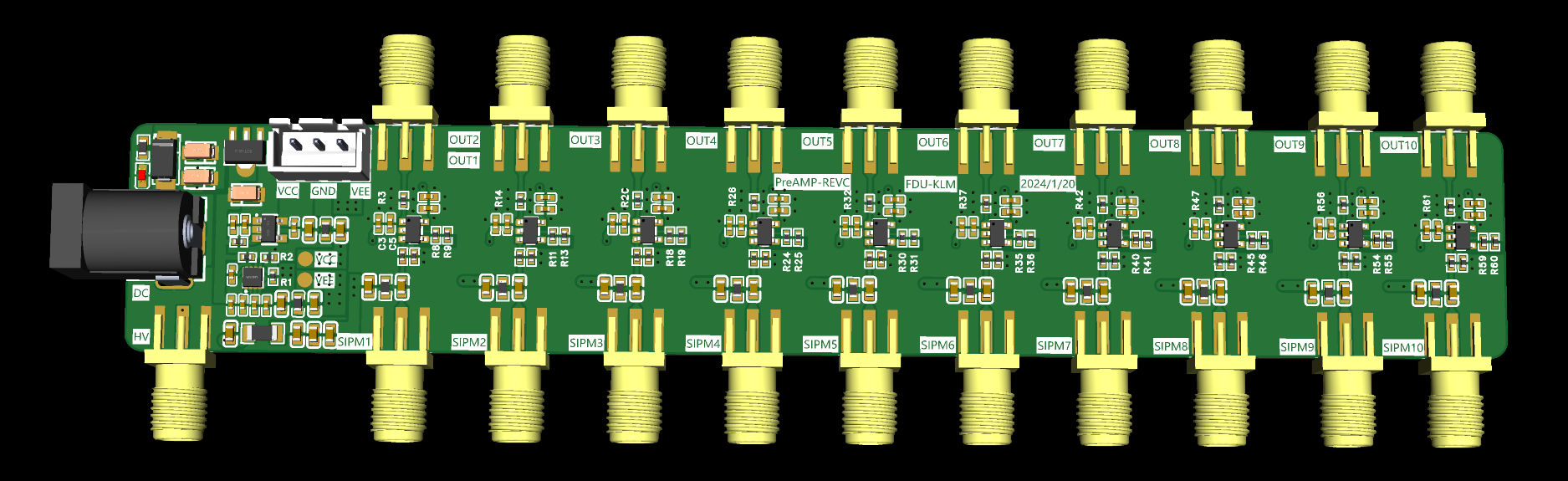 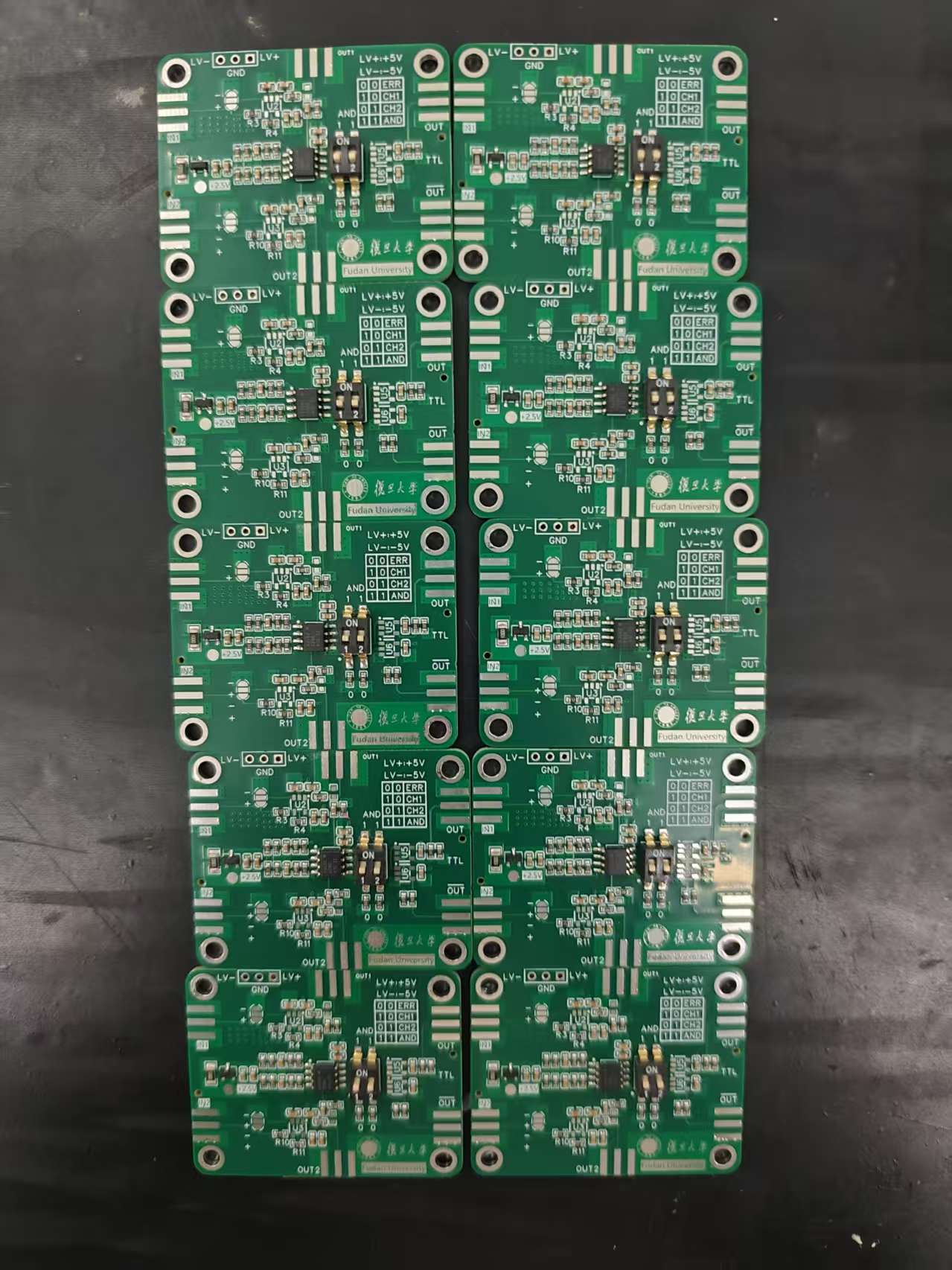 10通道前放+高压（30片）预计五一节后发货
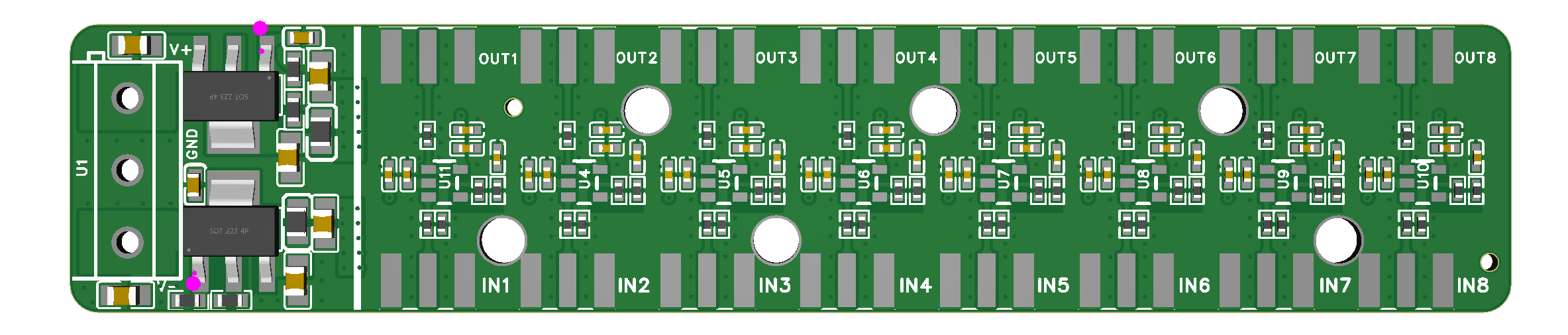 8通道前放（50片）预计29日发货
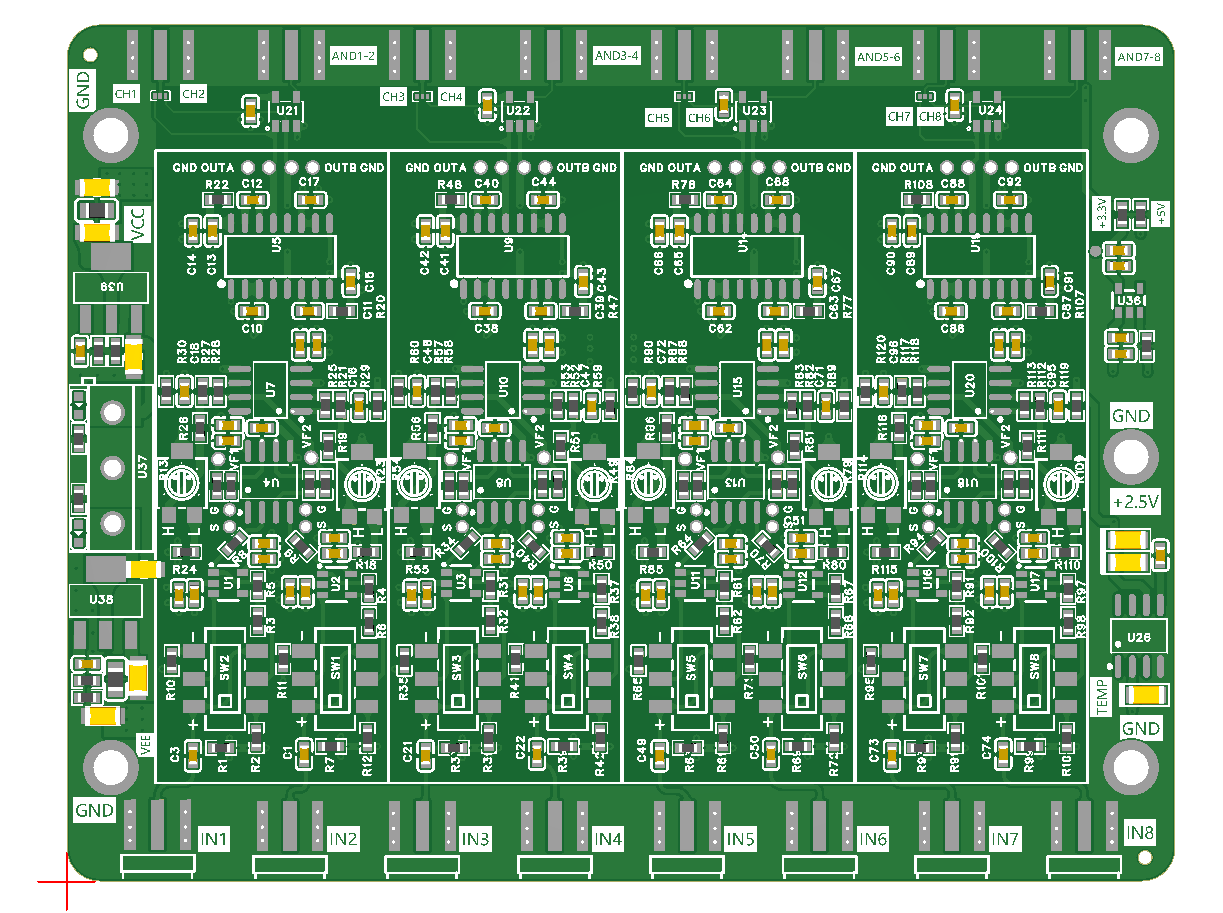 双通道符合板（10片）
已到货
8通道符合逻辑模块 已发货
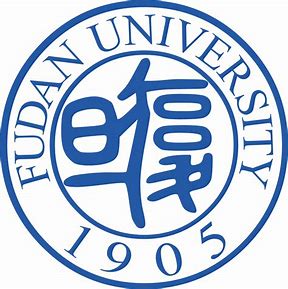 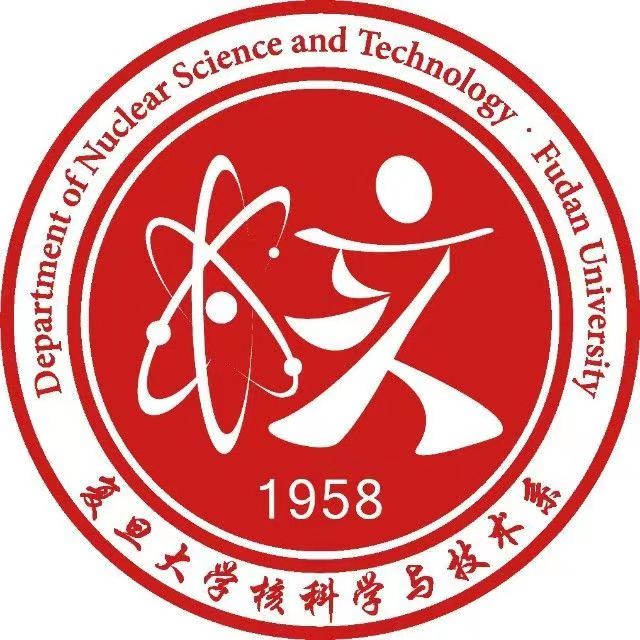 SiPM读出-束流测试


——王曦阳、邹世明
更新：2025年4月27日
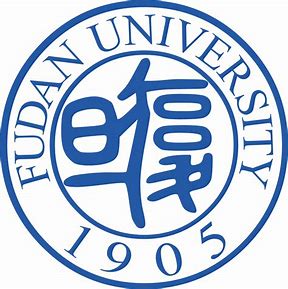 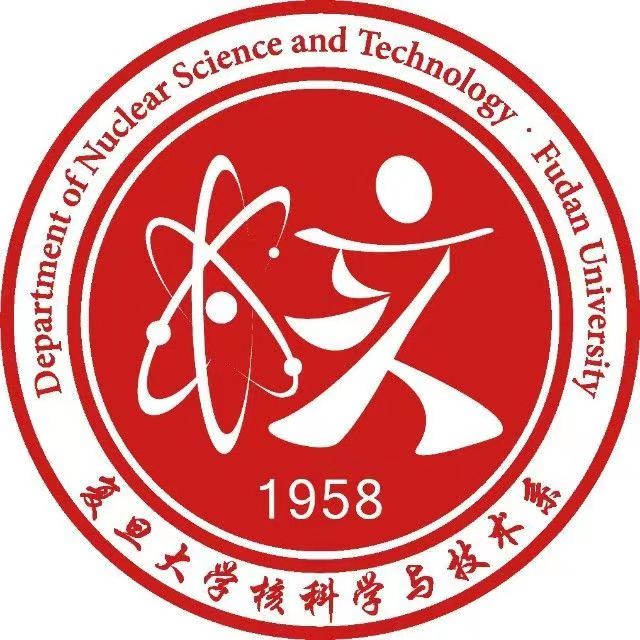 PCB设计
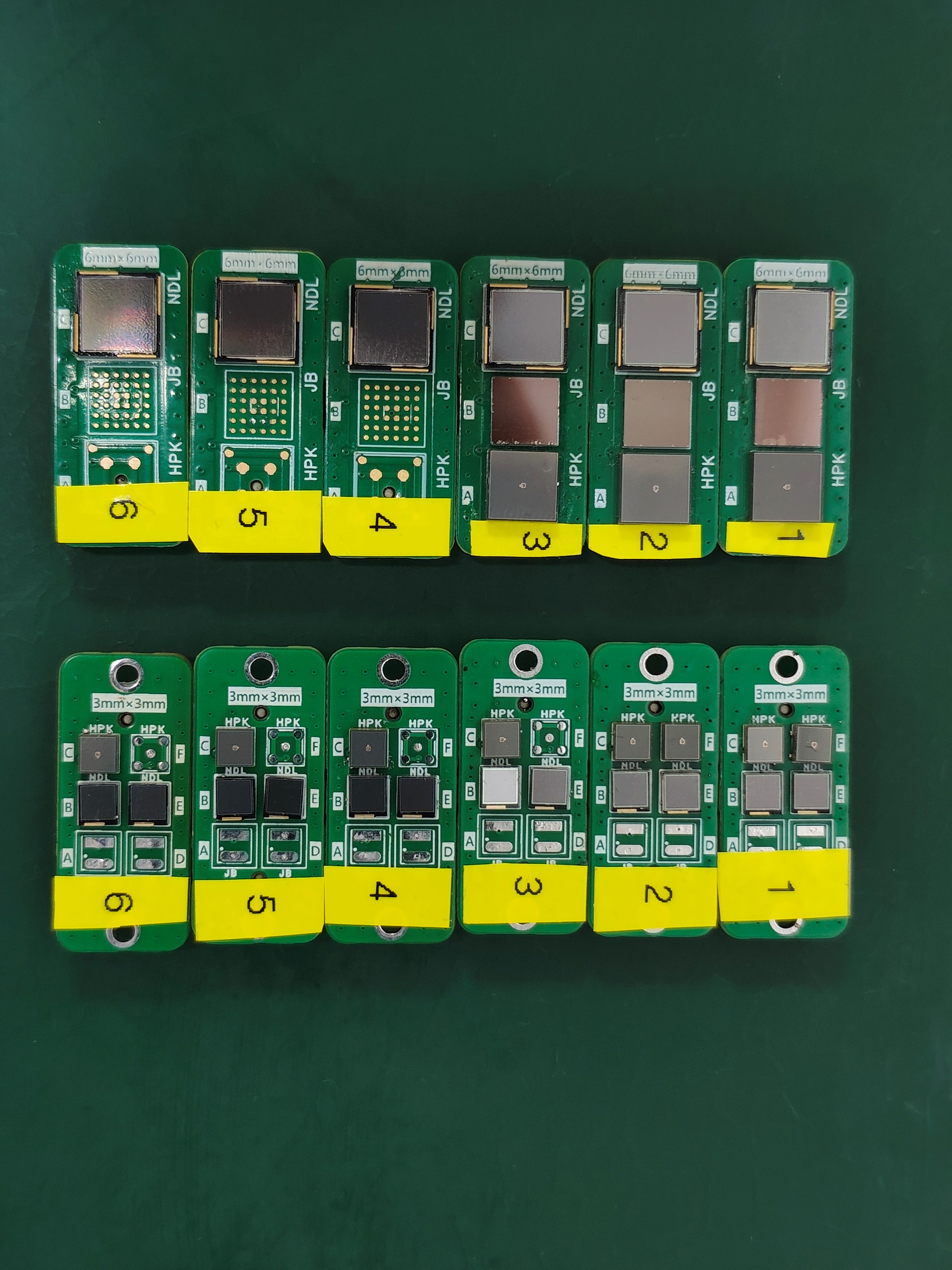 SiPM编号：1A、1B、1C、2A …
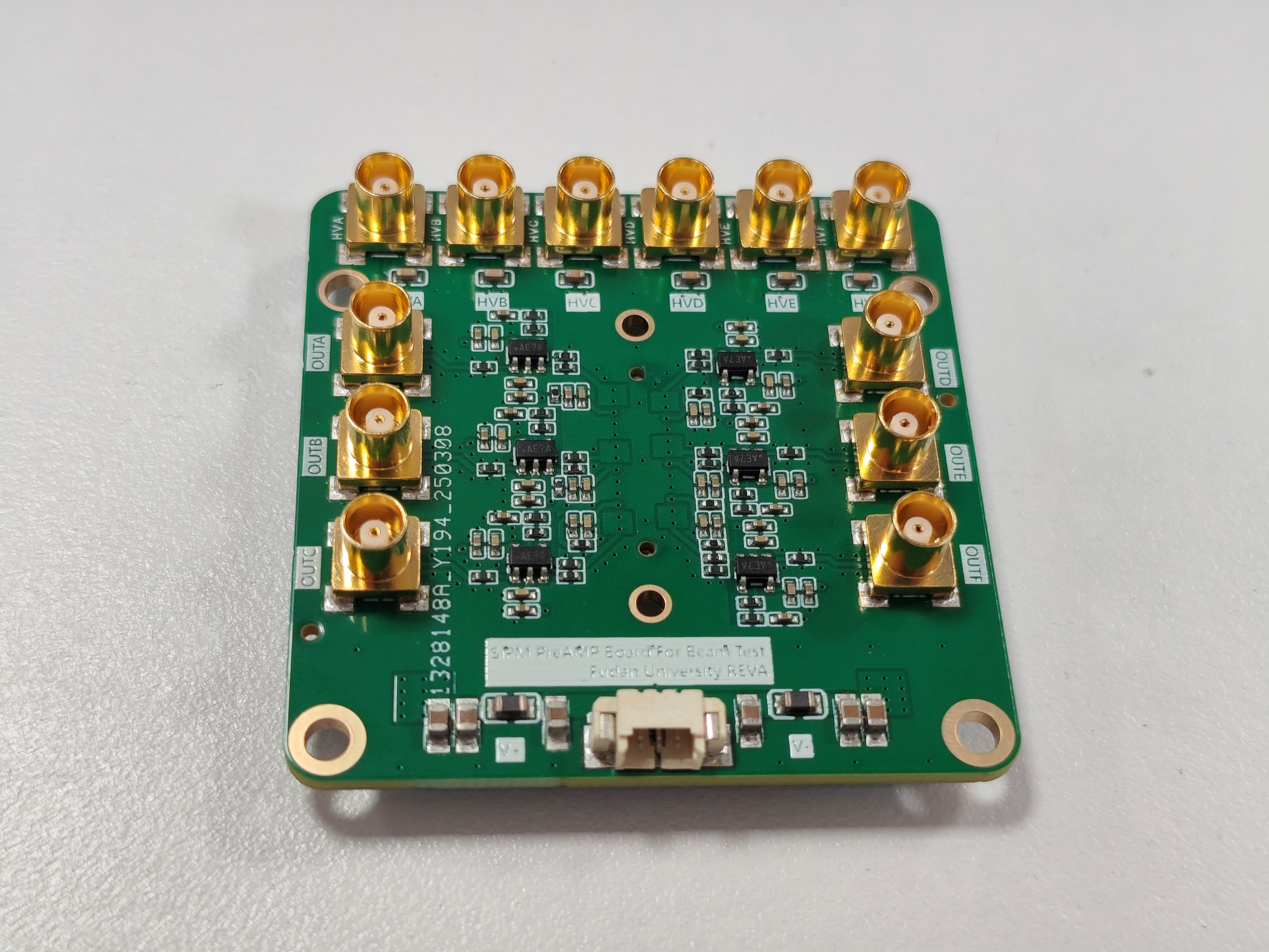 -2.5V(VEE)
+2.5V(VCC)
GND
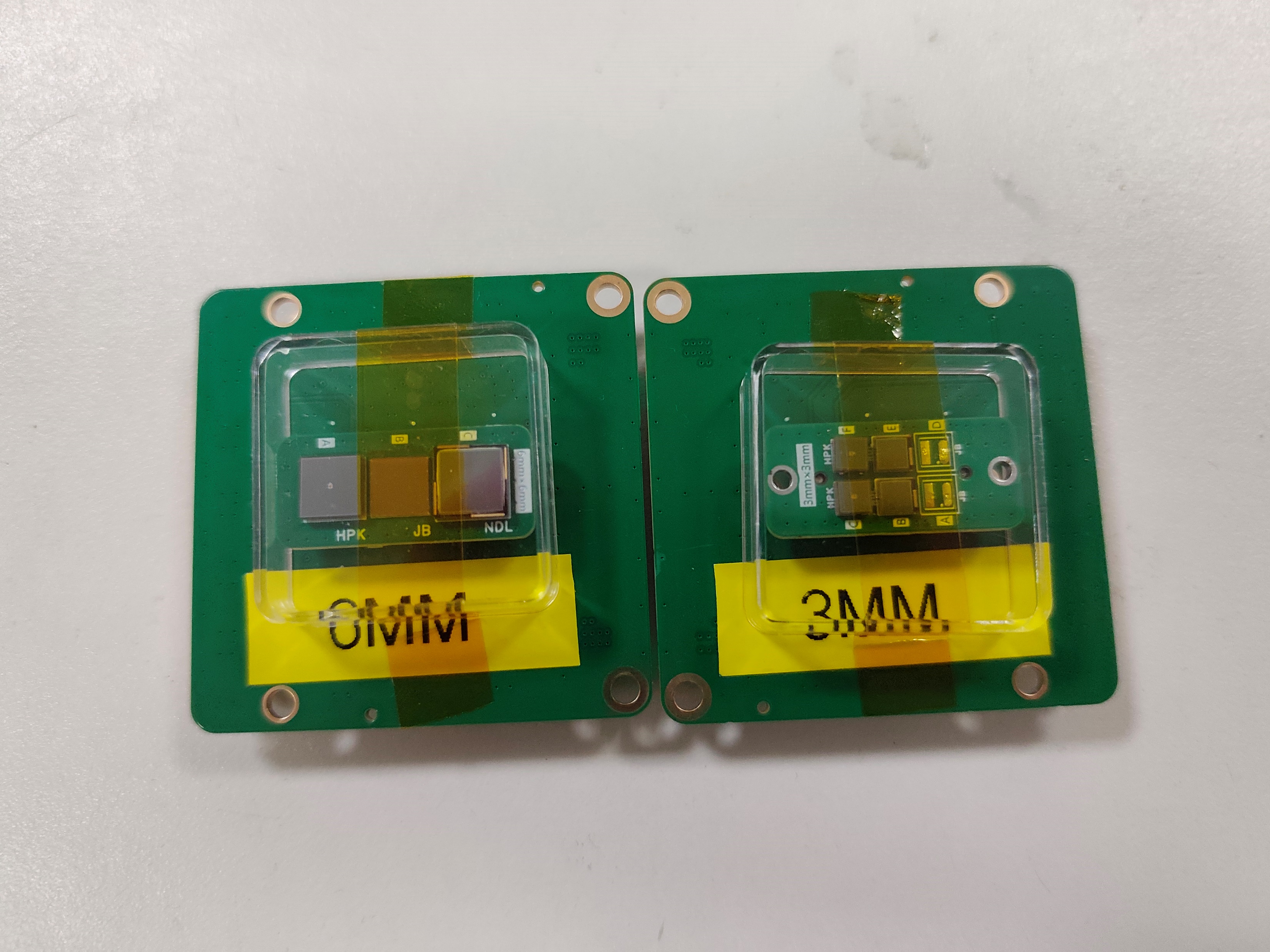 SiPM测试项目与进度（I-V曲线、相对增益、暗计数）
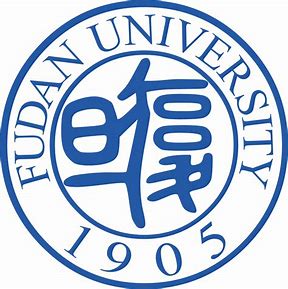 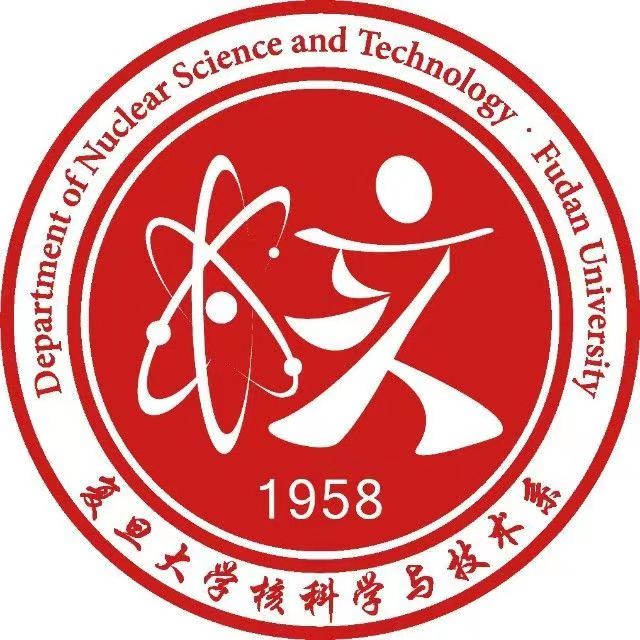 SiPM I-V曲线测试
同轴线缆
暗箱
GSM-20H10源表
点数
时间
电压
电流
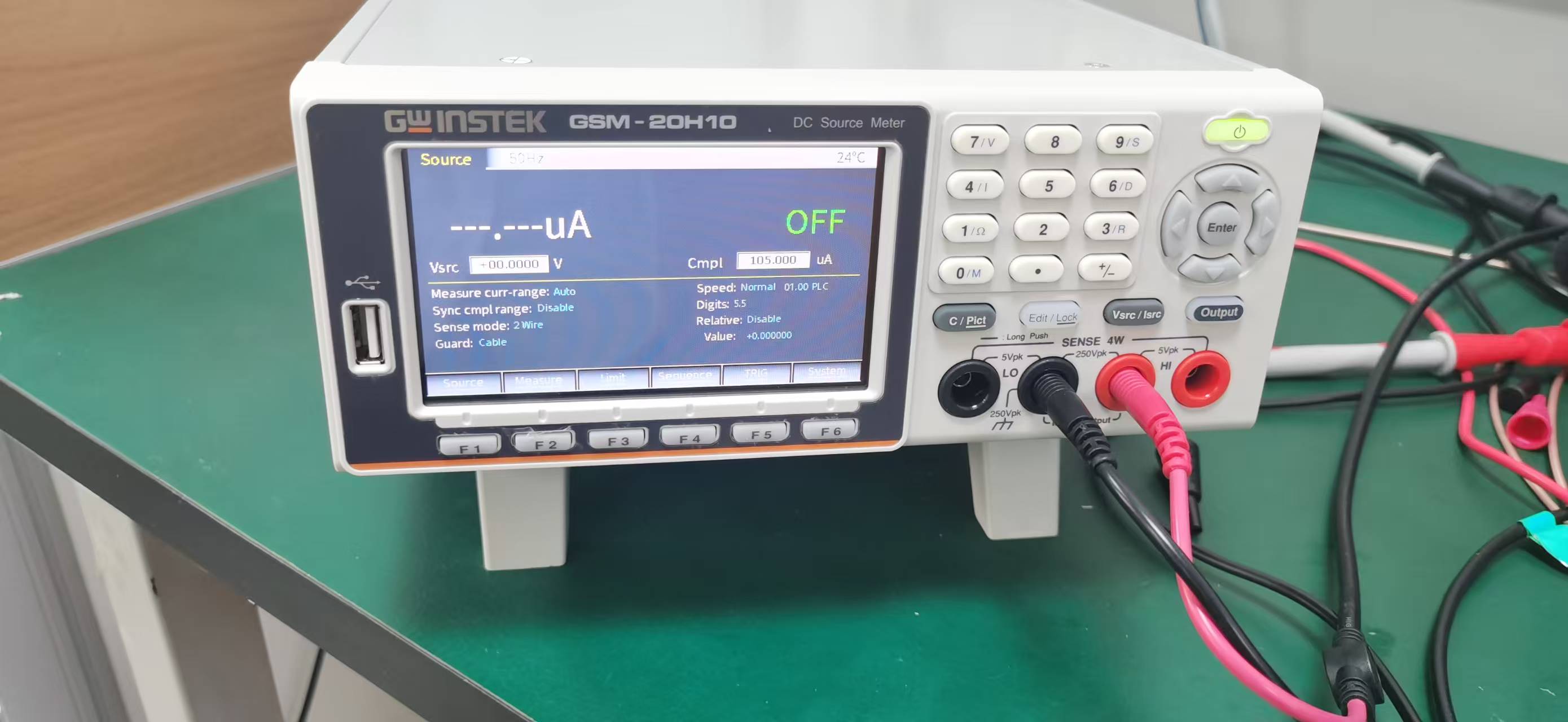 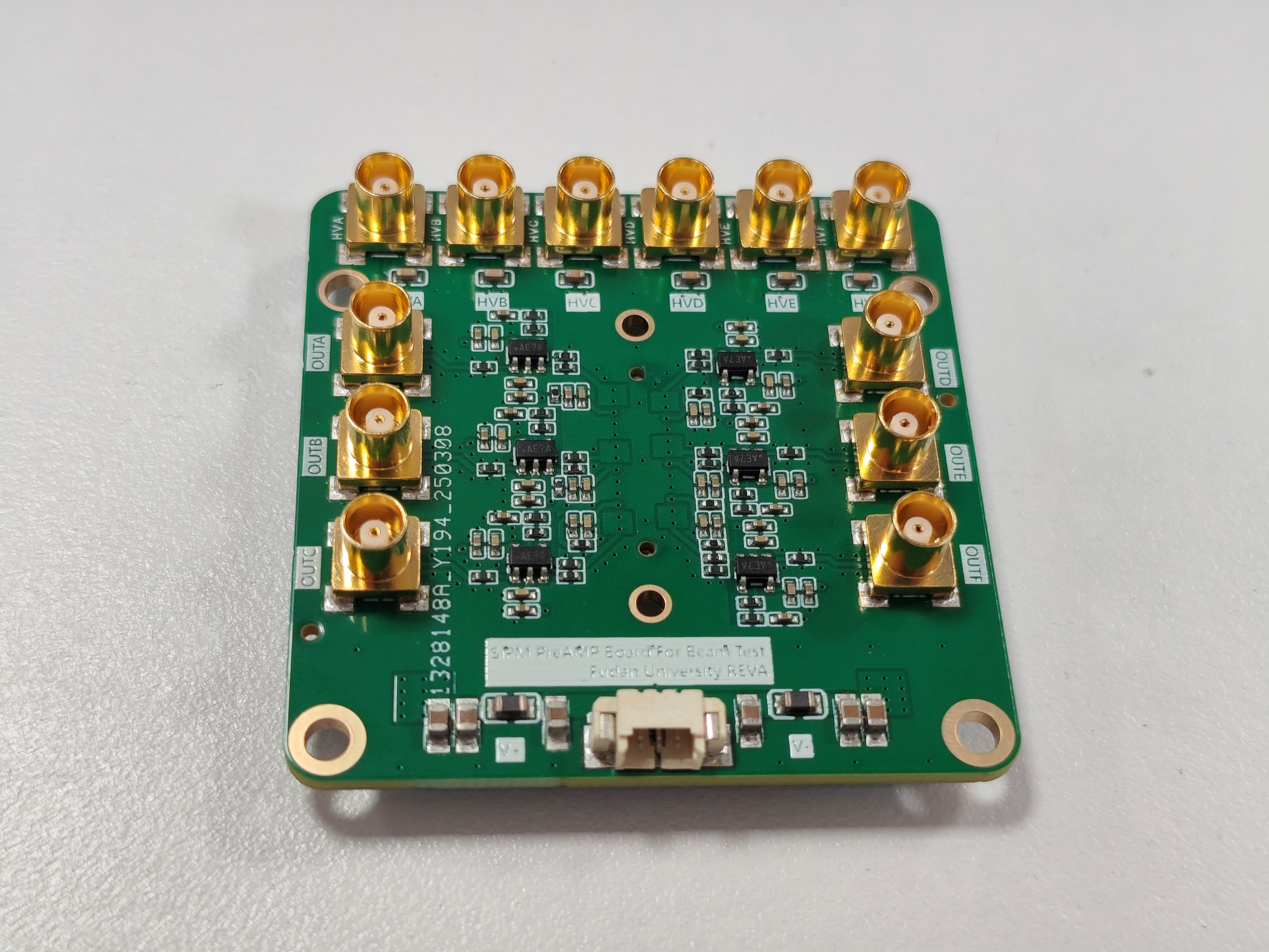 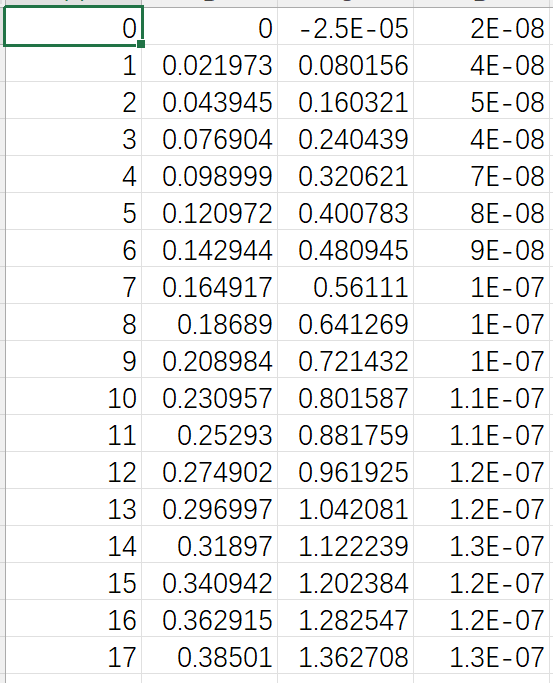 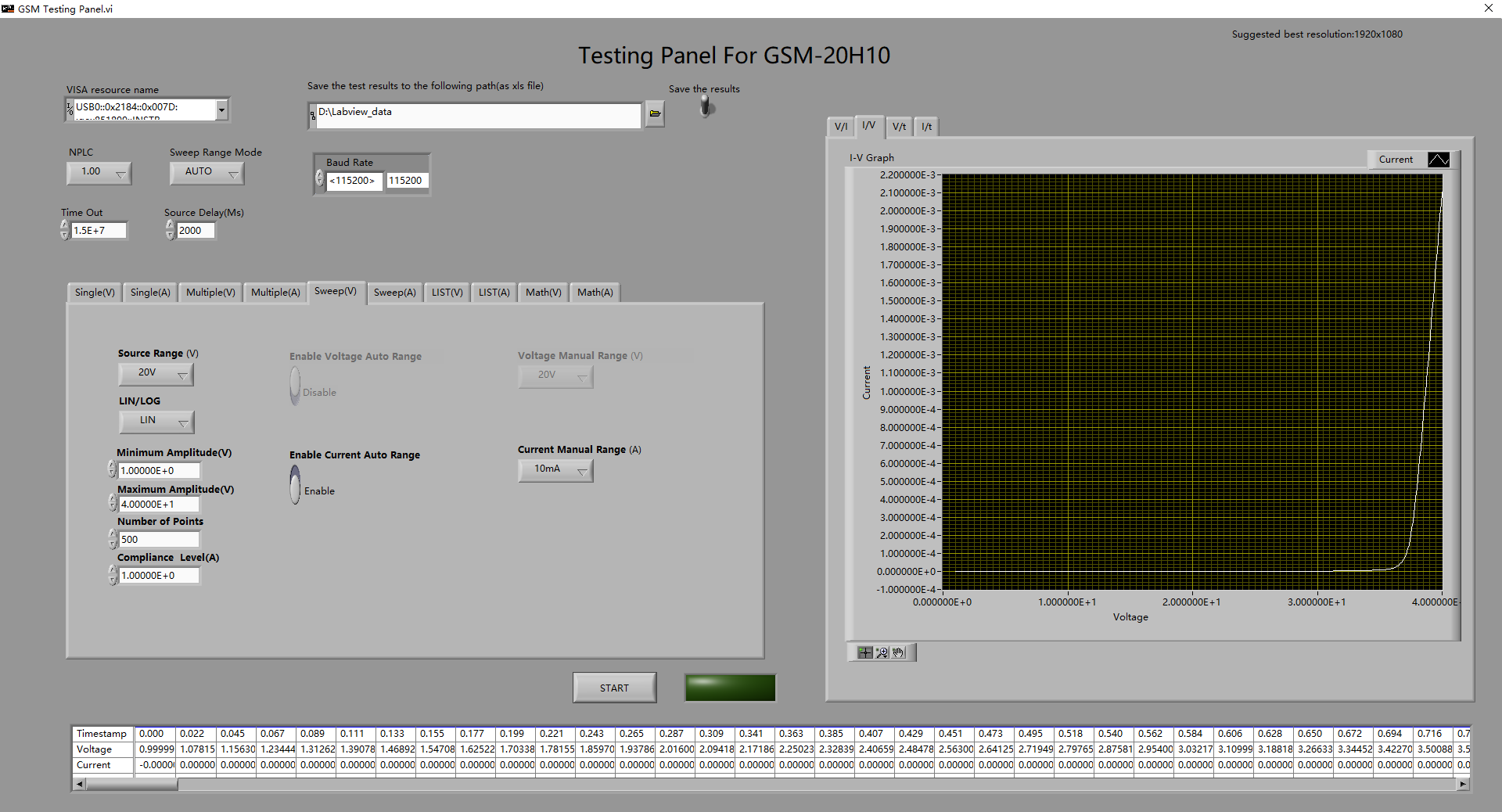 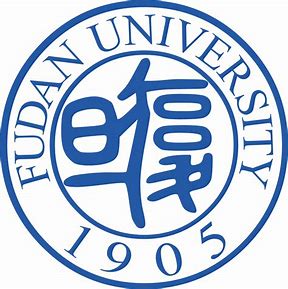 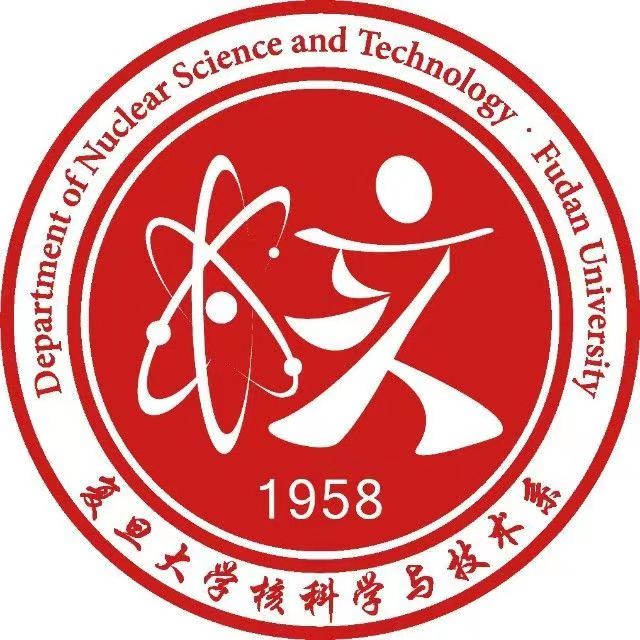 SiPM I-V曲线测试（对数坐标）
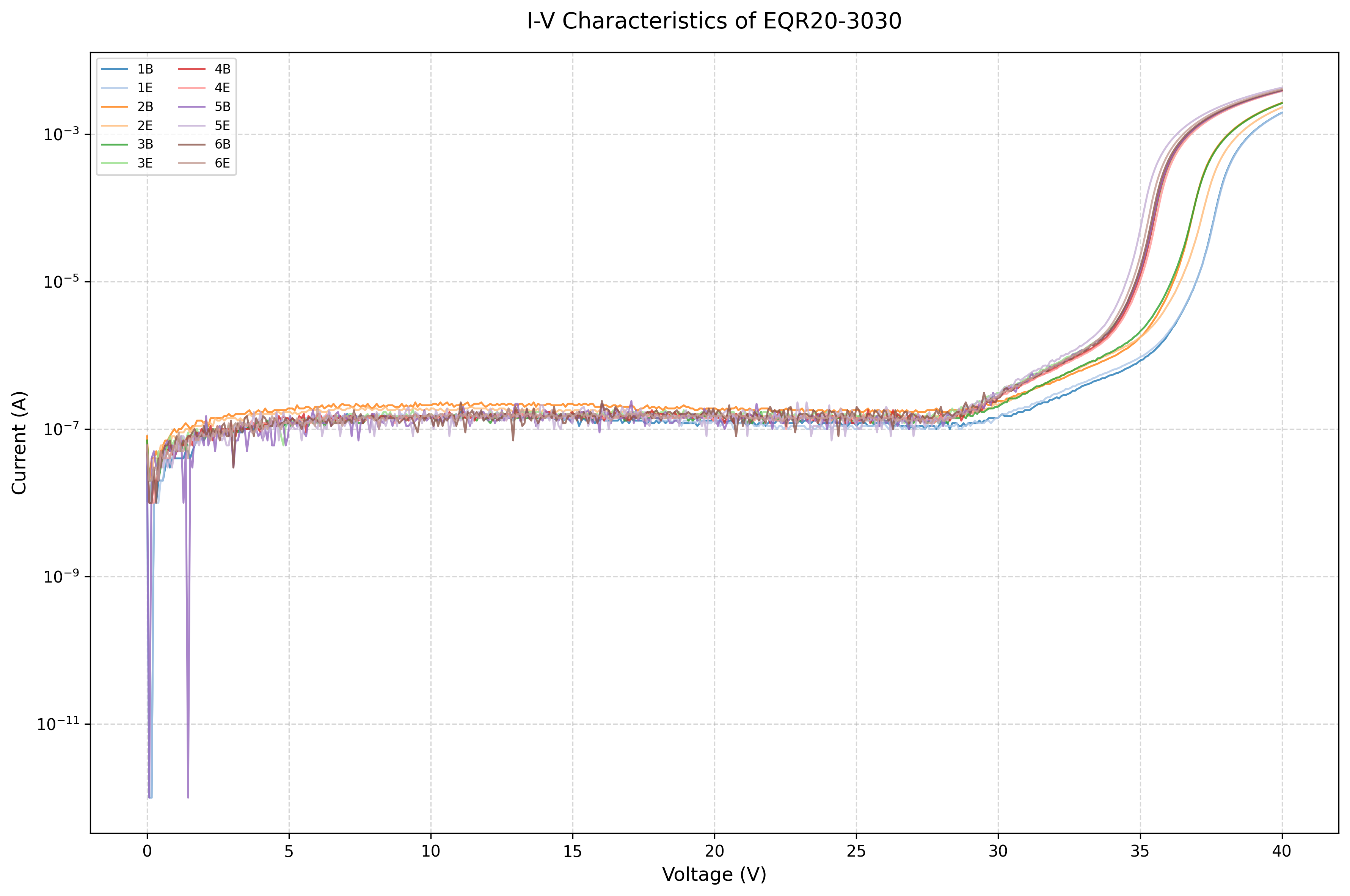 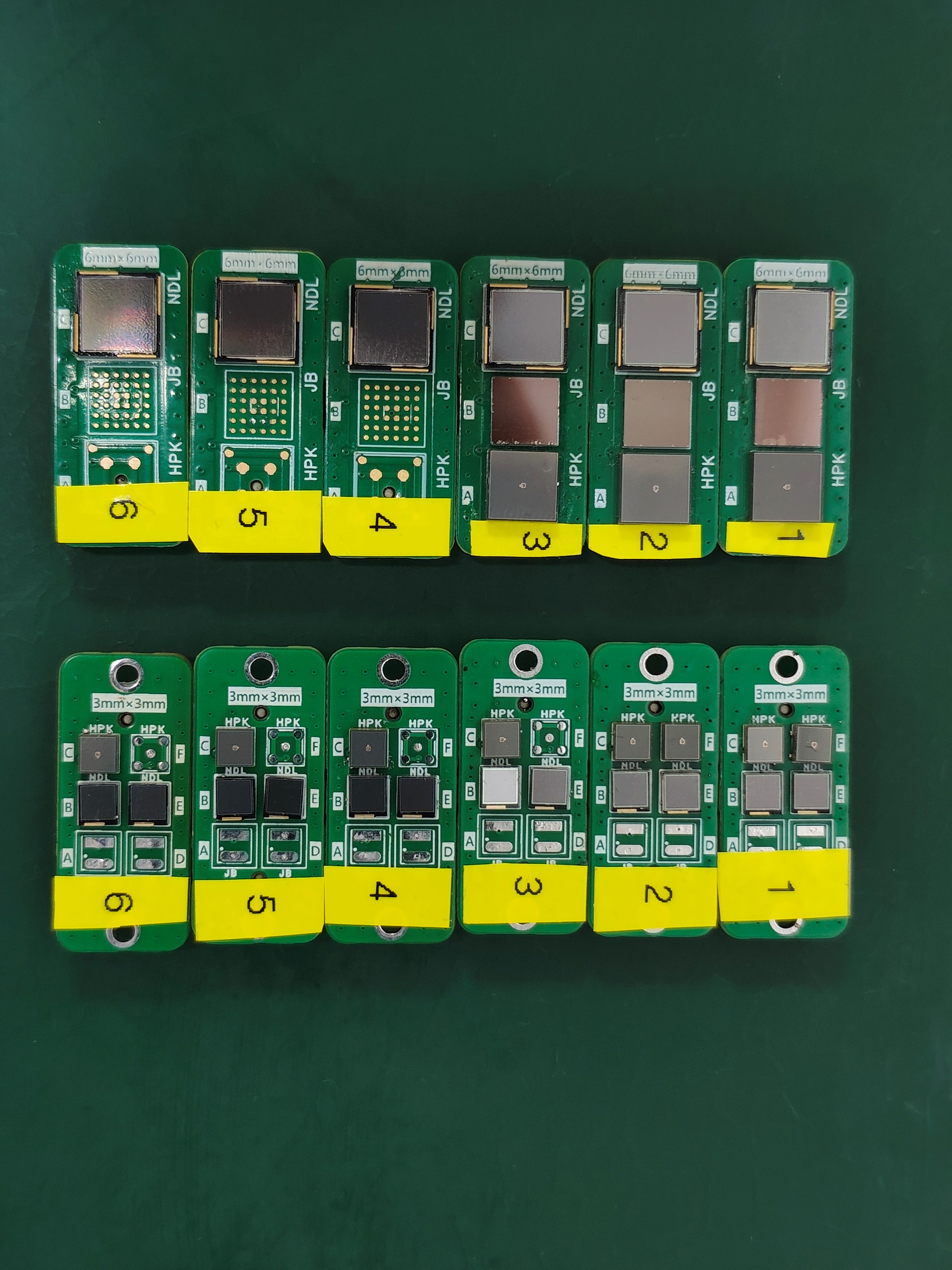 击穿电压Vbr
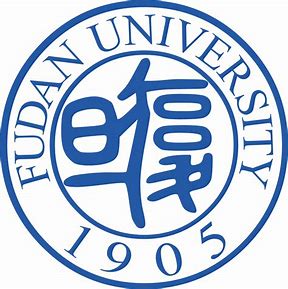 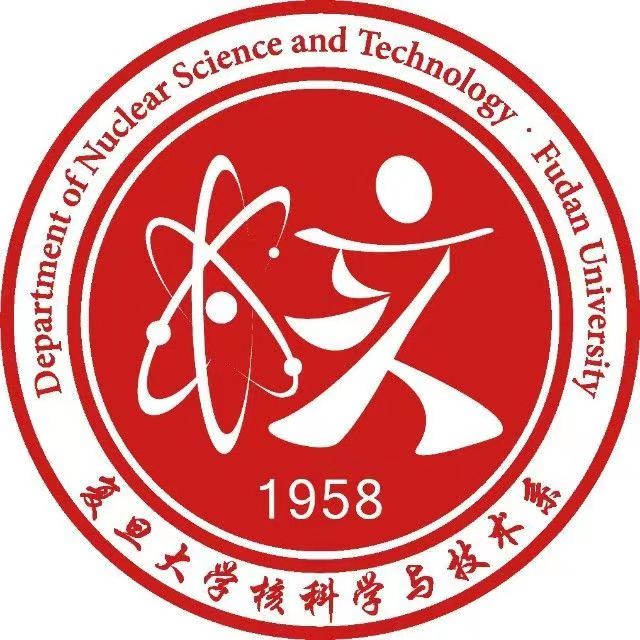 SiPM I-V曲线确定击穿电压
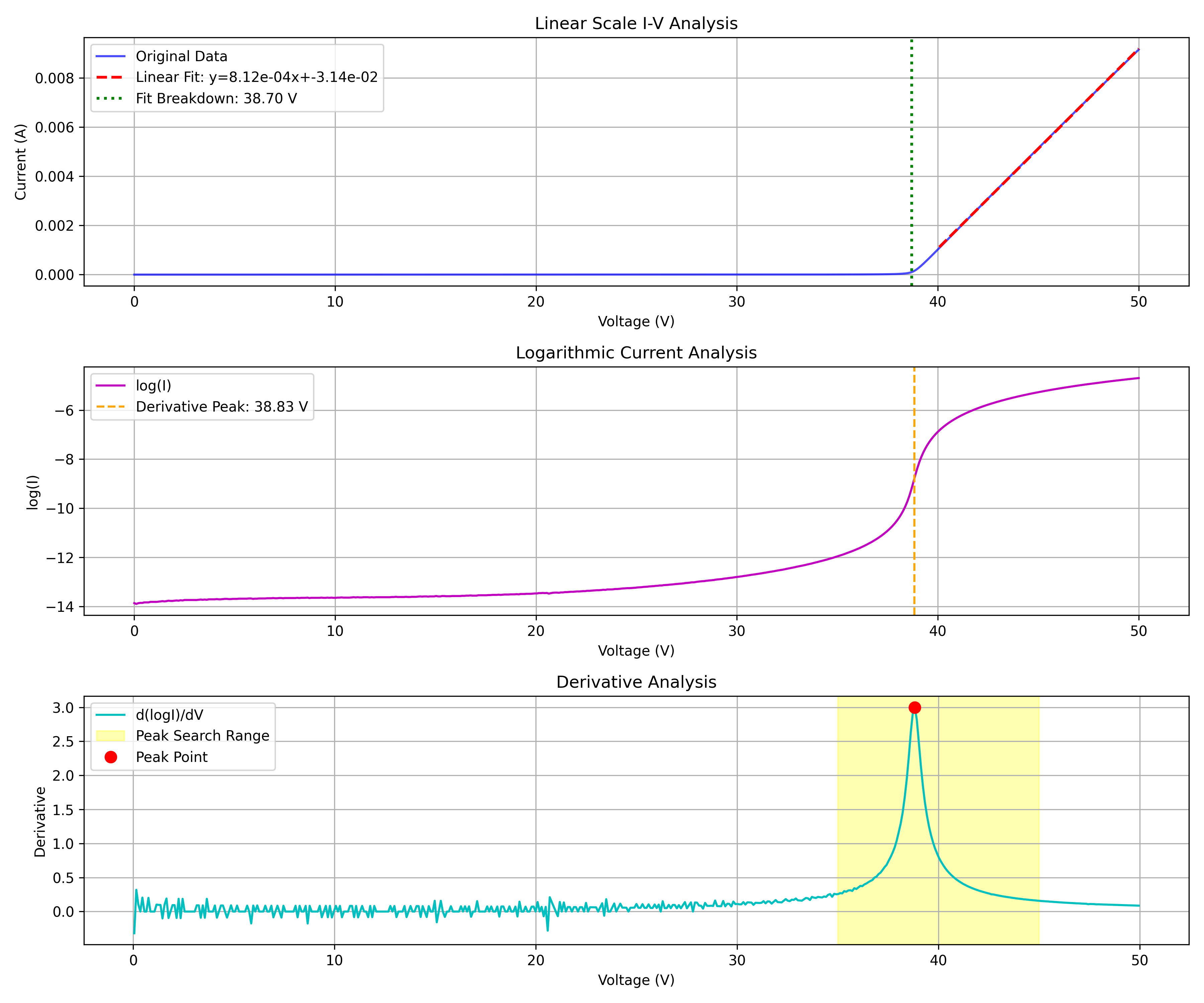 同轴线缆
暗箱
GSM-20H10源表
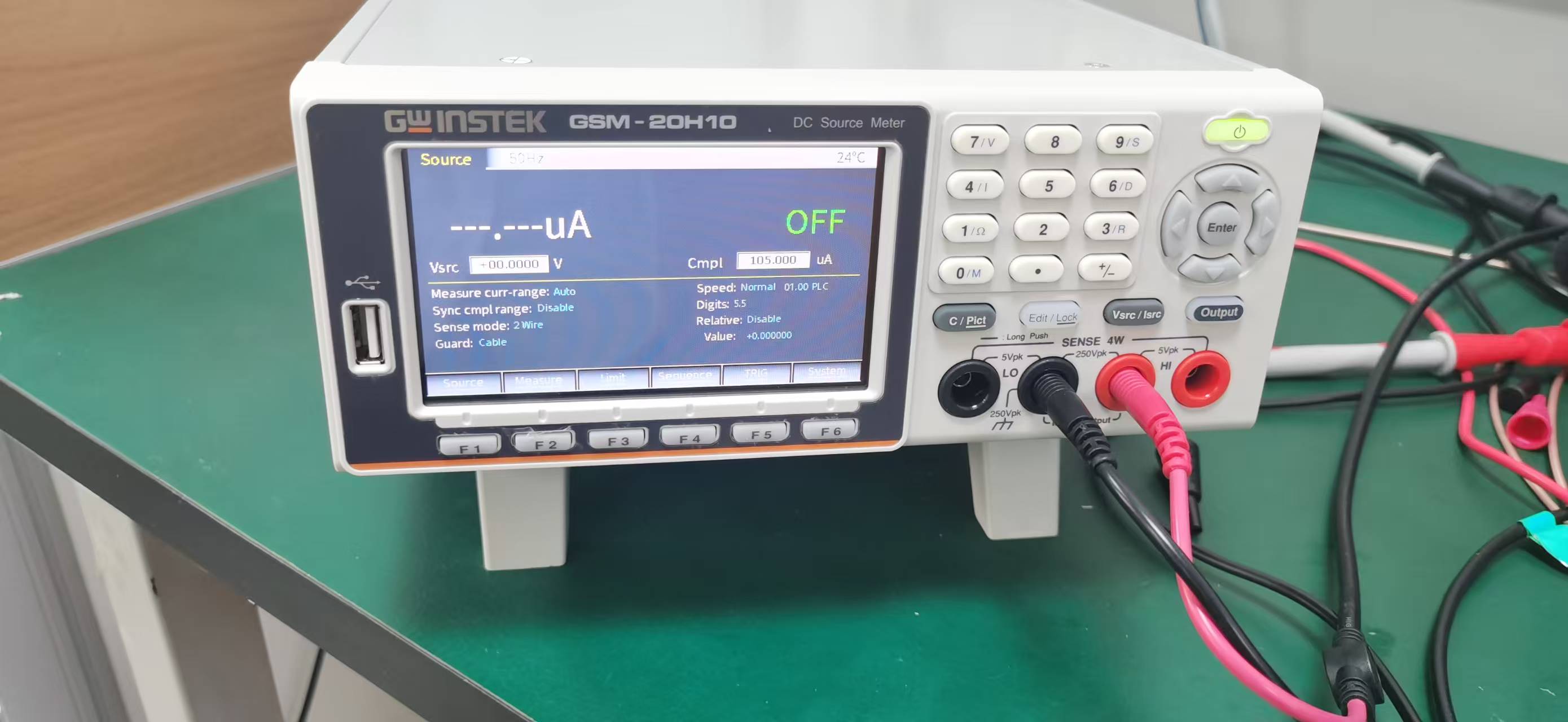 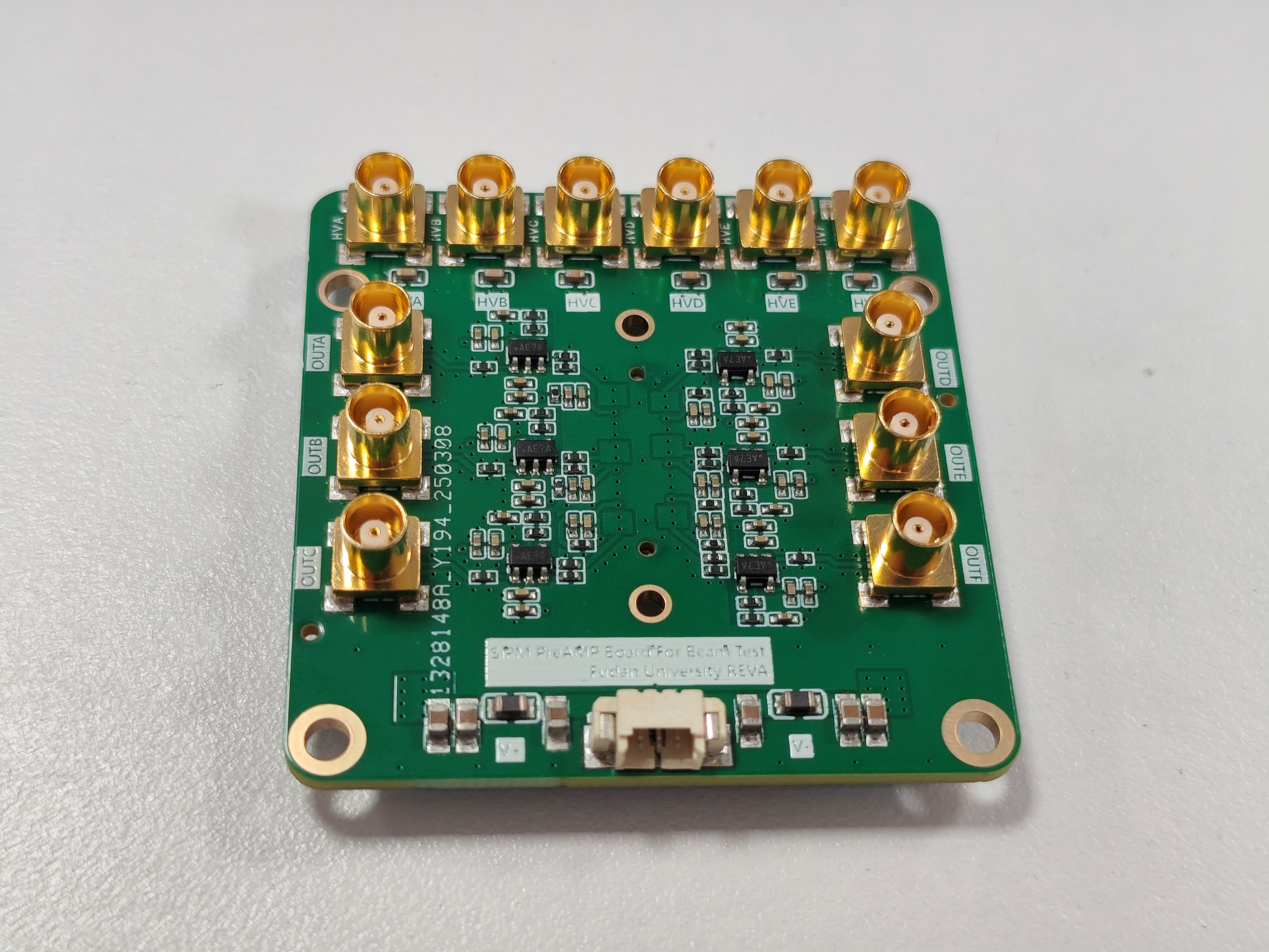 LED
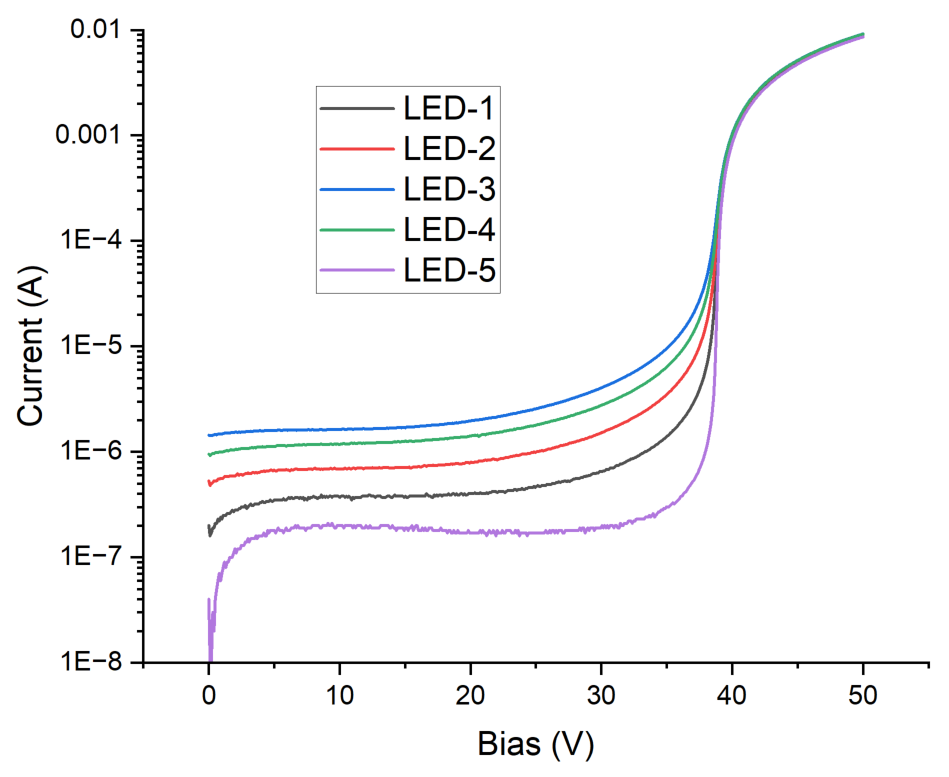 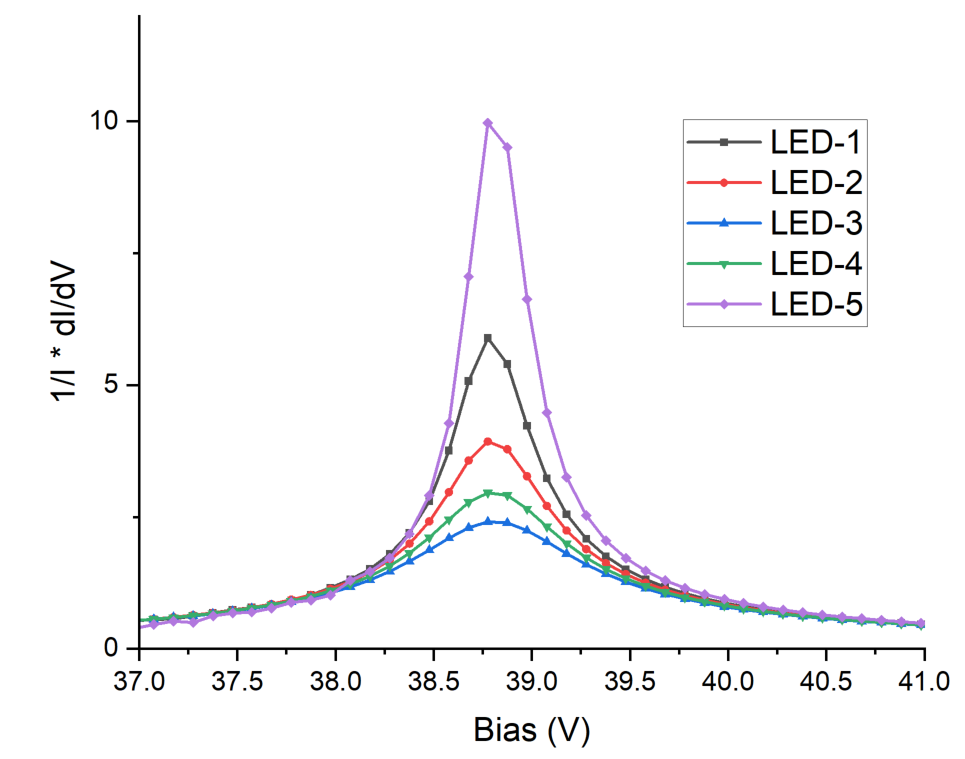 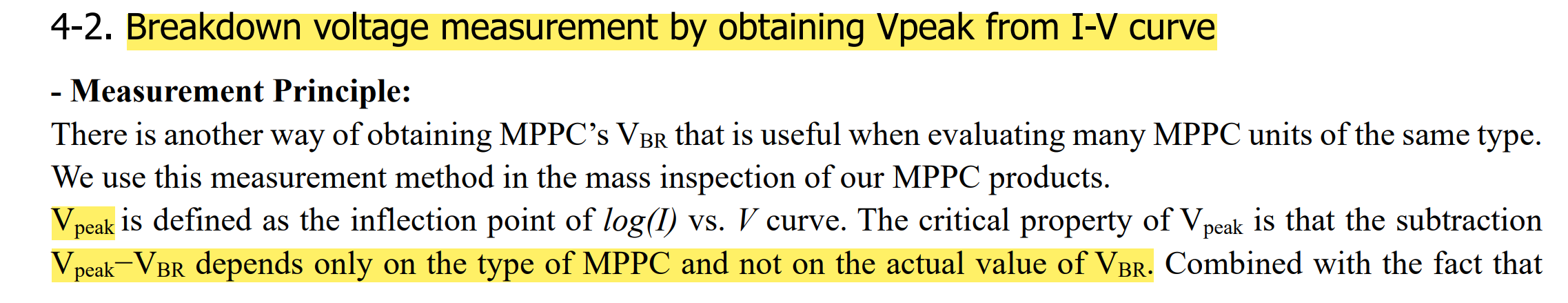 击穿电压与LED光强无关
（参考滨松手册kapd9005e）
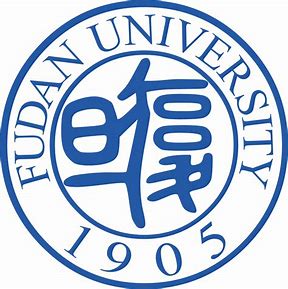 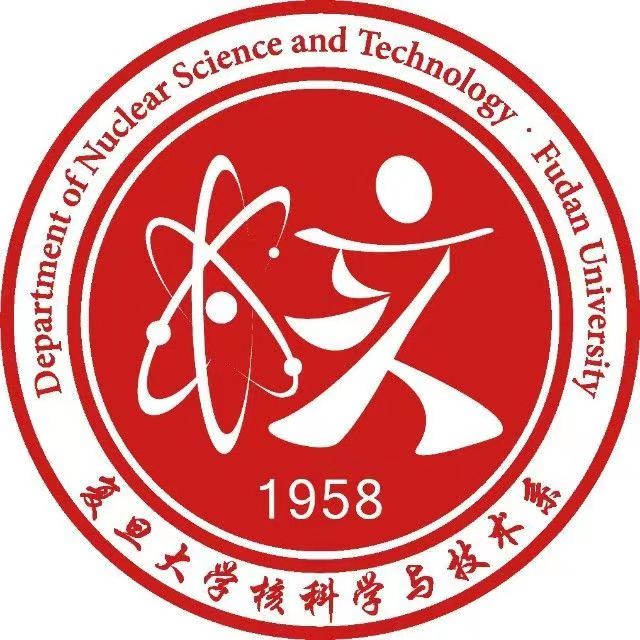 SiPM I-V测量 (LED照射)（EQR20-3030）
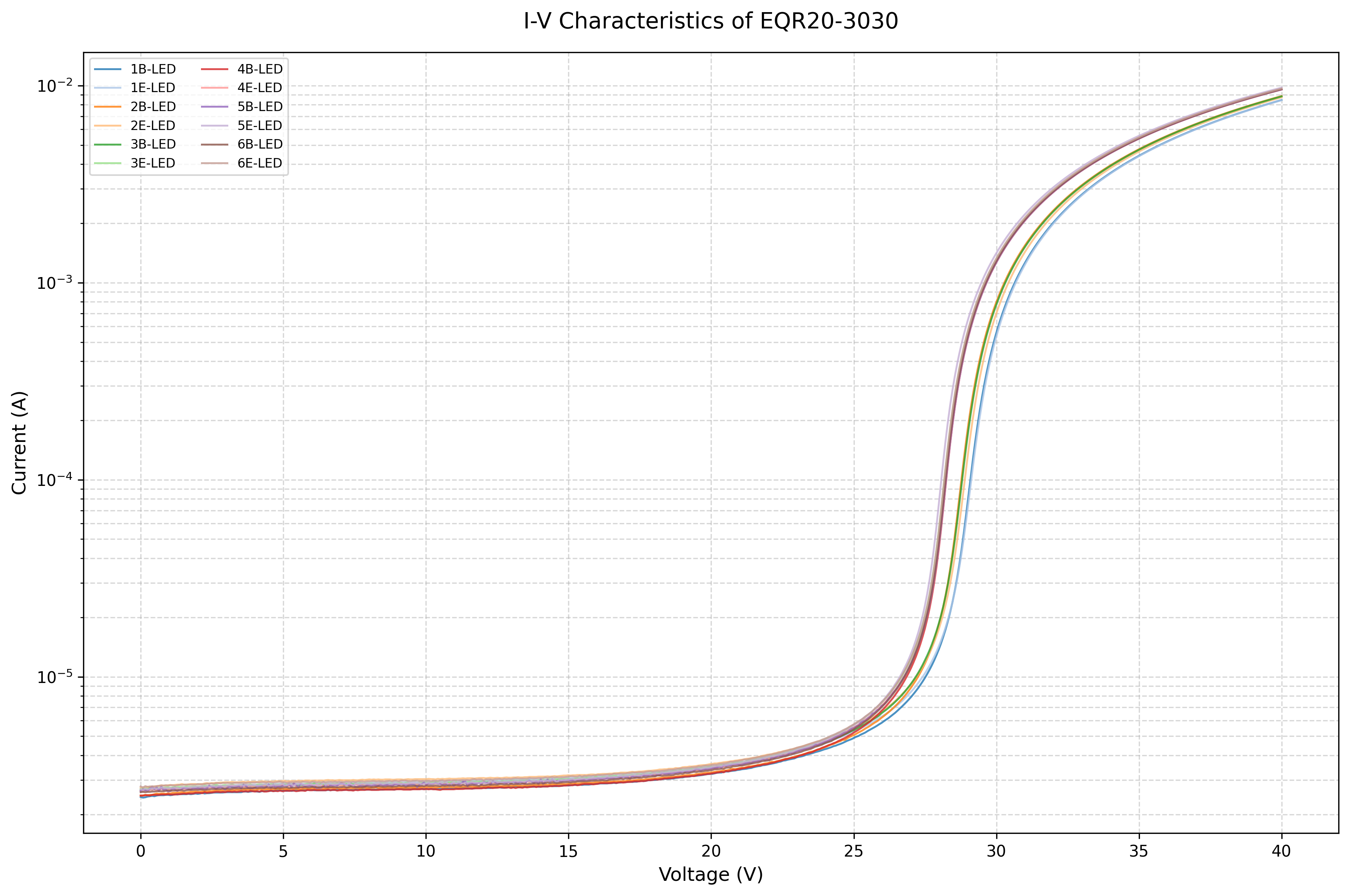 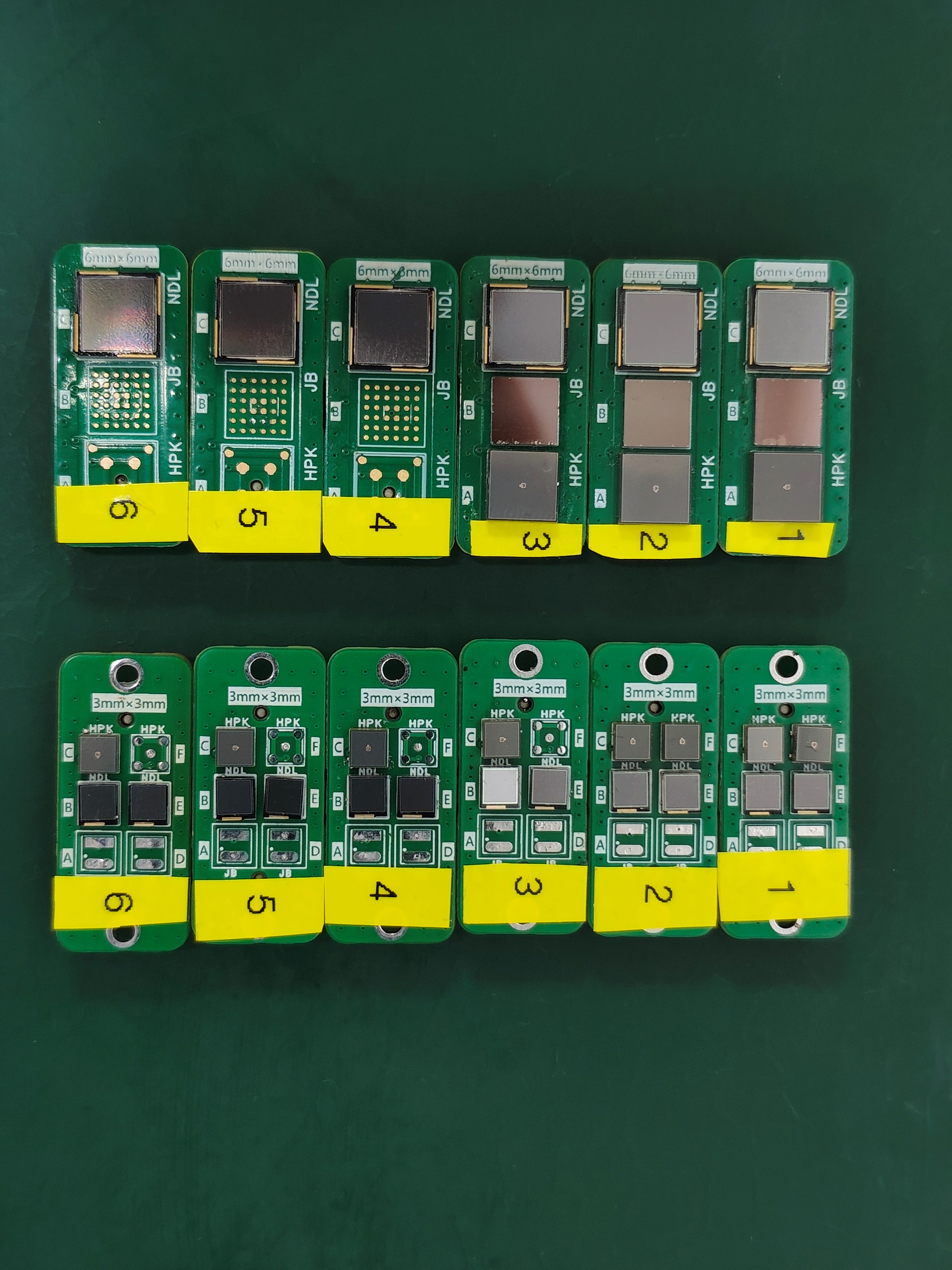 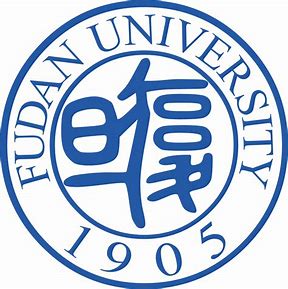 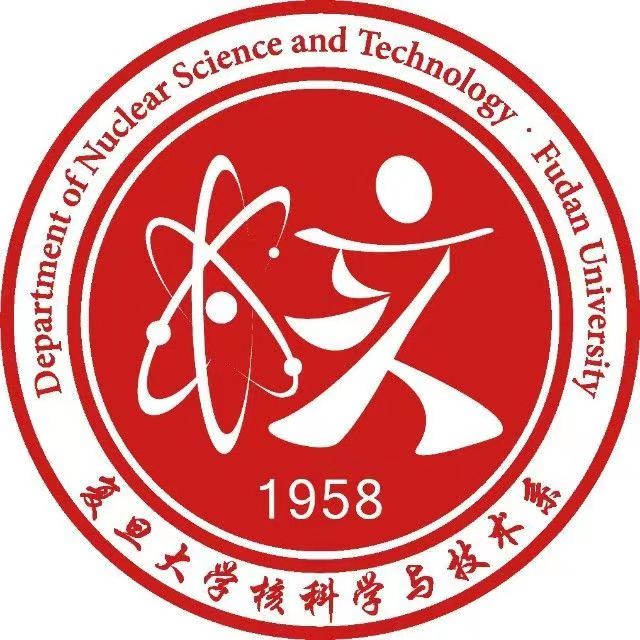 SiPM I-V曲线确定击穿电压
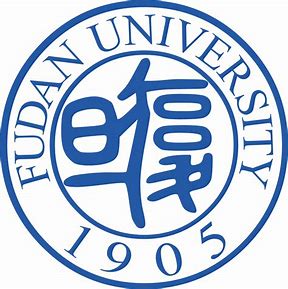 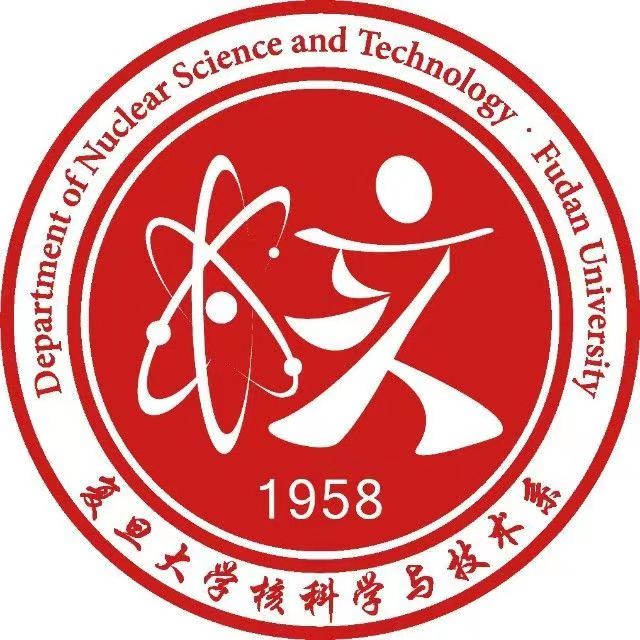 SiPM 增益测试
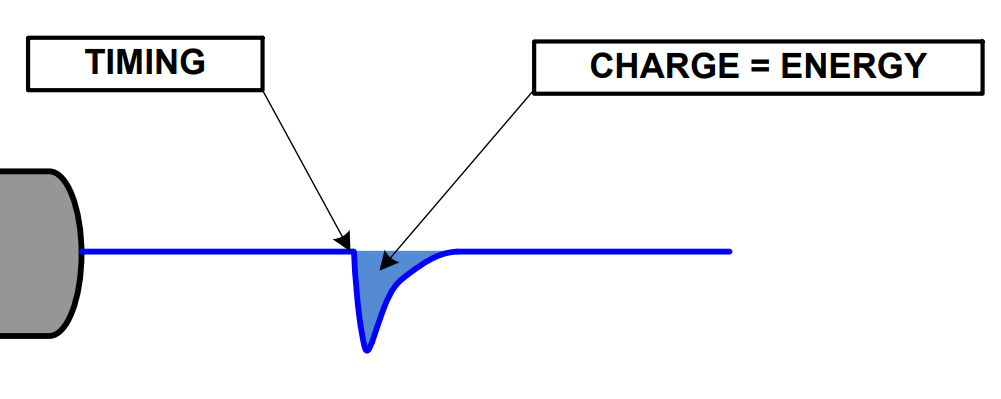 暗箱
SiPM偏压
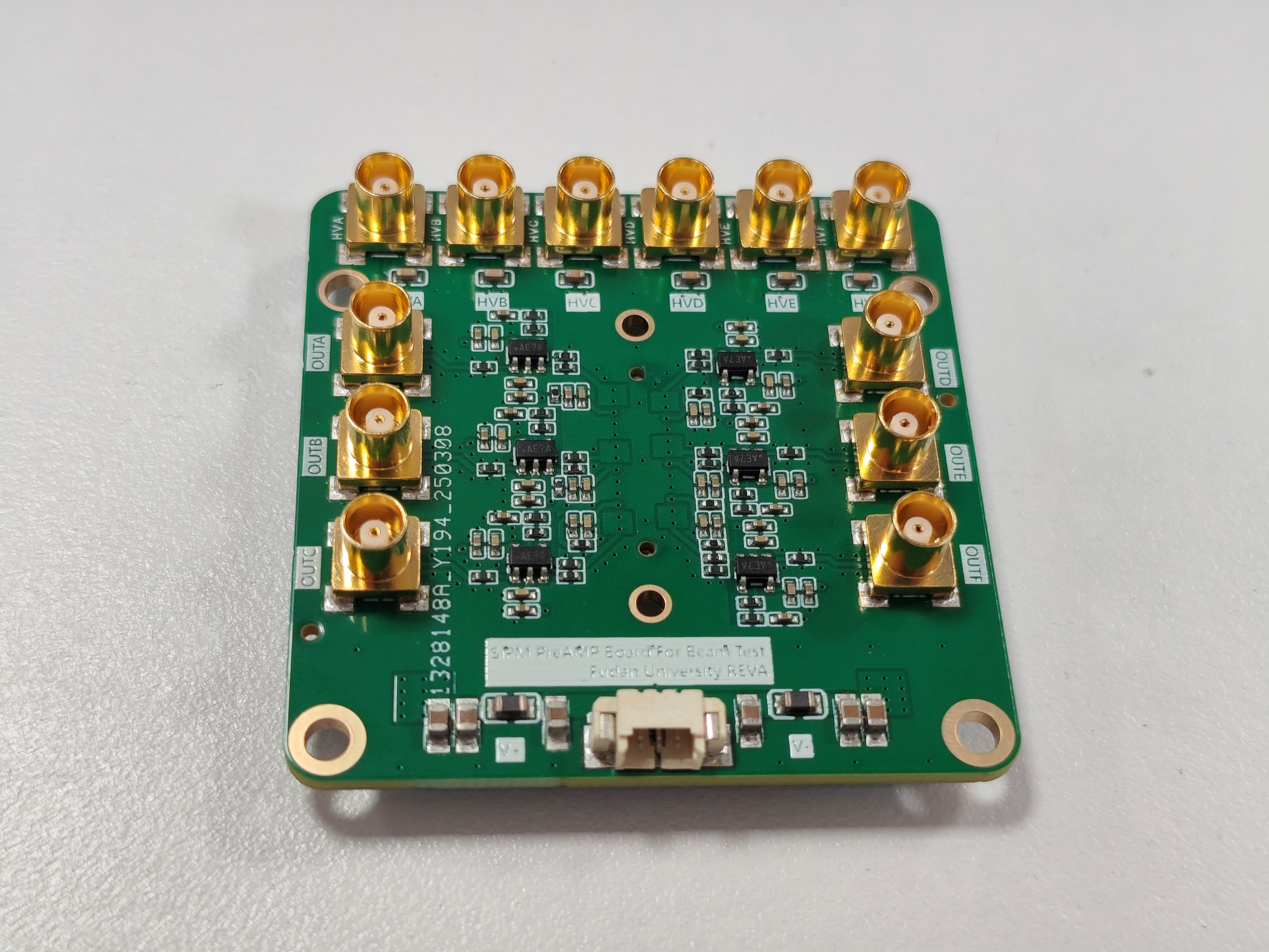 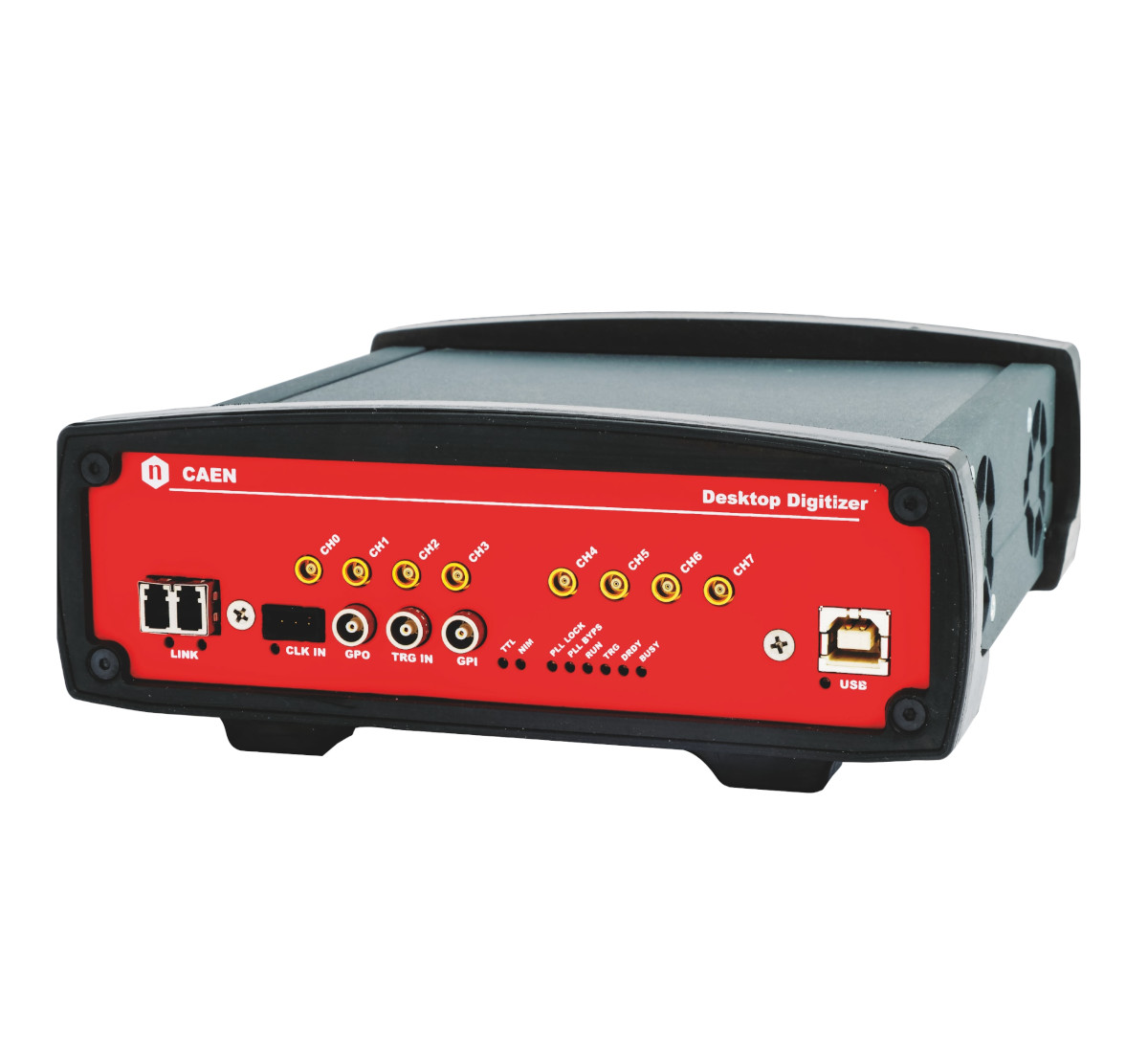 信号
放大器低压
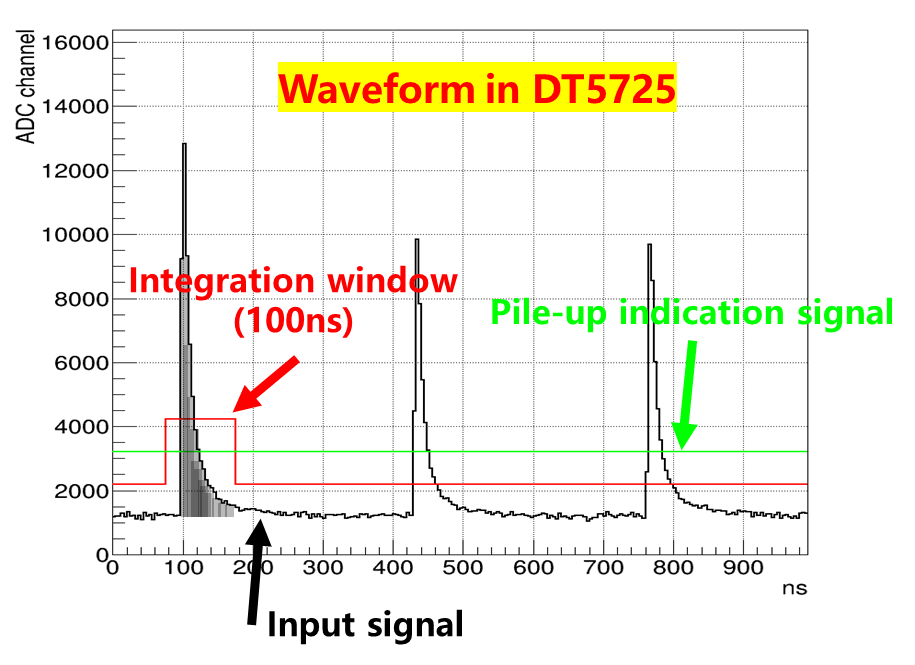 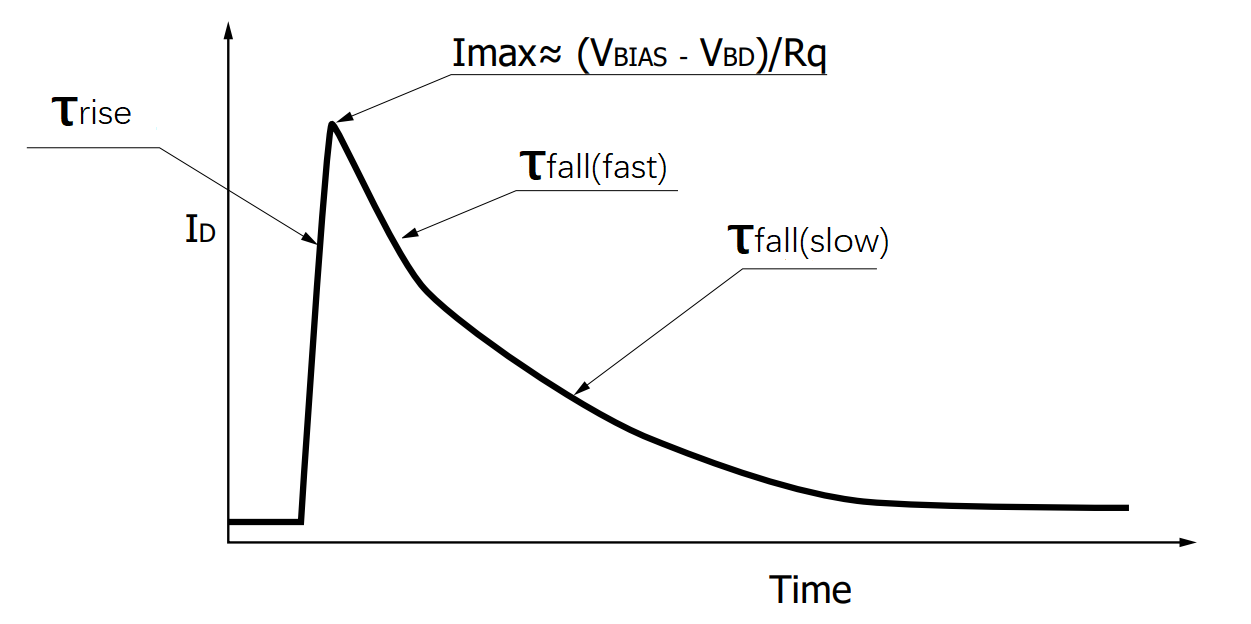 由于放大器带宽有限，电压积分不能完全对应电荷，只能进行相对增益刻度。
若要进行绝对增益刻度，需要采用电荷灵敏放大器方案。（参考滨松手册kapd9005e）
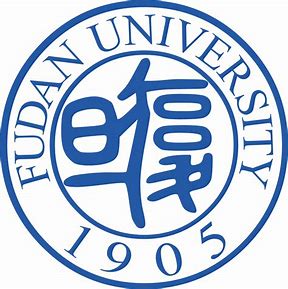 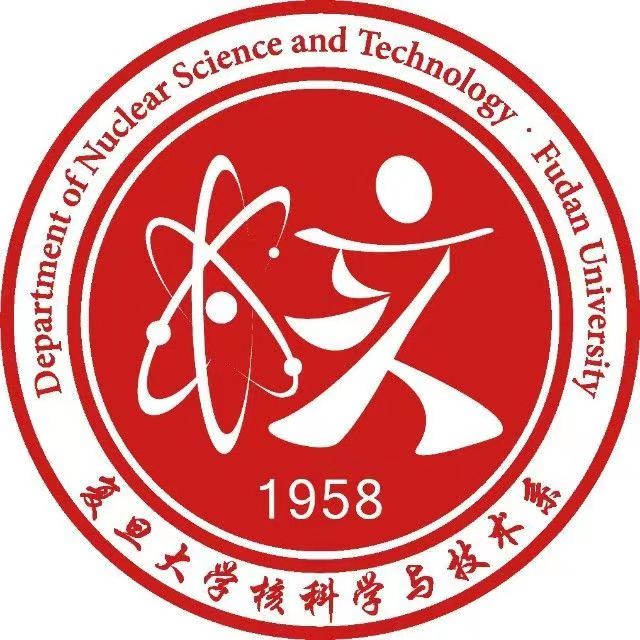 SiPM 增益测量数据处理
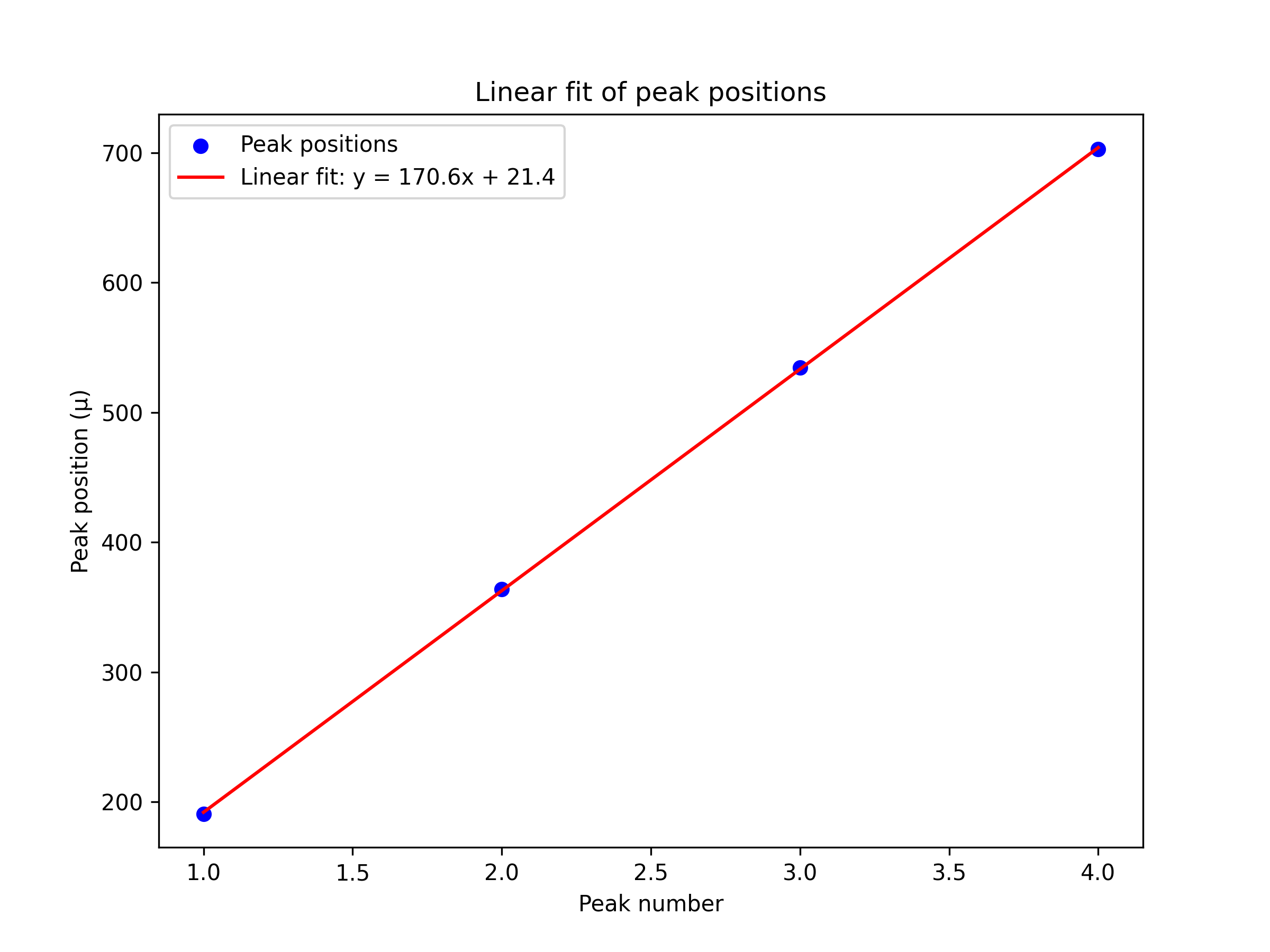 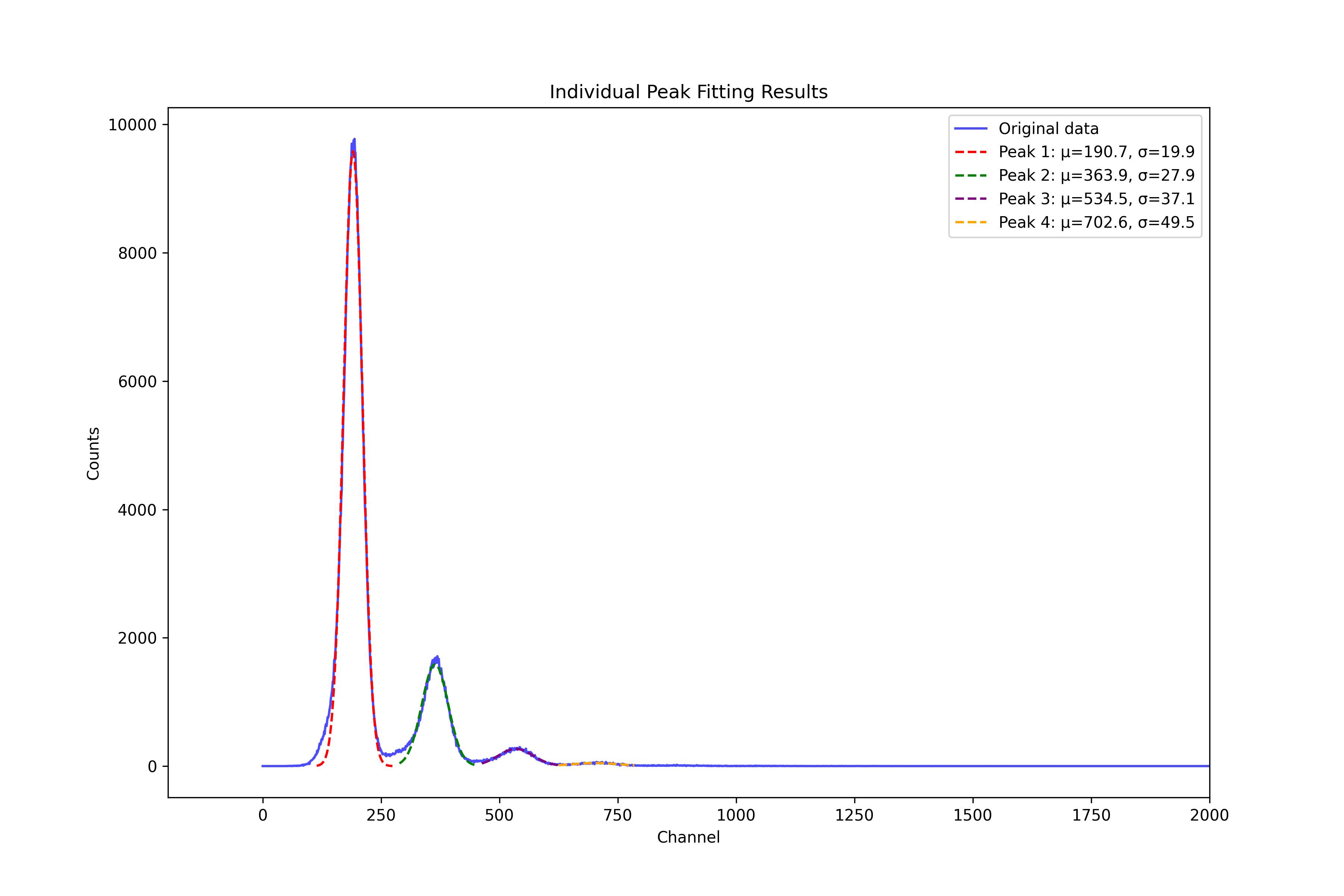 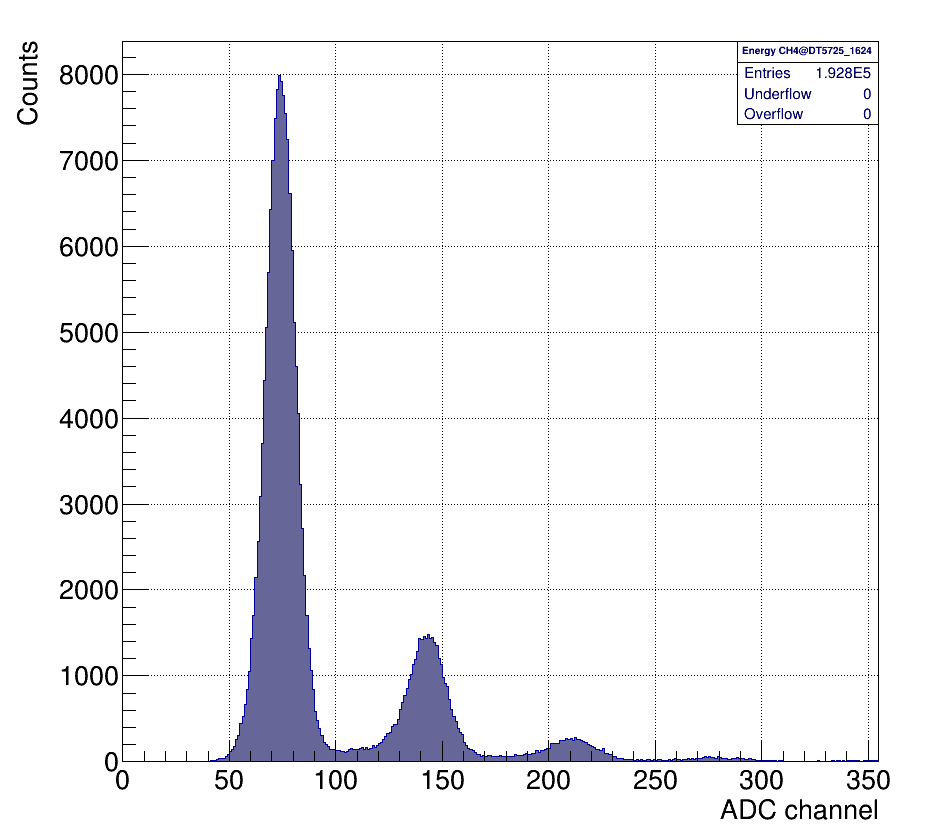 DT5725测量SiPM电荷谱
高斯拟合光子峰确定峰位
峰位线性拟合确定增益
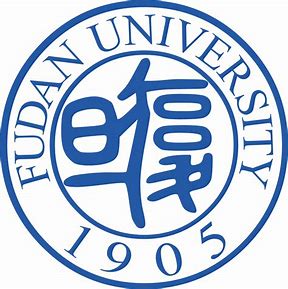 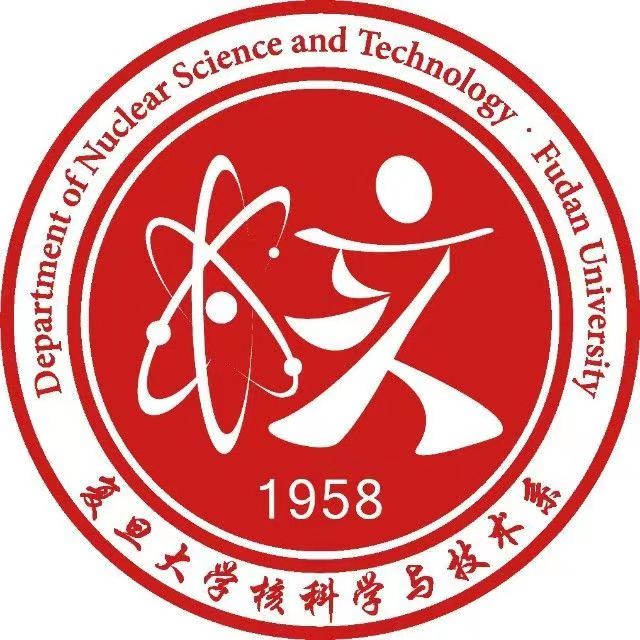 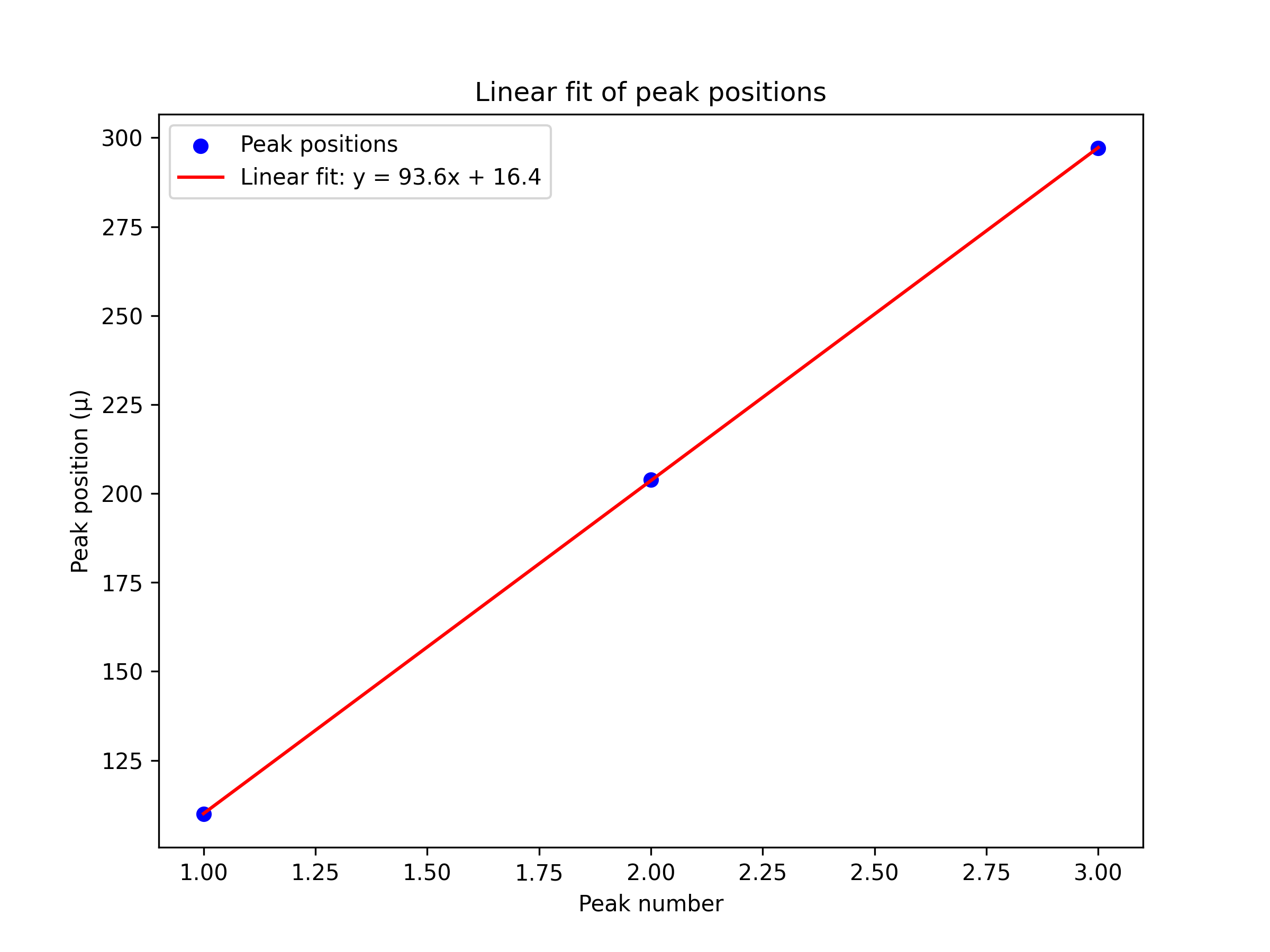 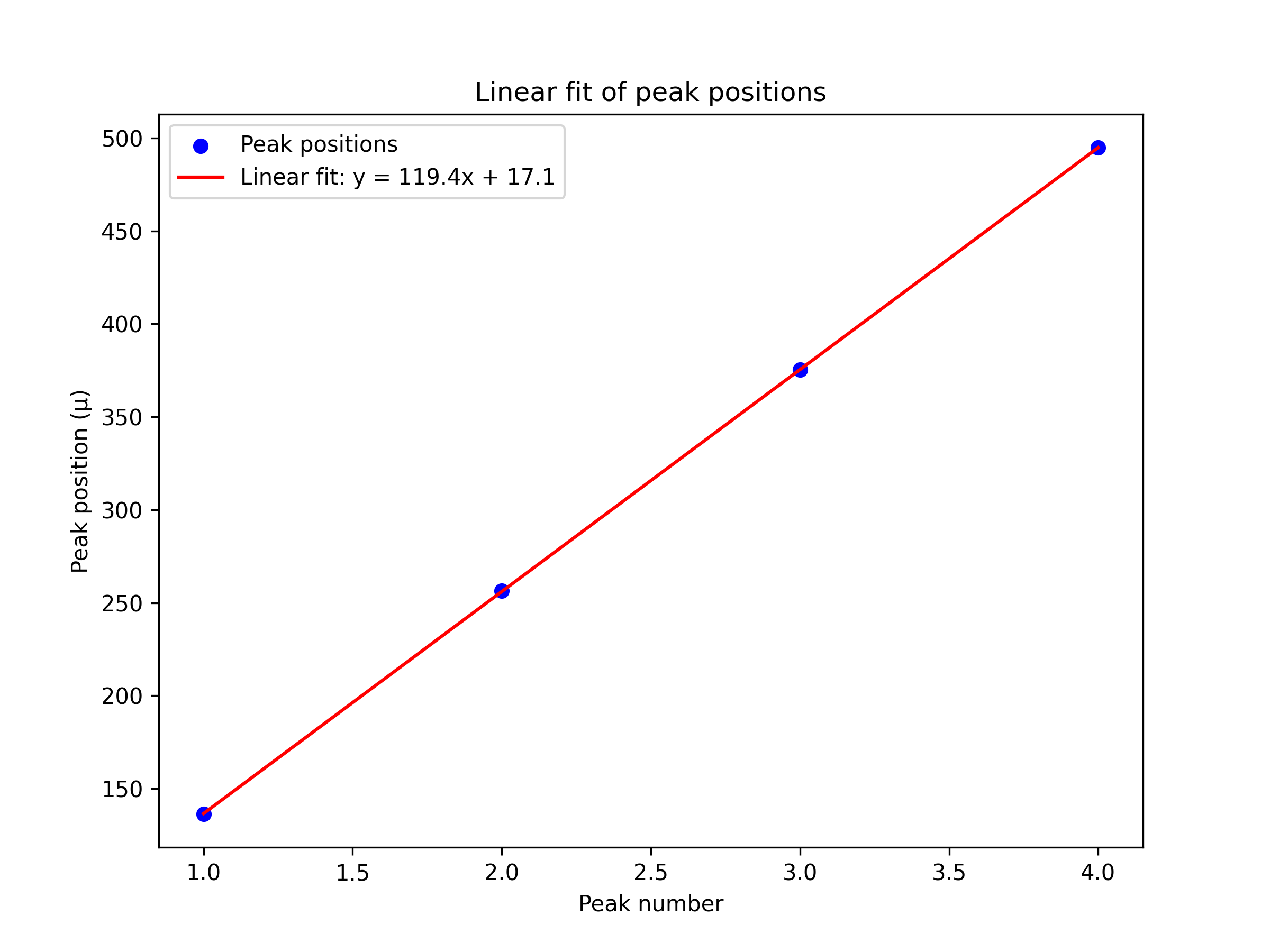 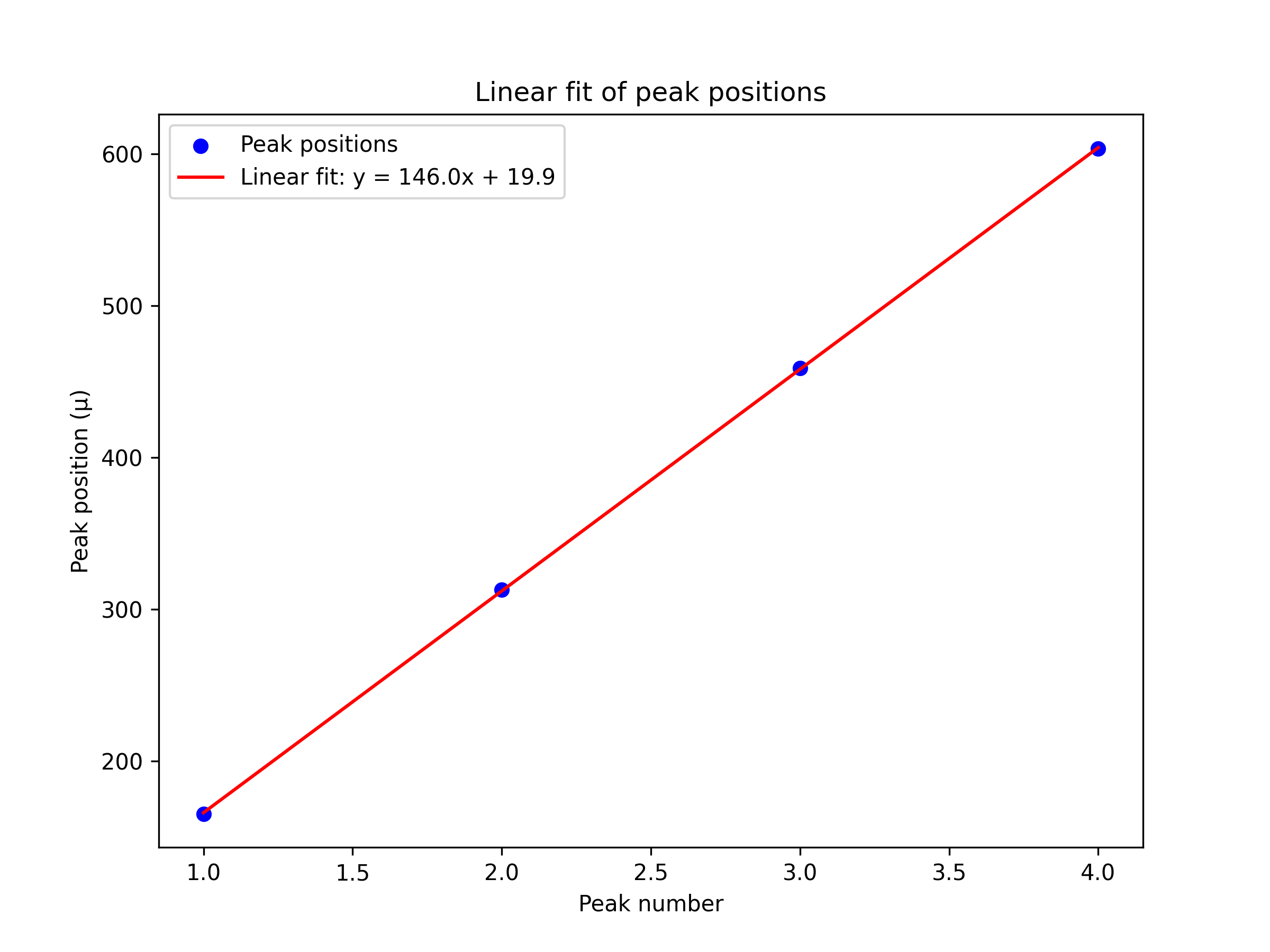 SiPM 不同偏压下的增益测量（EQR20-3030 1B）
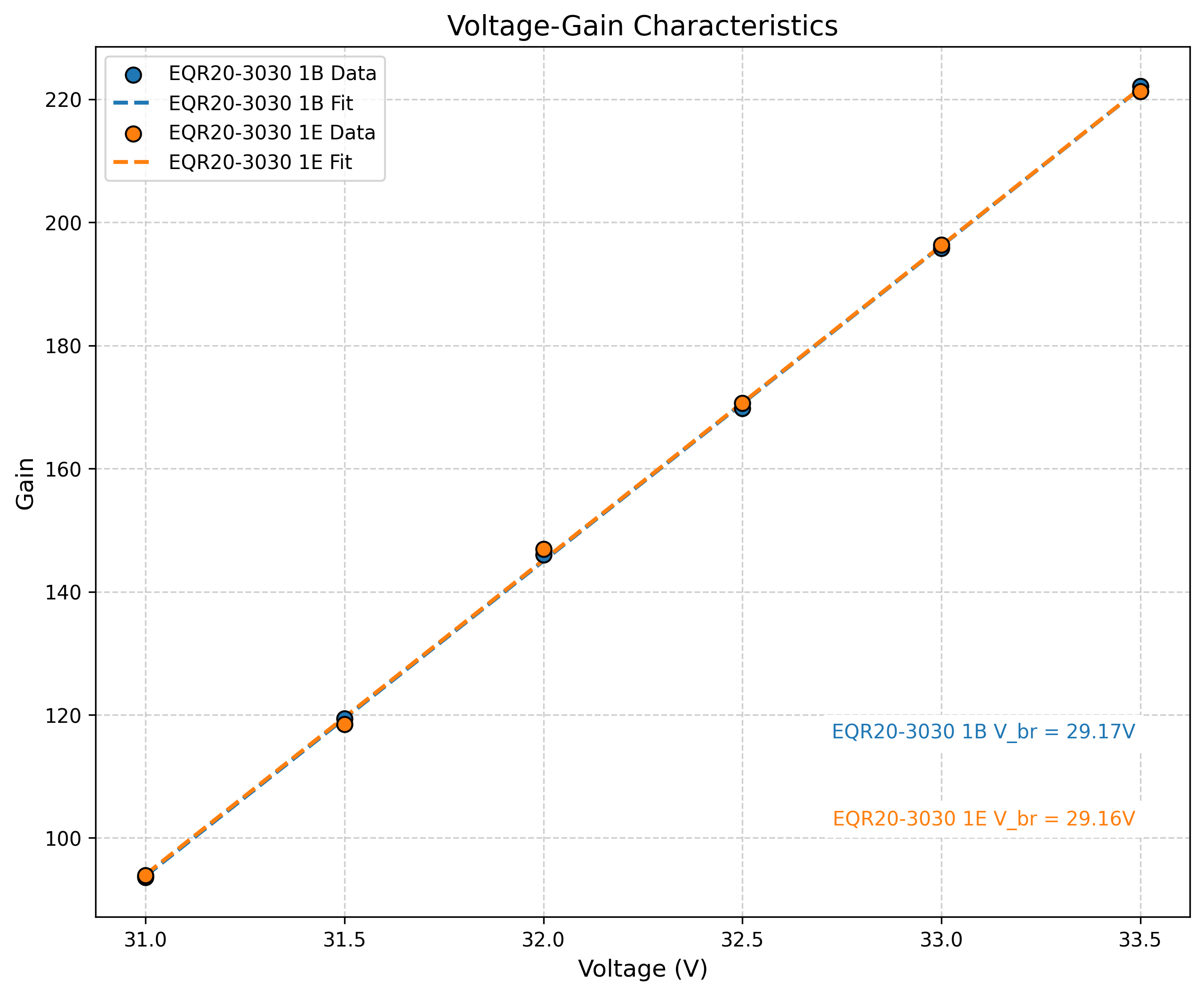 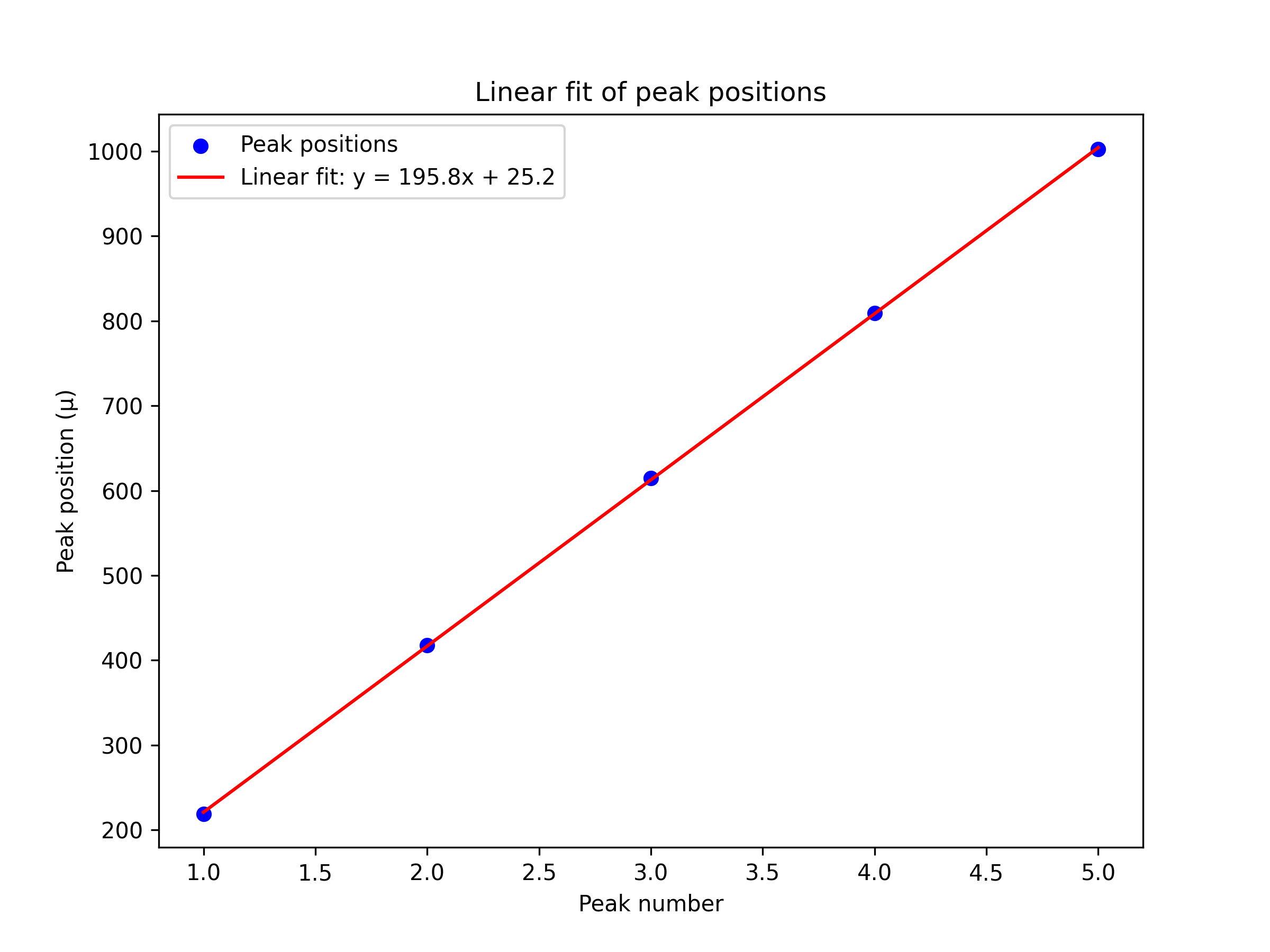 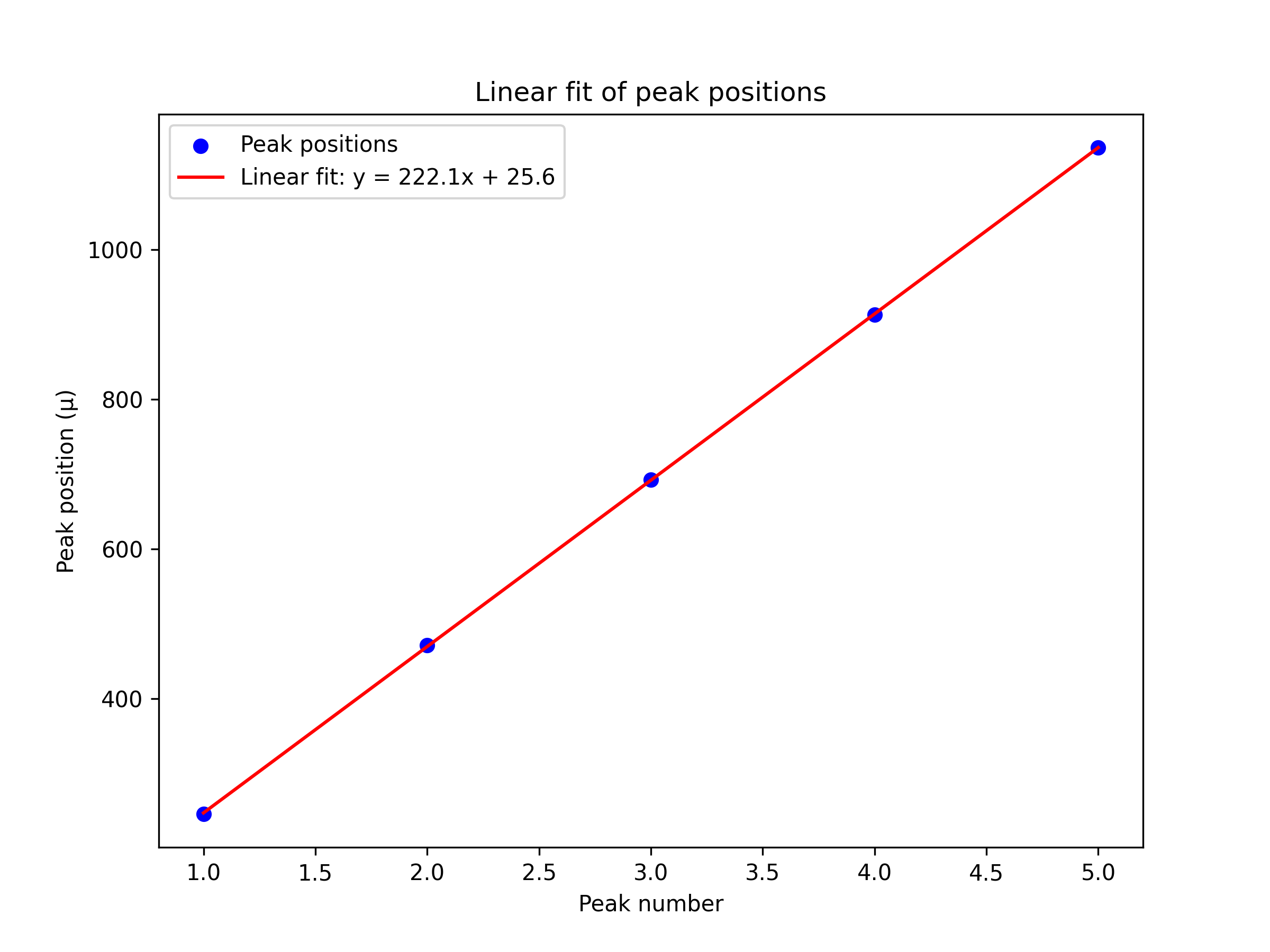 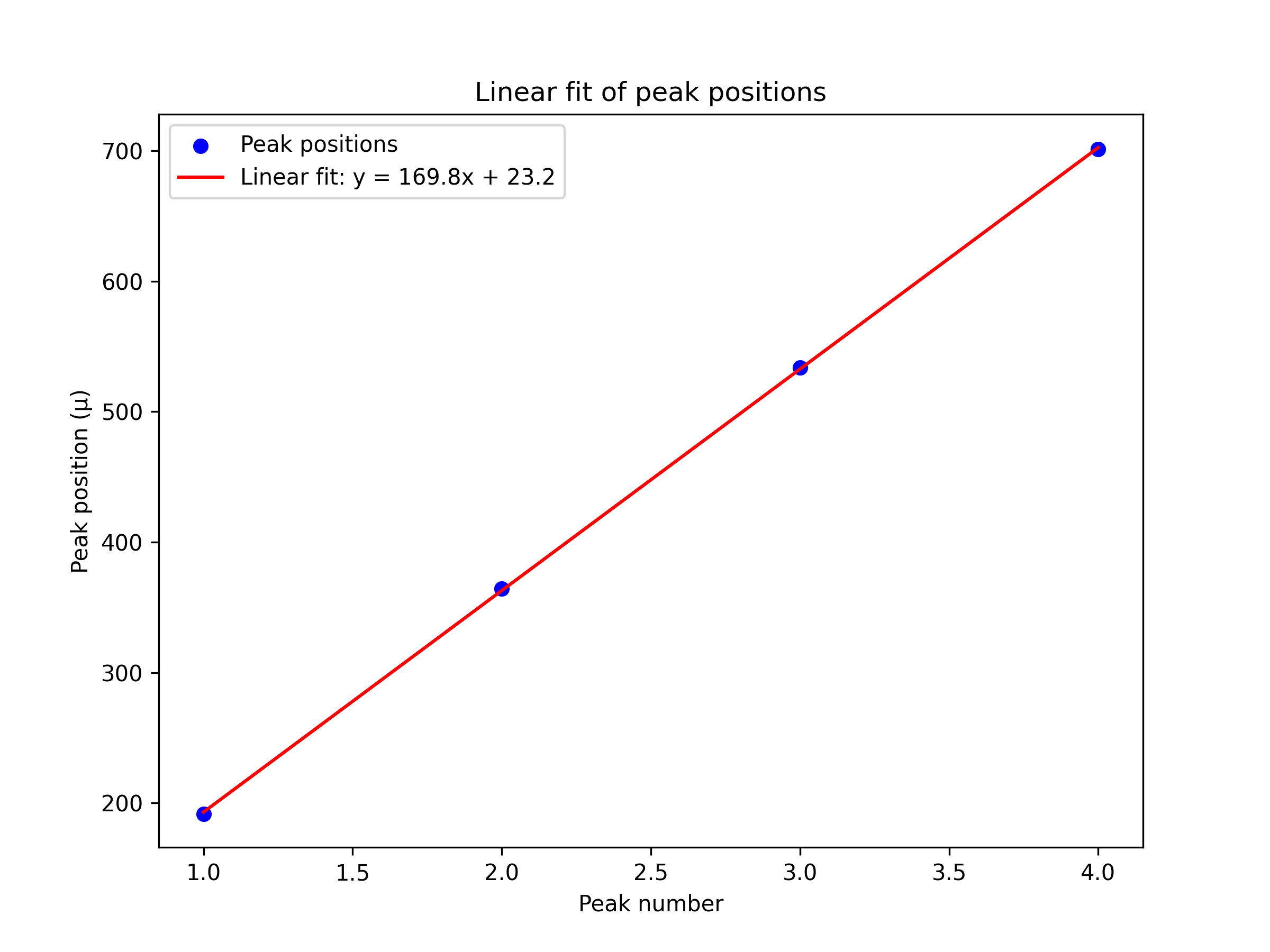 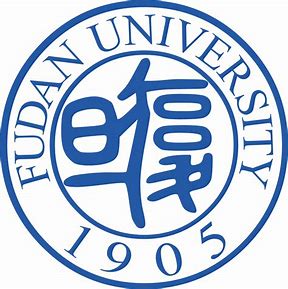 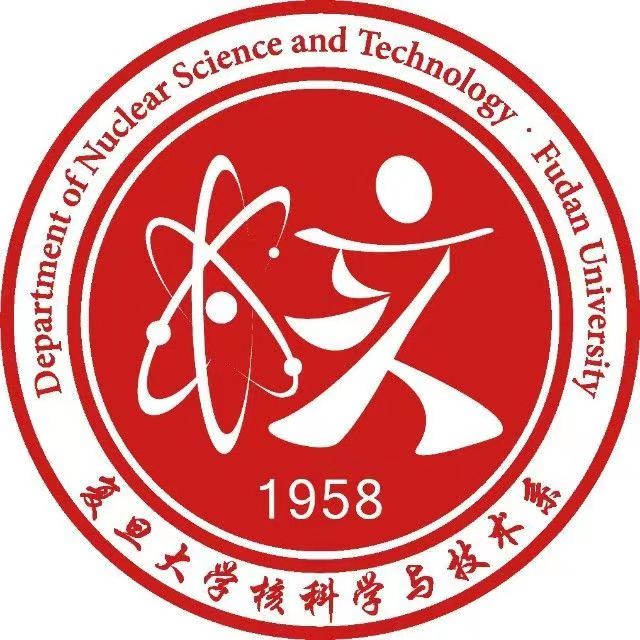 暗计数测试
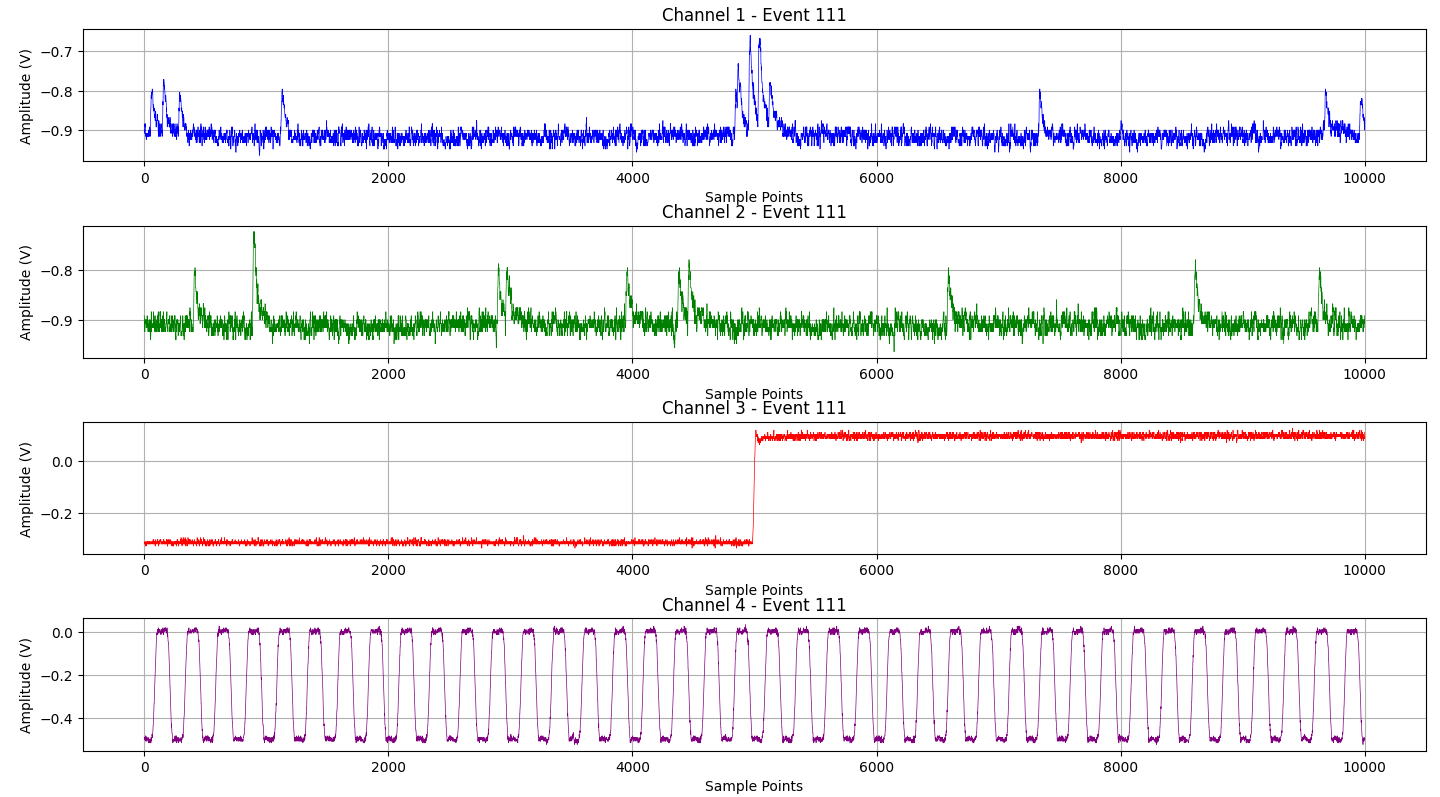 信号
暗箱
SiPM偏压
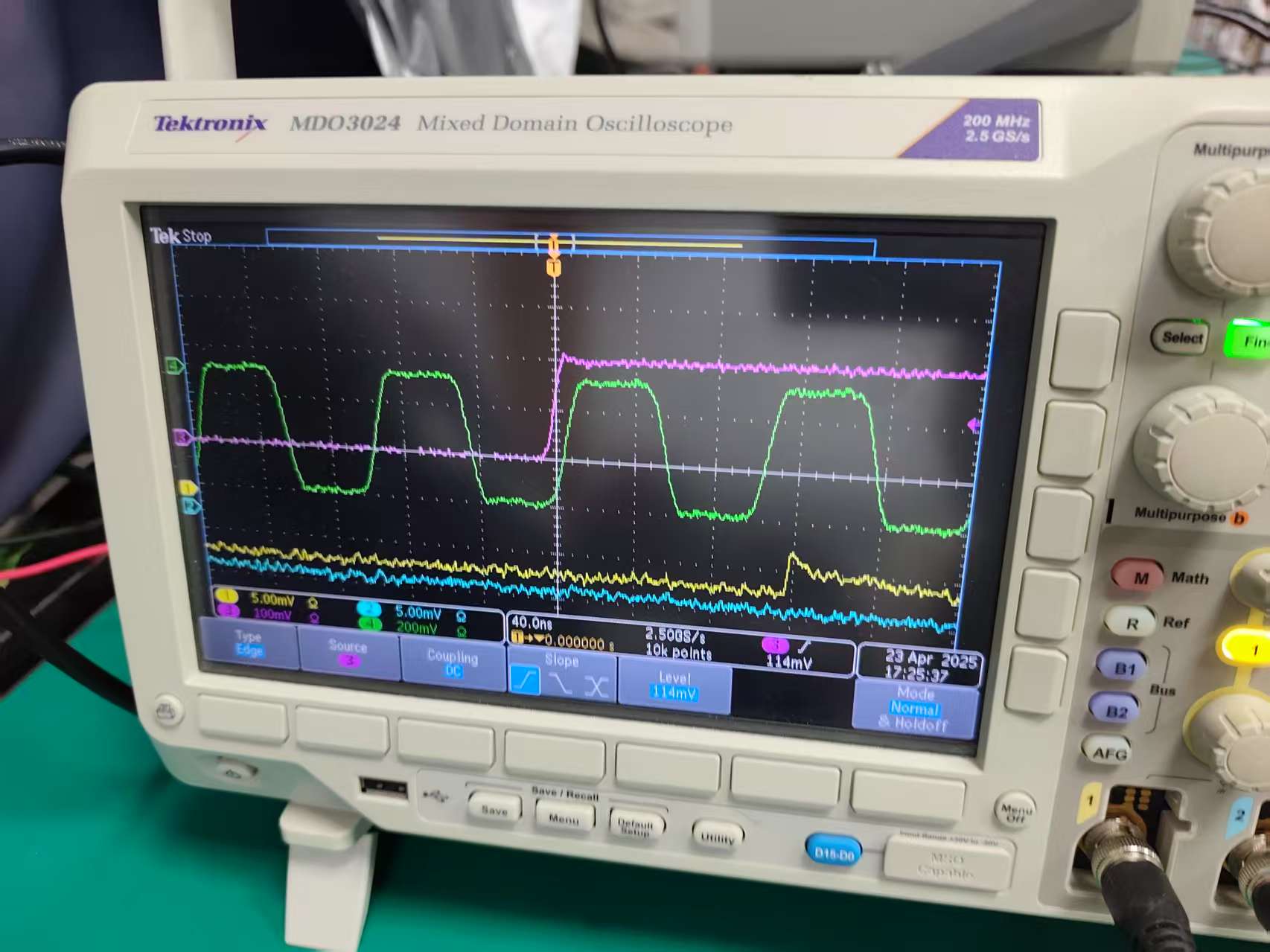 信号
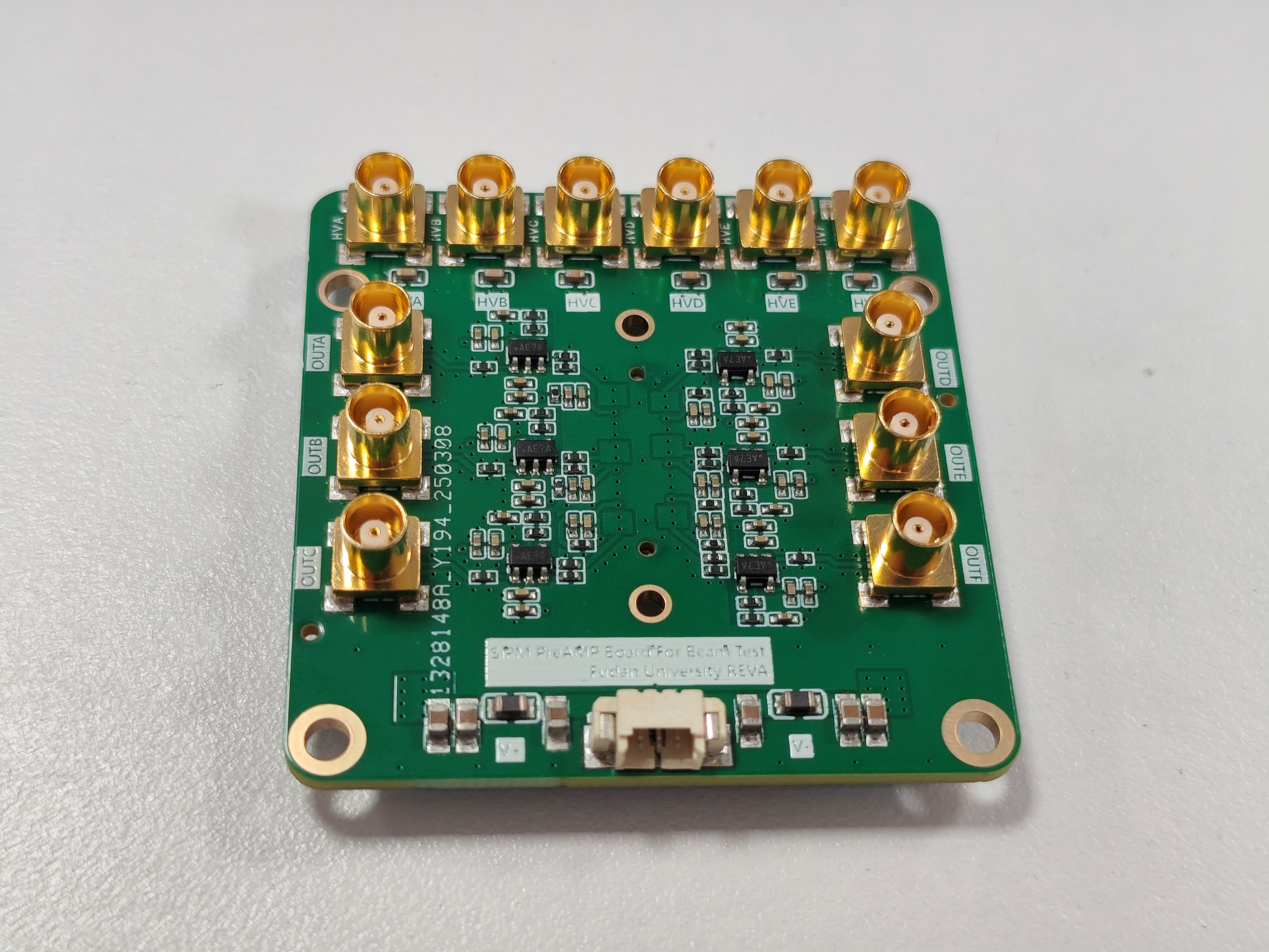 触发
信号
放大器低压
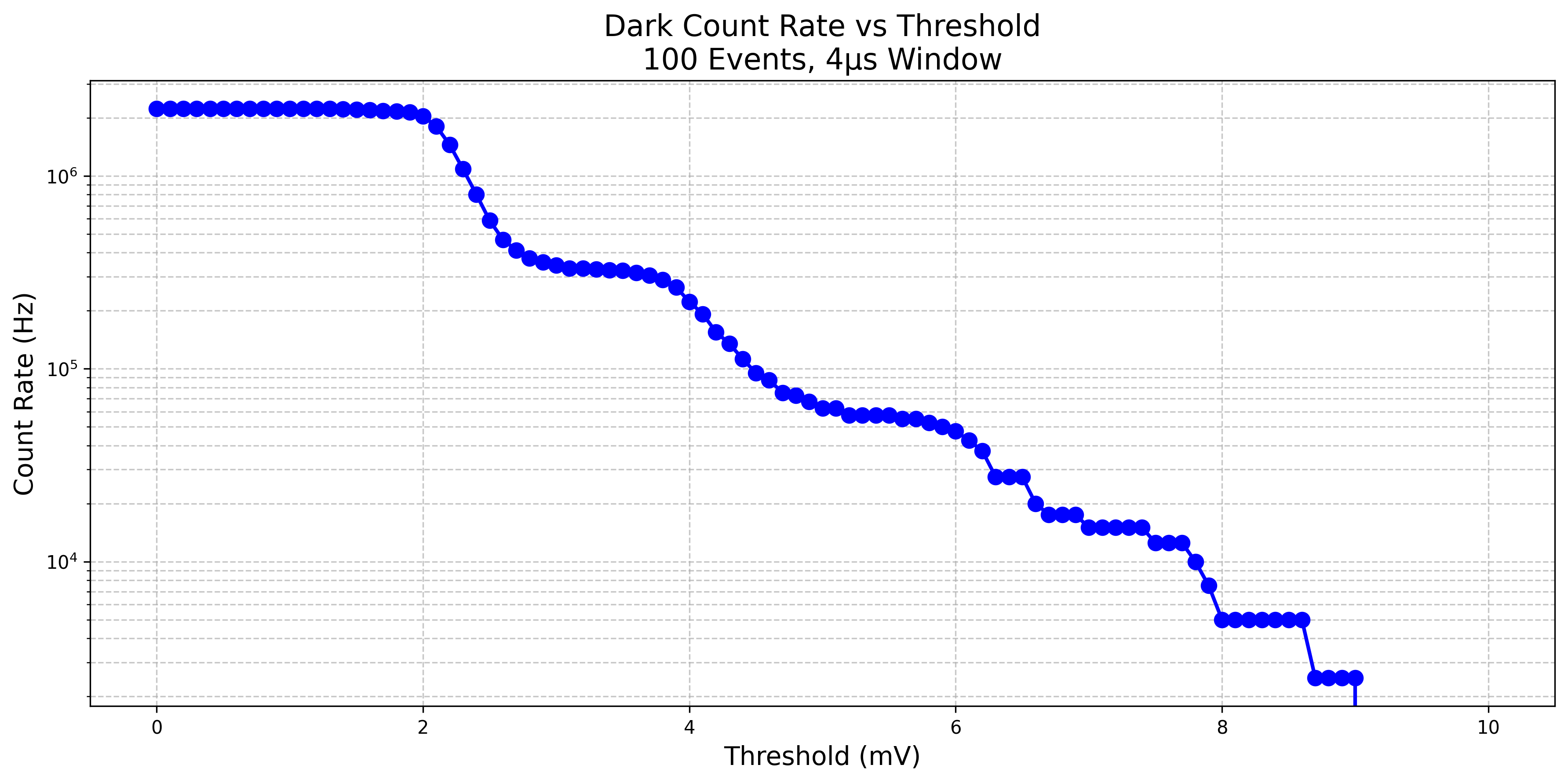 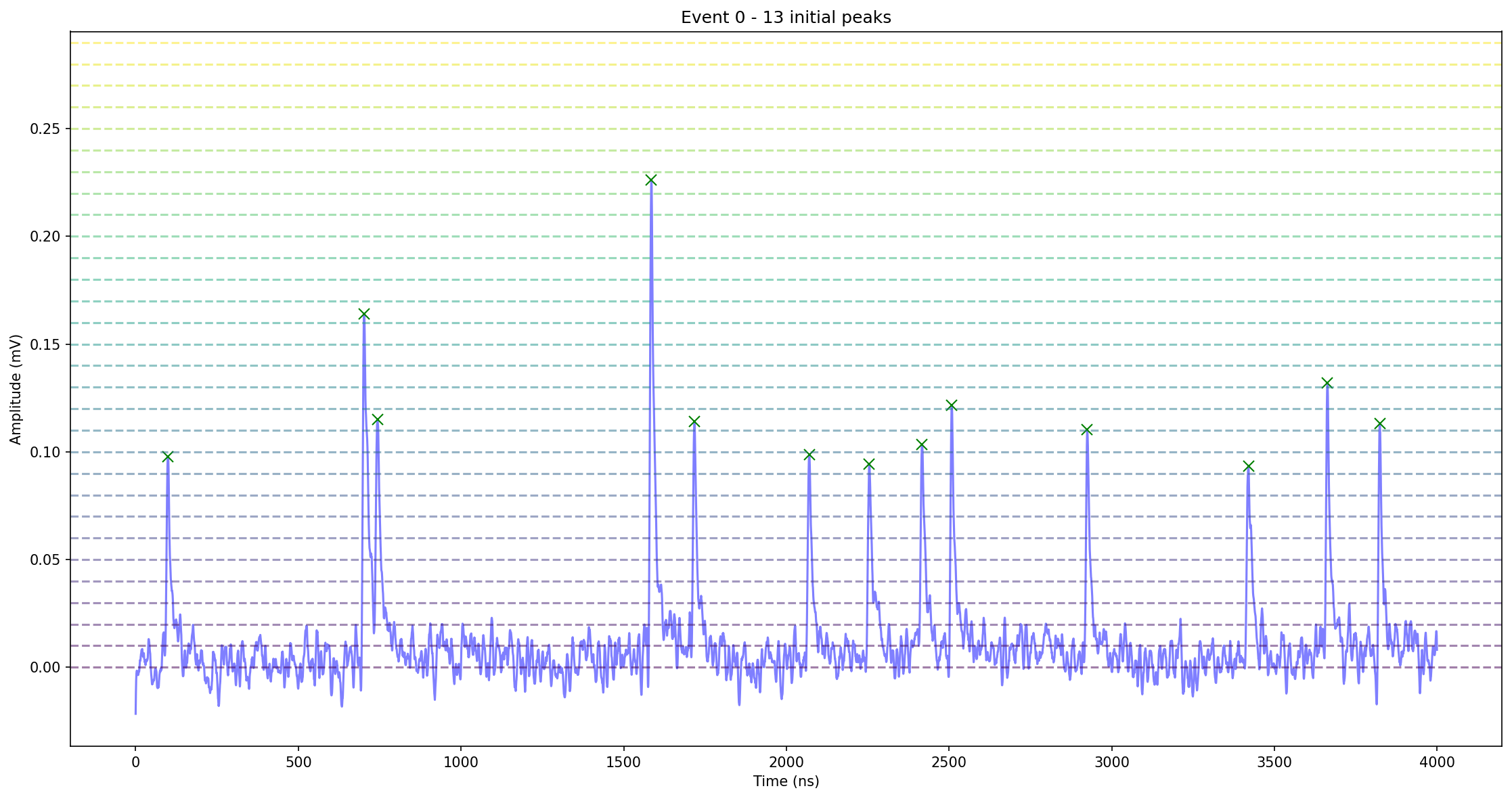 滤波+寻峰+变阈值计数
暗计数计数率随阈值的变化
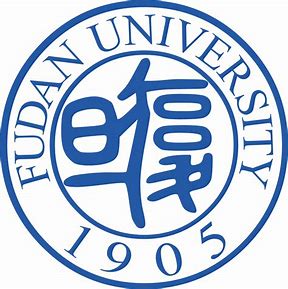 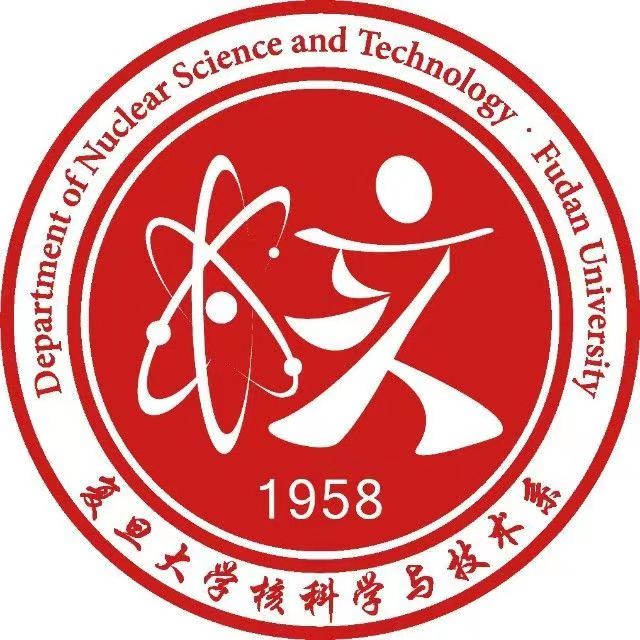 暗计数测试
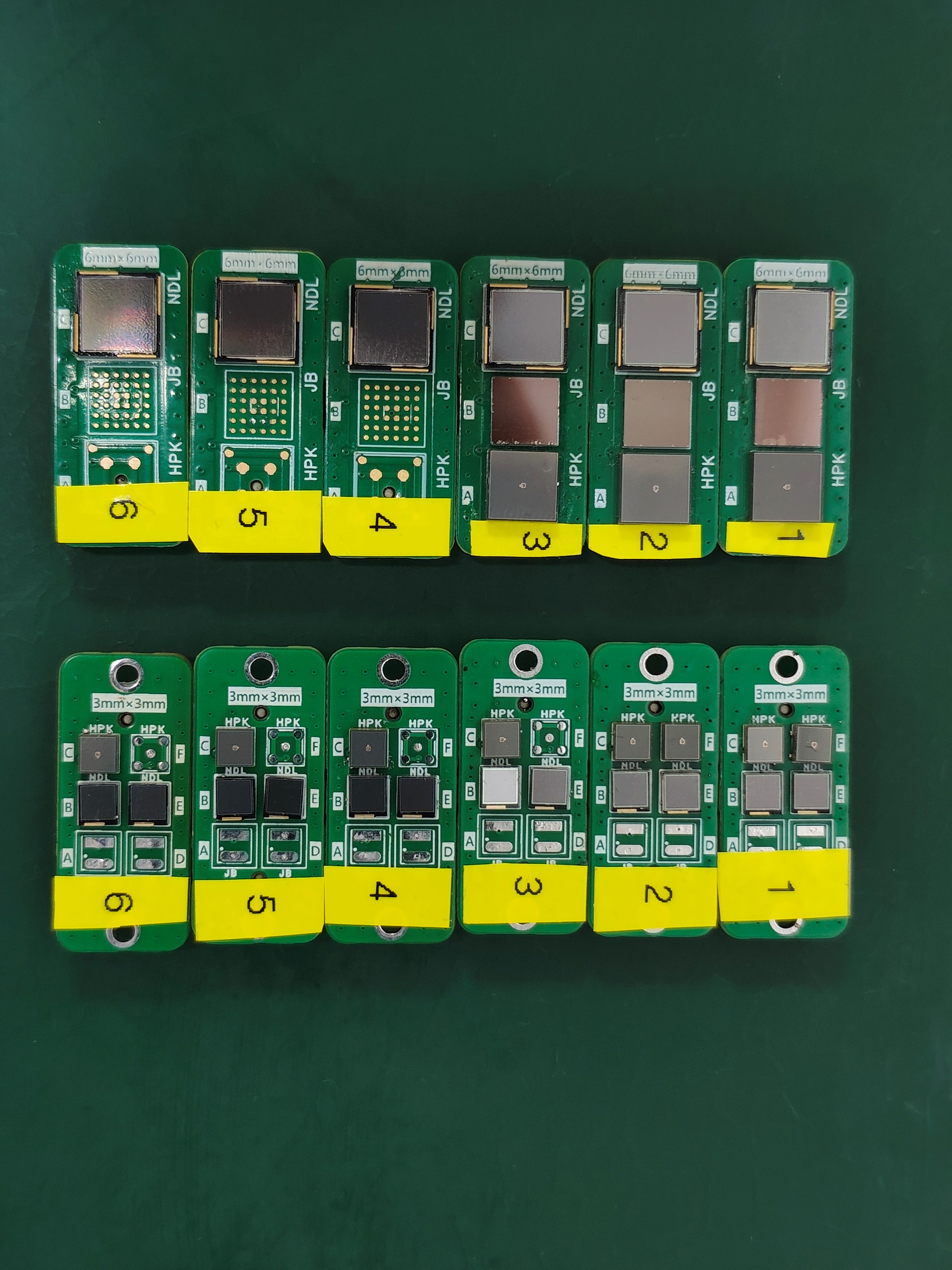 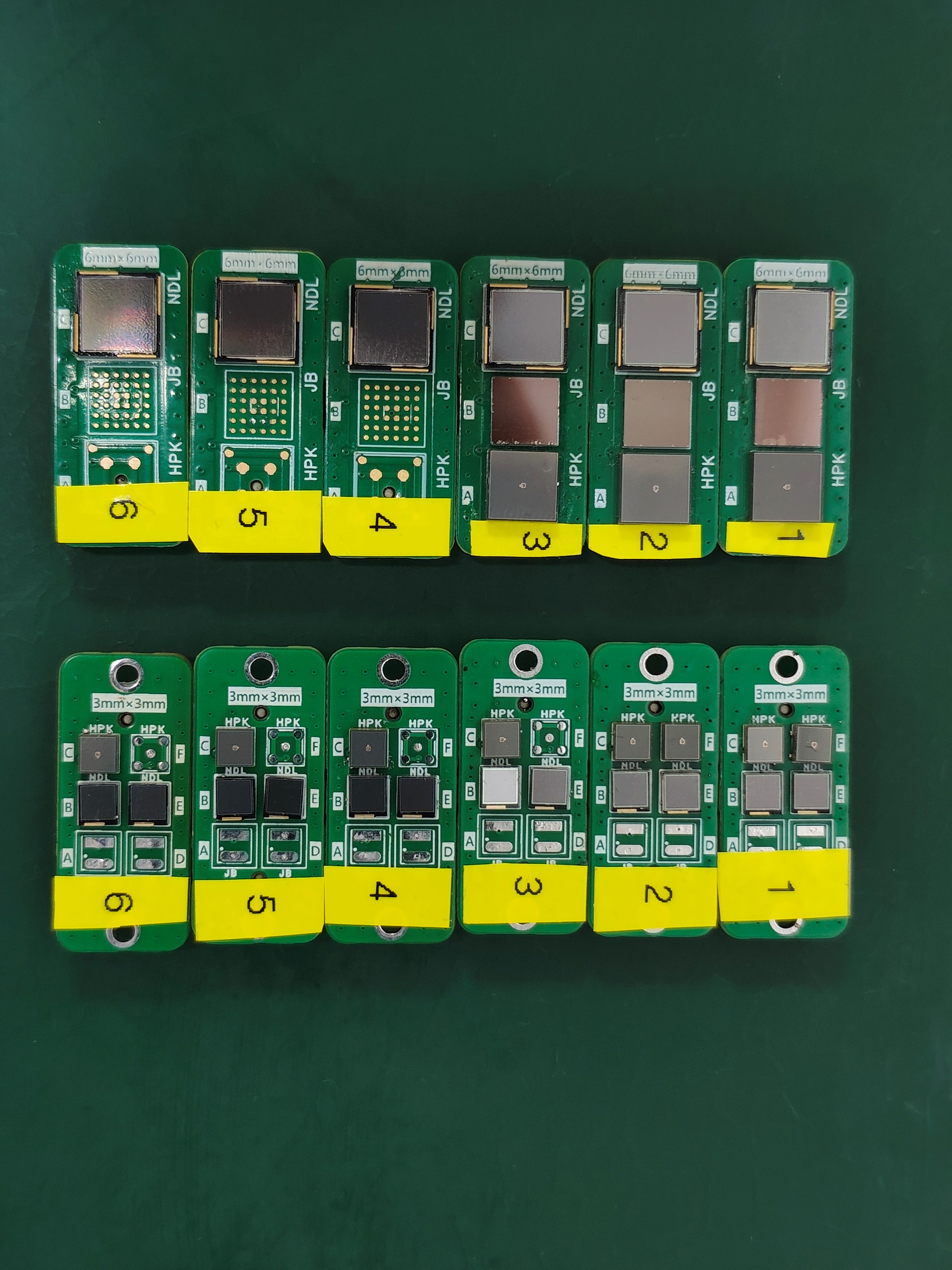 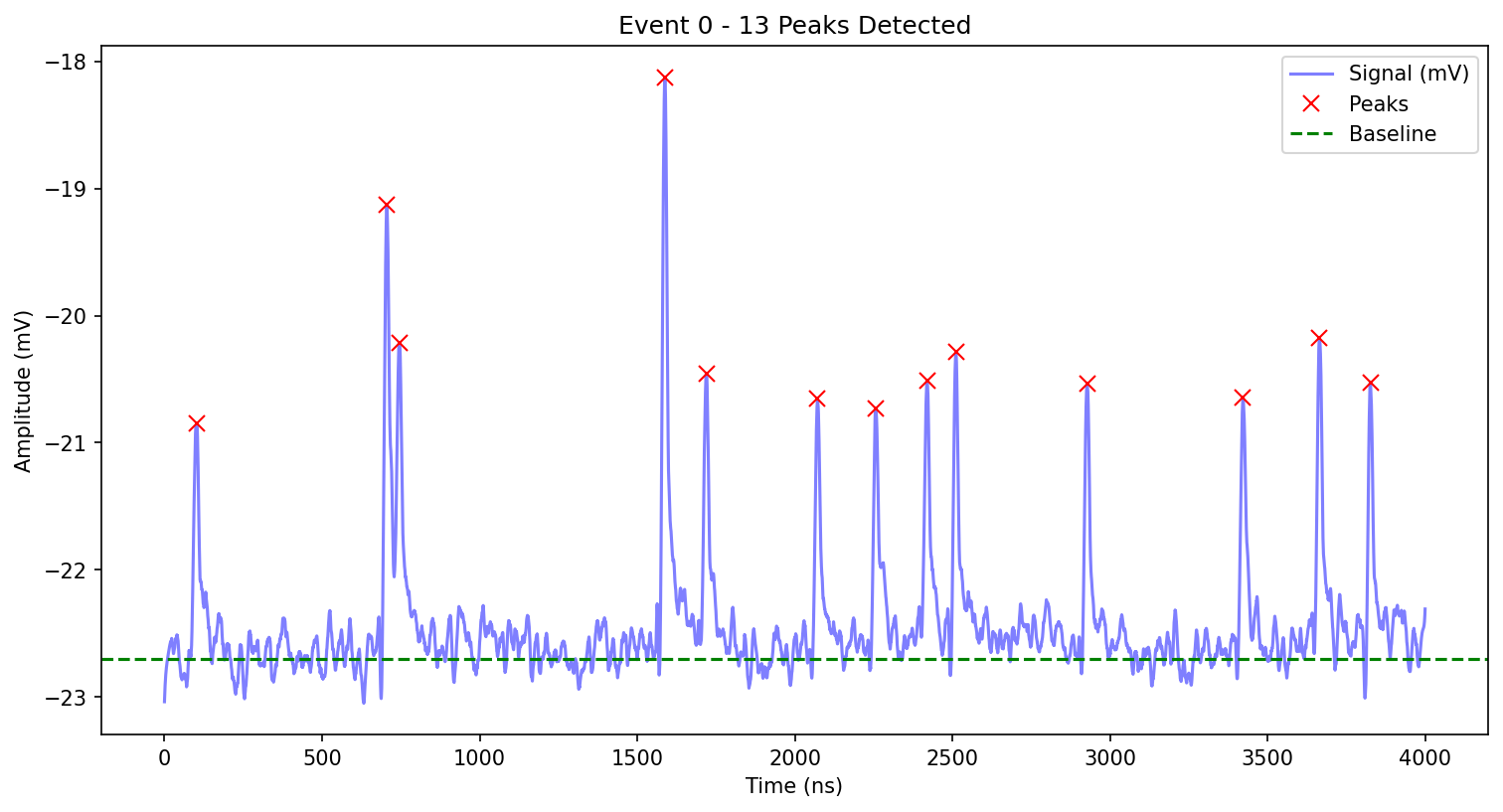 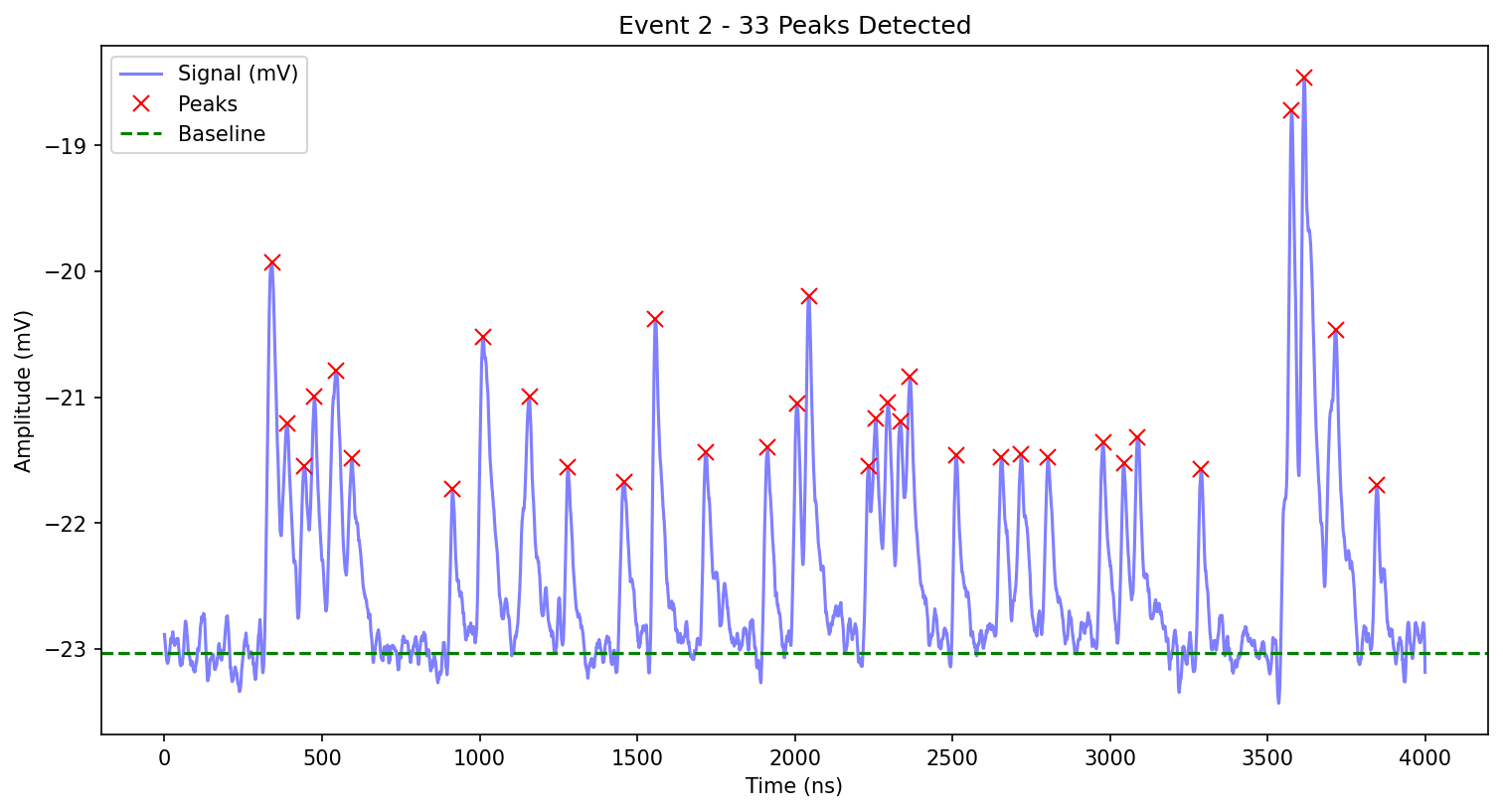 EQR20-6060
EQR20-3030
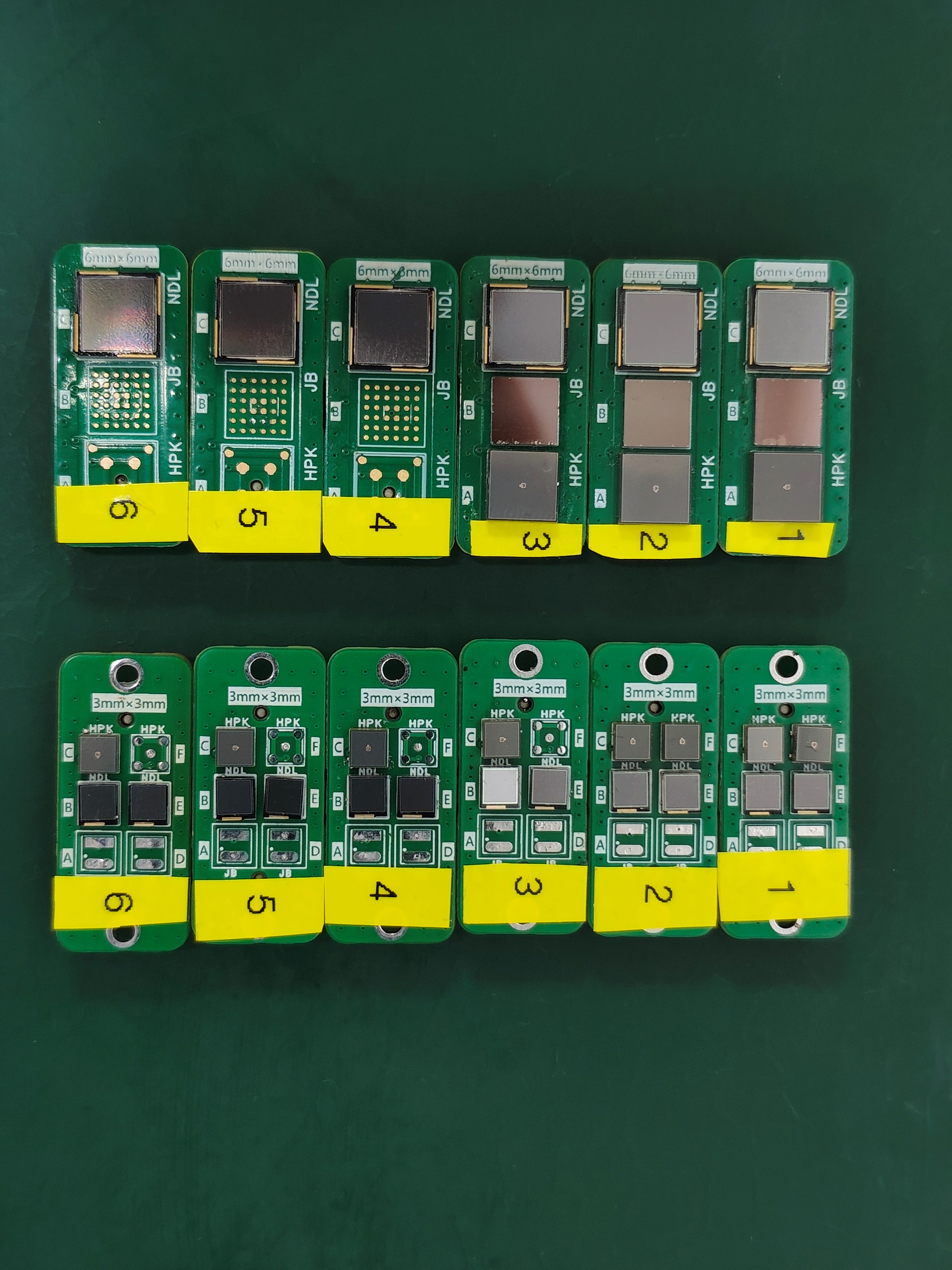 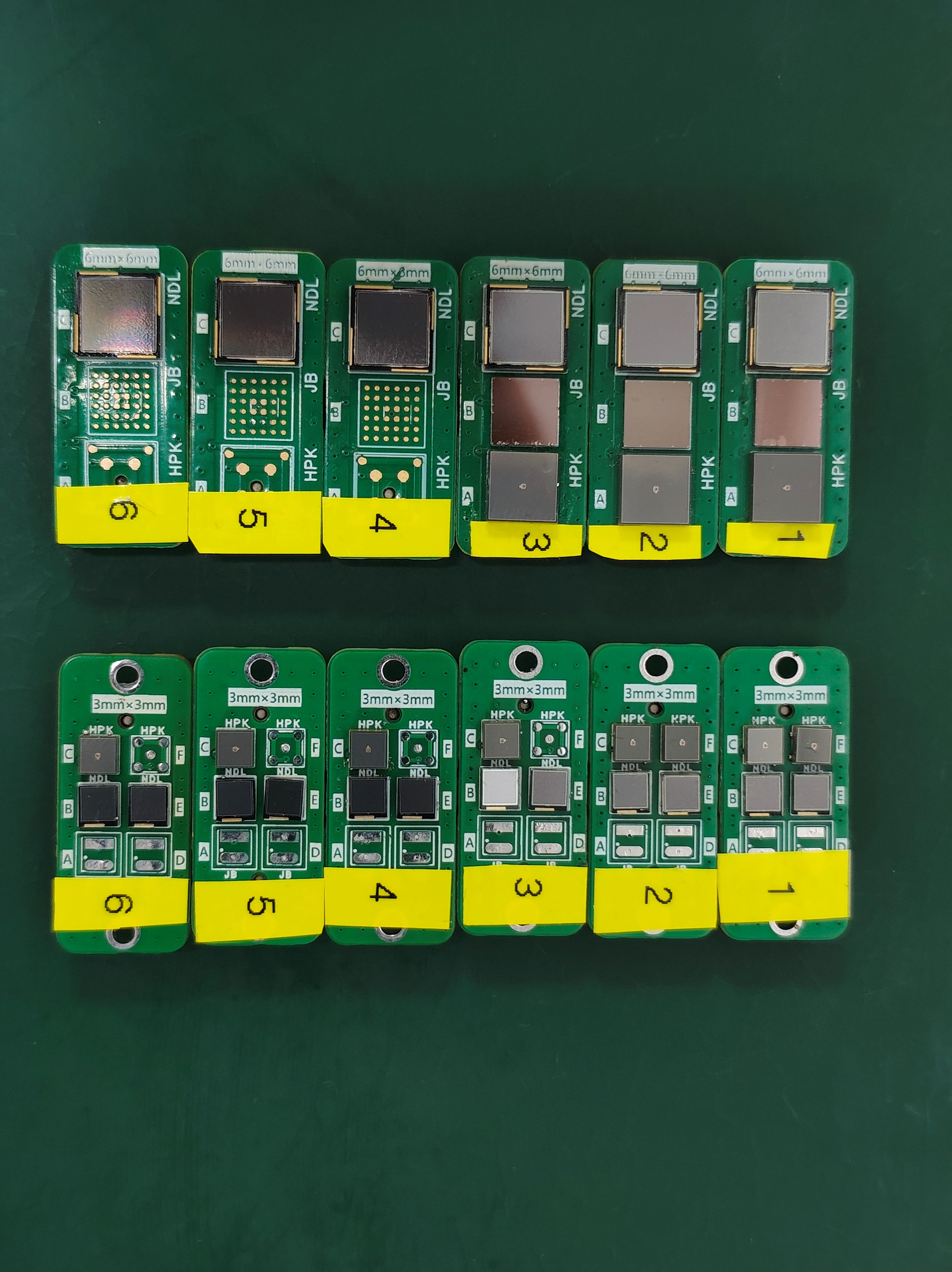 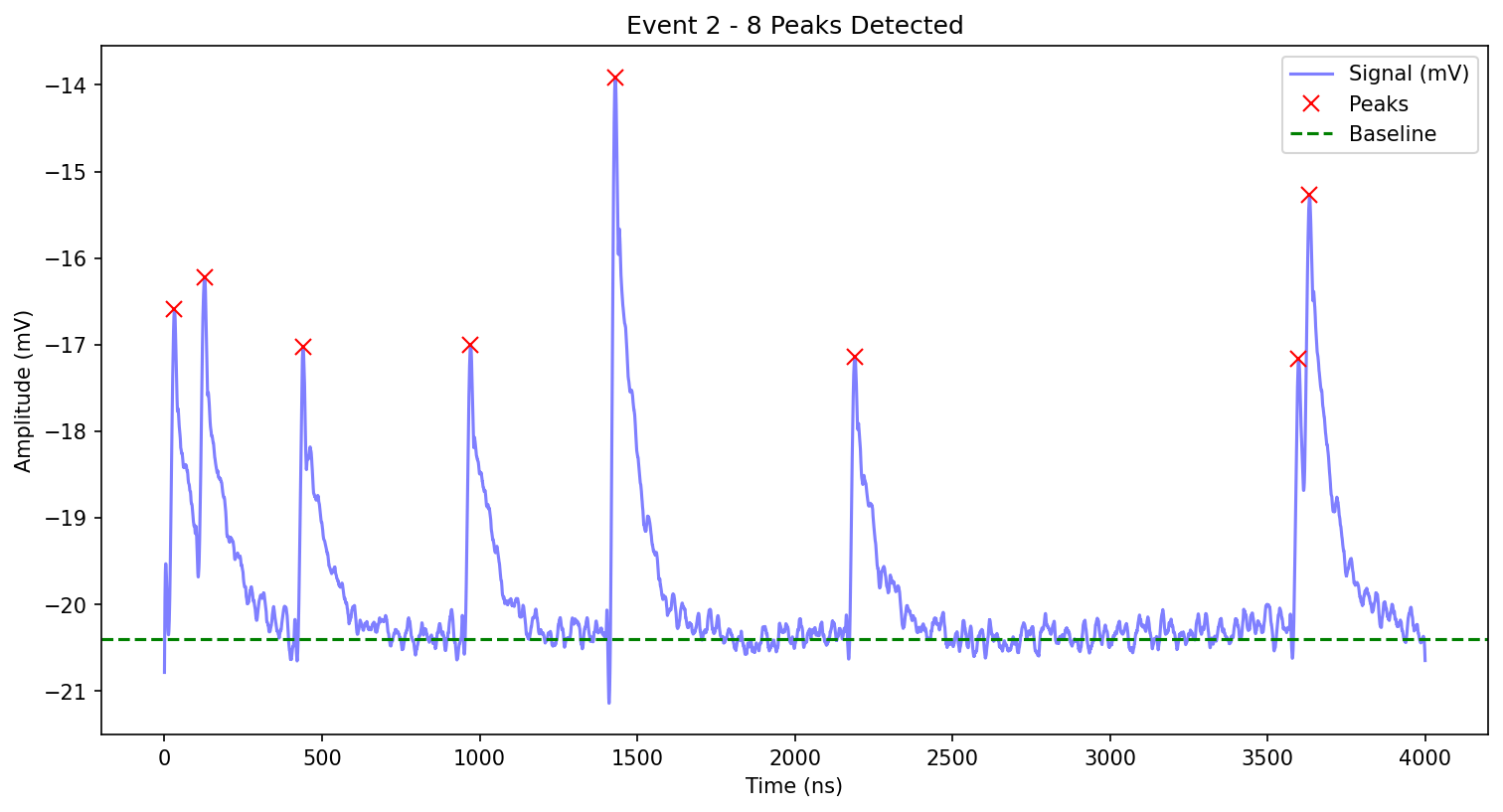 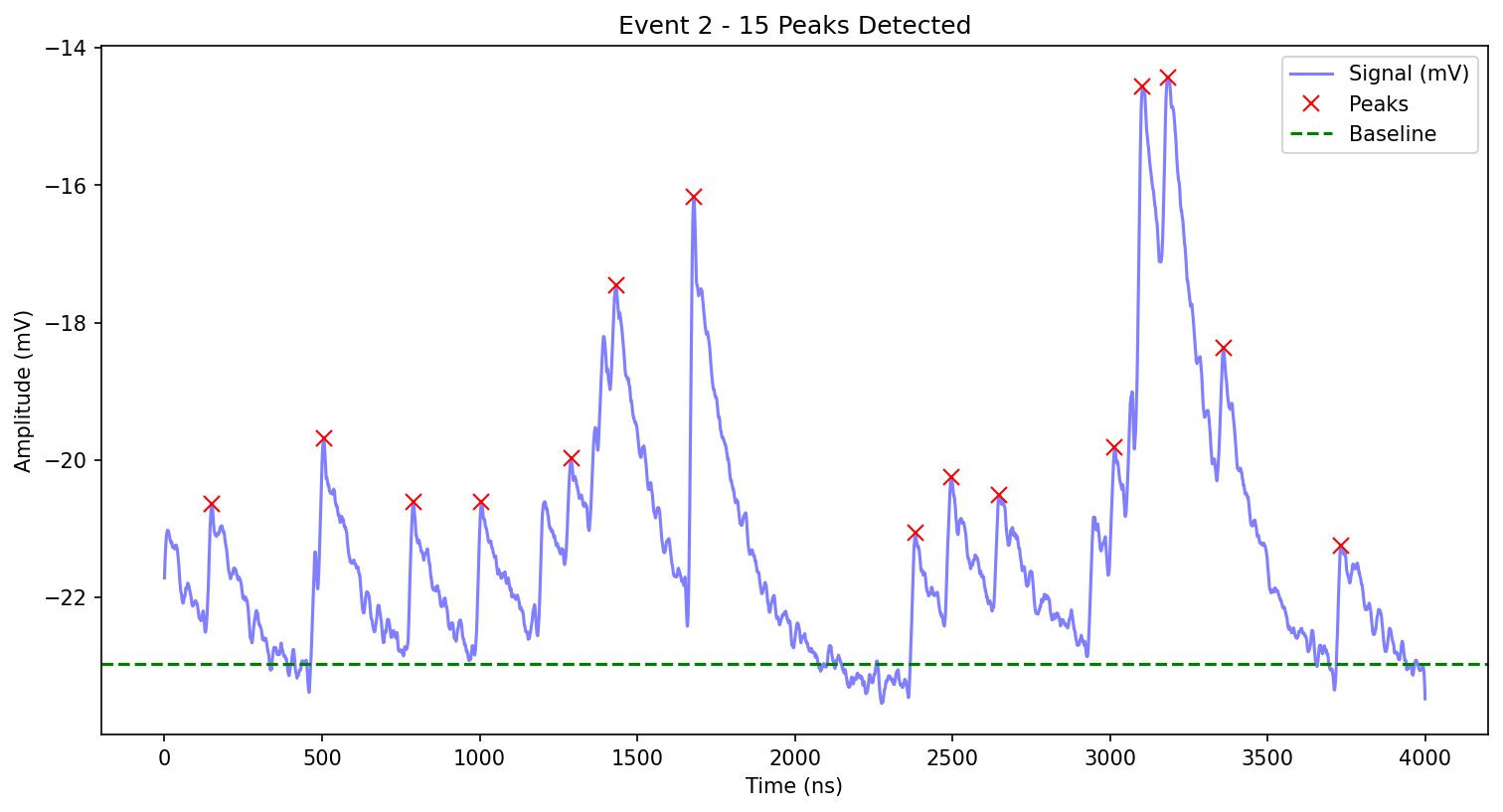 S14160-6050
S14160-3050
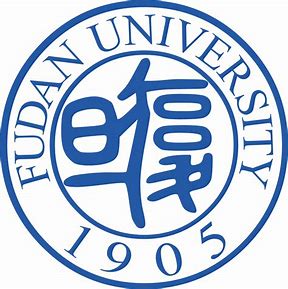 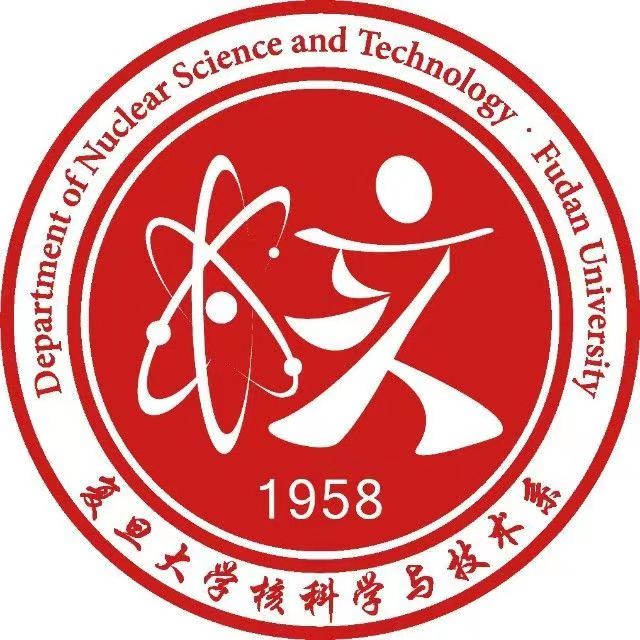 暗计数测试
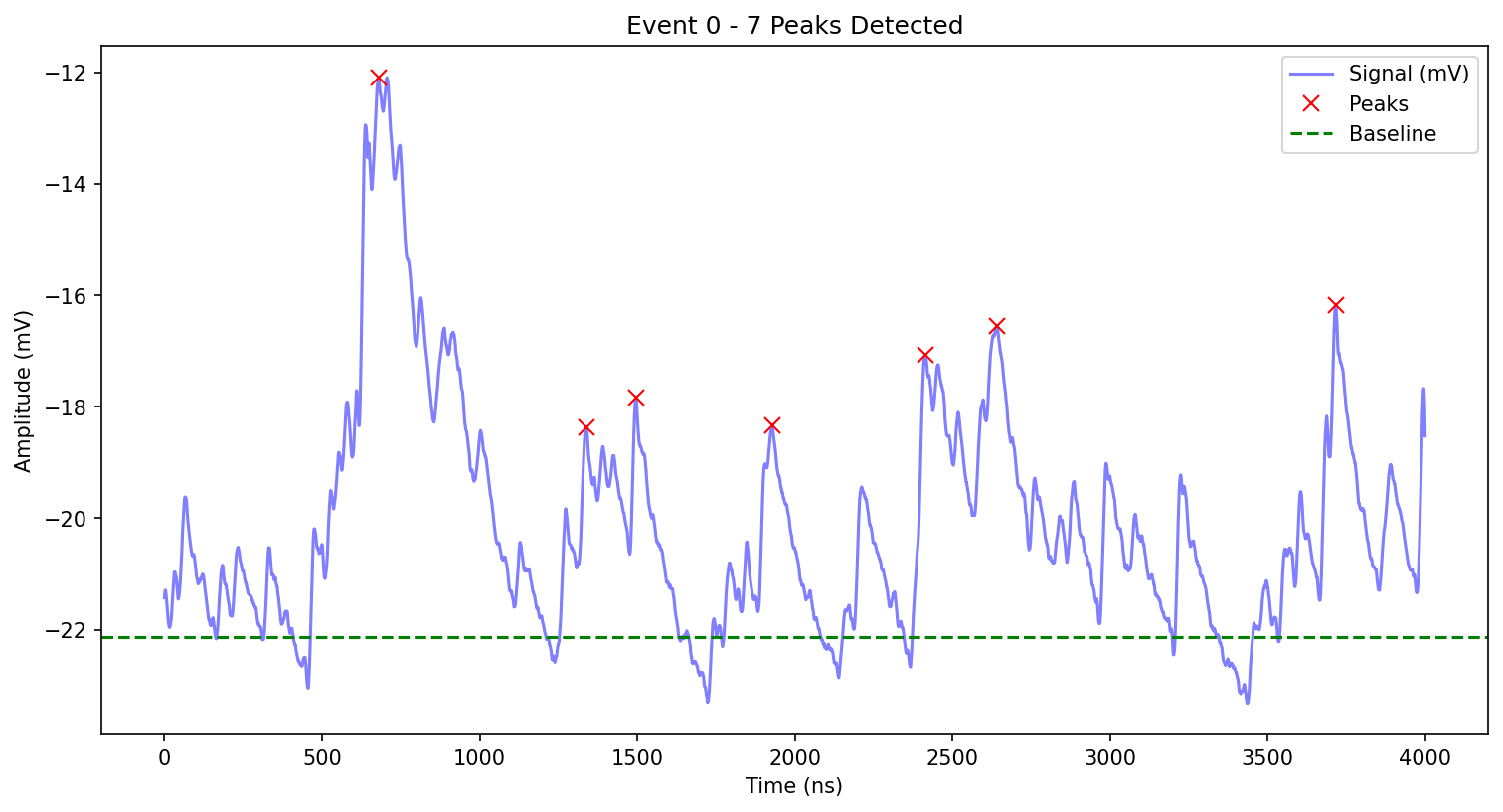 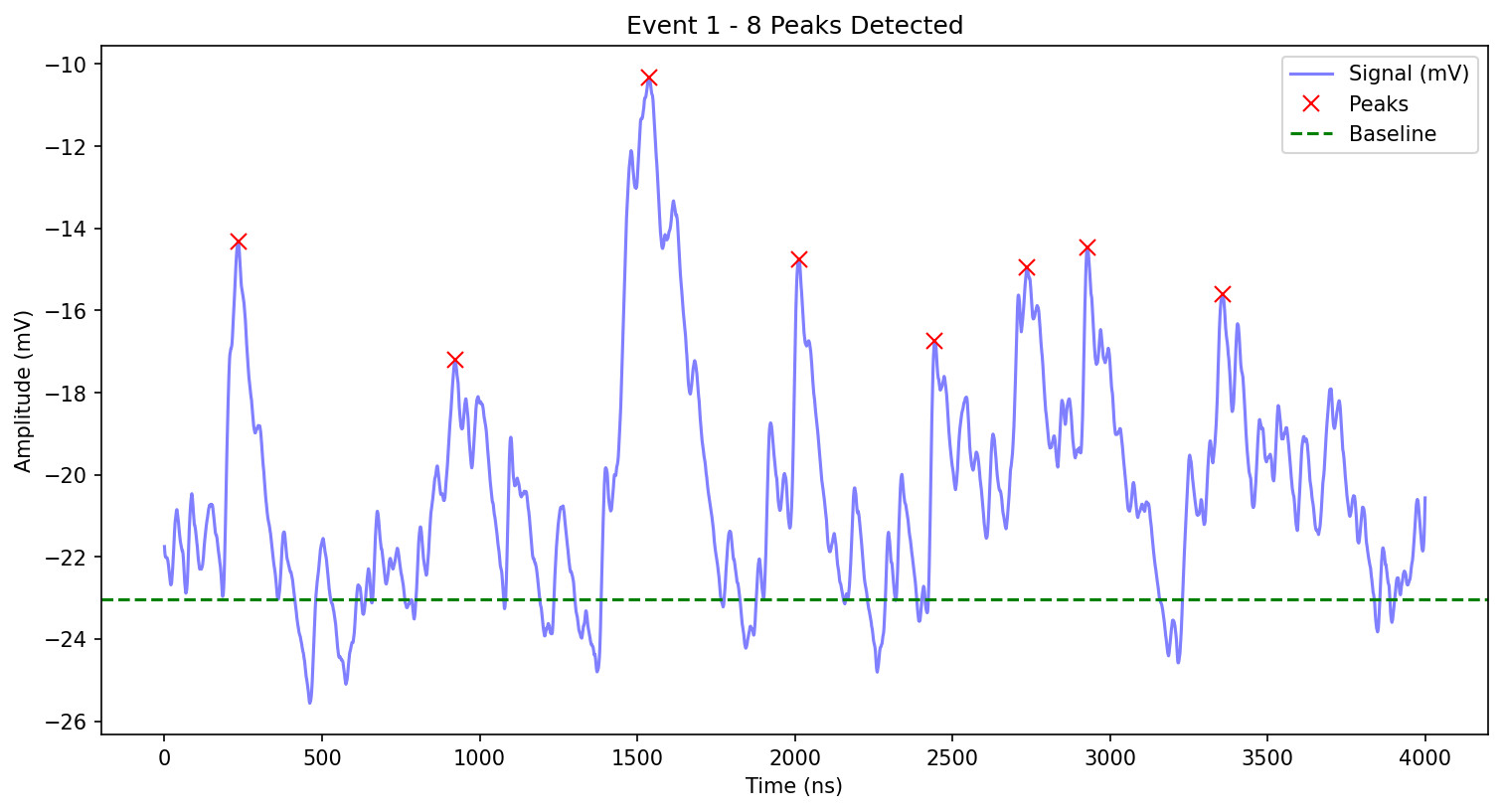 JB-1B
JB-2B
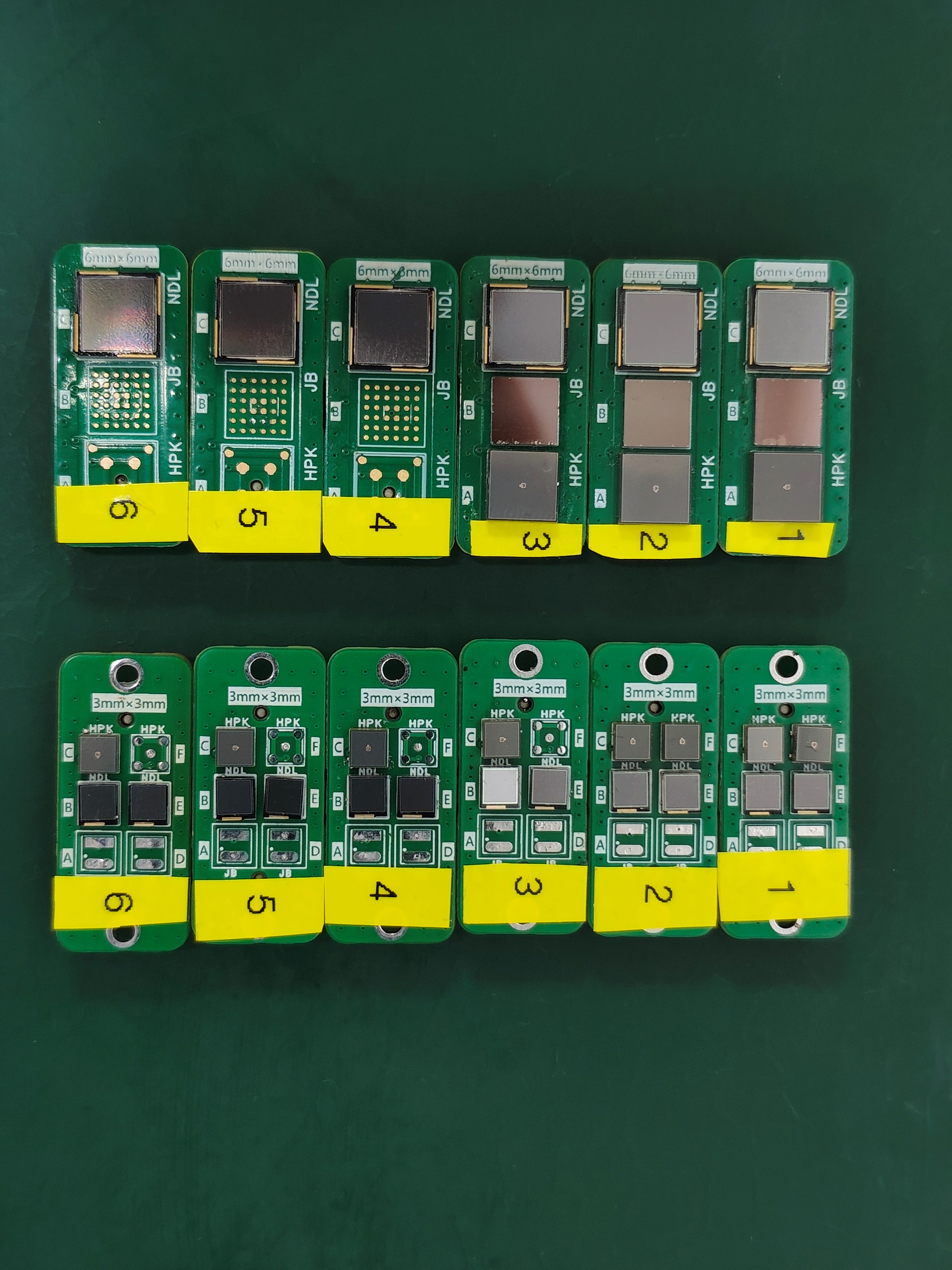 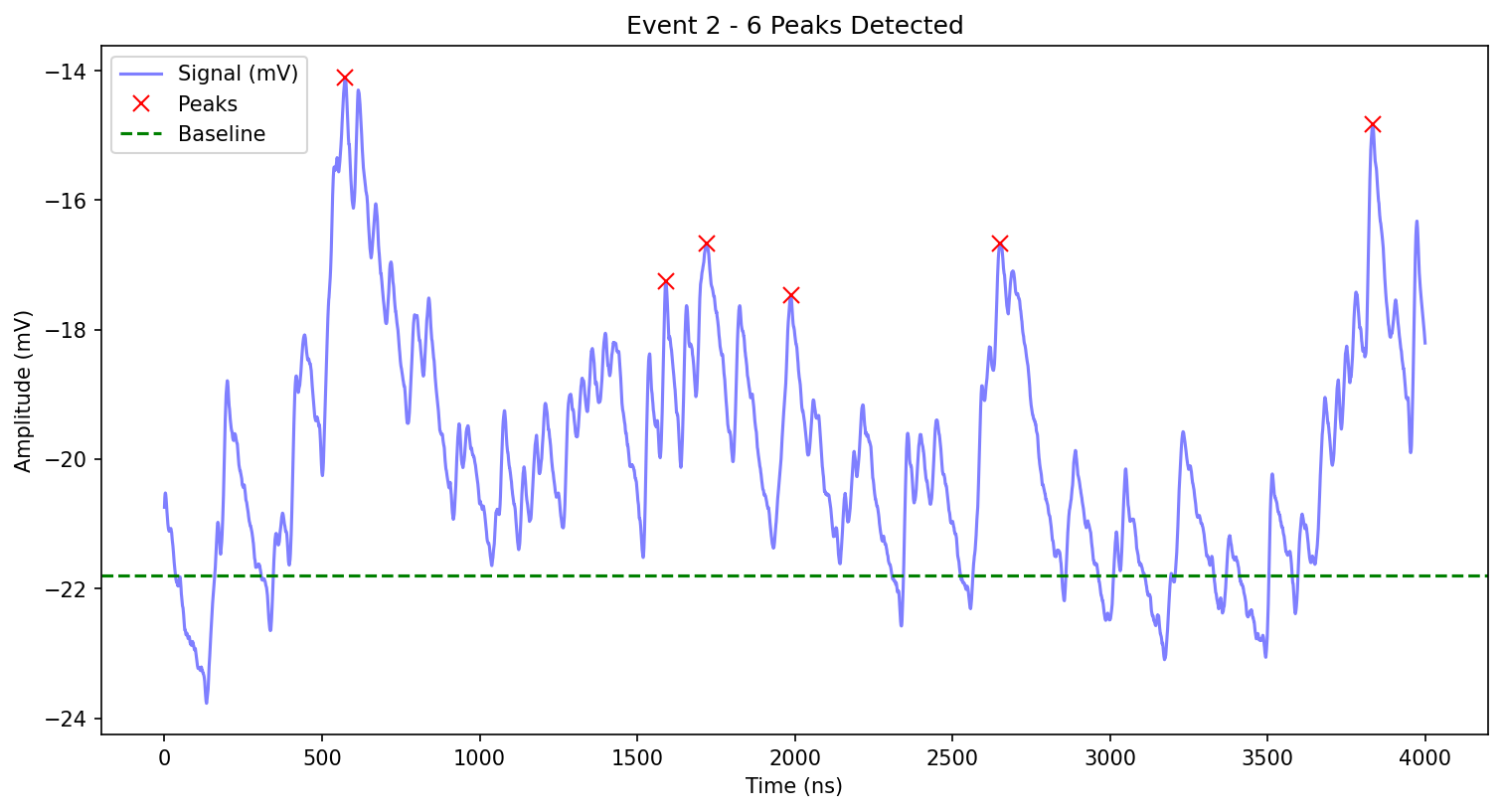 JB-3B
暗计数堆积非常严重，很难直接确定峰位。
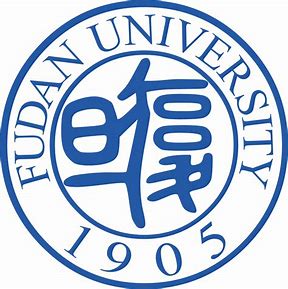 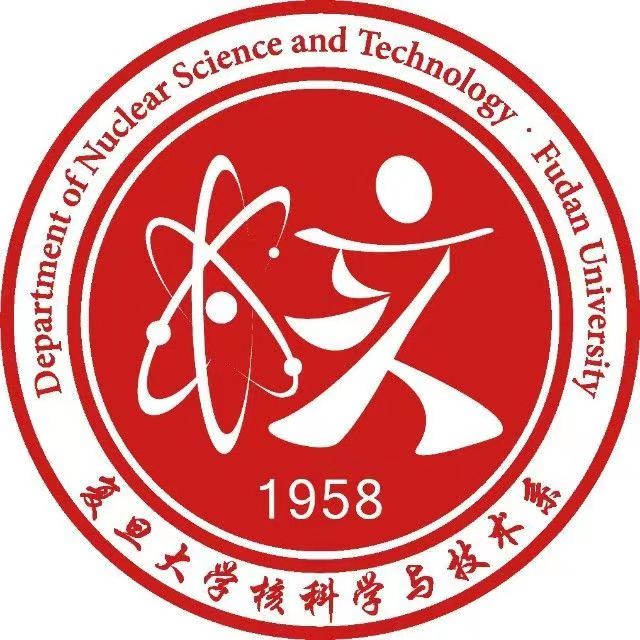 暗计数测试
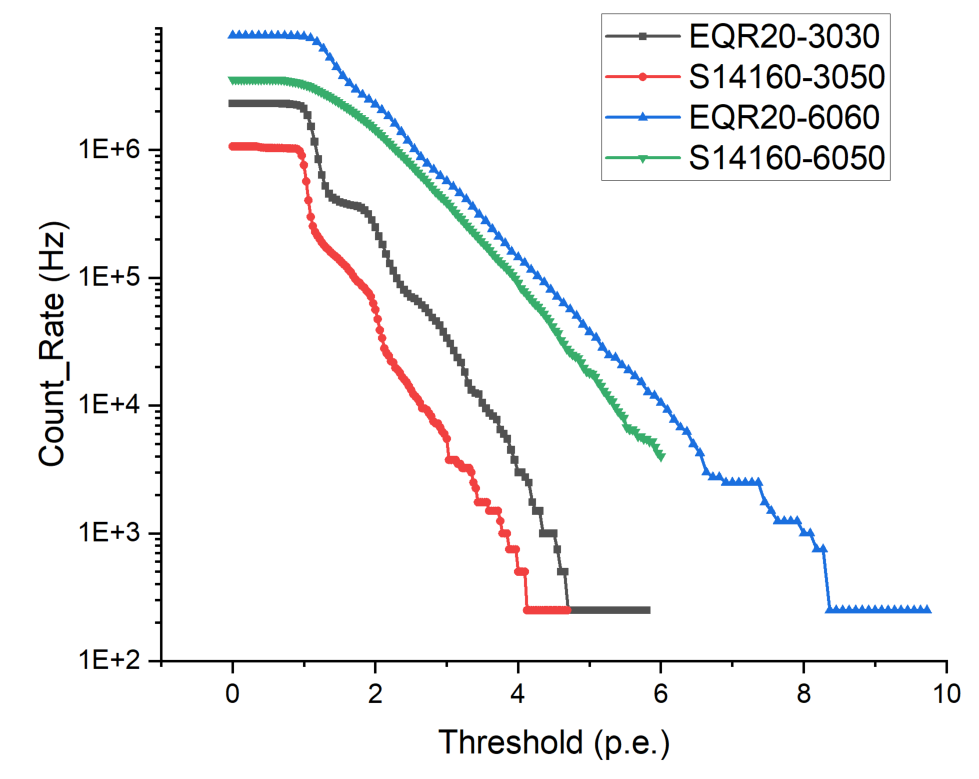 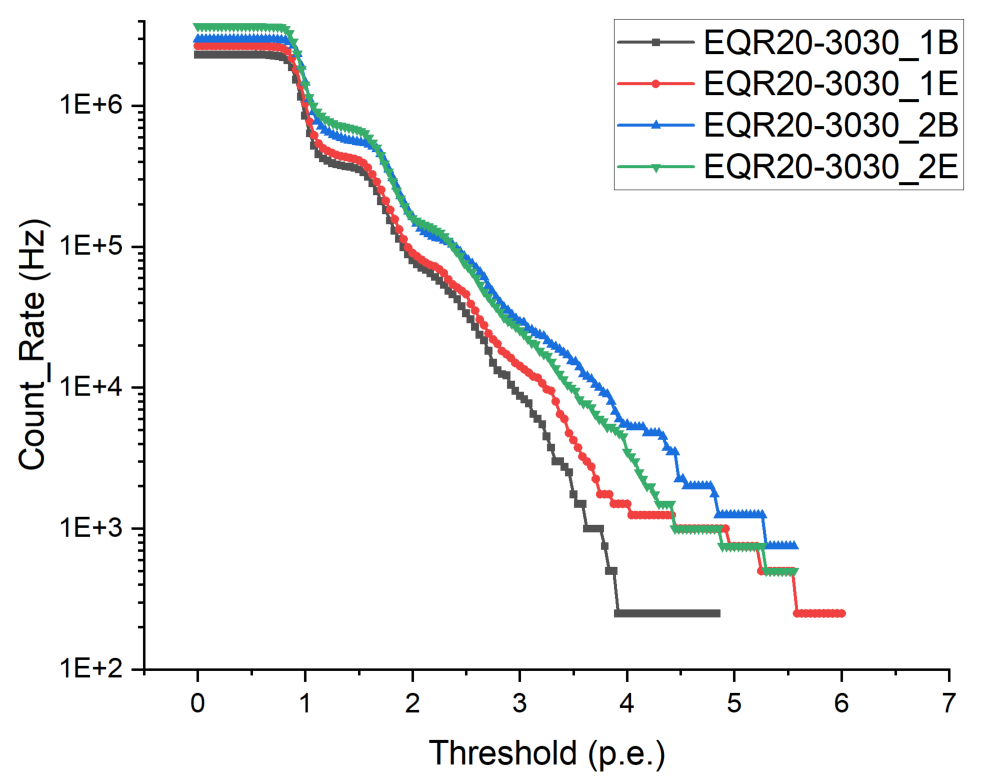 2.3MHz
2.3MHz
2.6MHz
1.0MHz
2.9MHz
7.8MHz
3.6MHz
3.5MHz
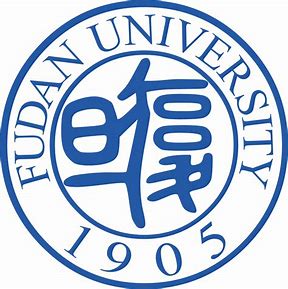 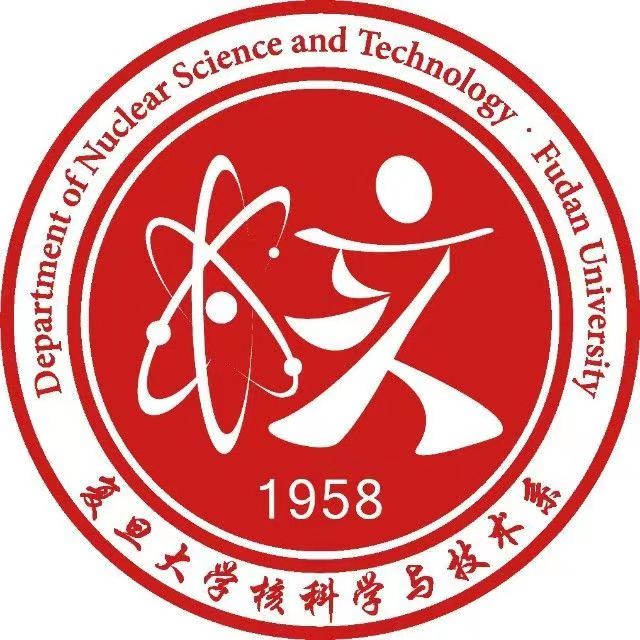 Back UP
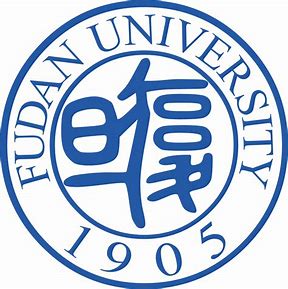 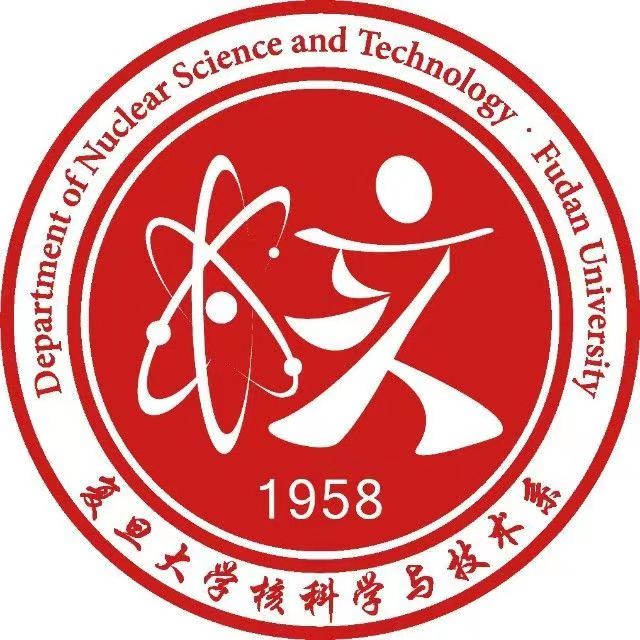 SiPM I-V曲线测试（线性坐标）
NDL EQR20-3030
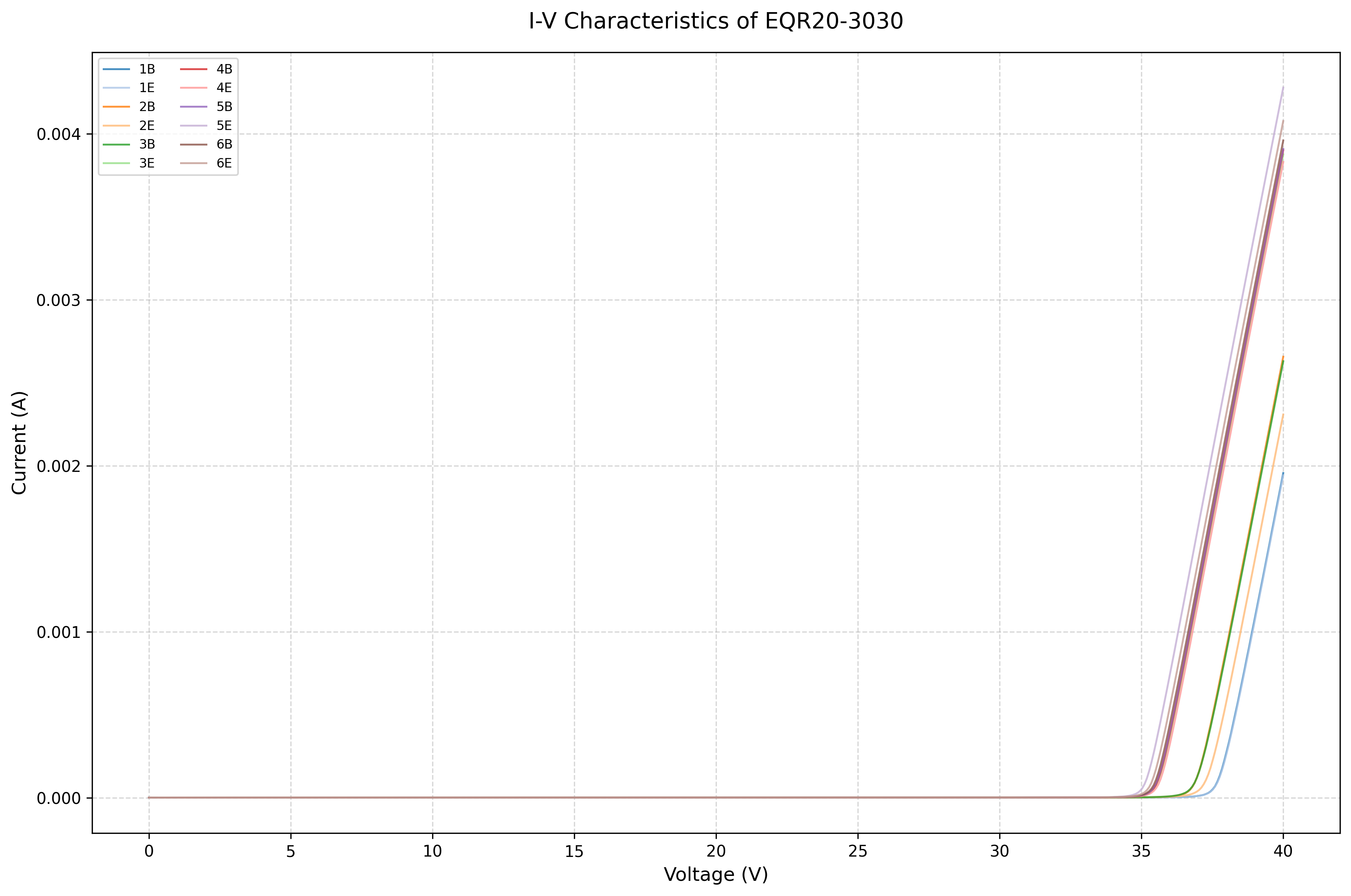 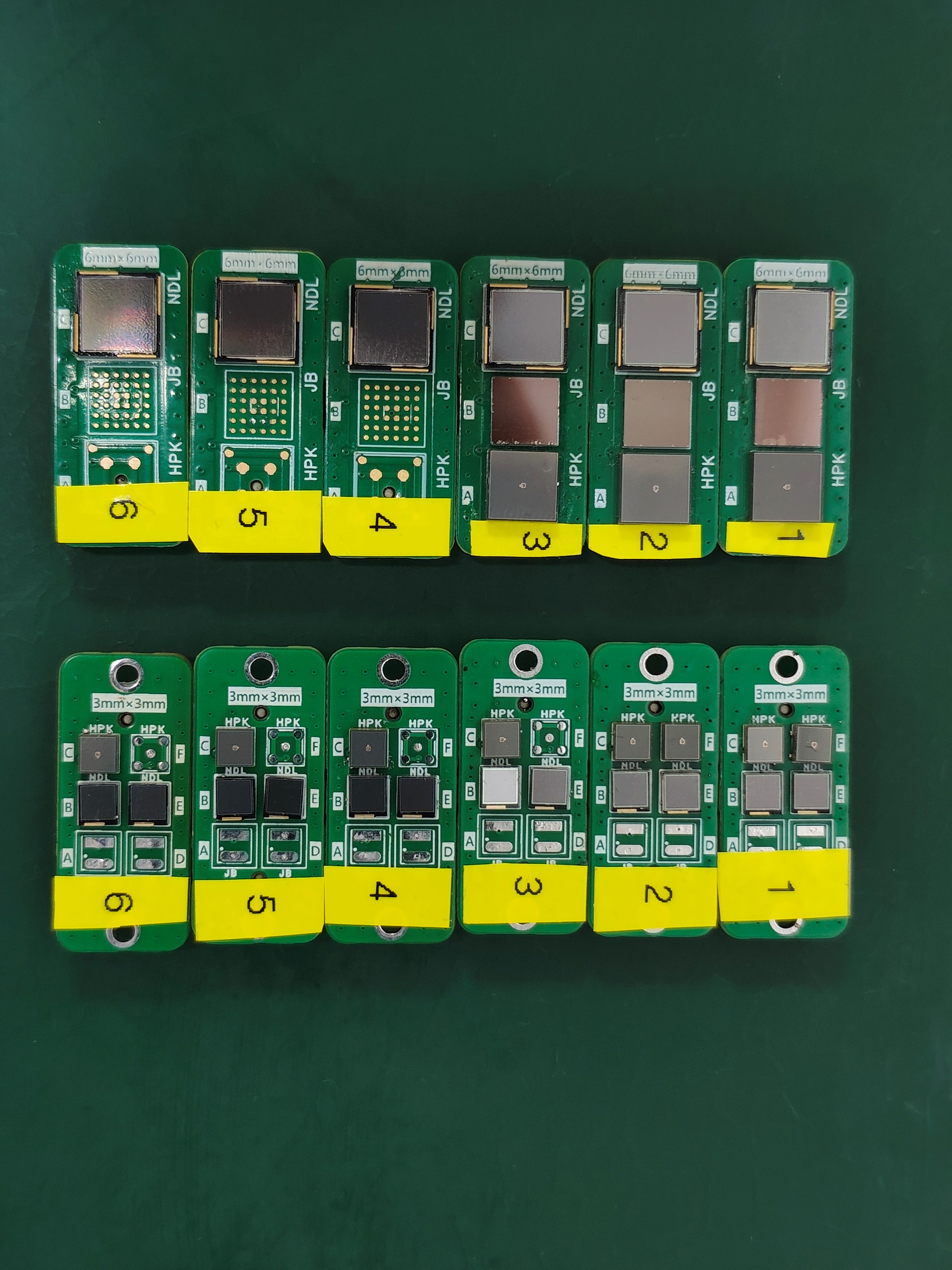 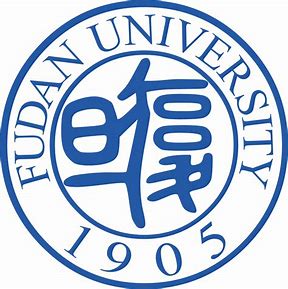 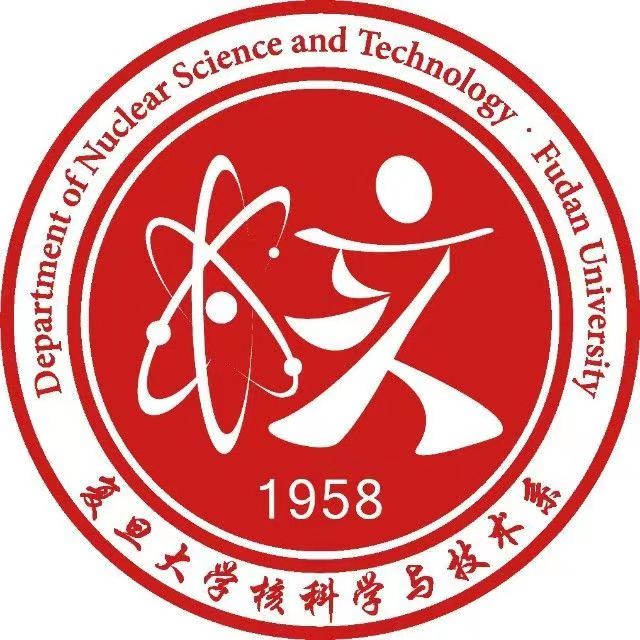 SiPM I-V曲线测试（对数坐标）
HPK S14160-3050
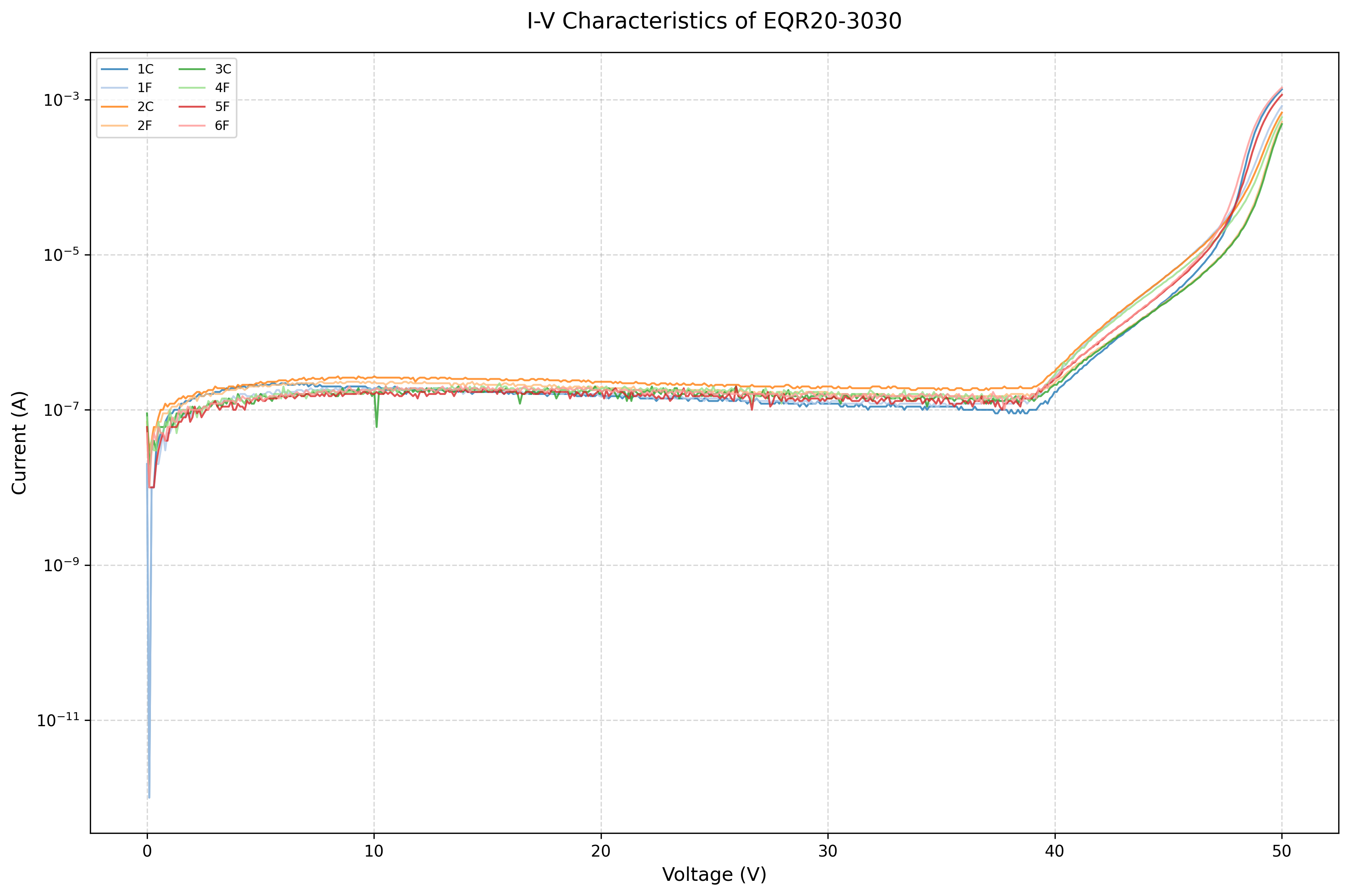 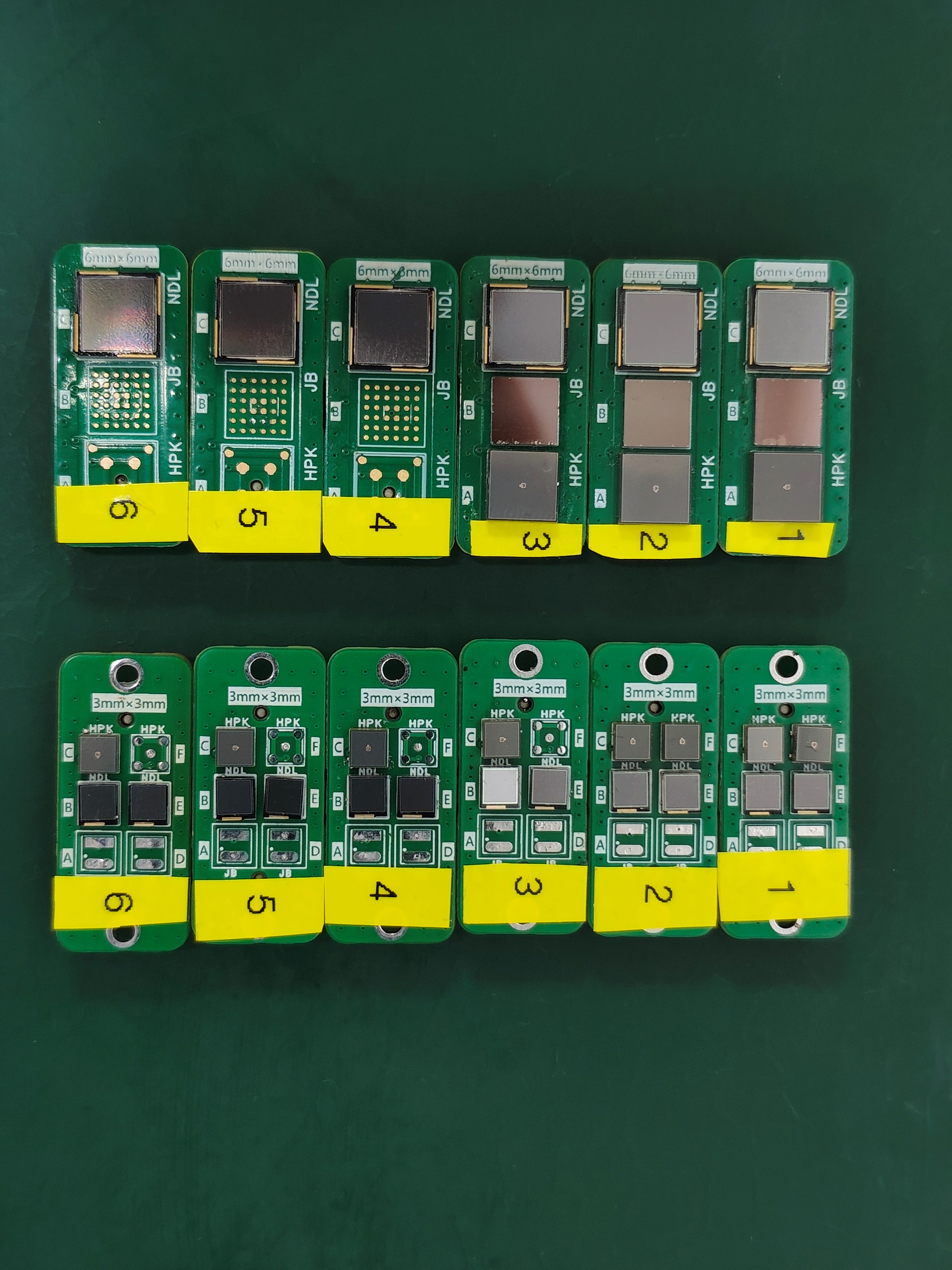 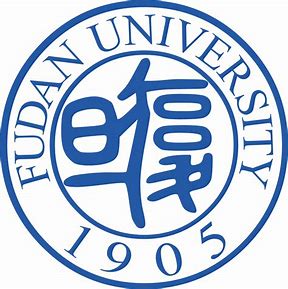 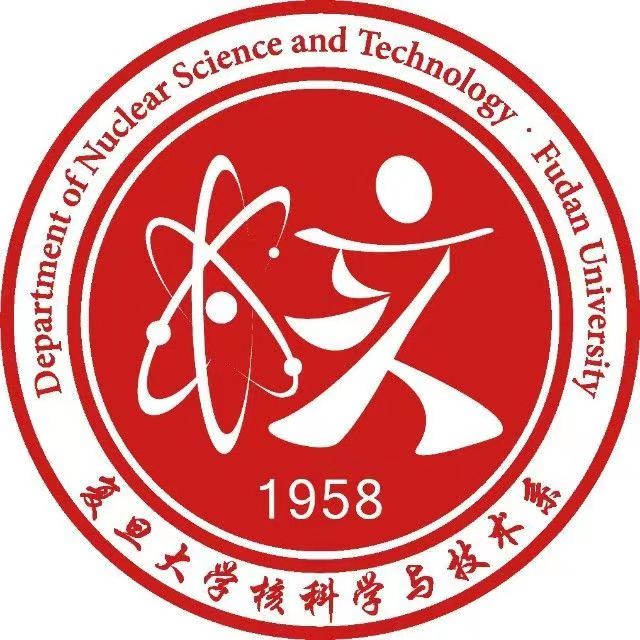 SiPM I-V曲线测试（对数坐标）
NDL EQR20-6060
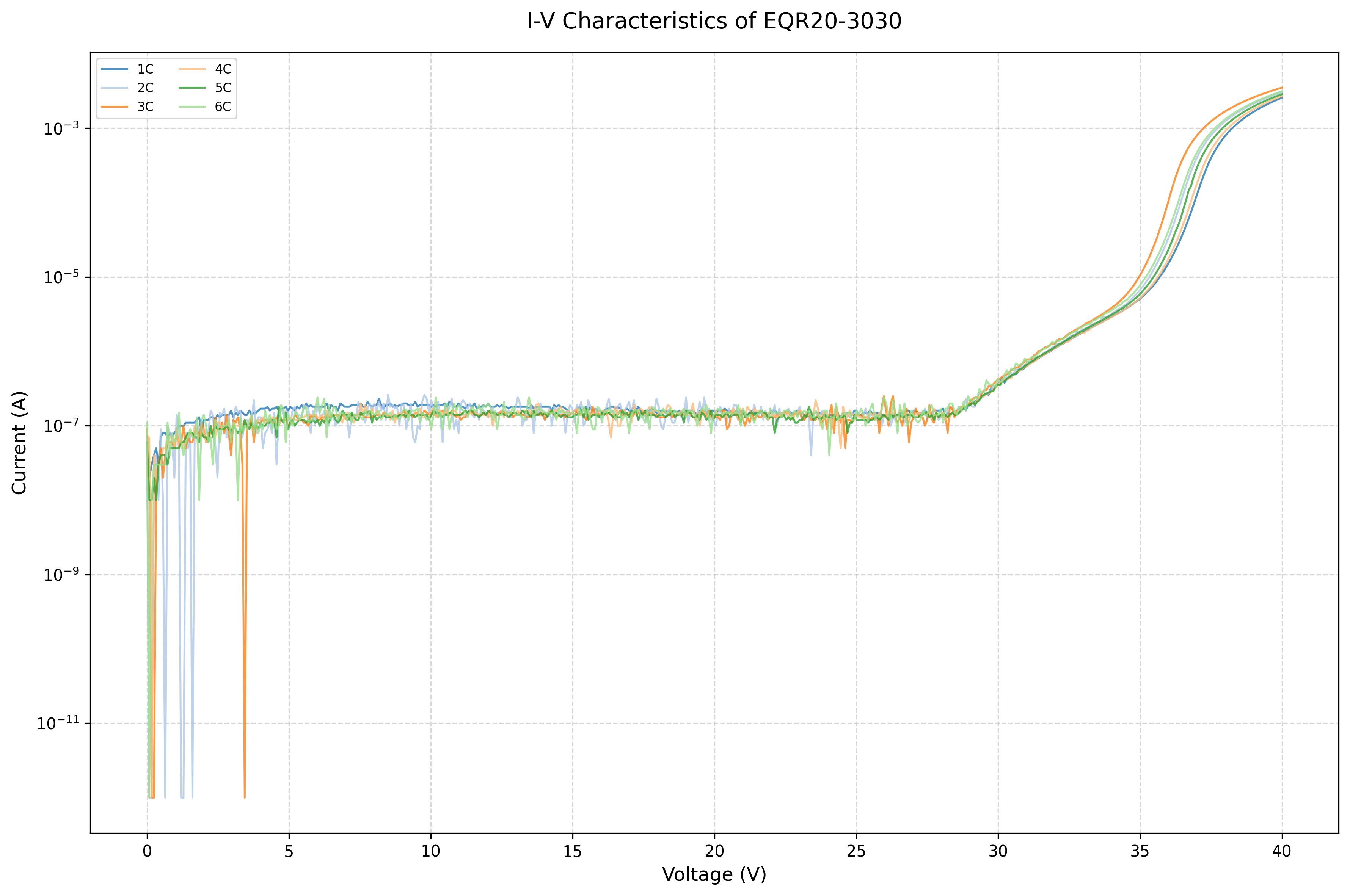 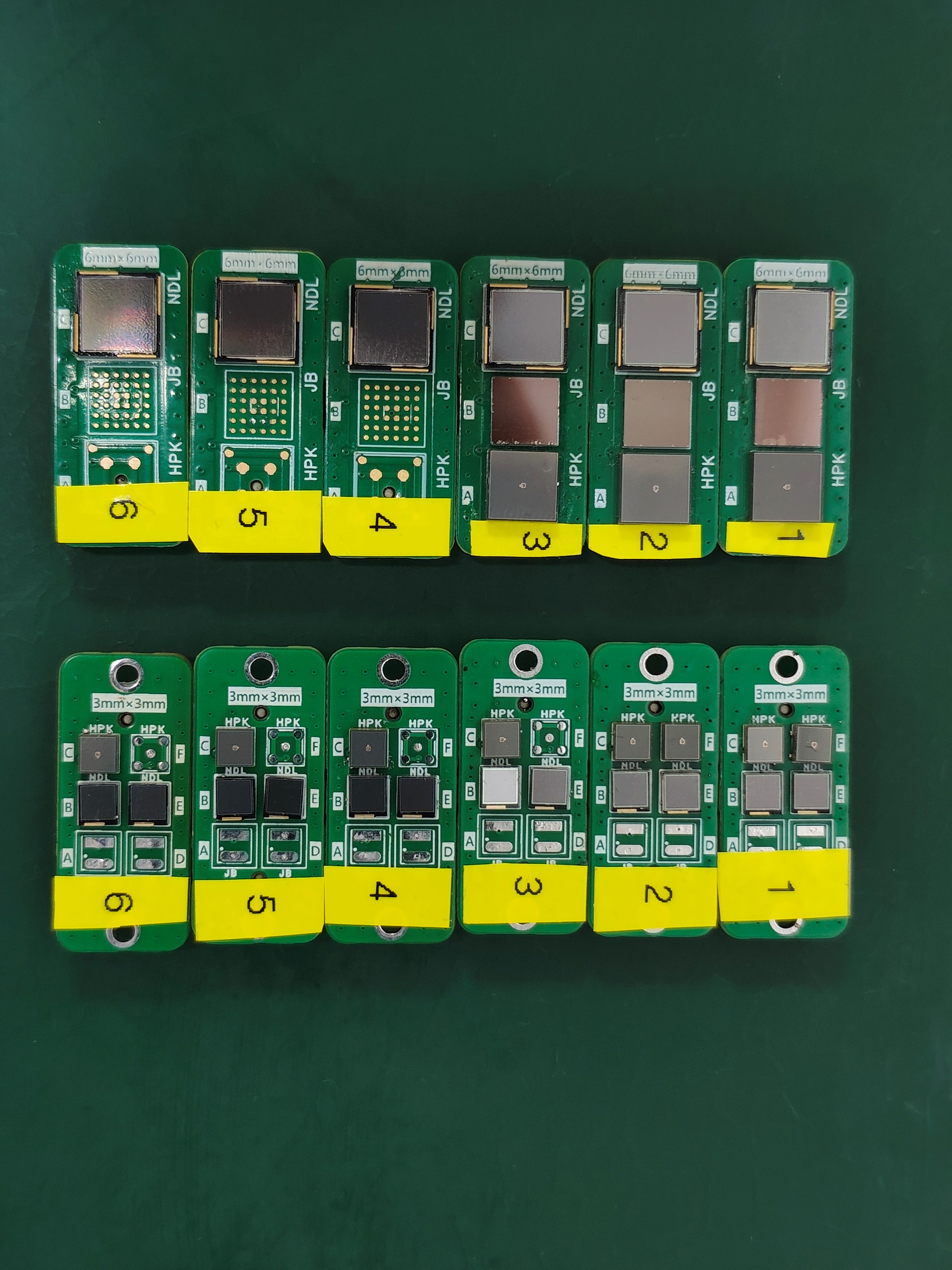 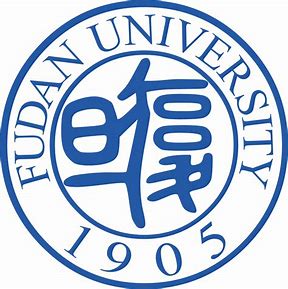 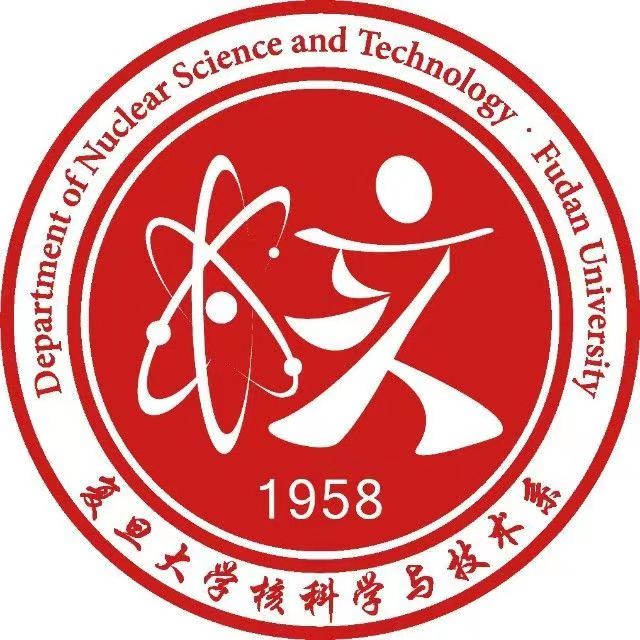 SiPM I-V曲线测试（对数坐标）
JSP TP-6050
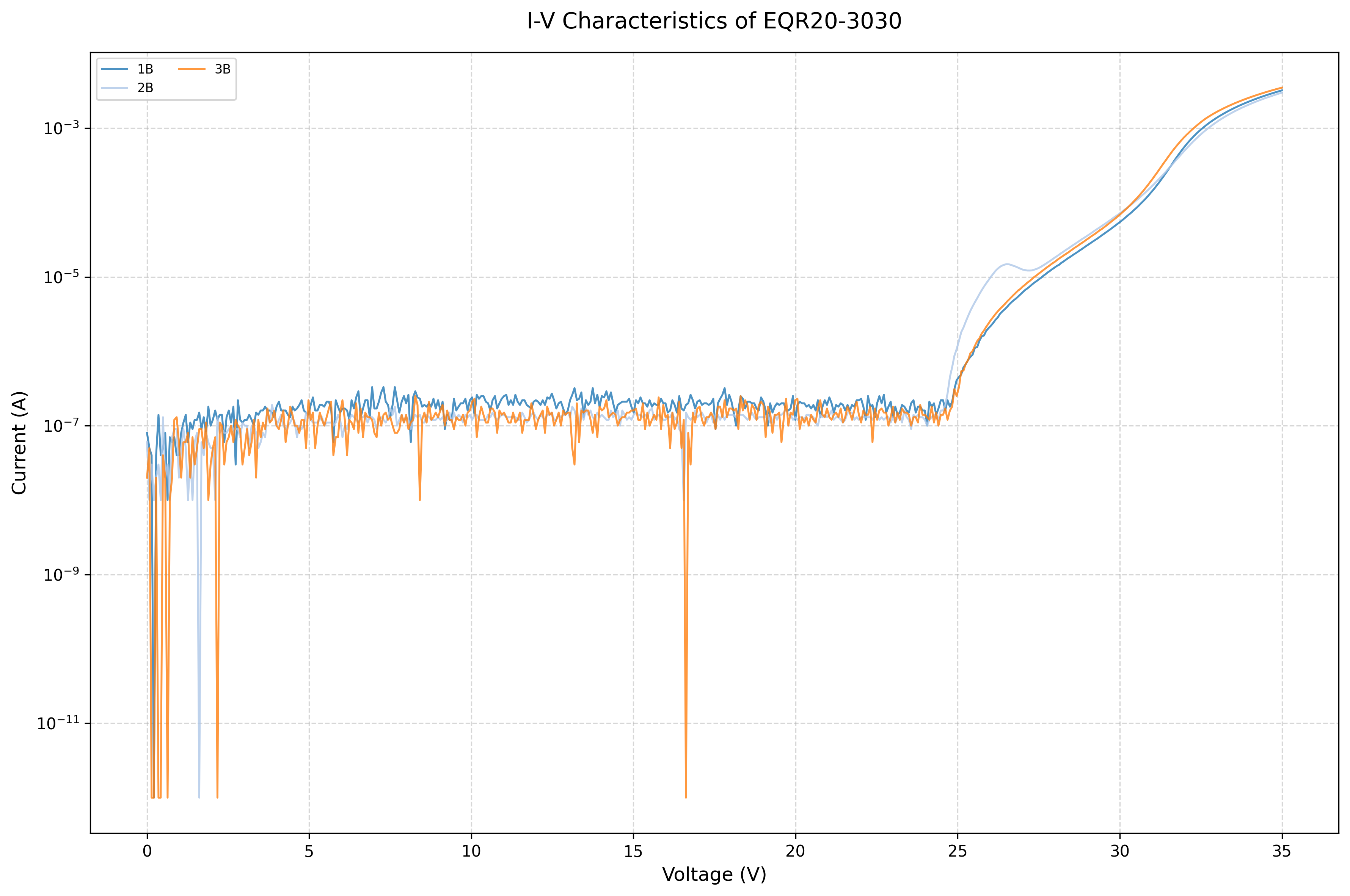 I-V曲线跳变
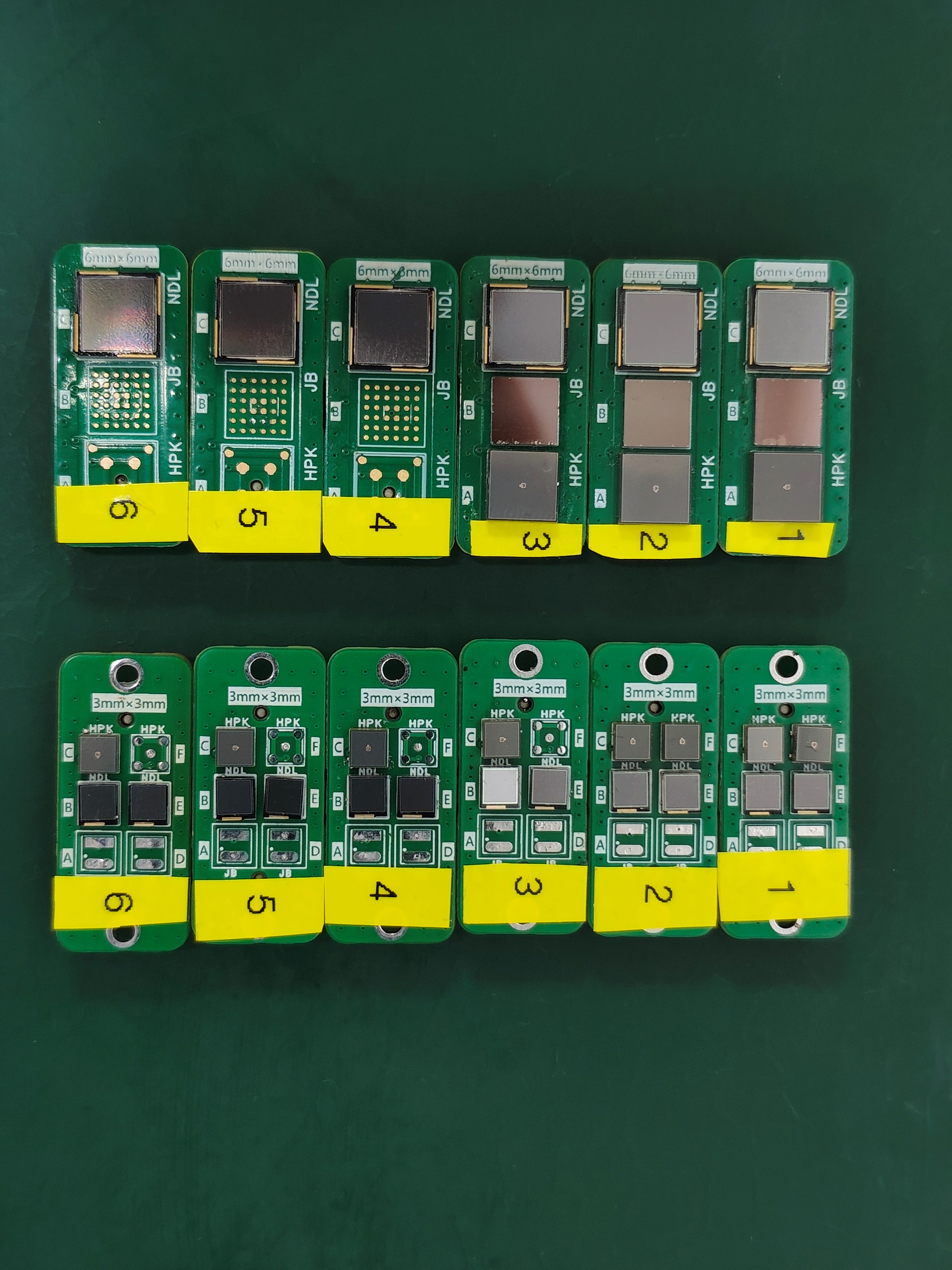 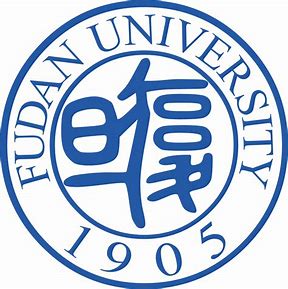 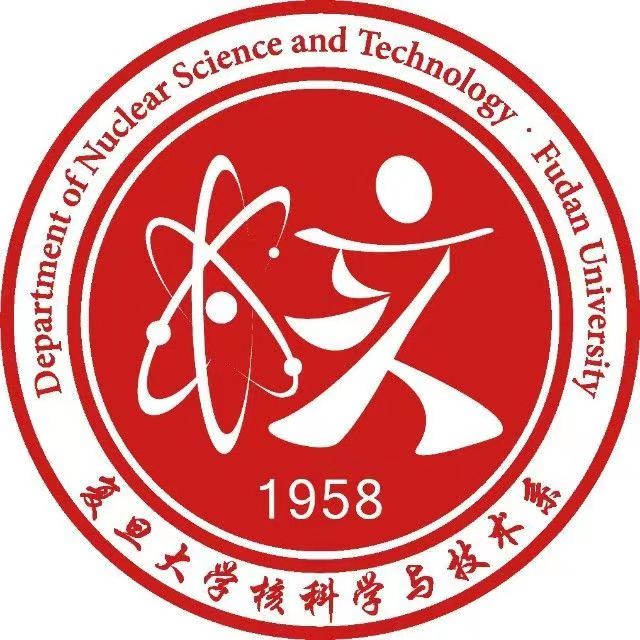 SiPM I-V曲线测试（对数坐标）
HPK S14160-6050
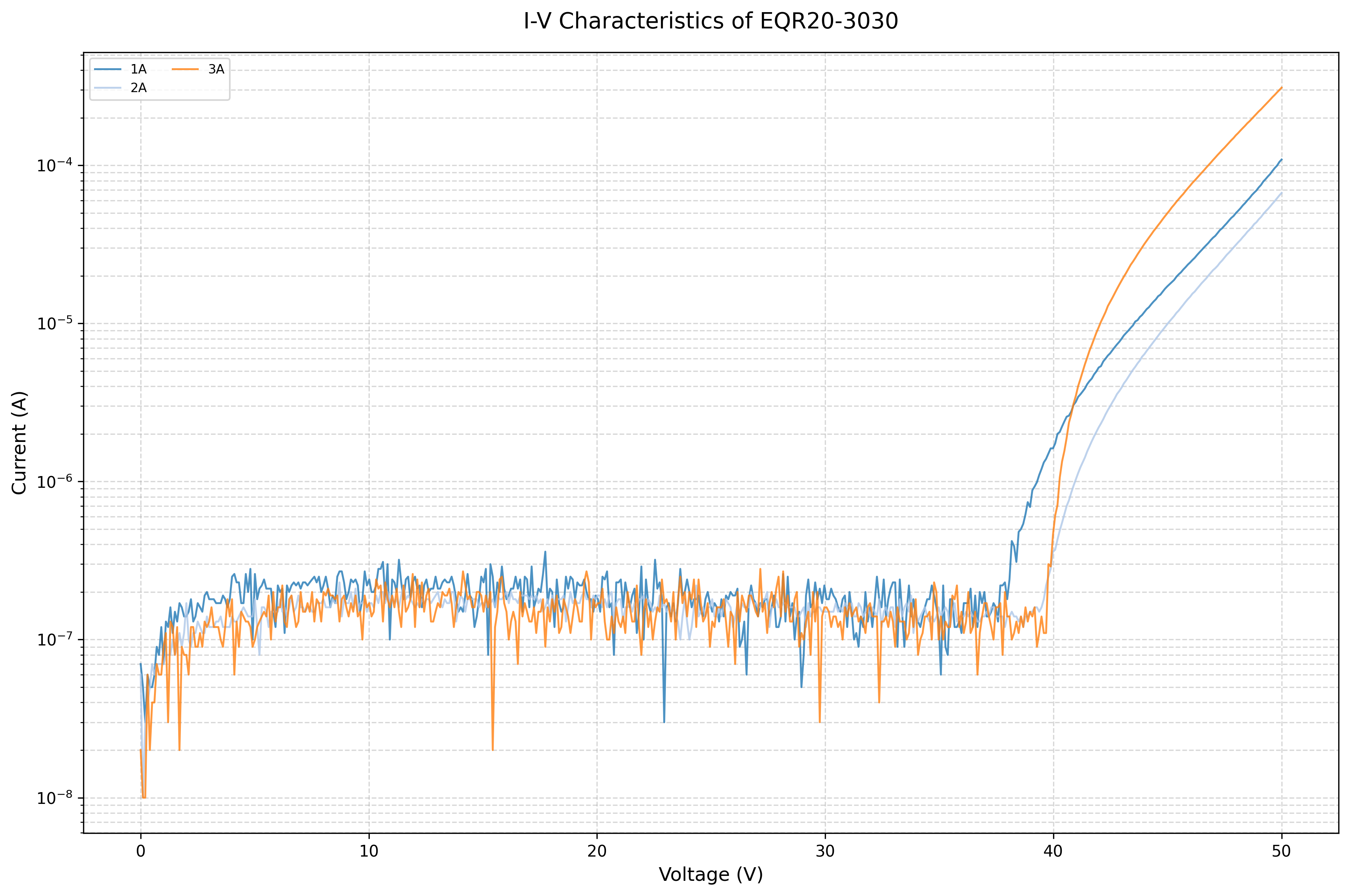 IV 曲线异常
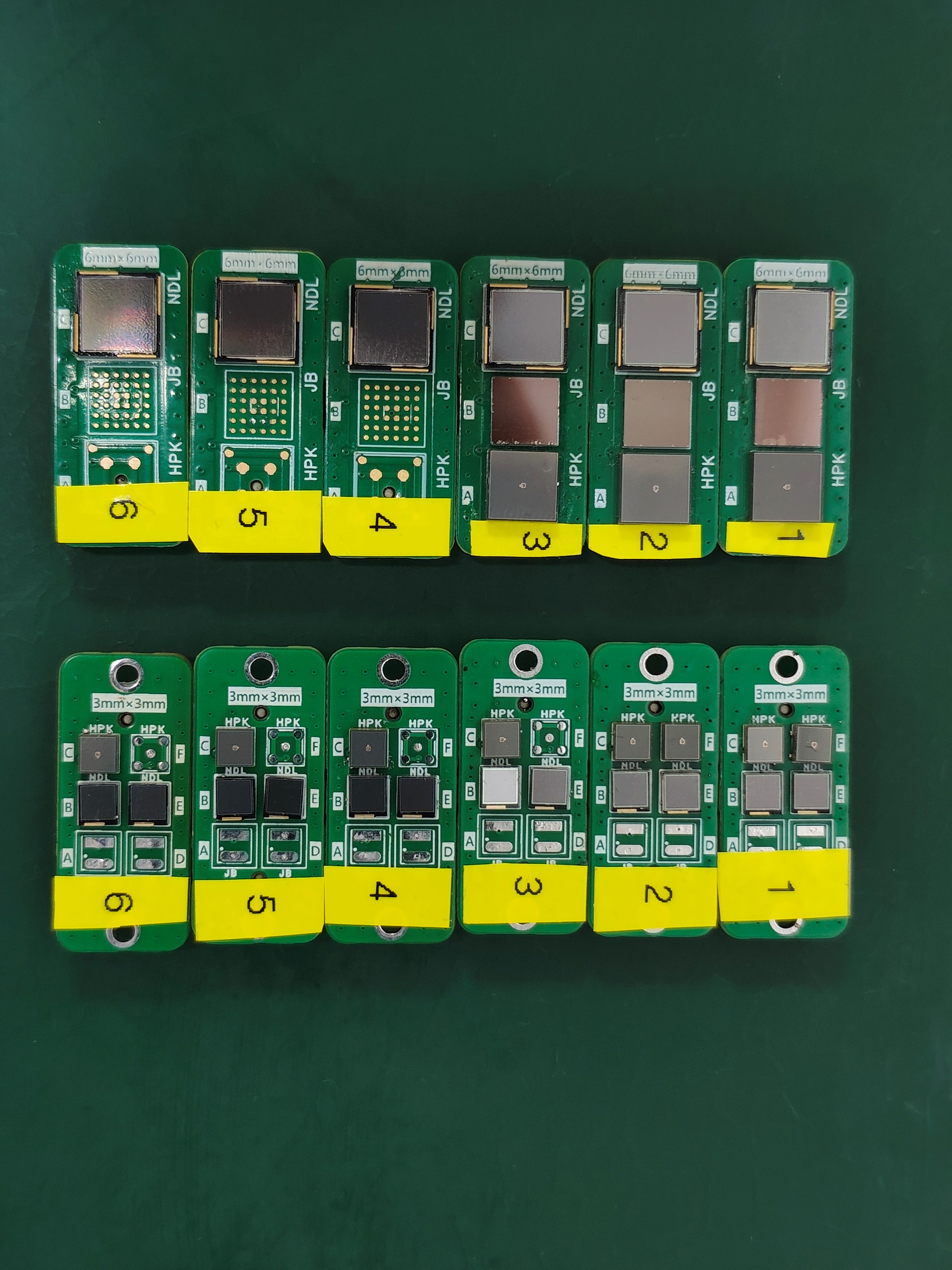 击穿电压不一致
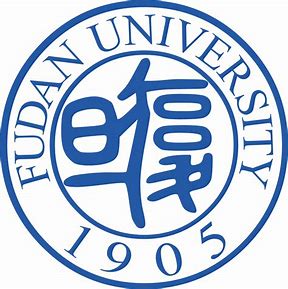 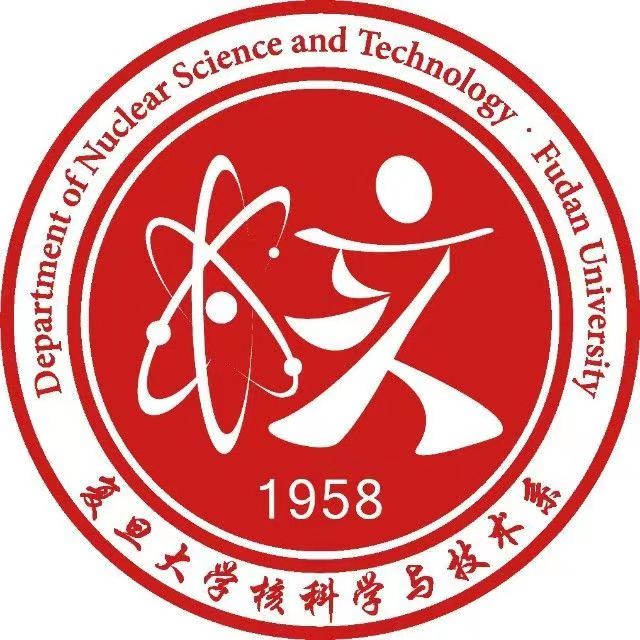 SiPM 暗计数测量（ S14160-6050 ）
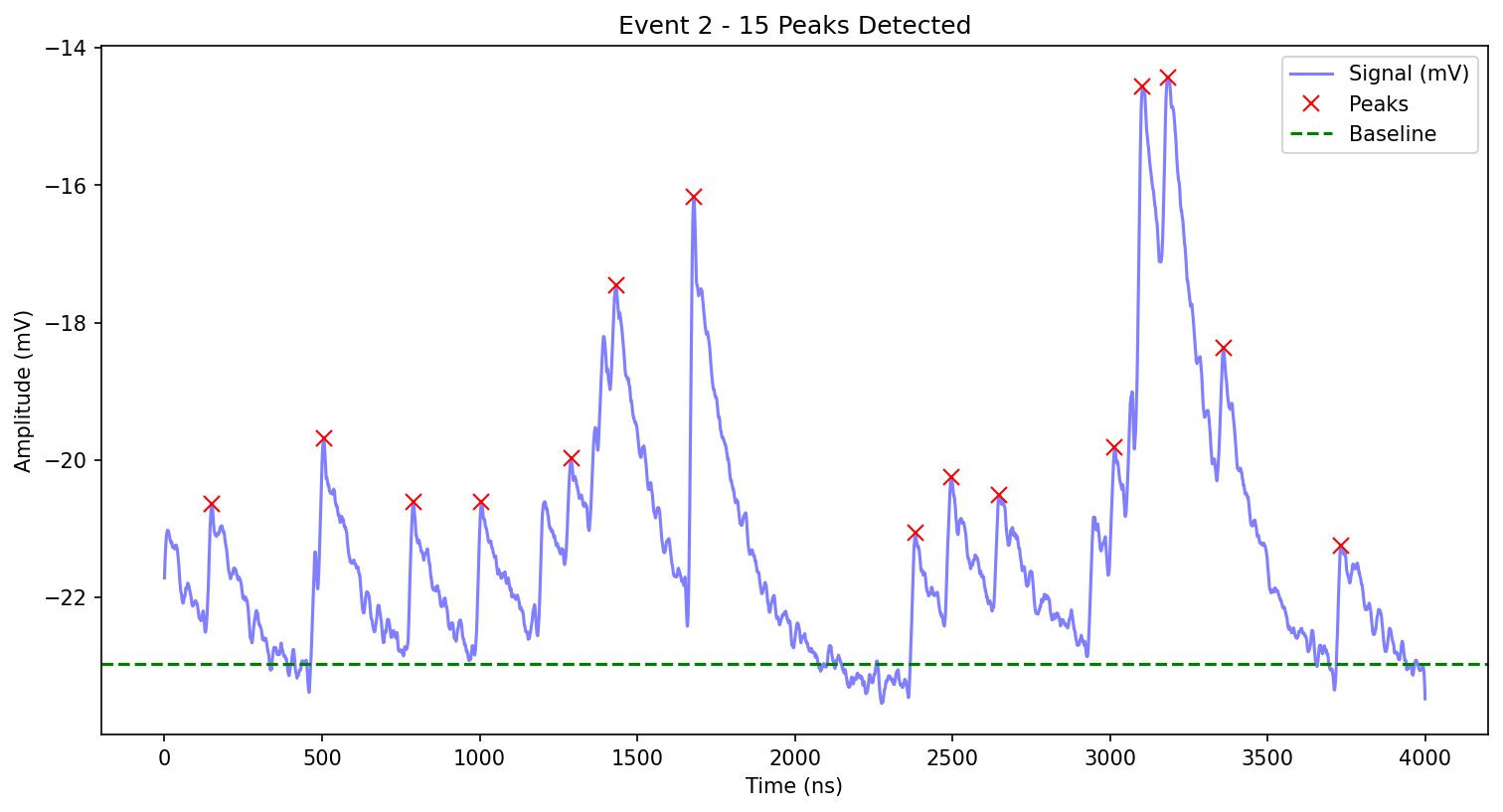 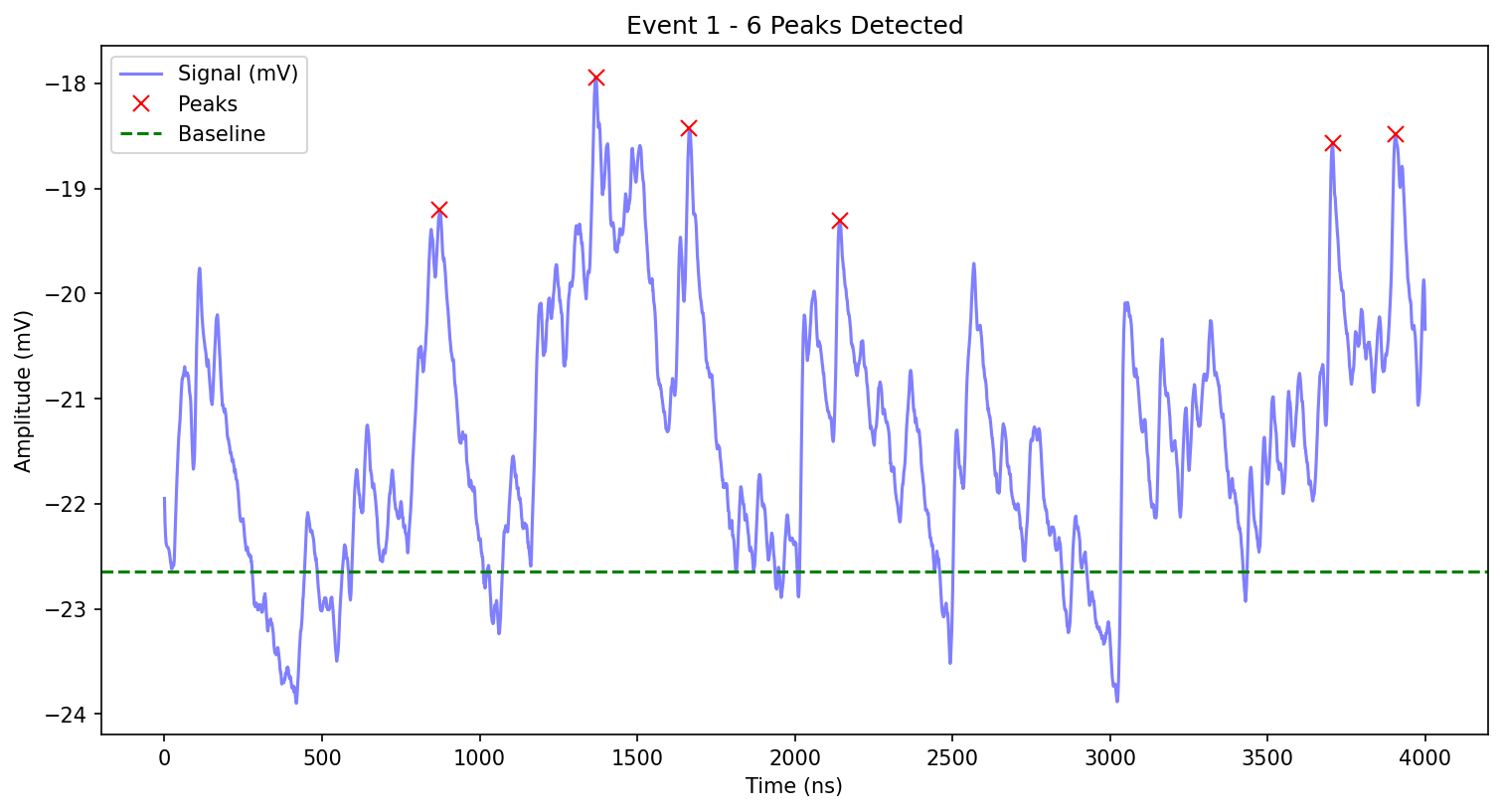 1A
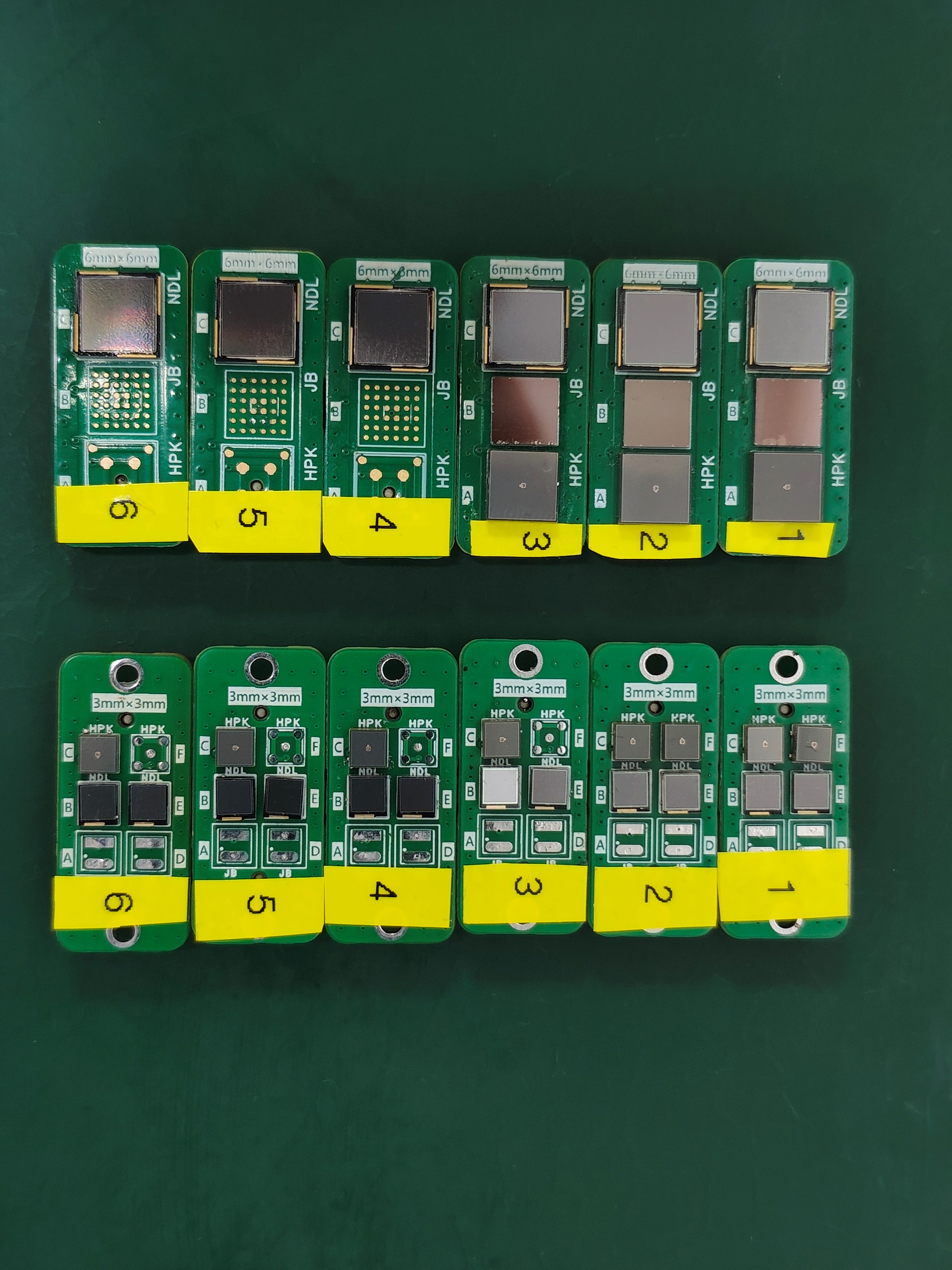 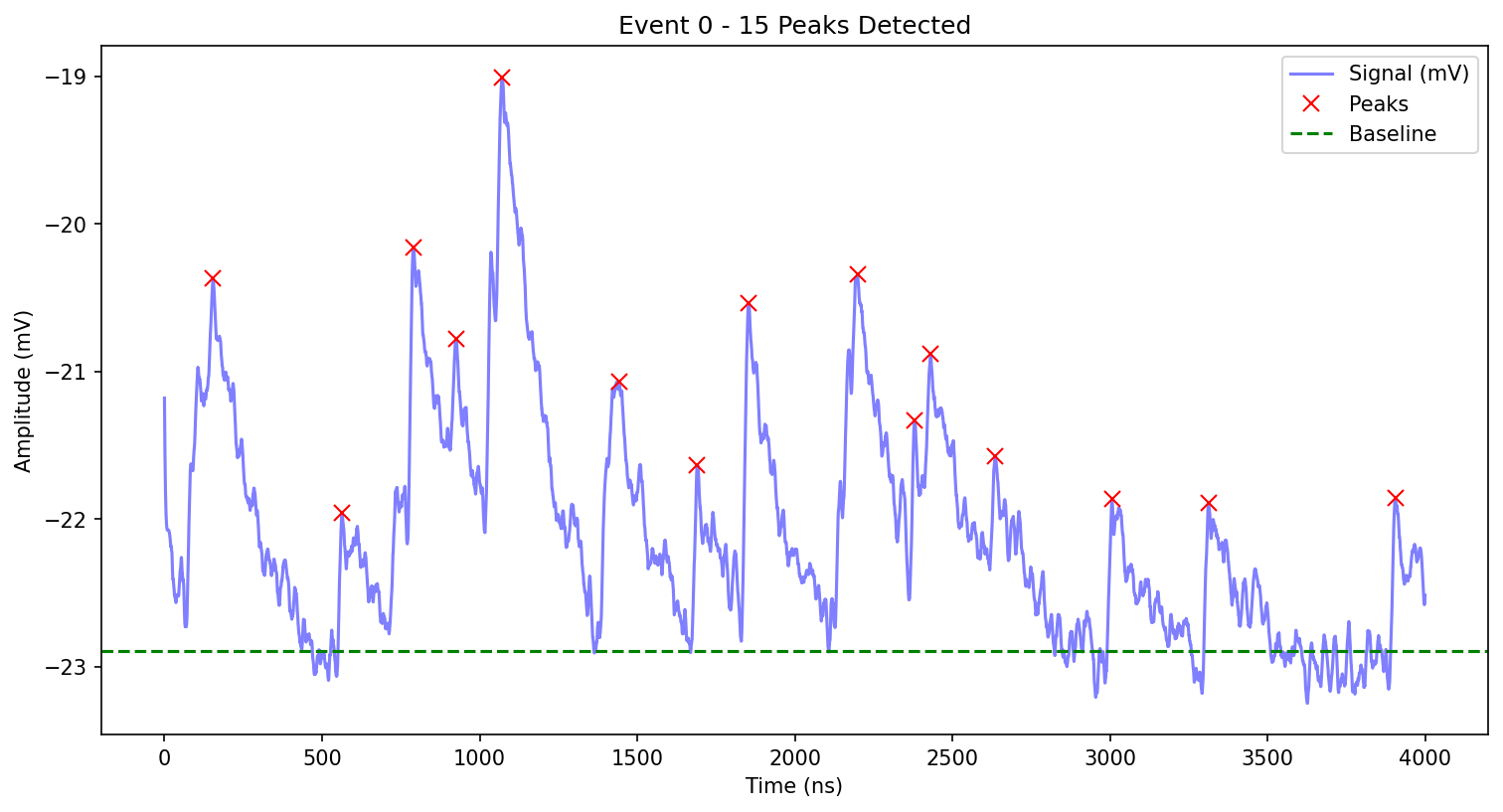 3A（IV异常）
2A
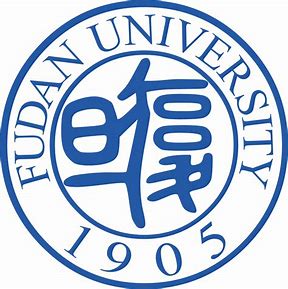 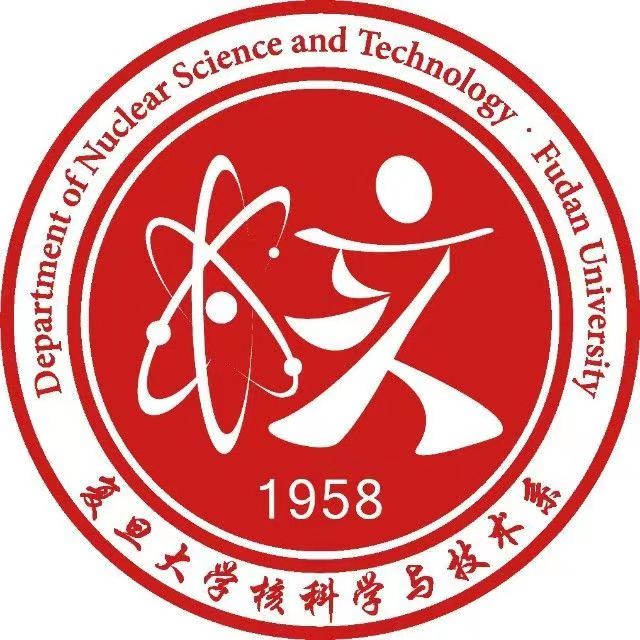 SiPM 不同偏压下的增益测量（ EQR20-3030 1E ）
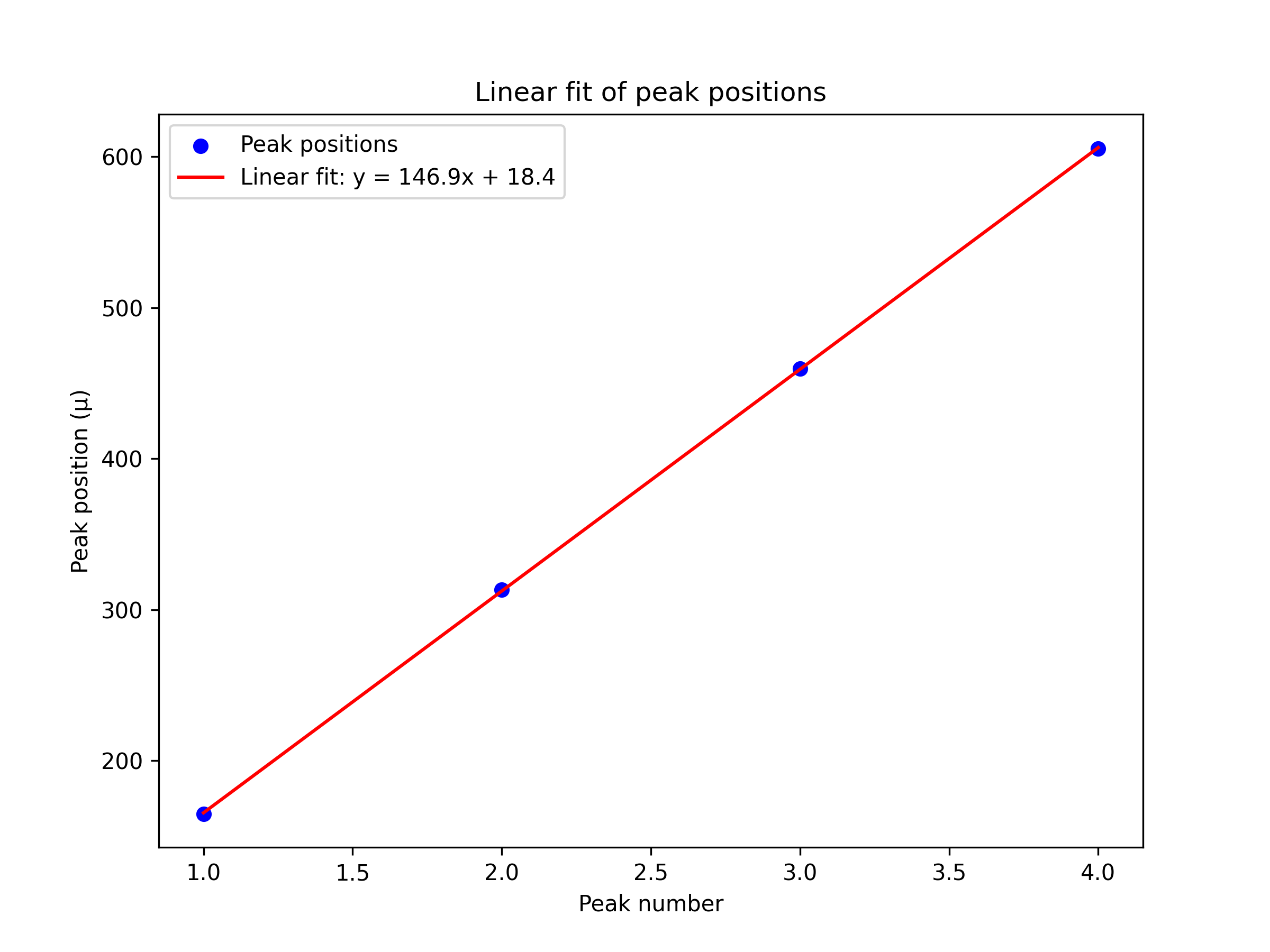 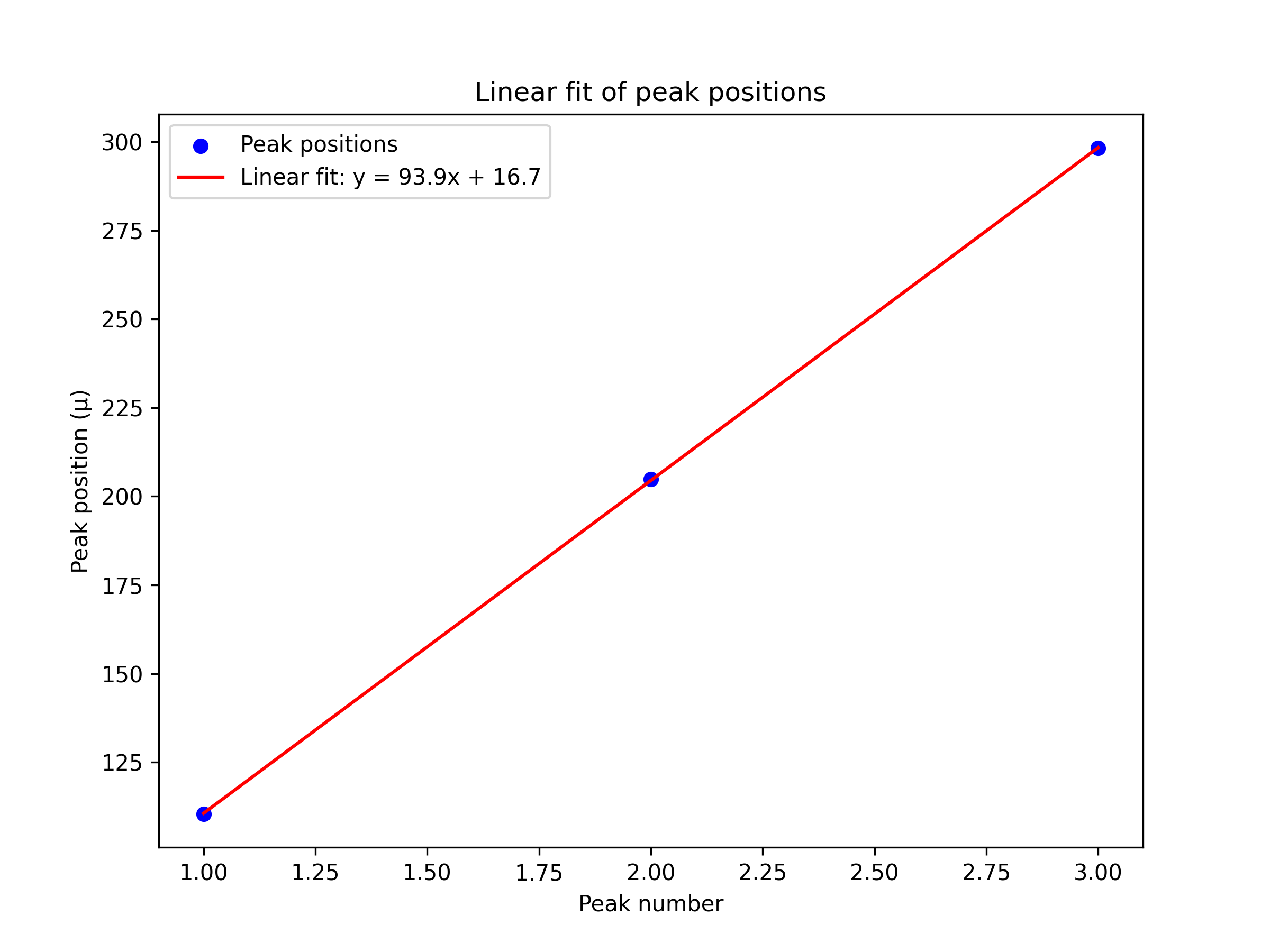 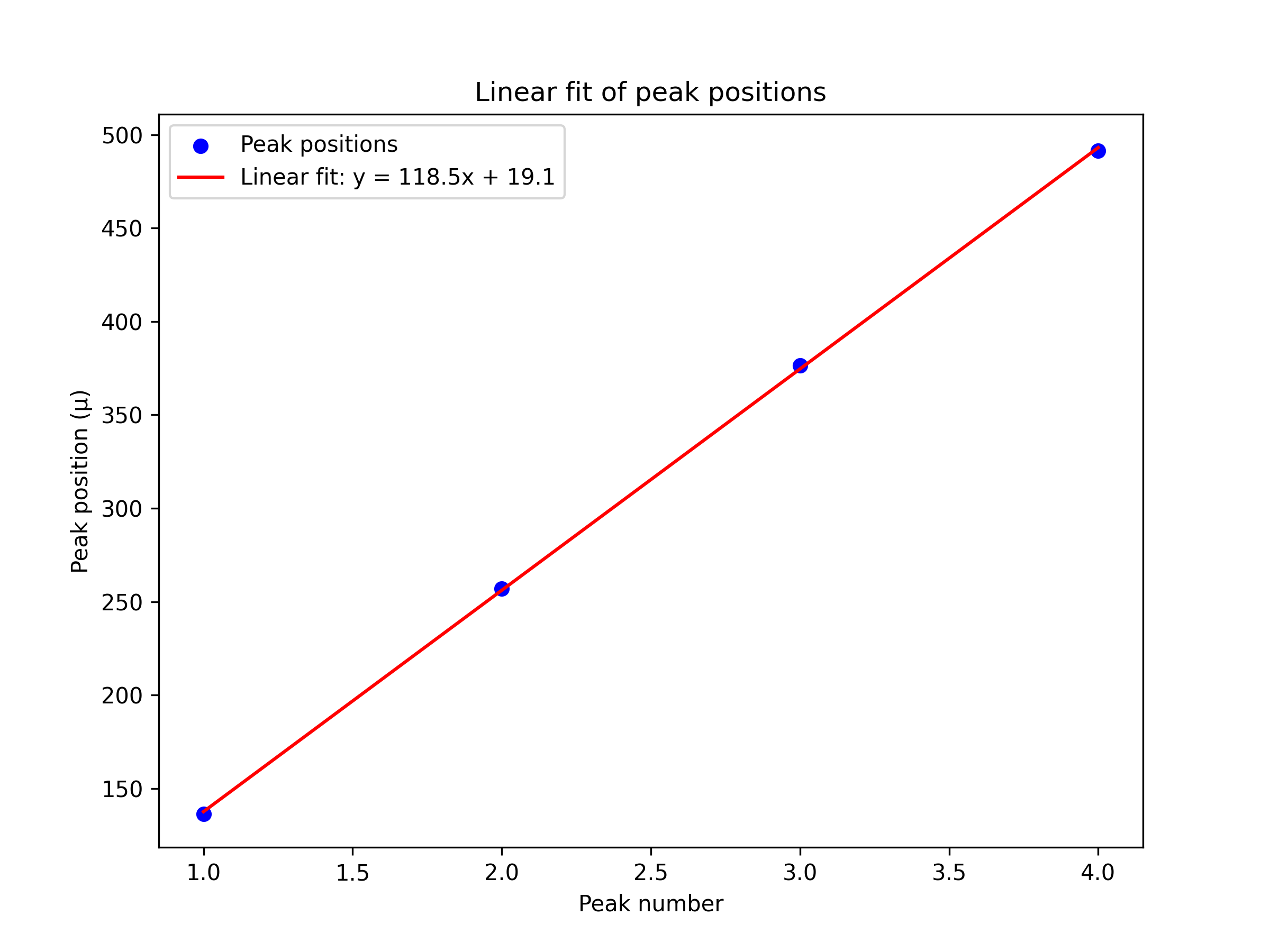 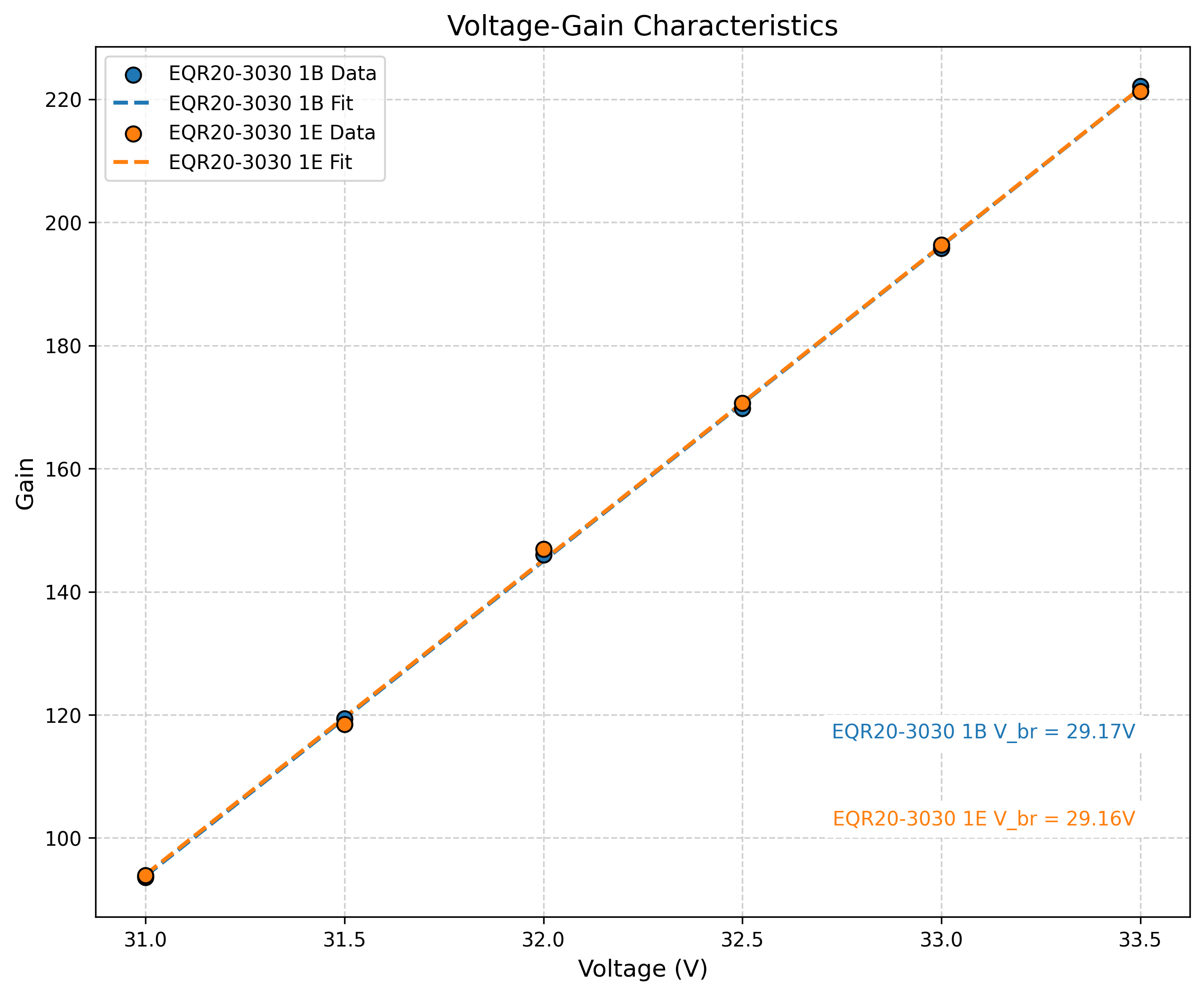 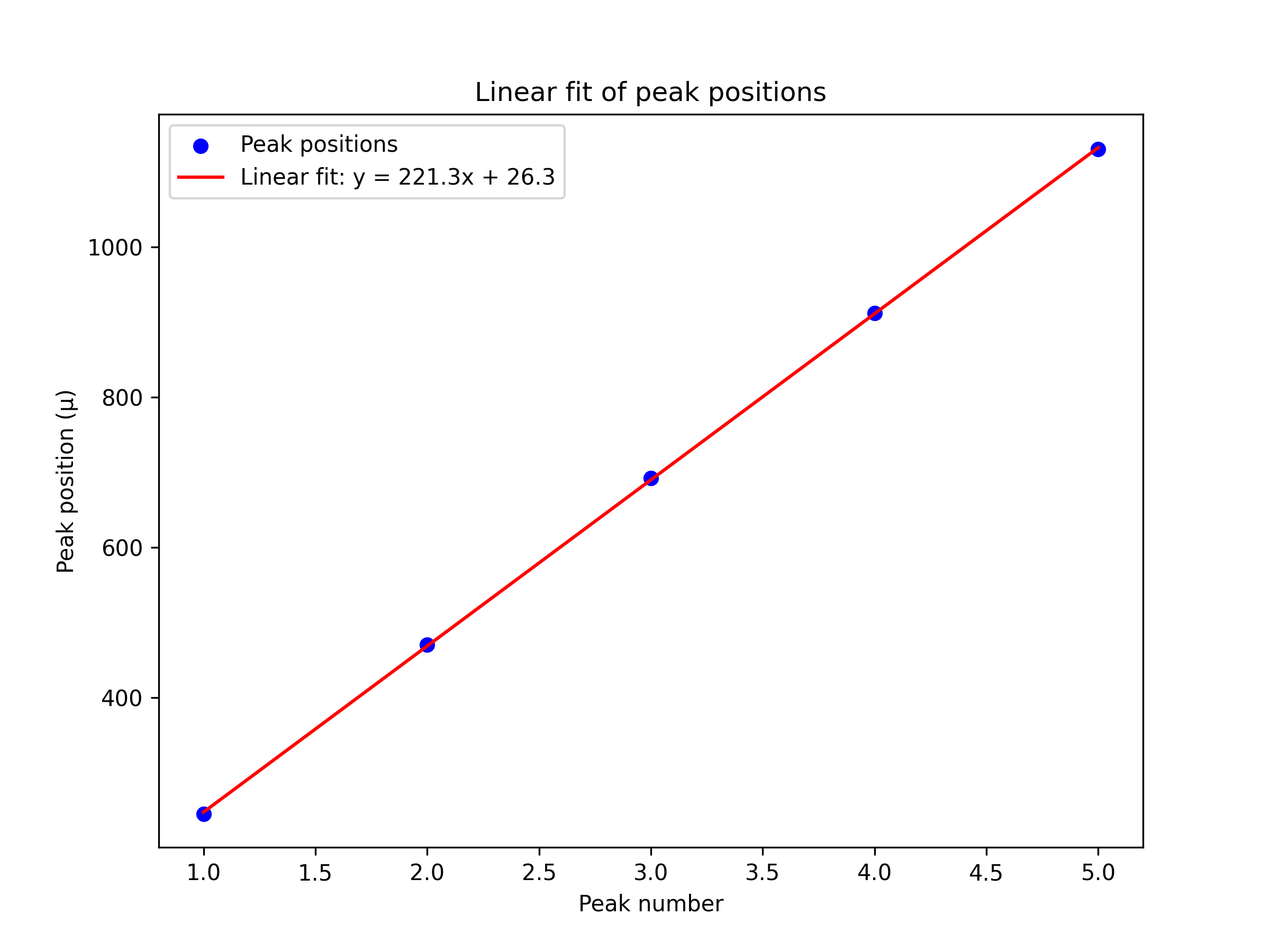 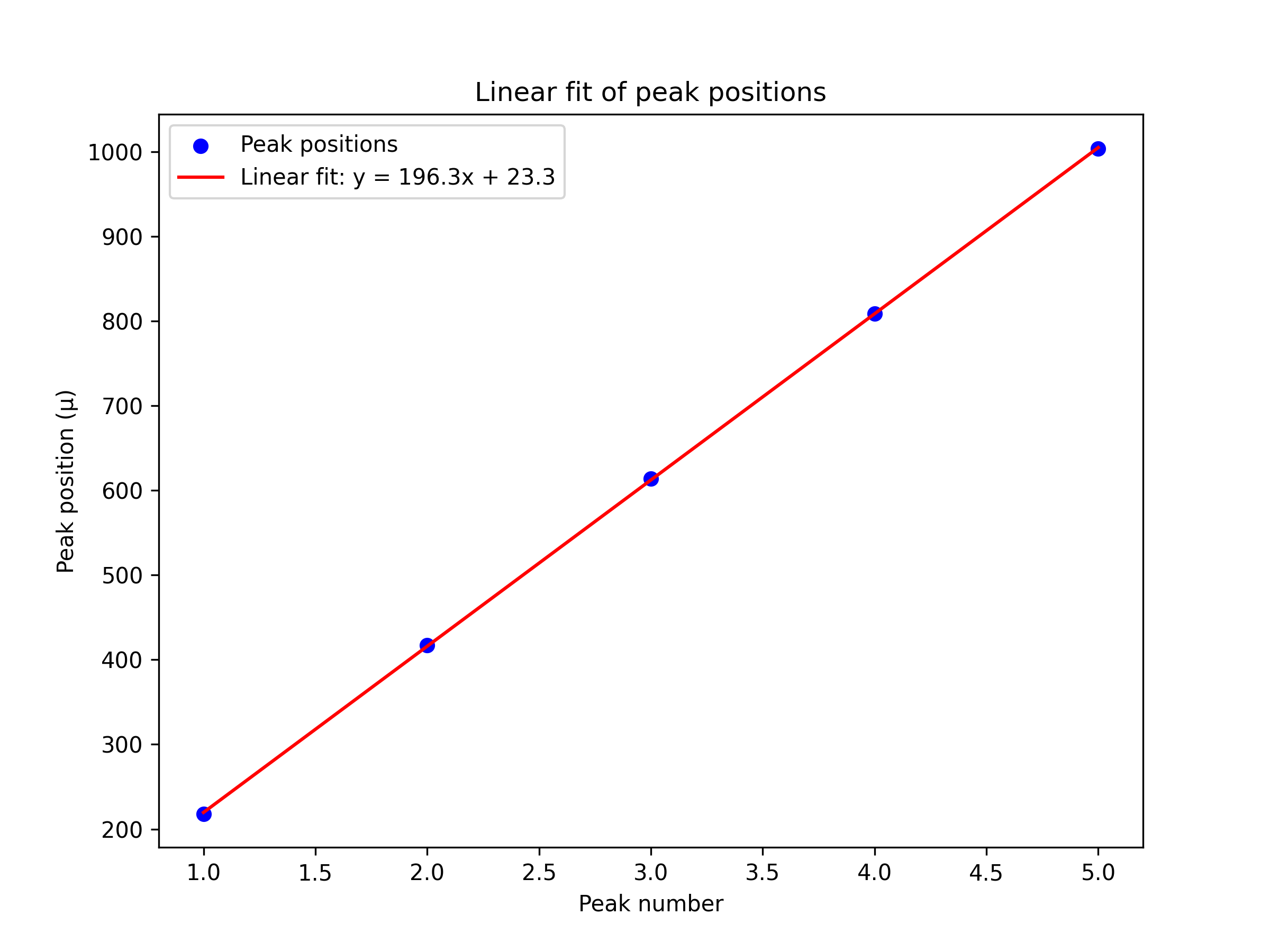 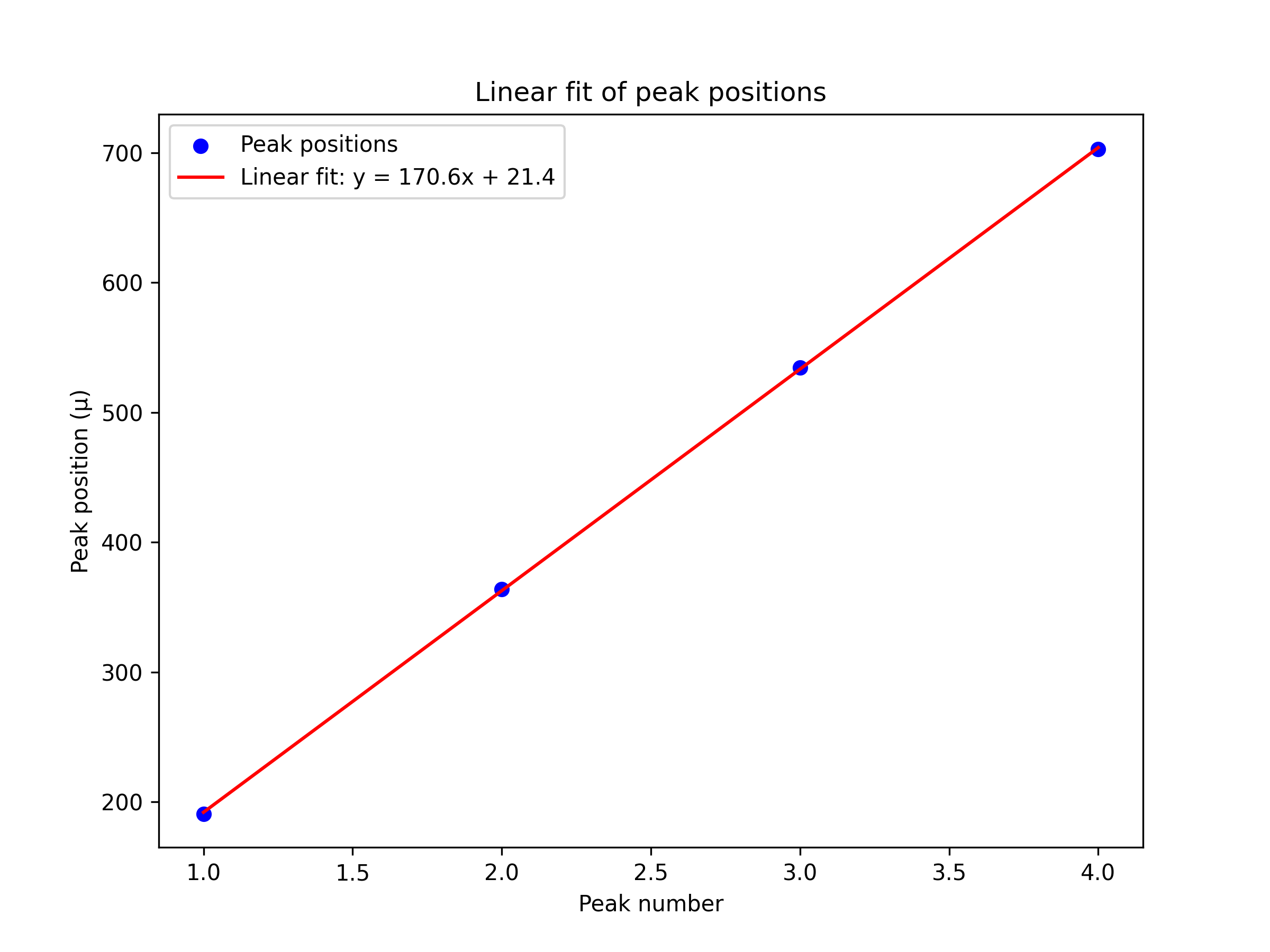 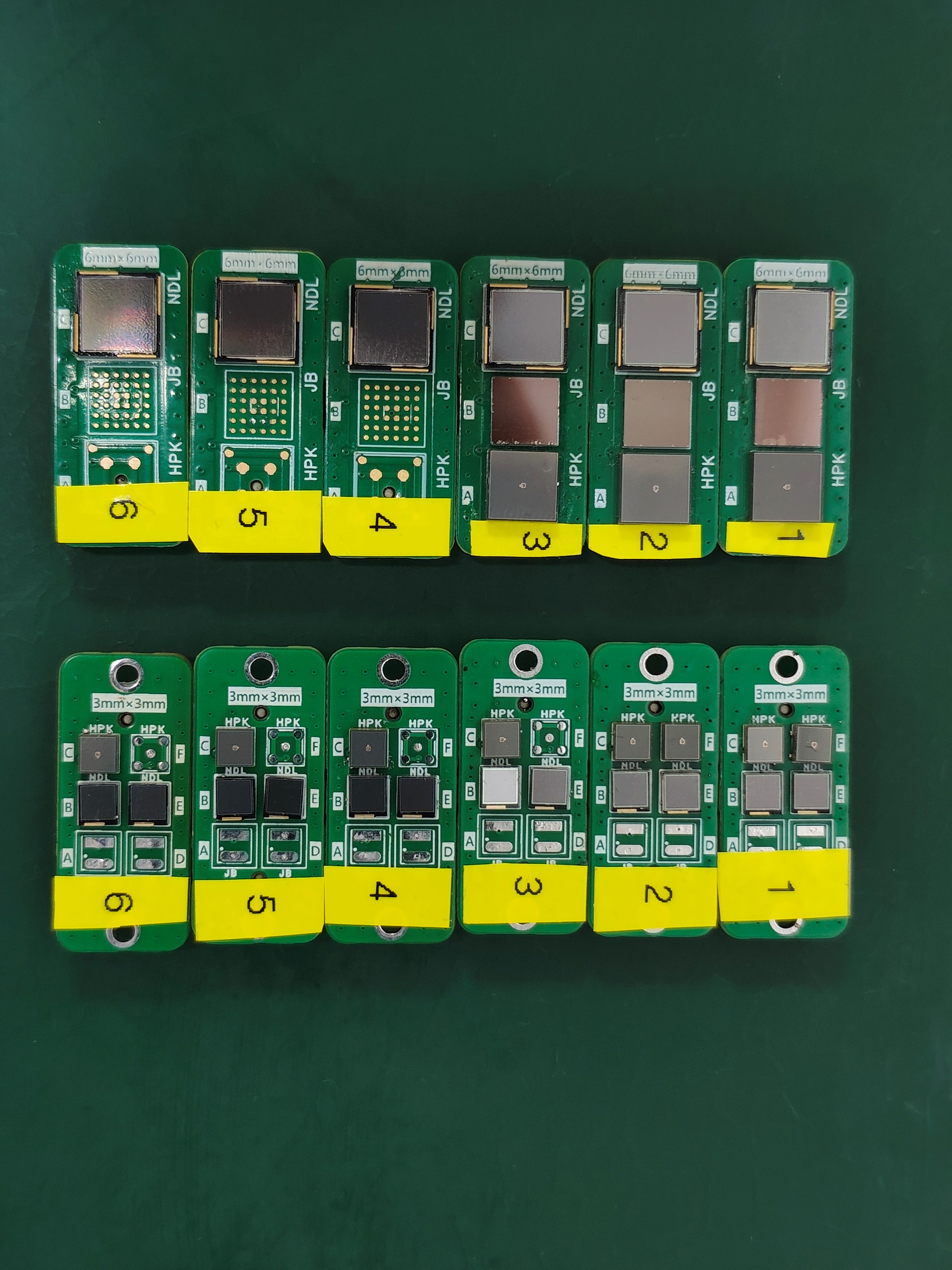 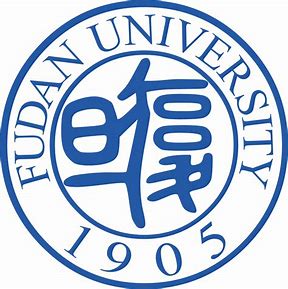 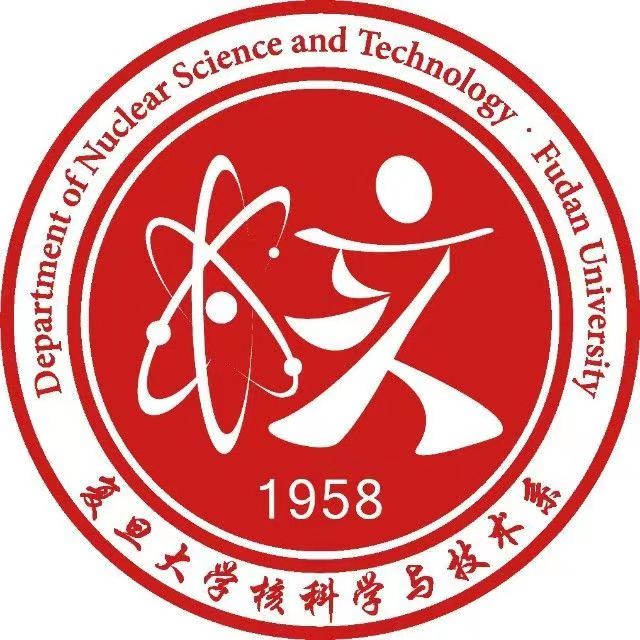 SiPM 不同偏压下的增益测量（S14160-3050 1C）
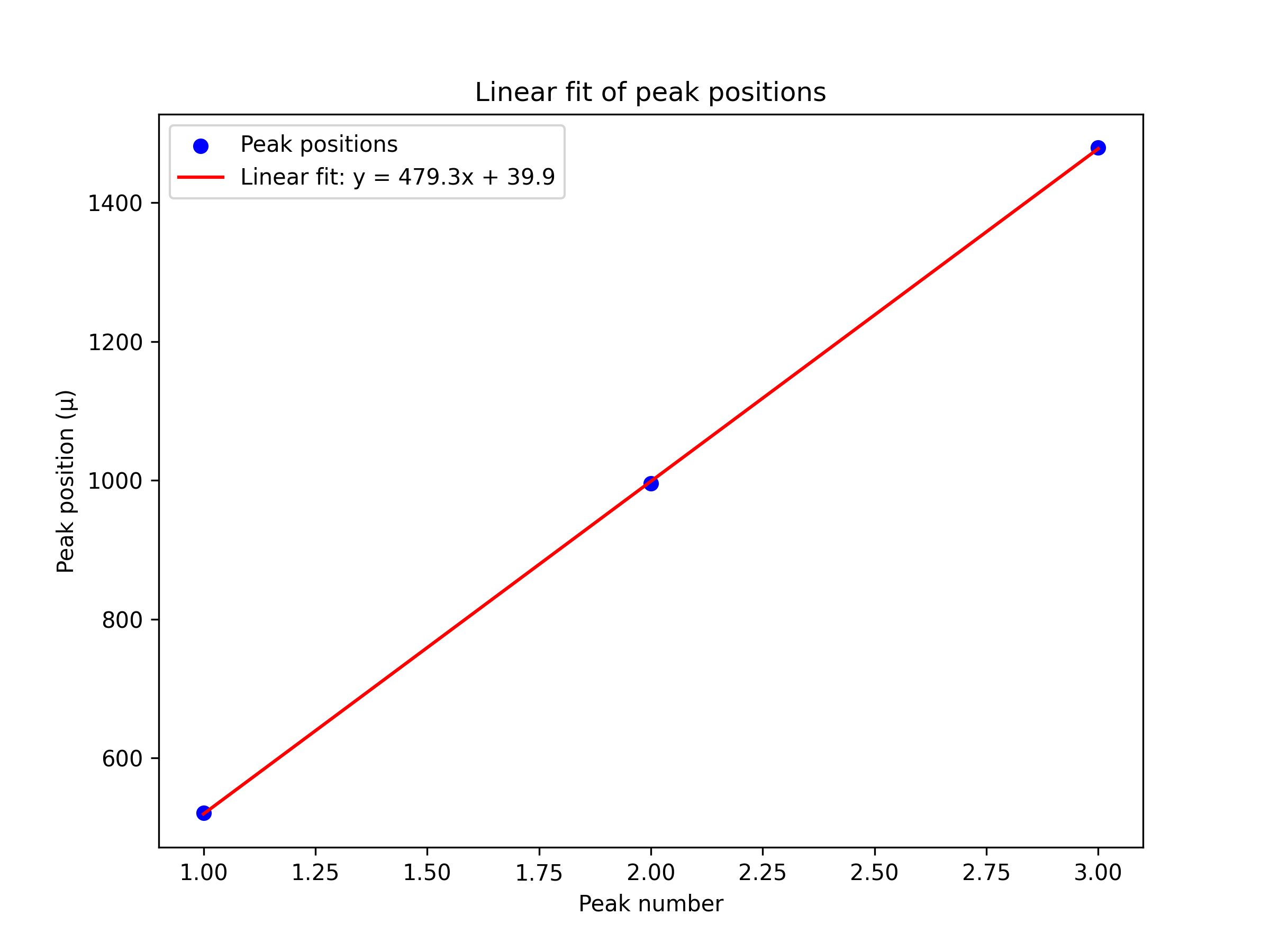 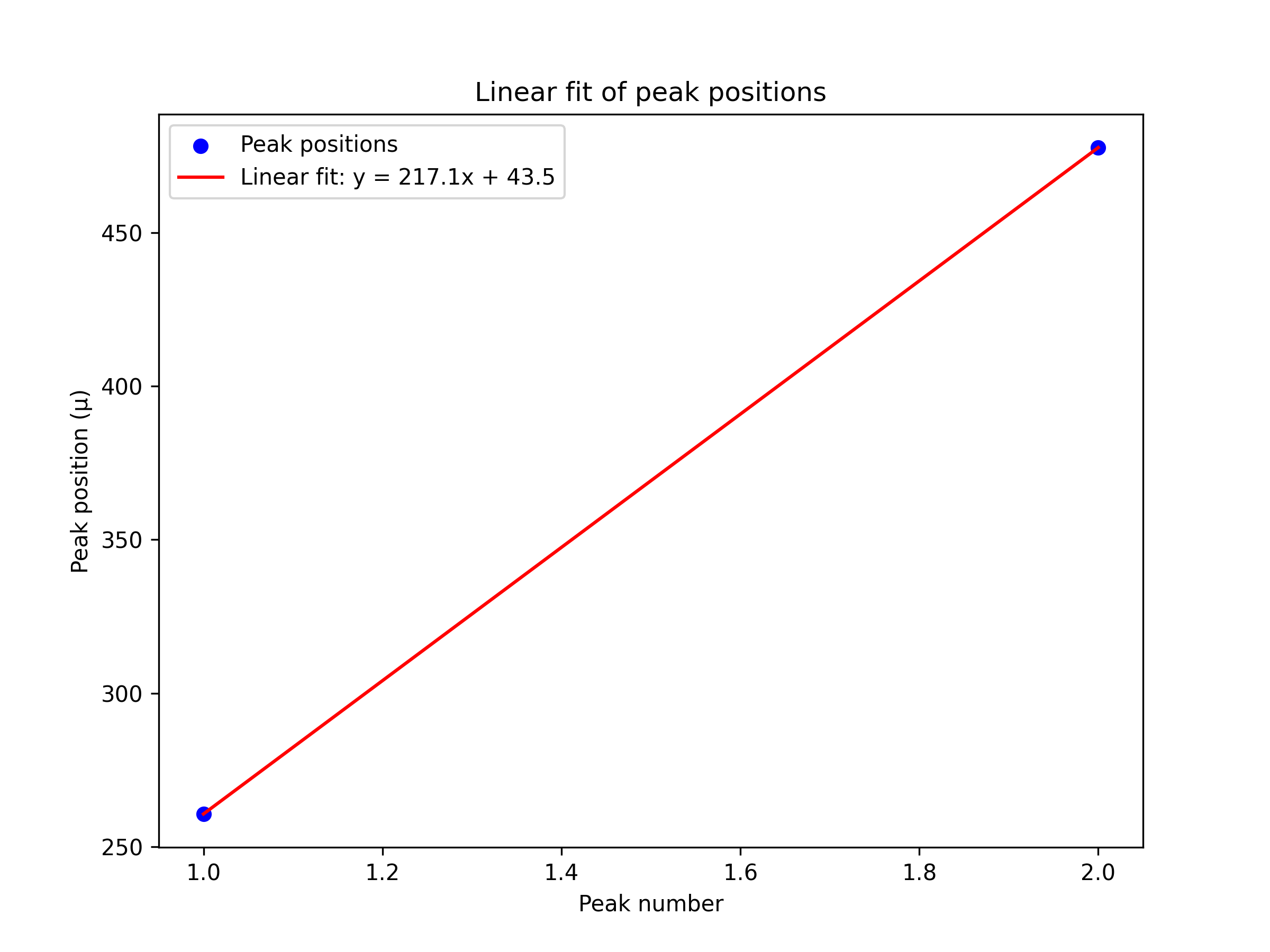 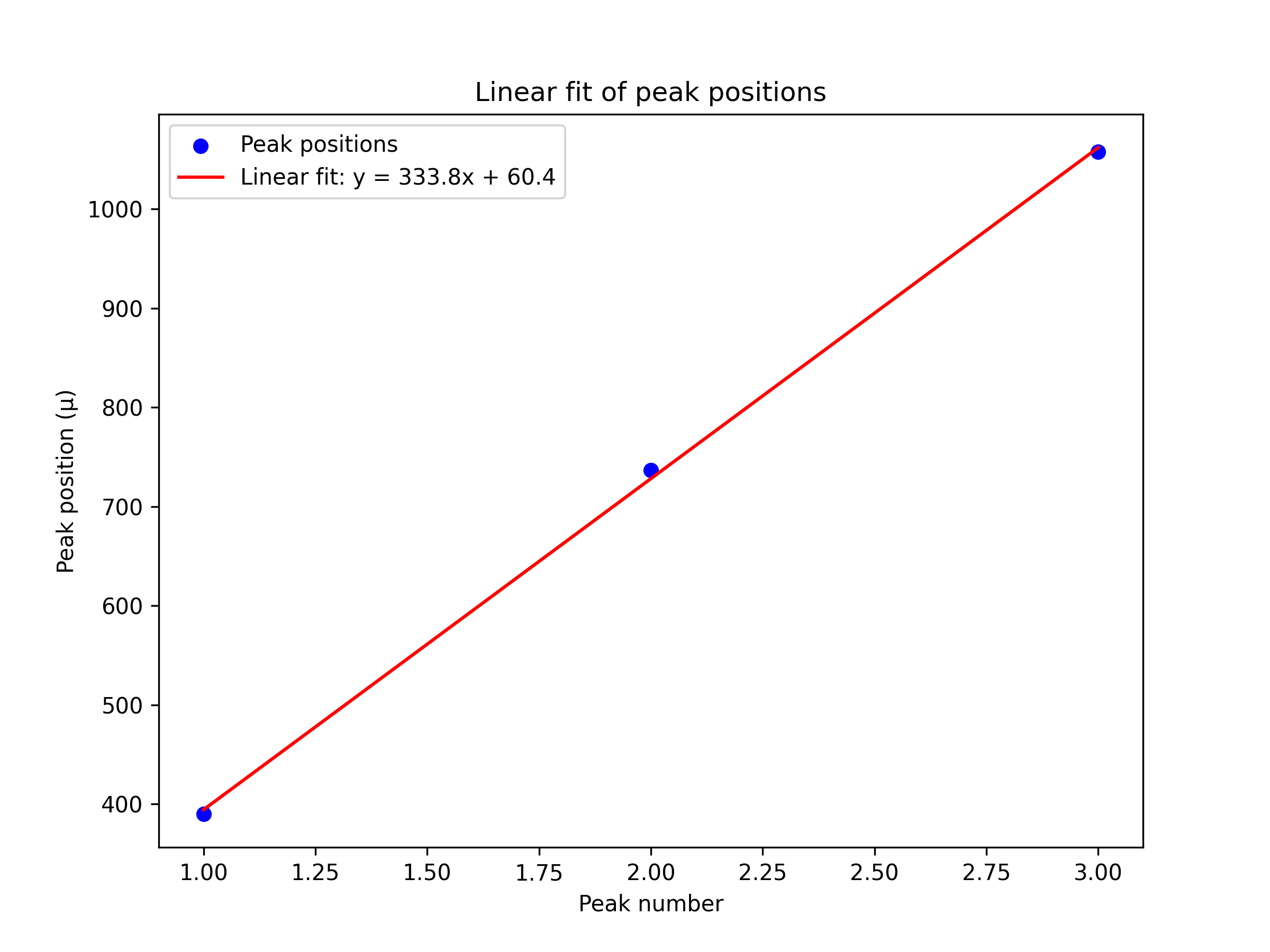 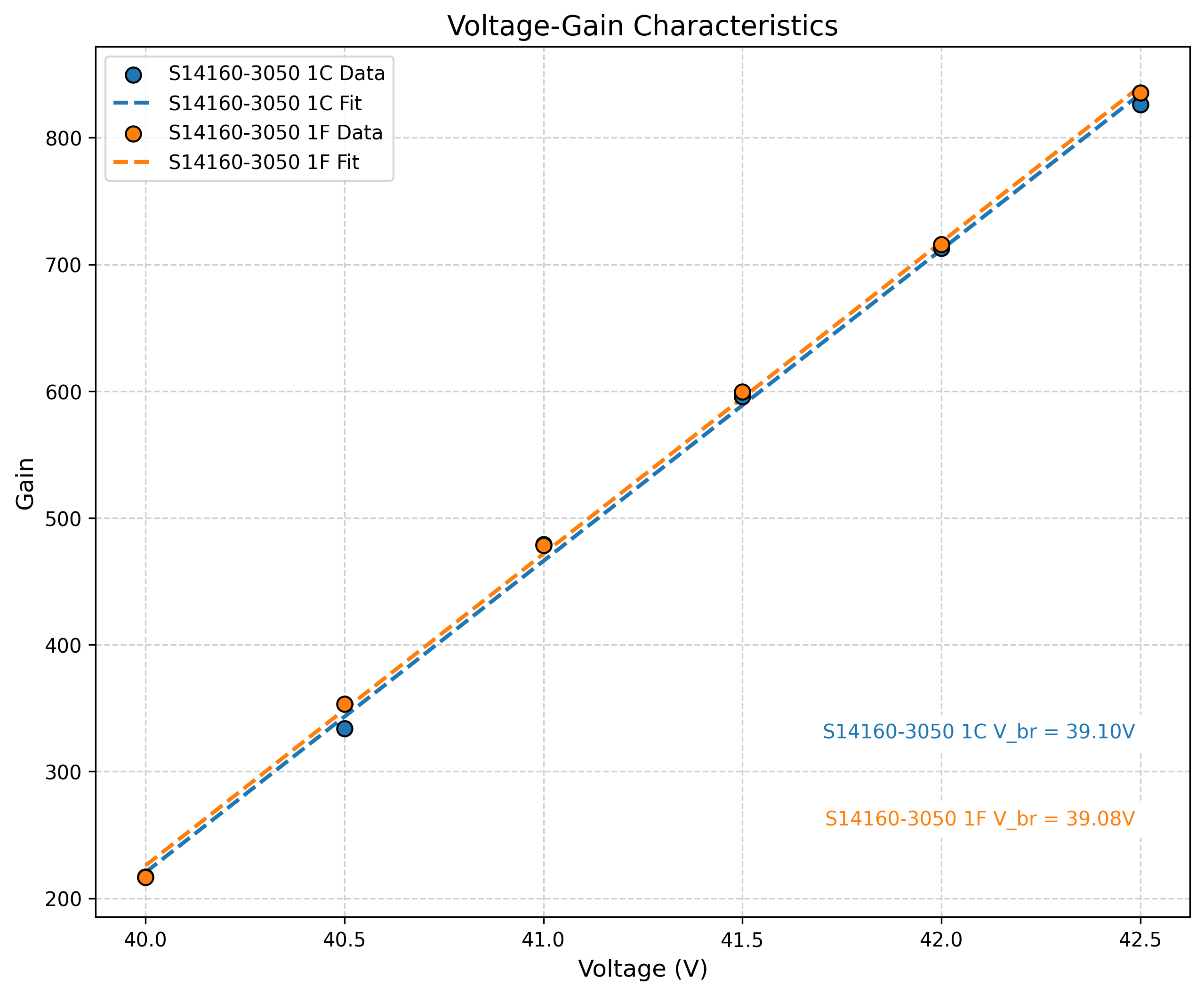 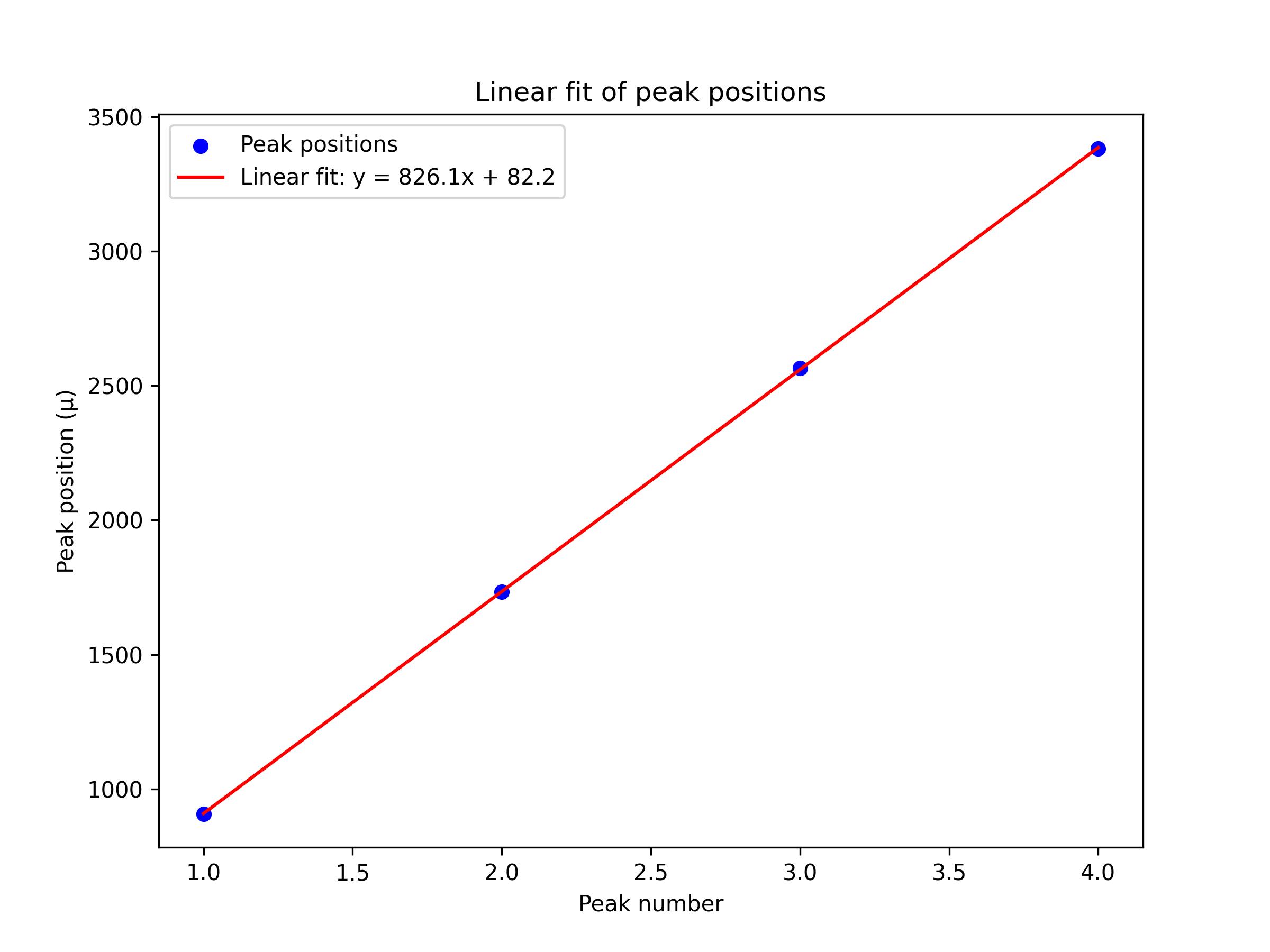 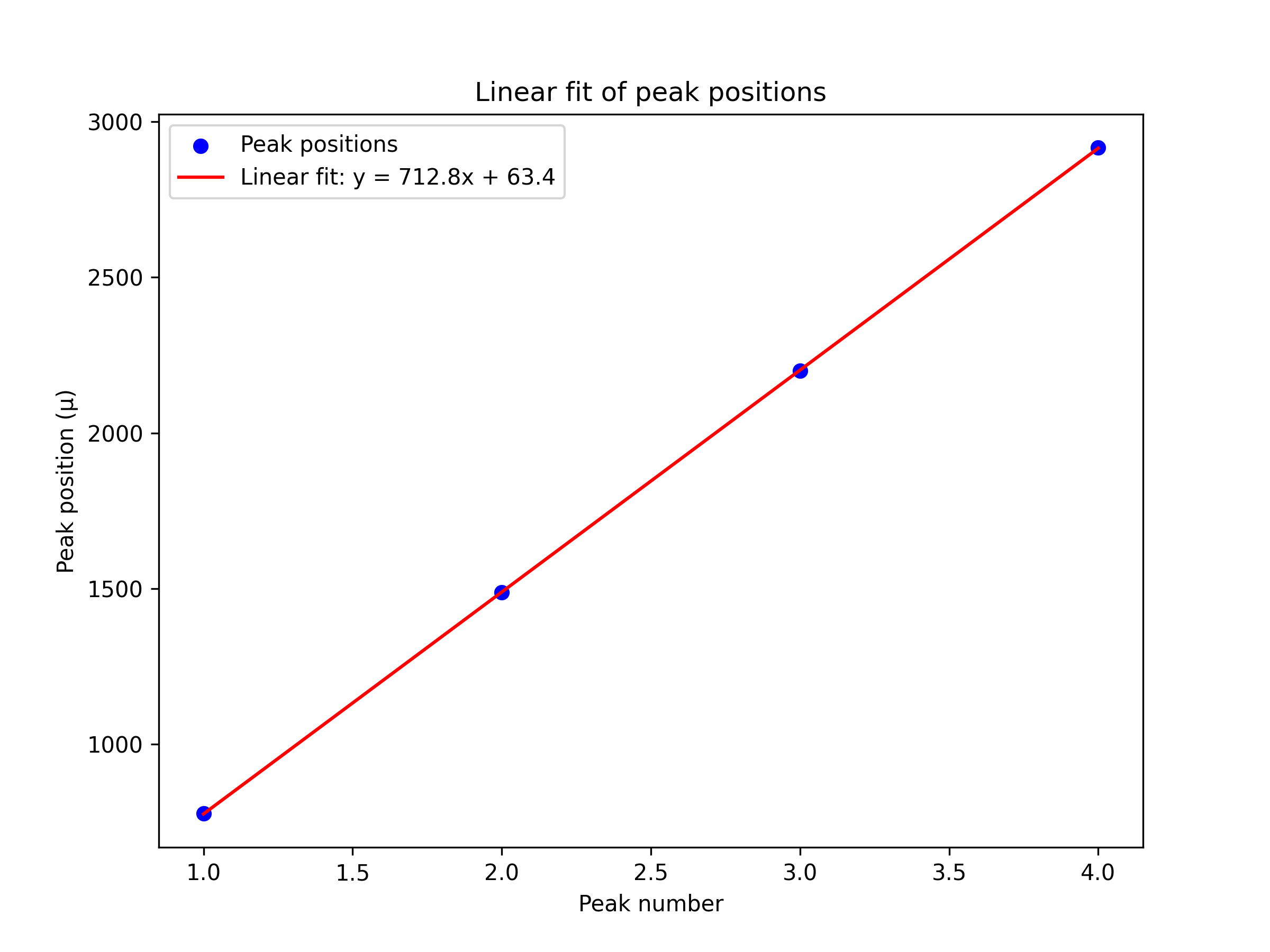 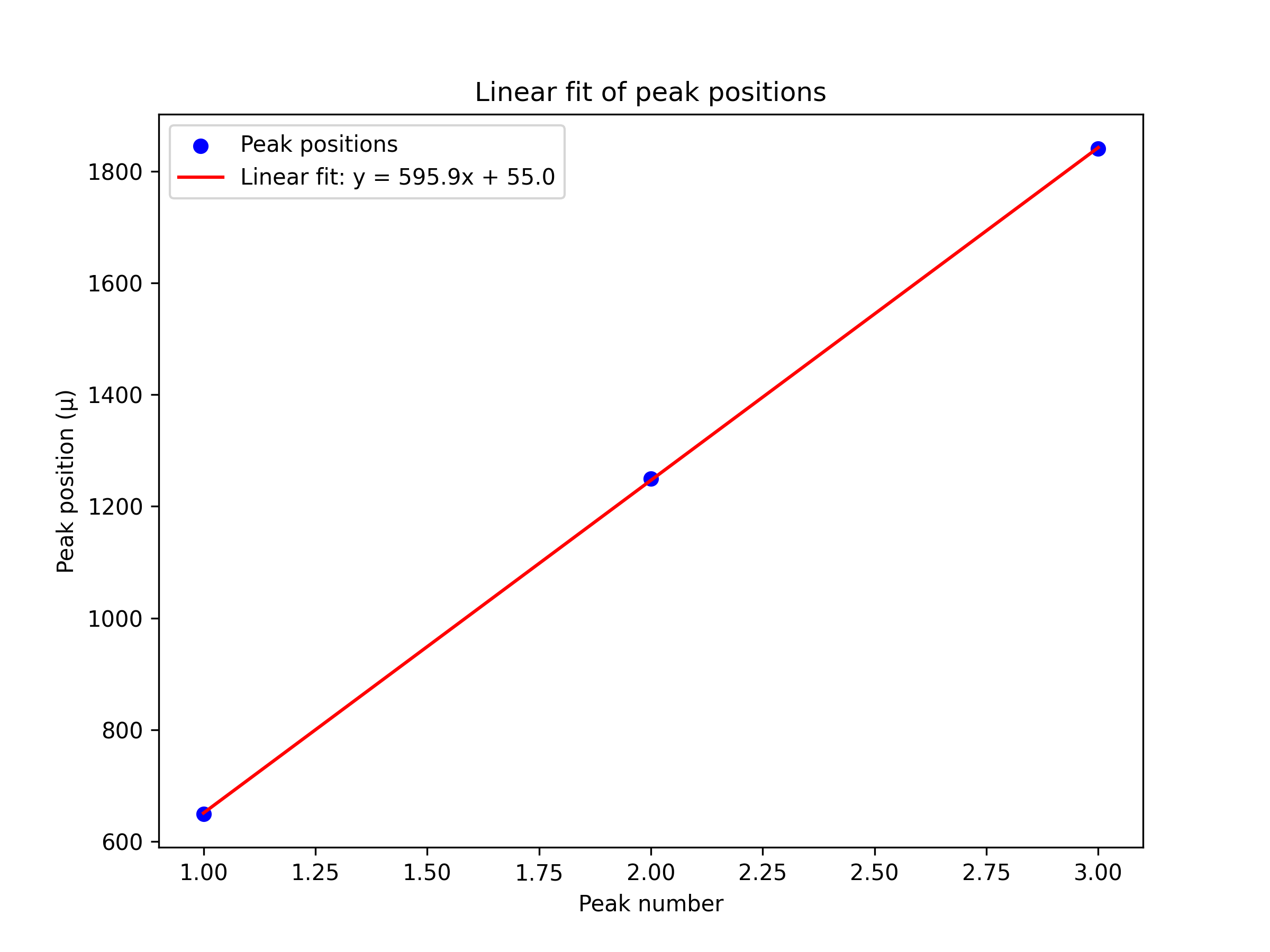 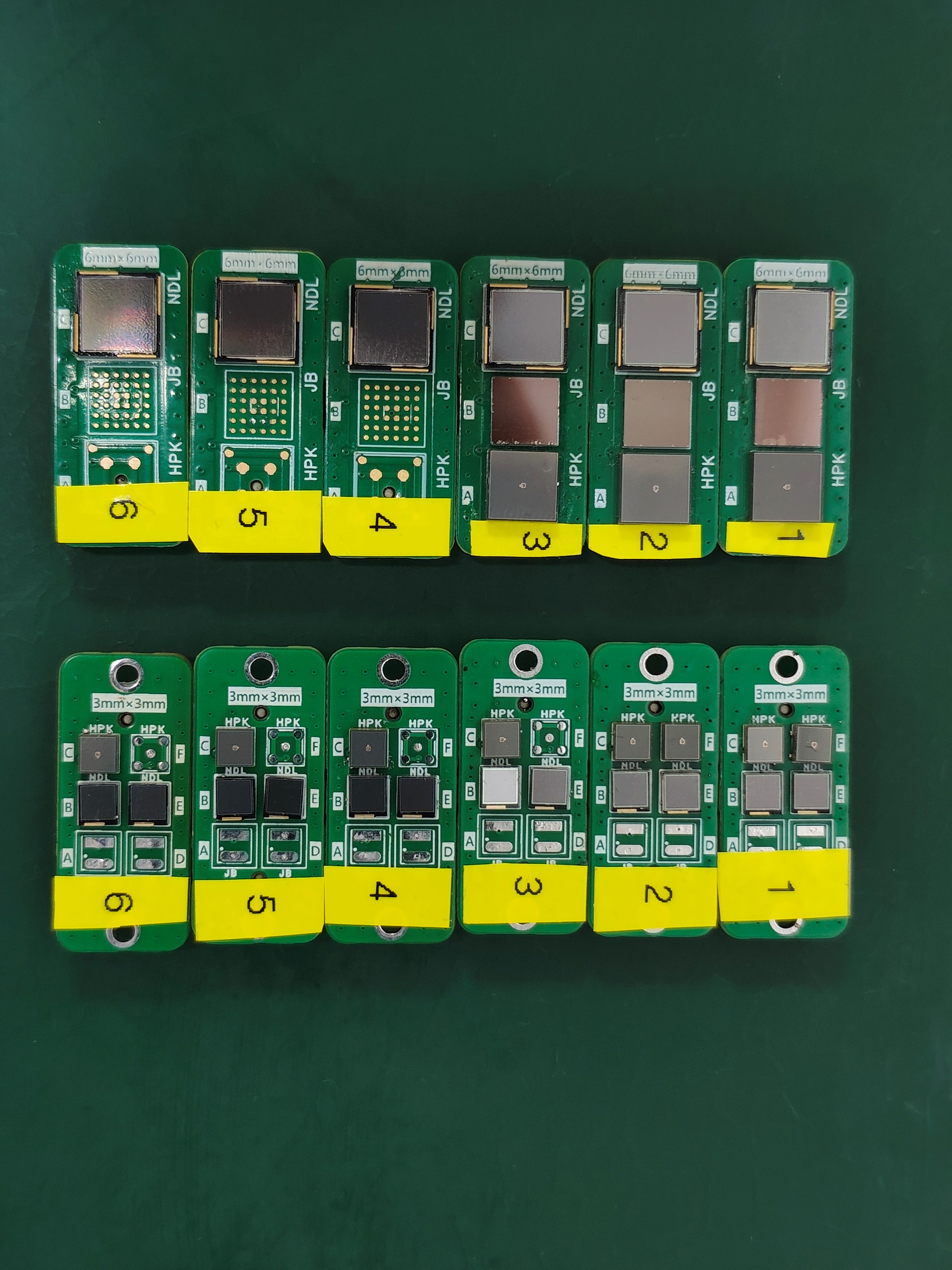 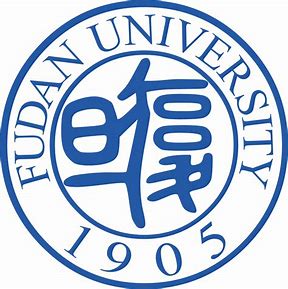 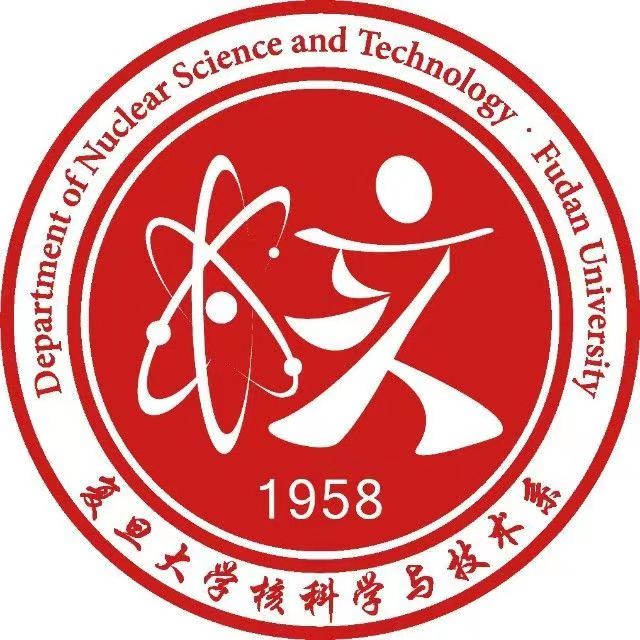 SiPM 不同偏压下的增益测量（S14160-3050 1F）
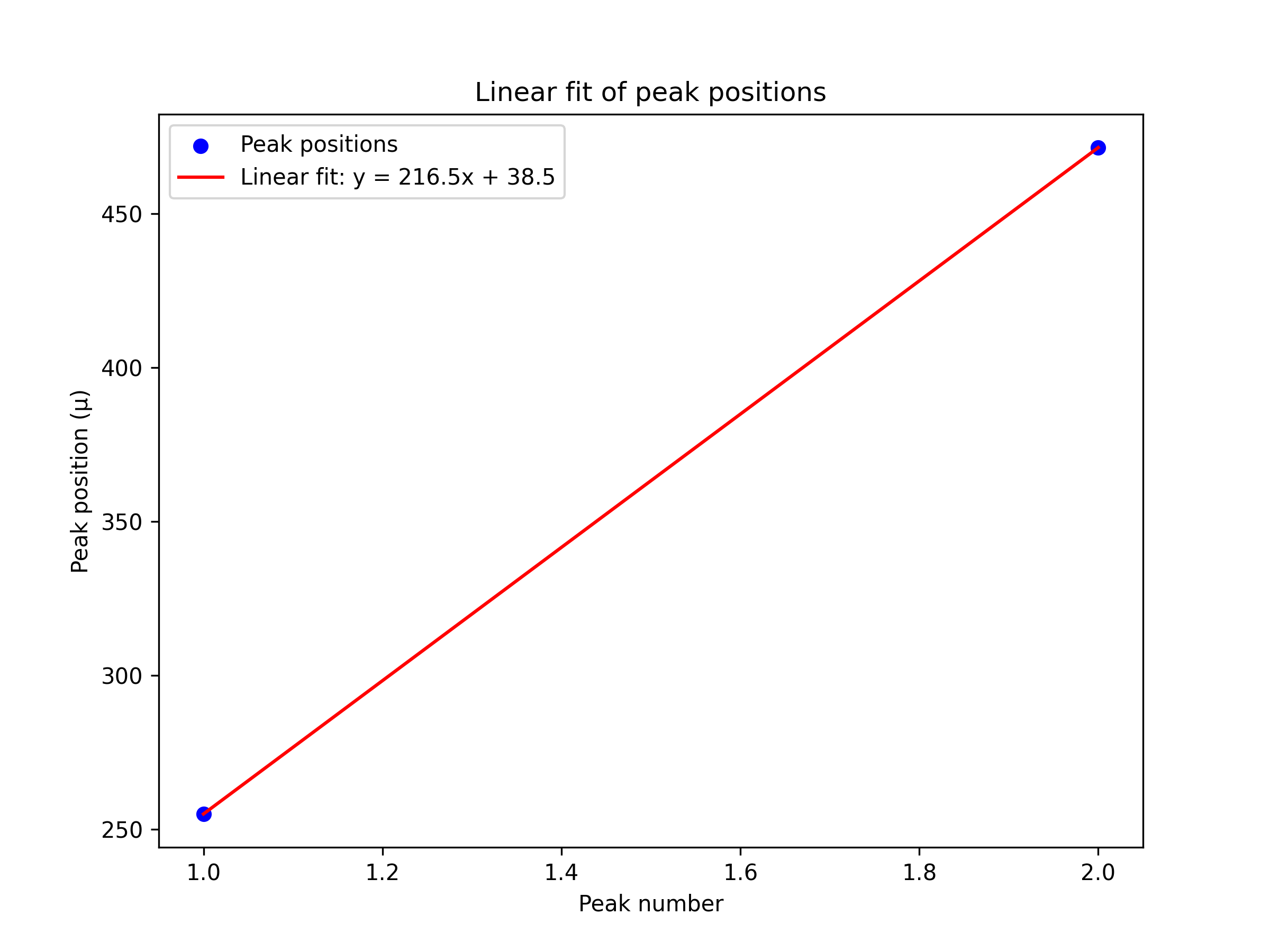 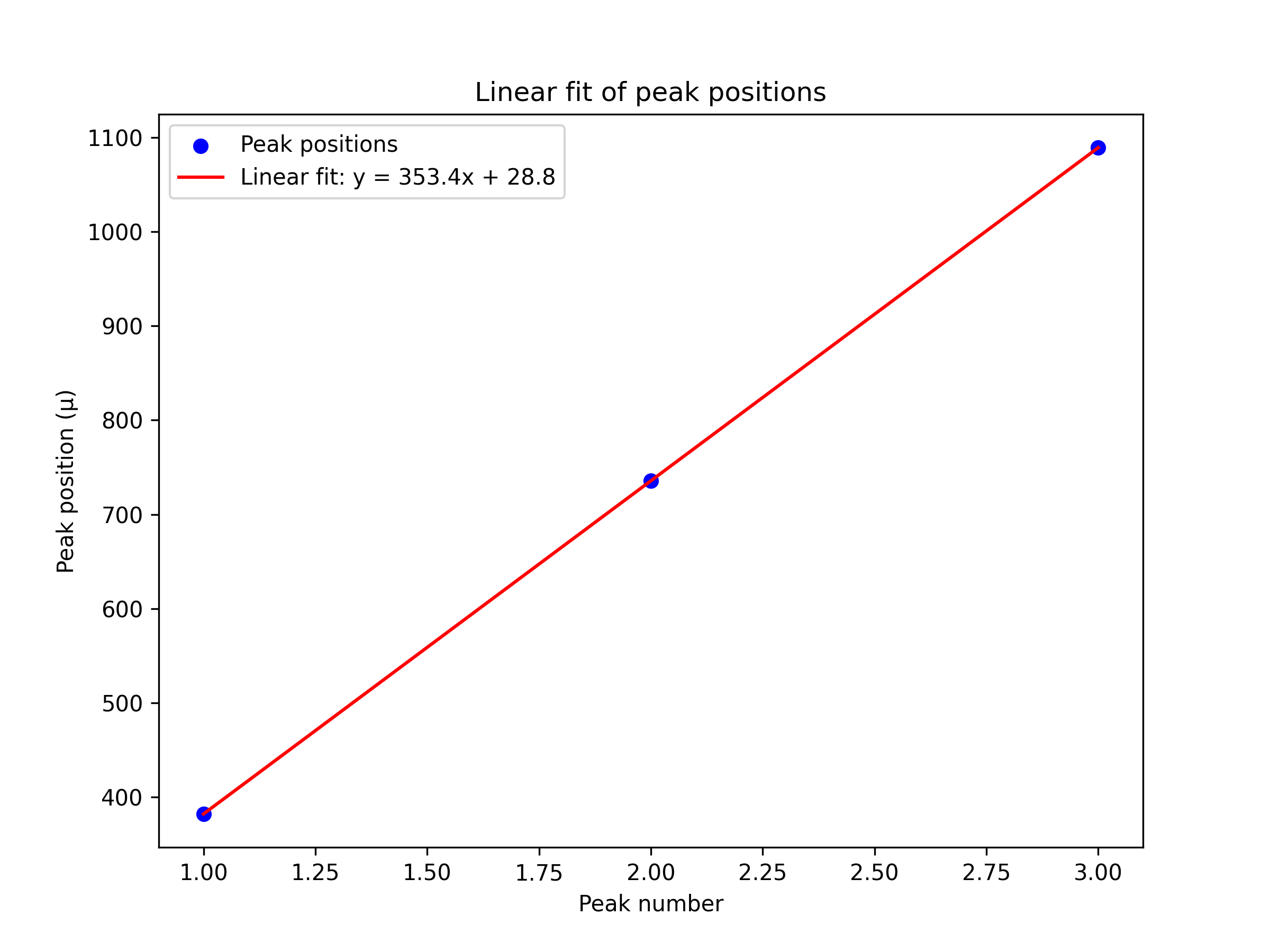 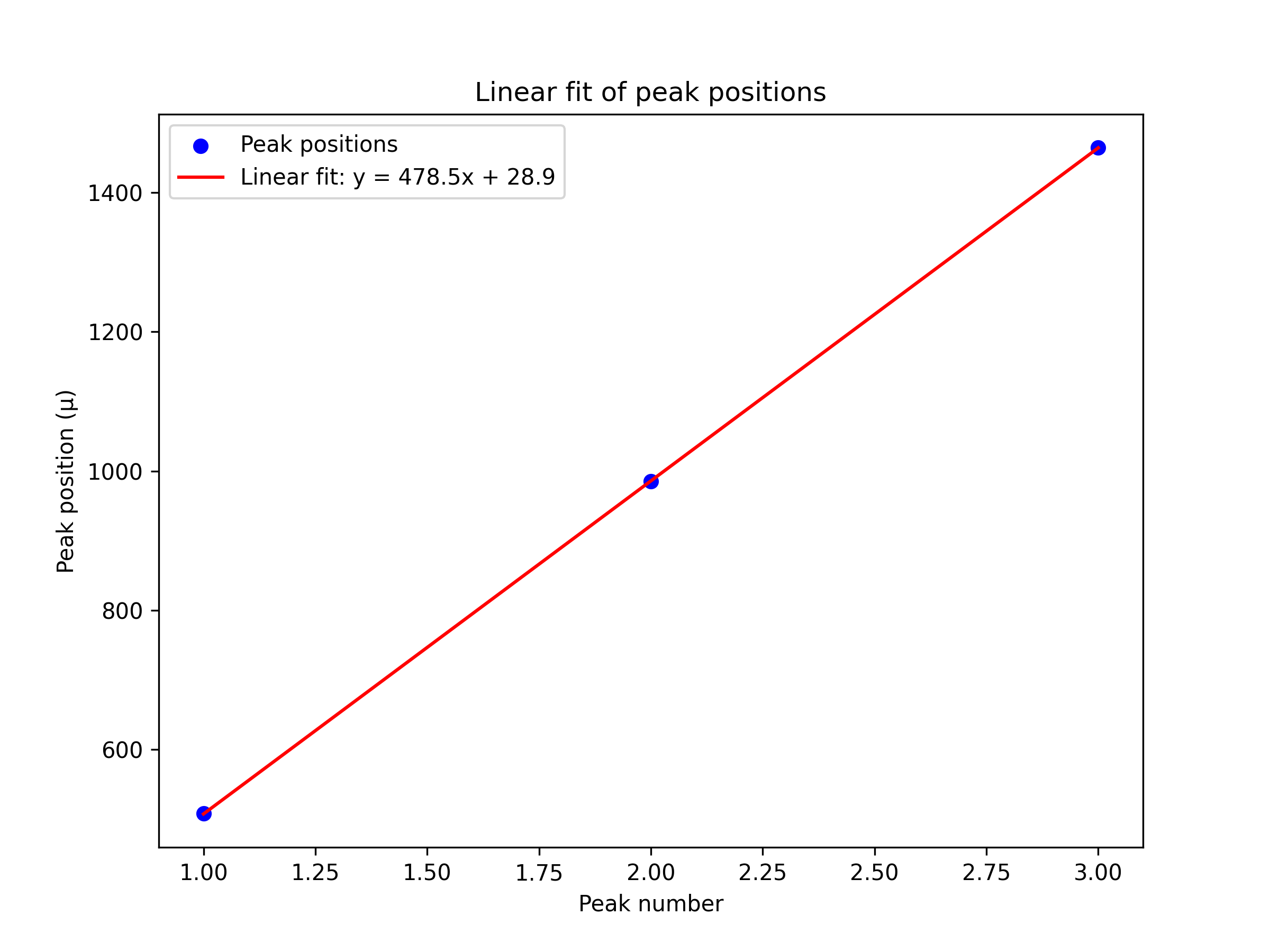 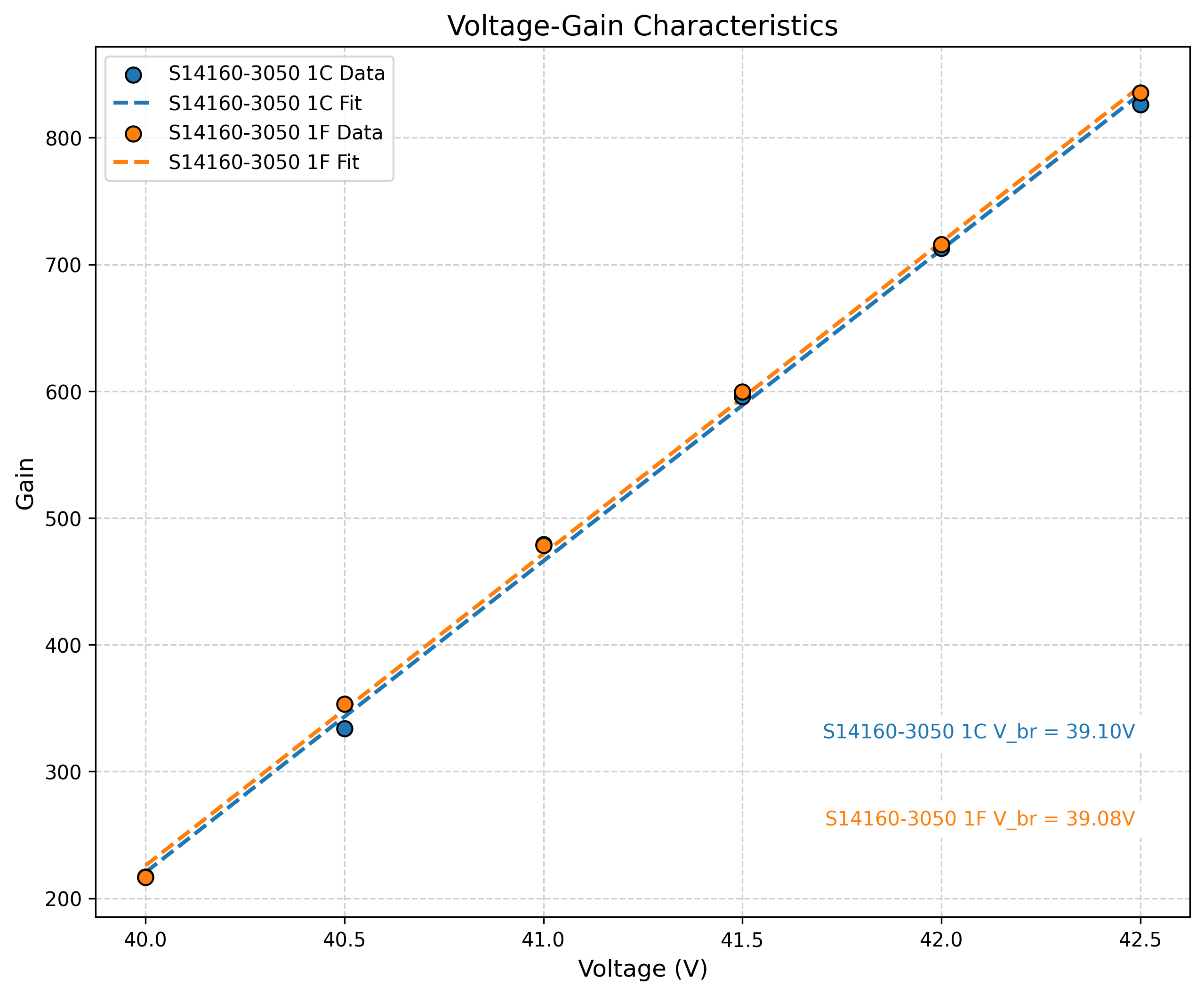 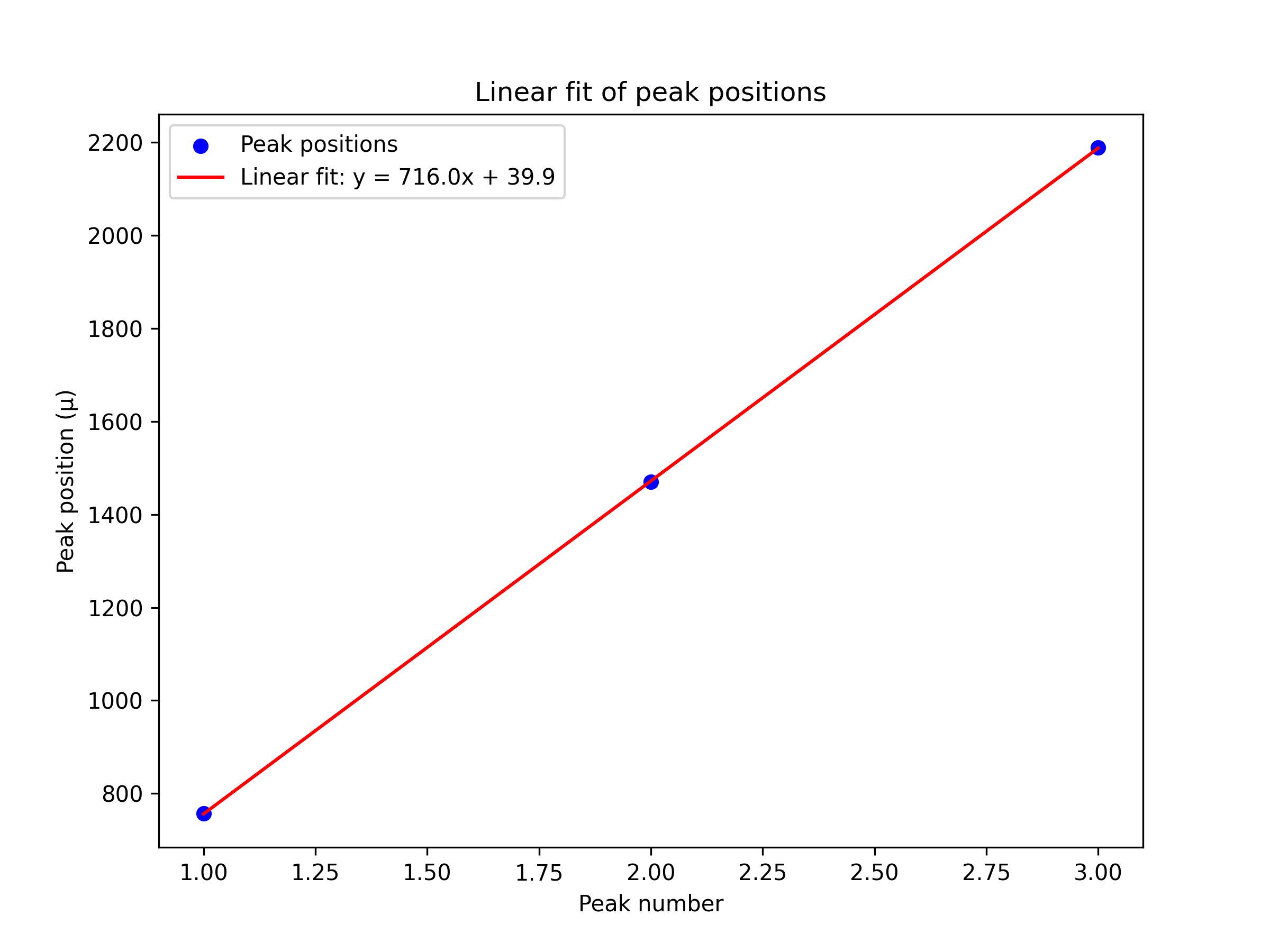 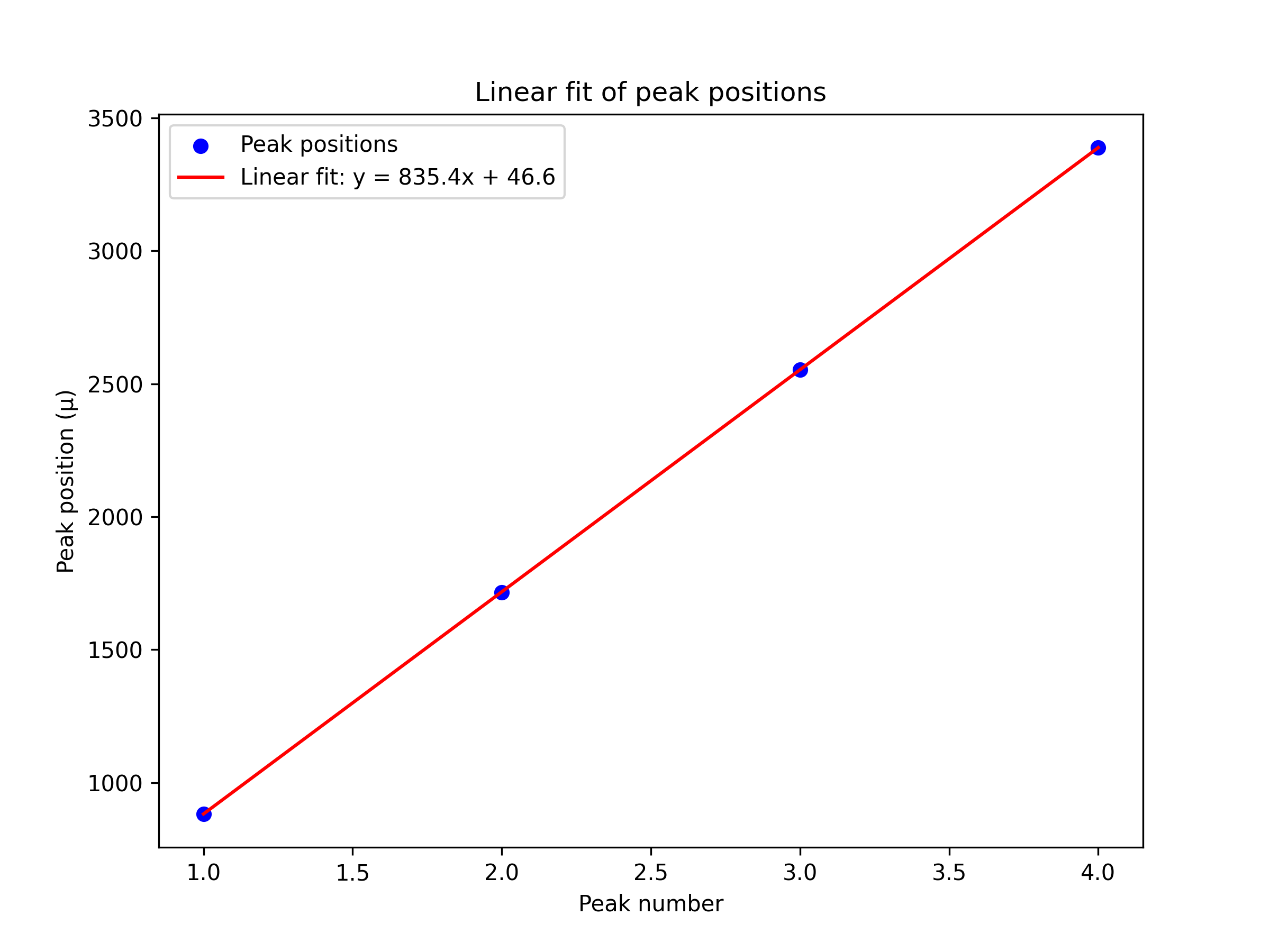 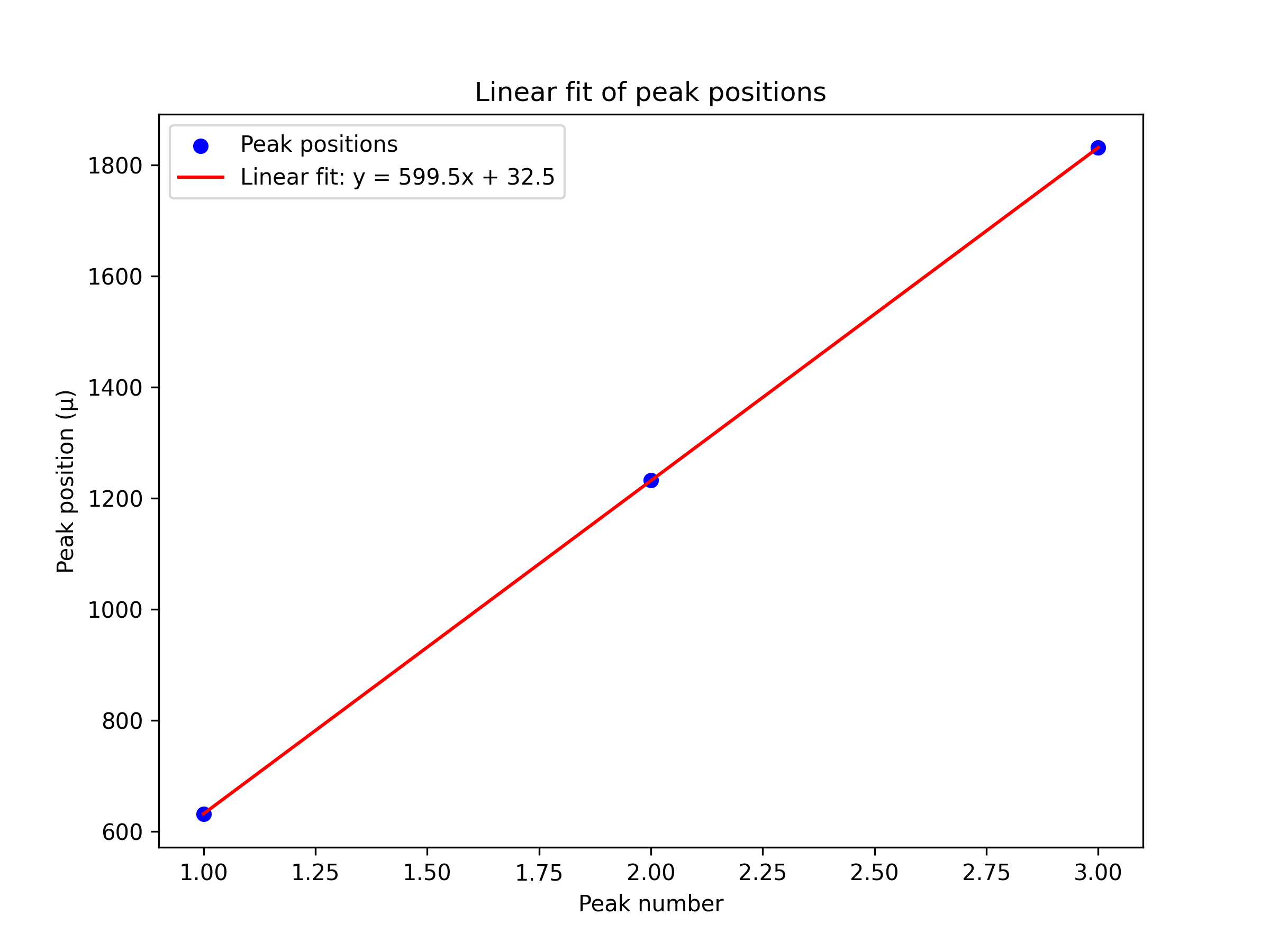 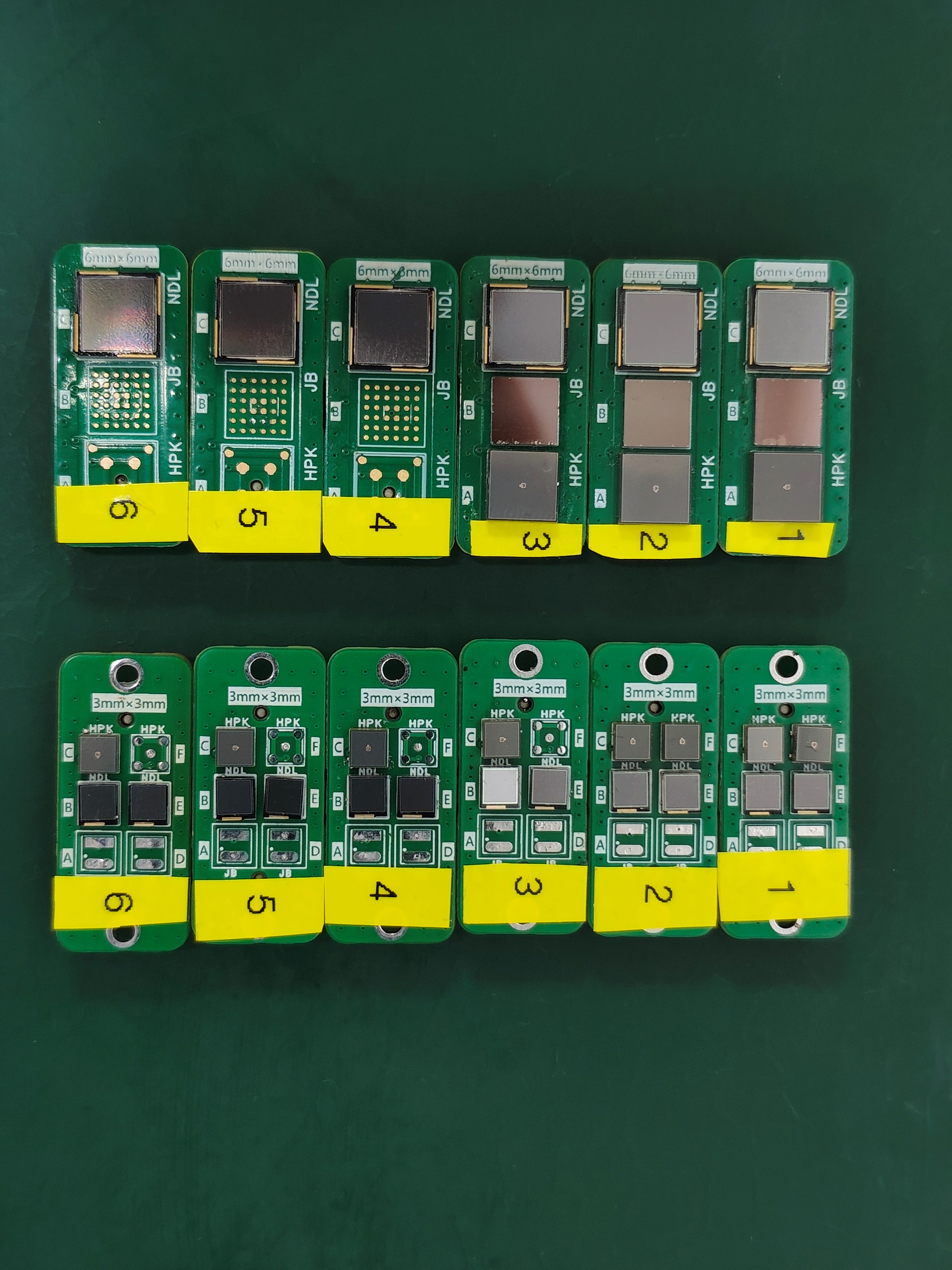 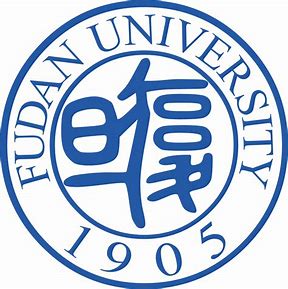 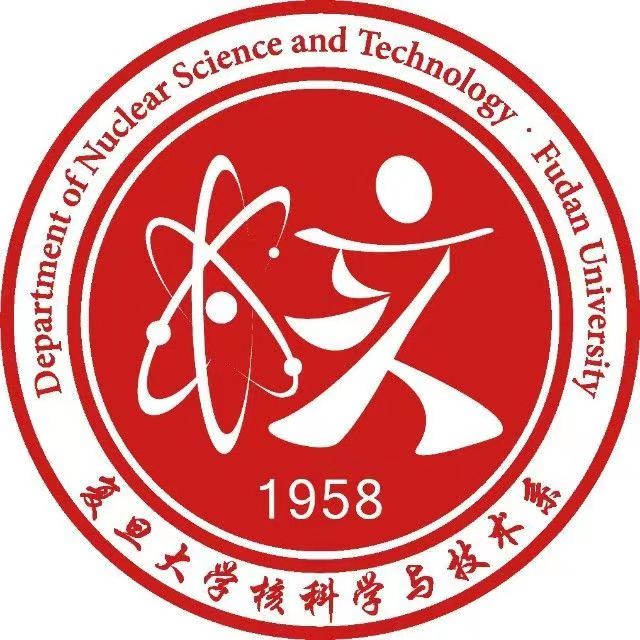 SiPM 暗计数测量（S14160-3050）
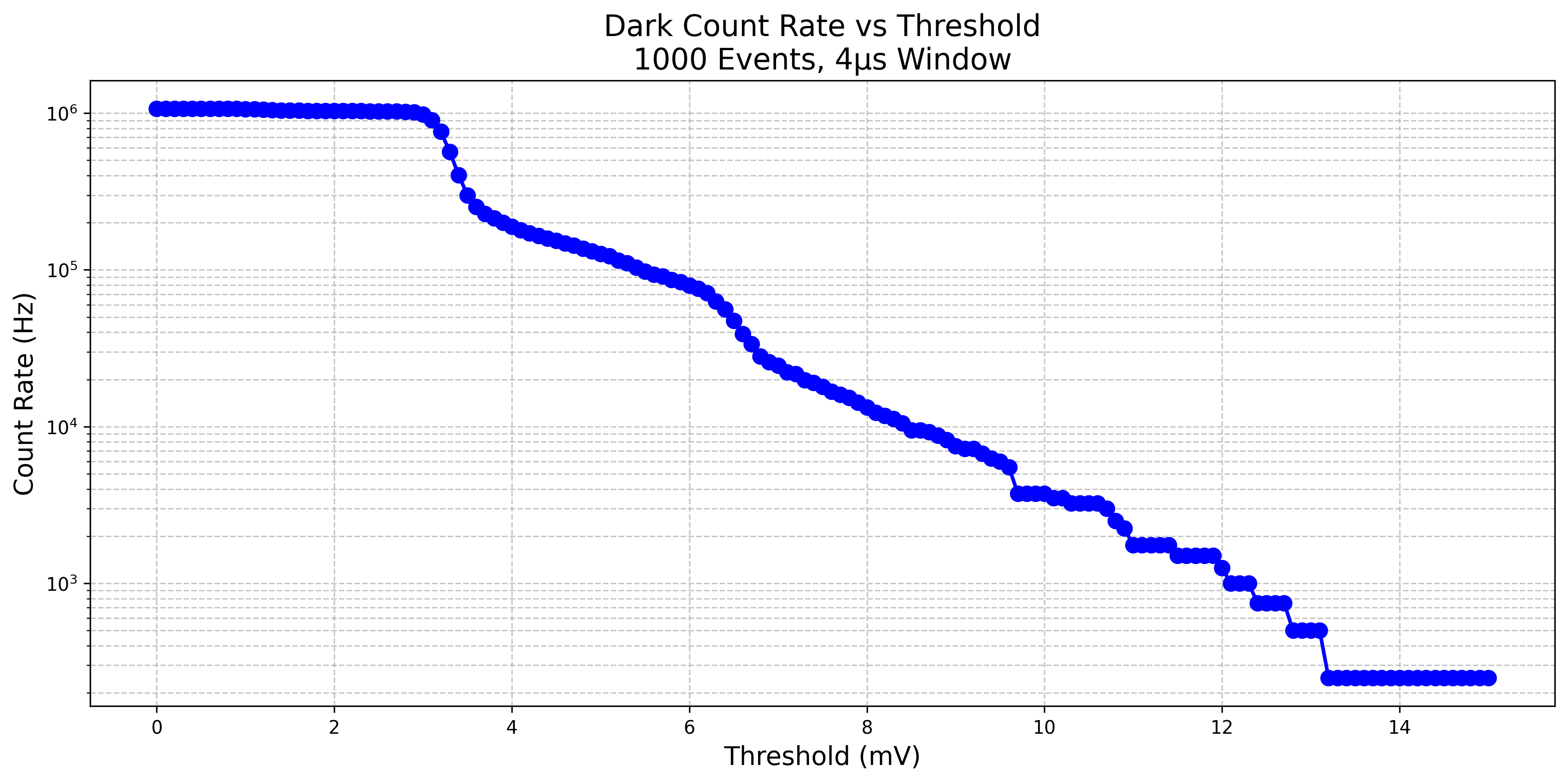 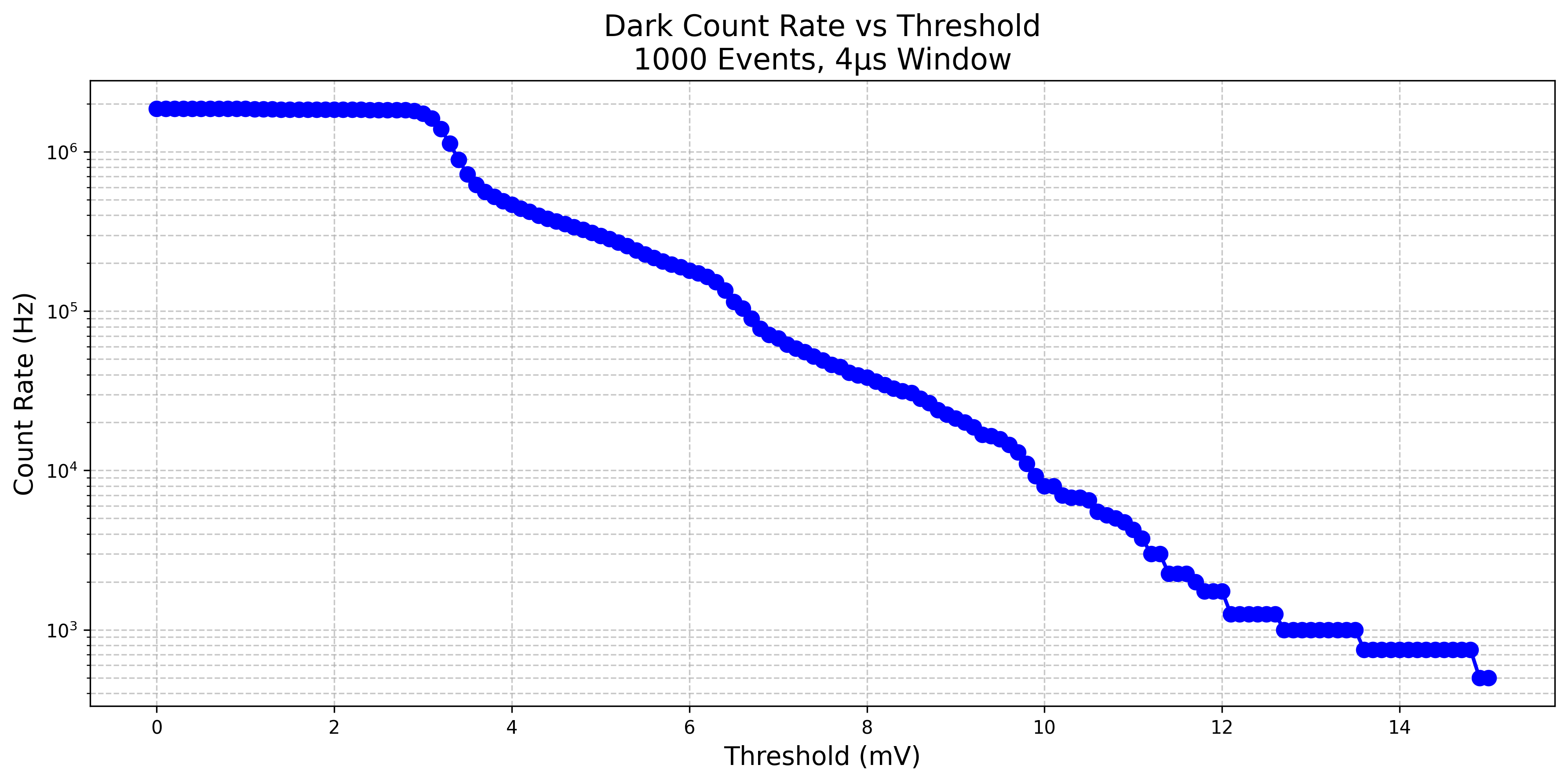 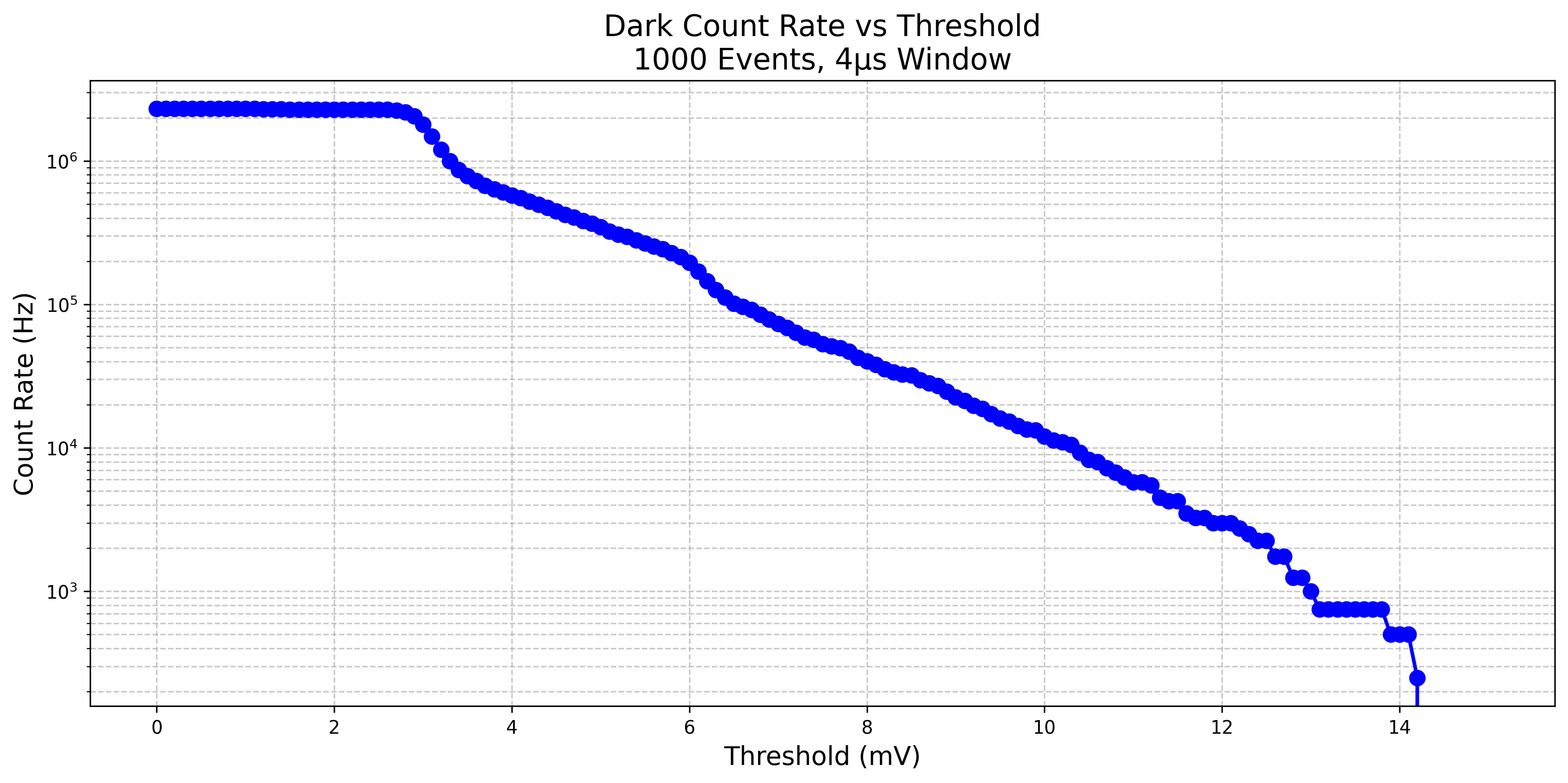 5C
1C
1F
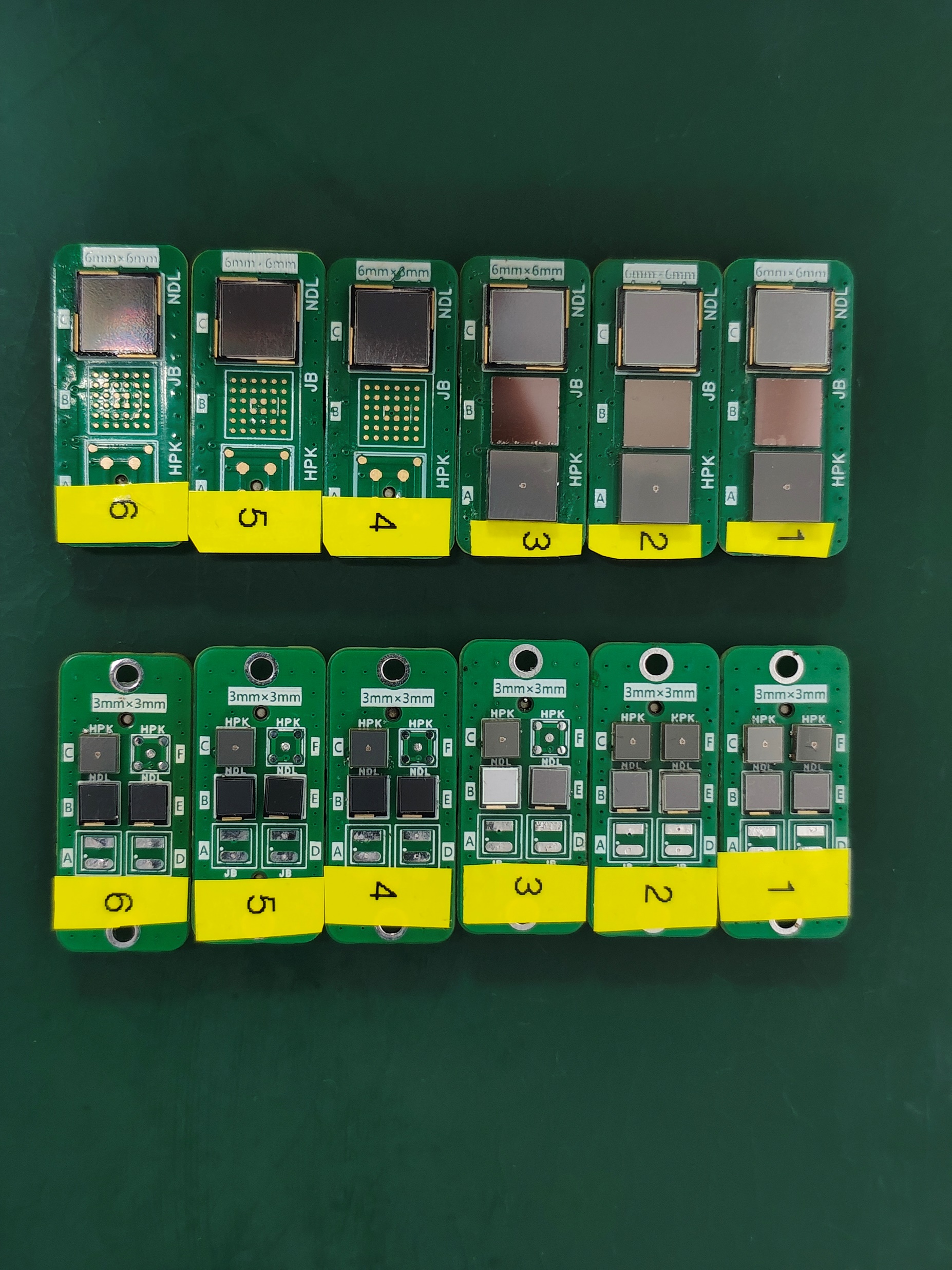 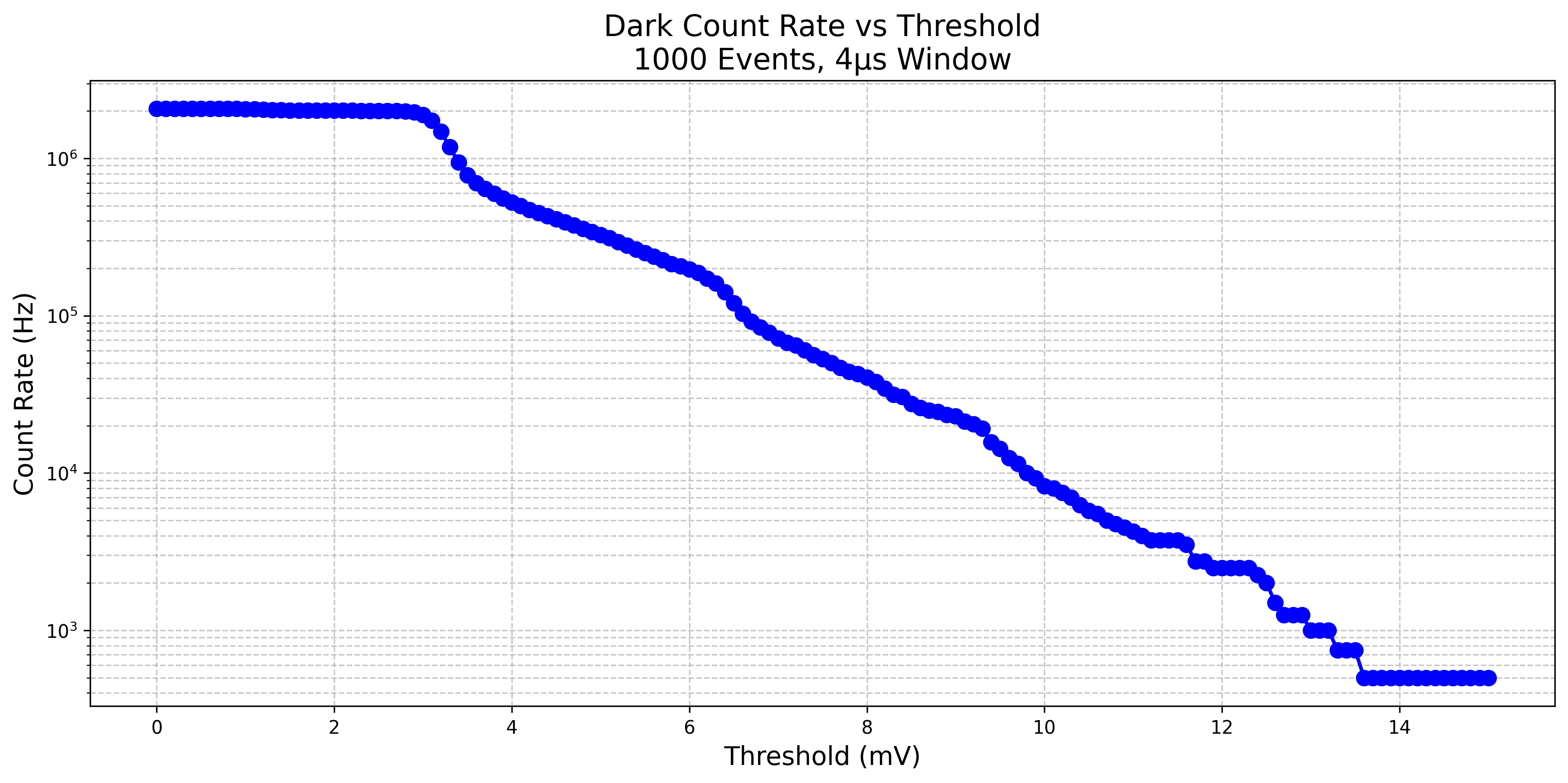 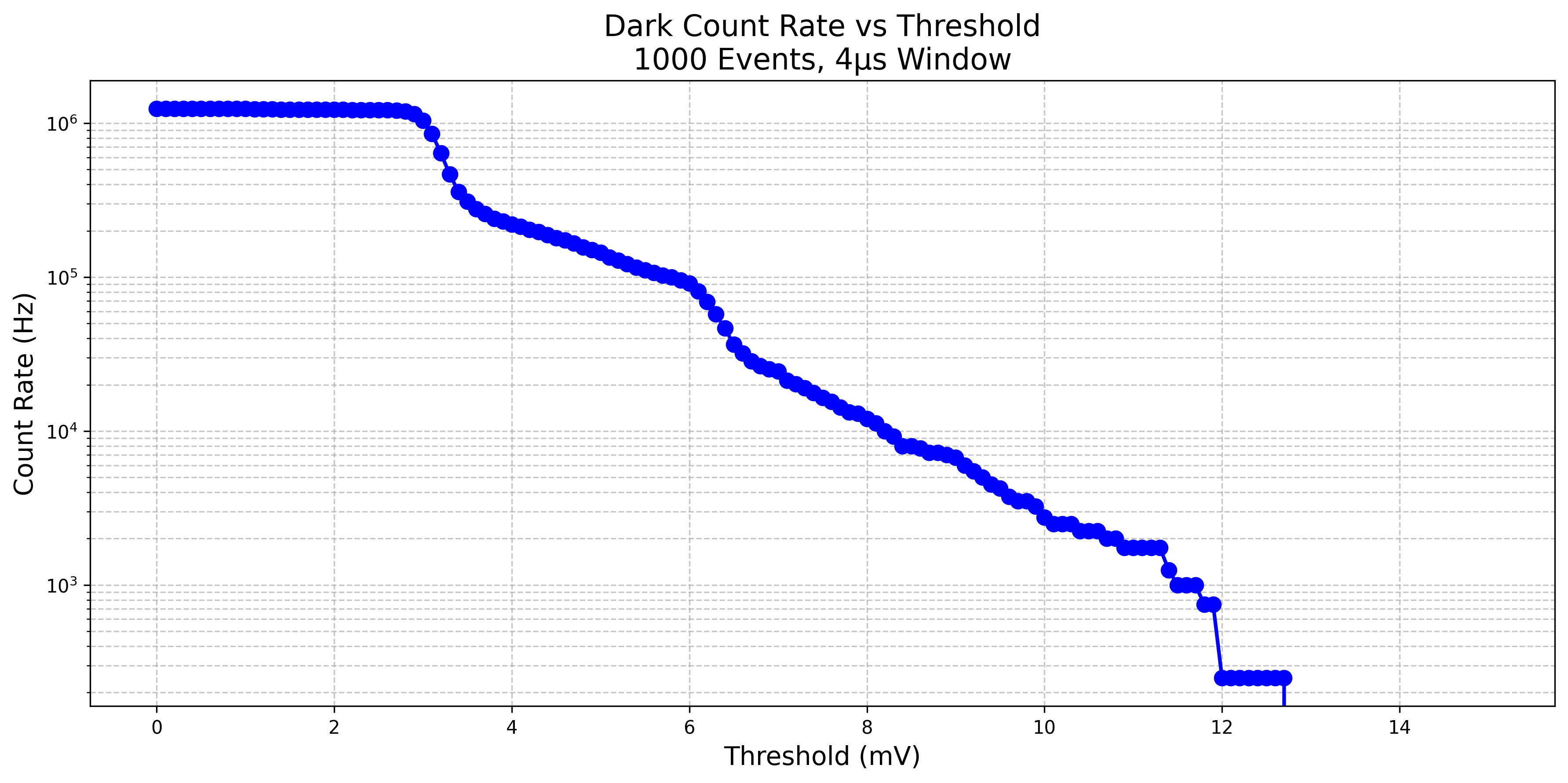 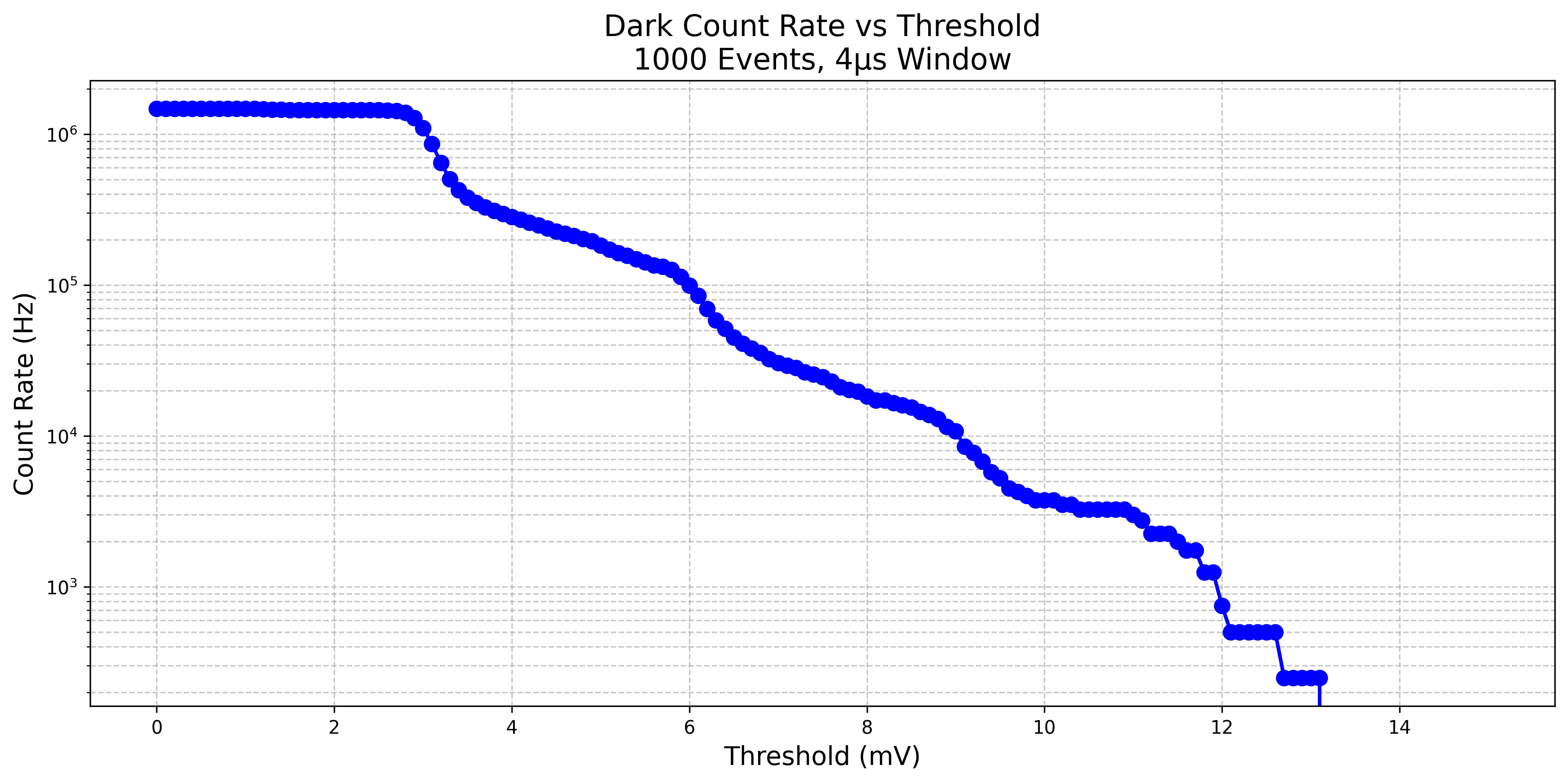 2C
2F
6C
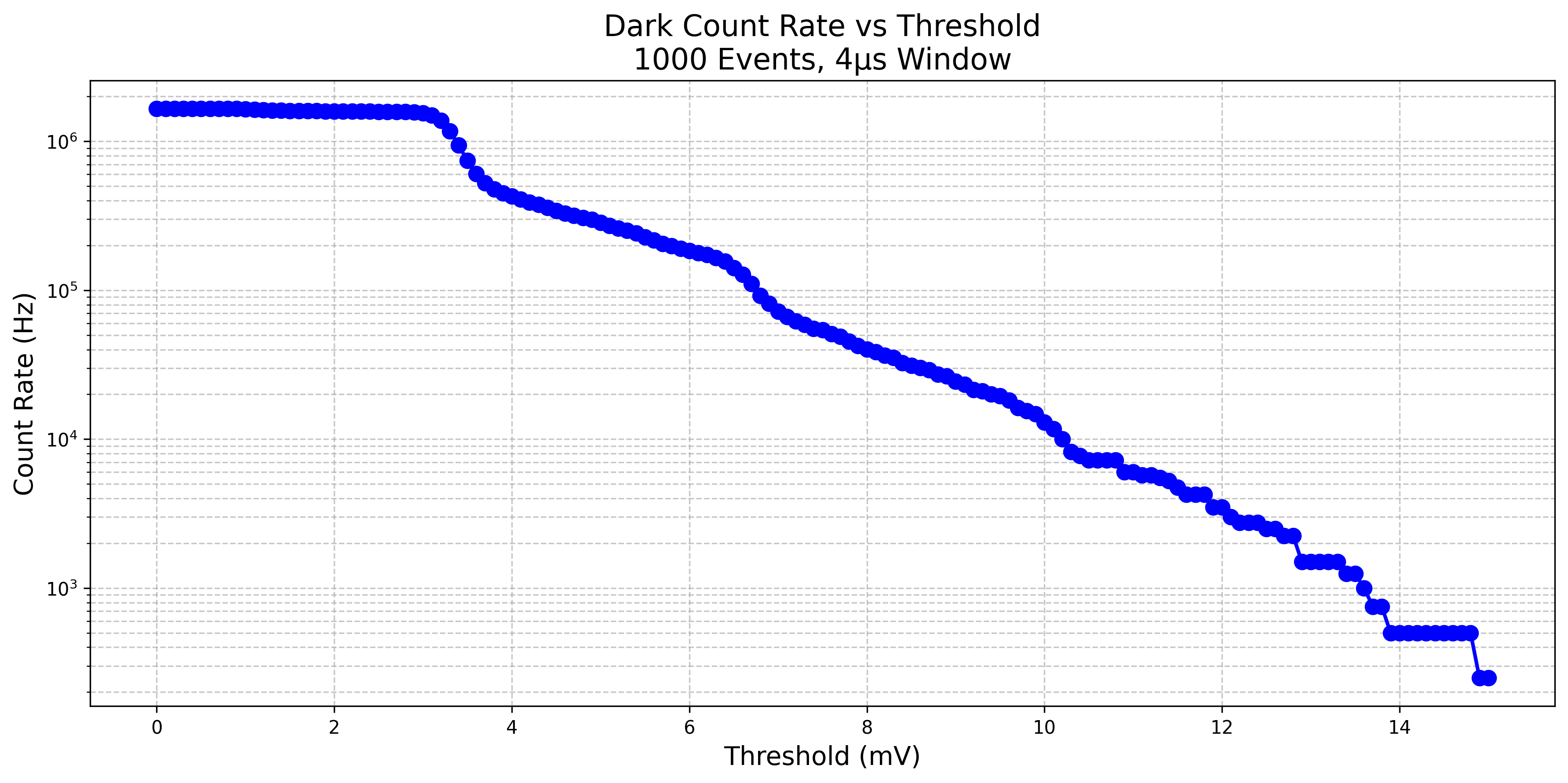 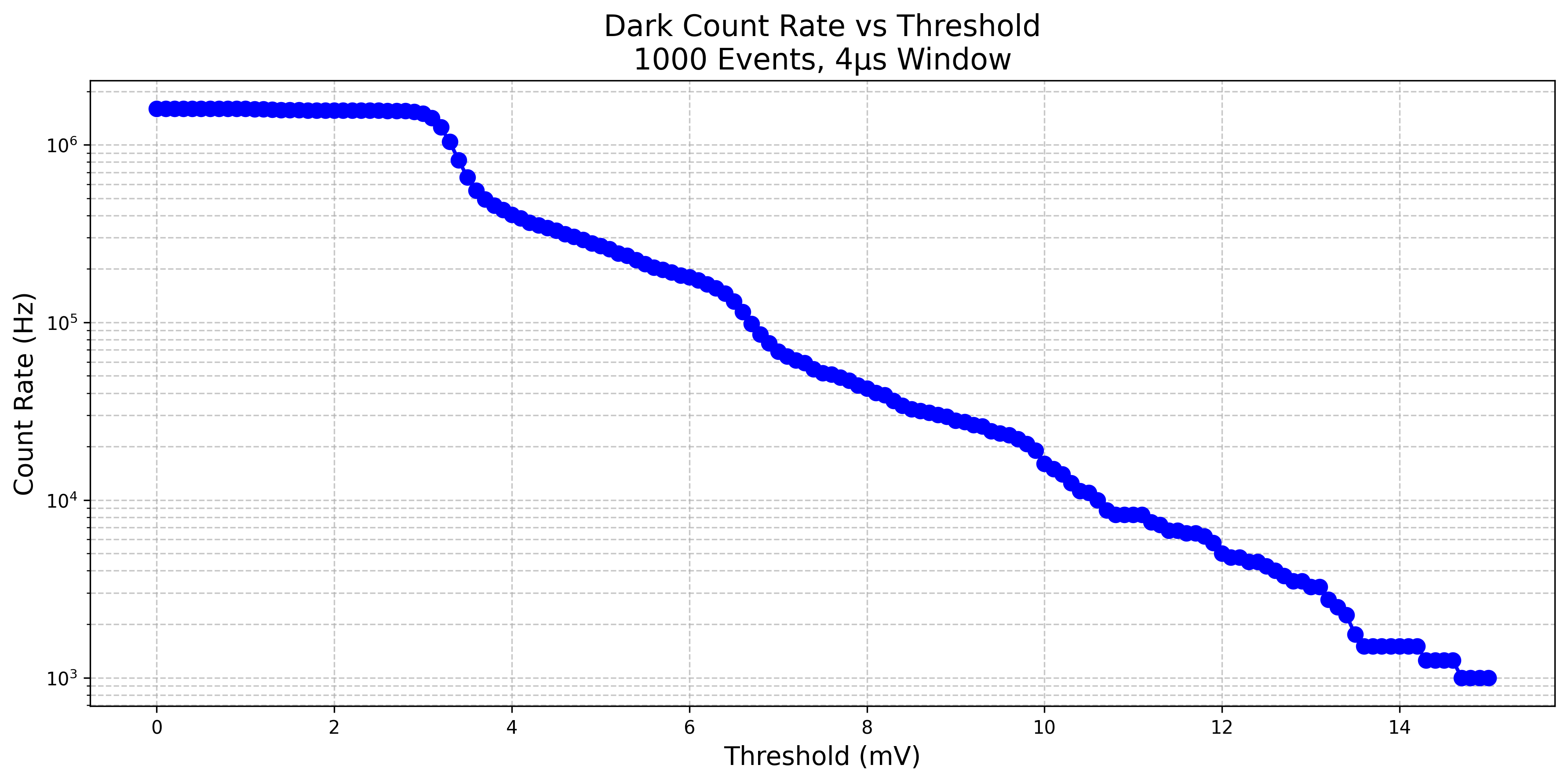 3C
4C
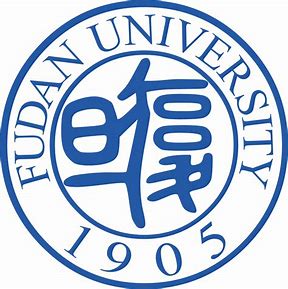 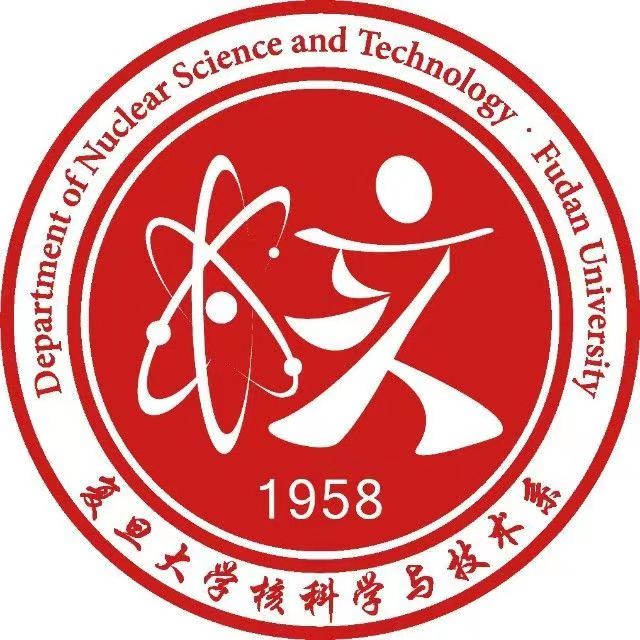 SiPM 暗计数测量（EQR20-3030）
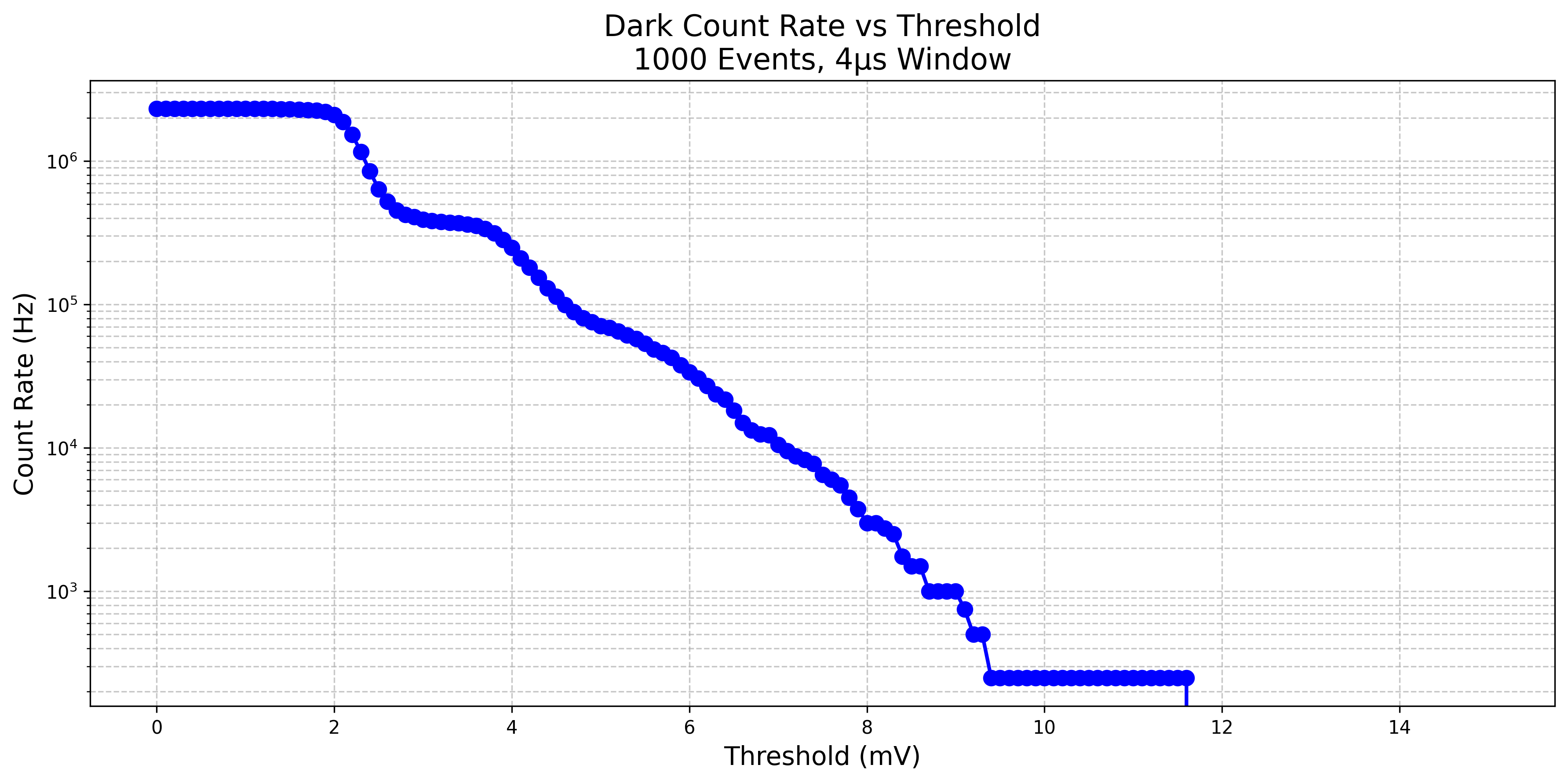 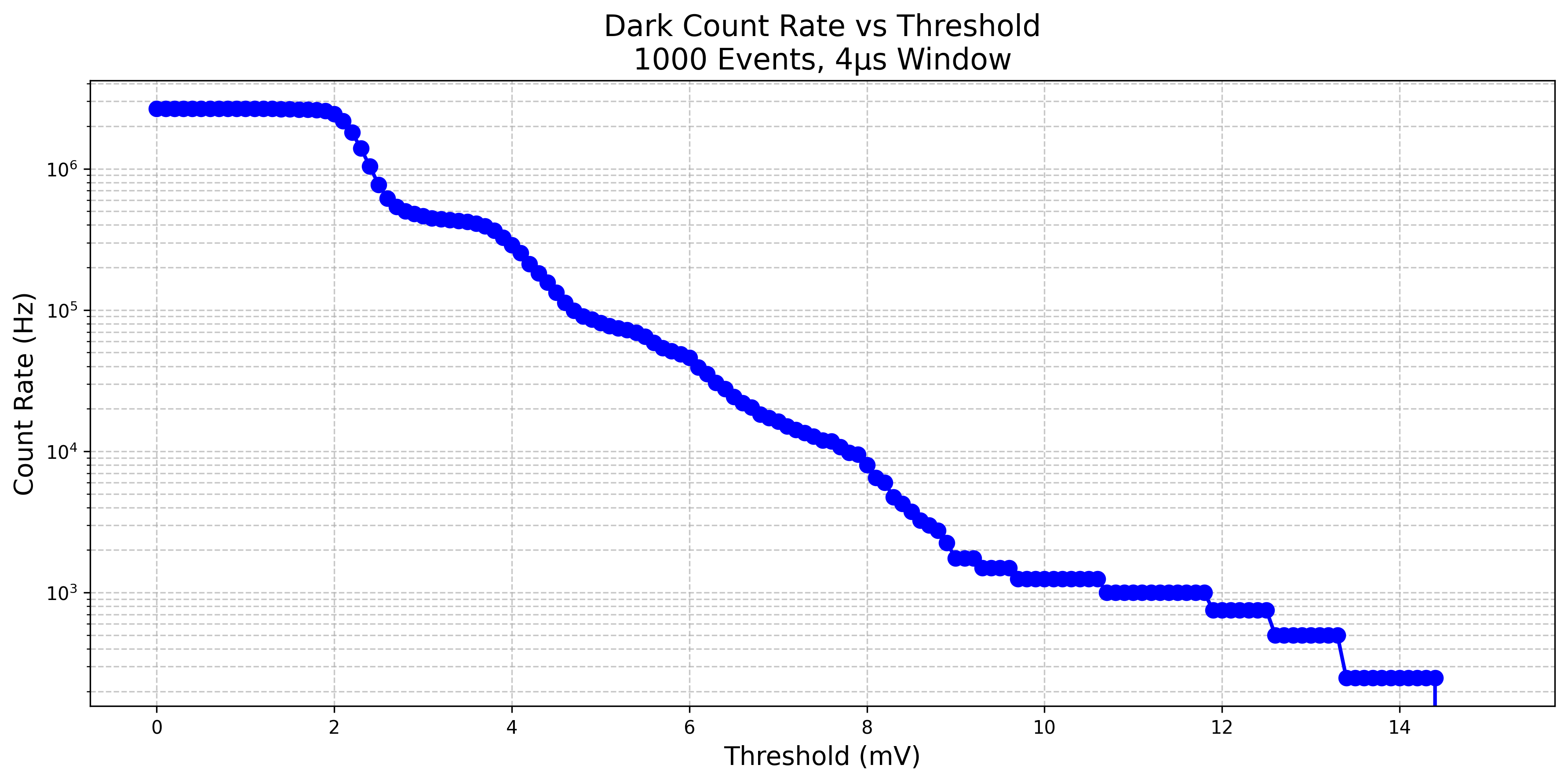 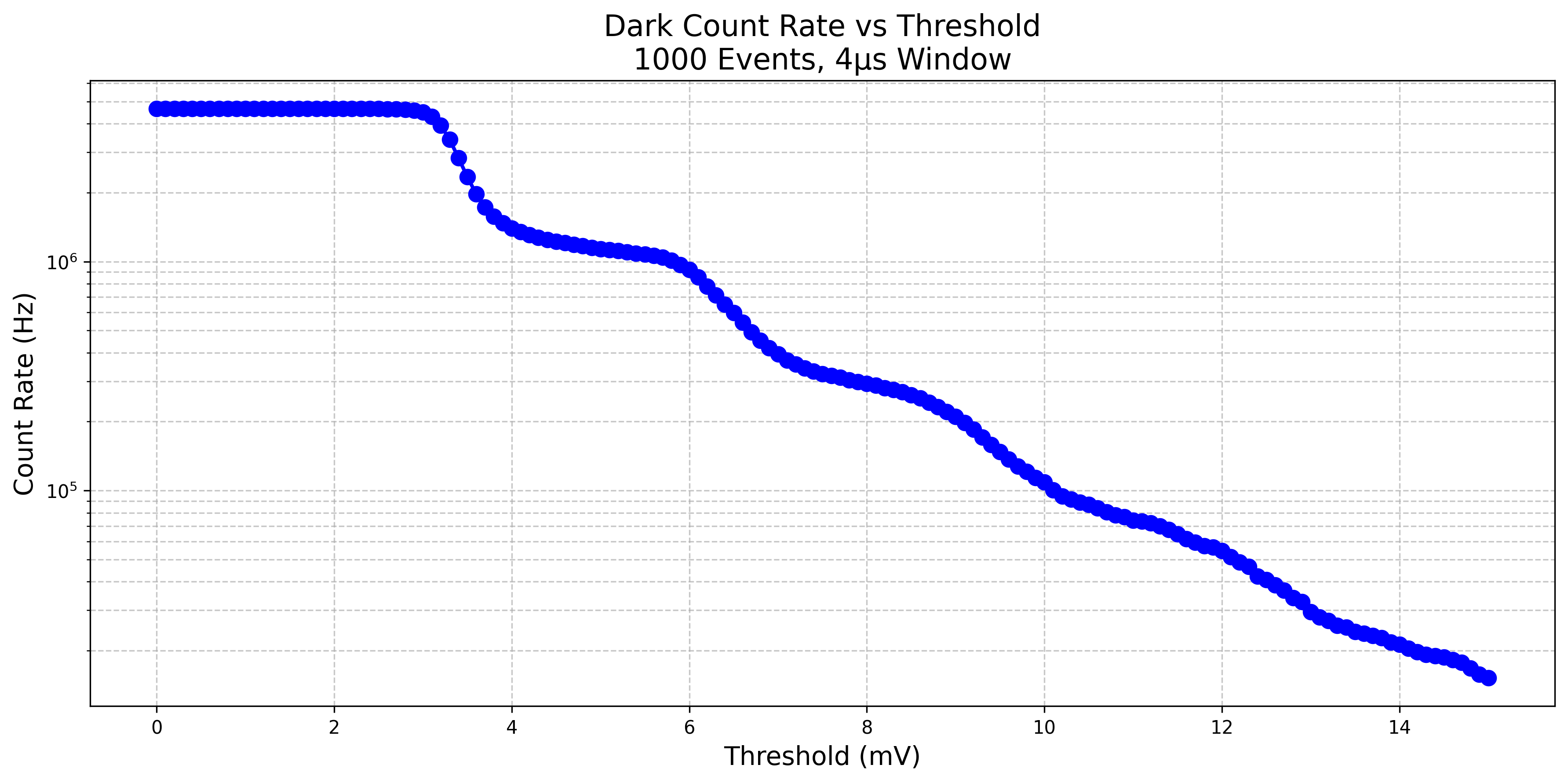 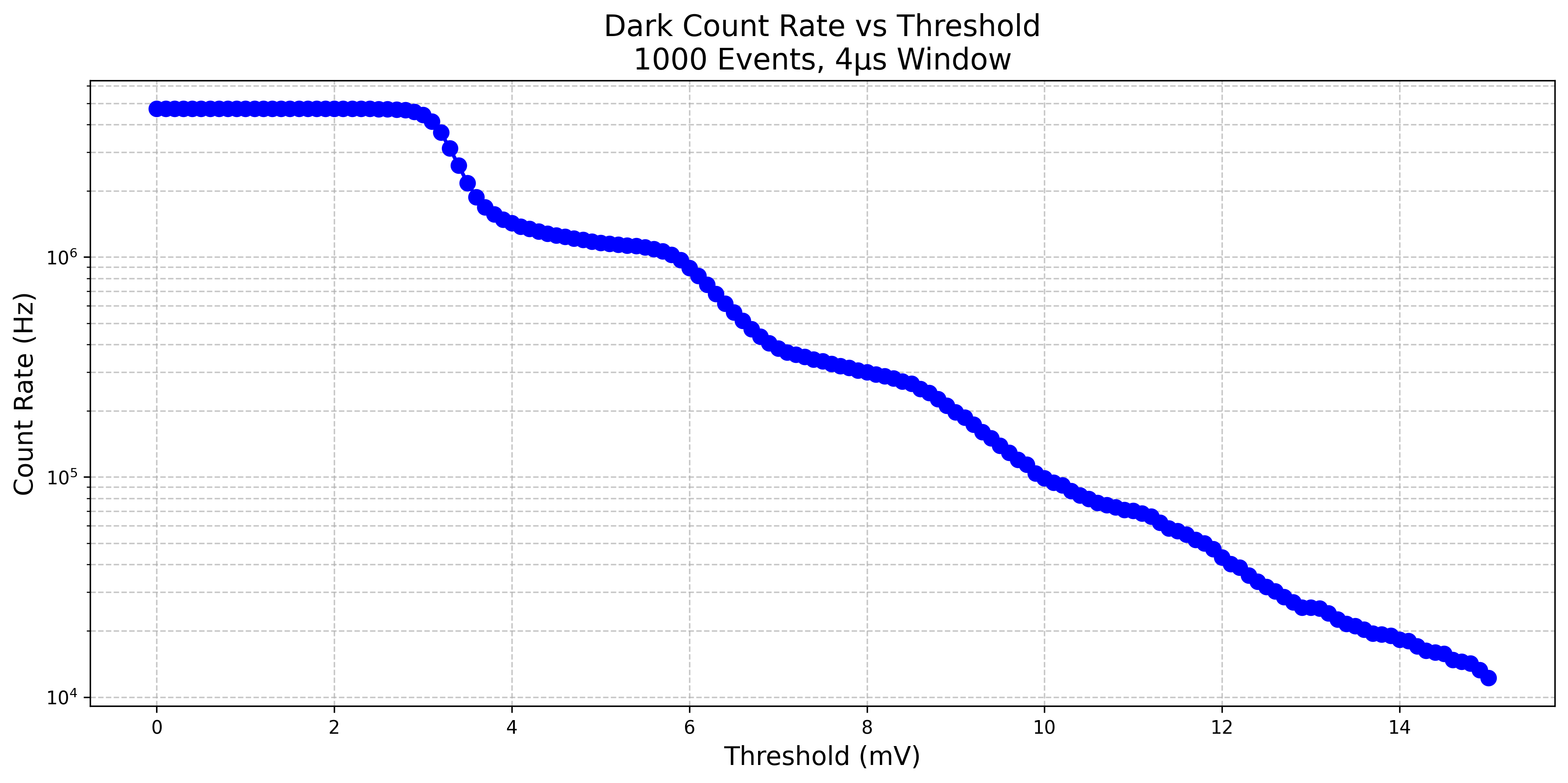 4E
4B
1E
1B
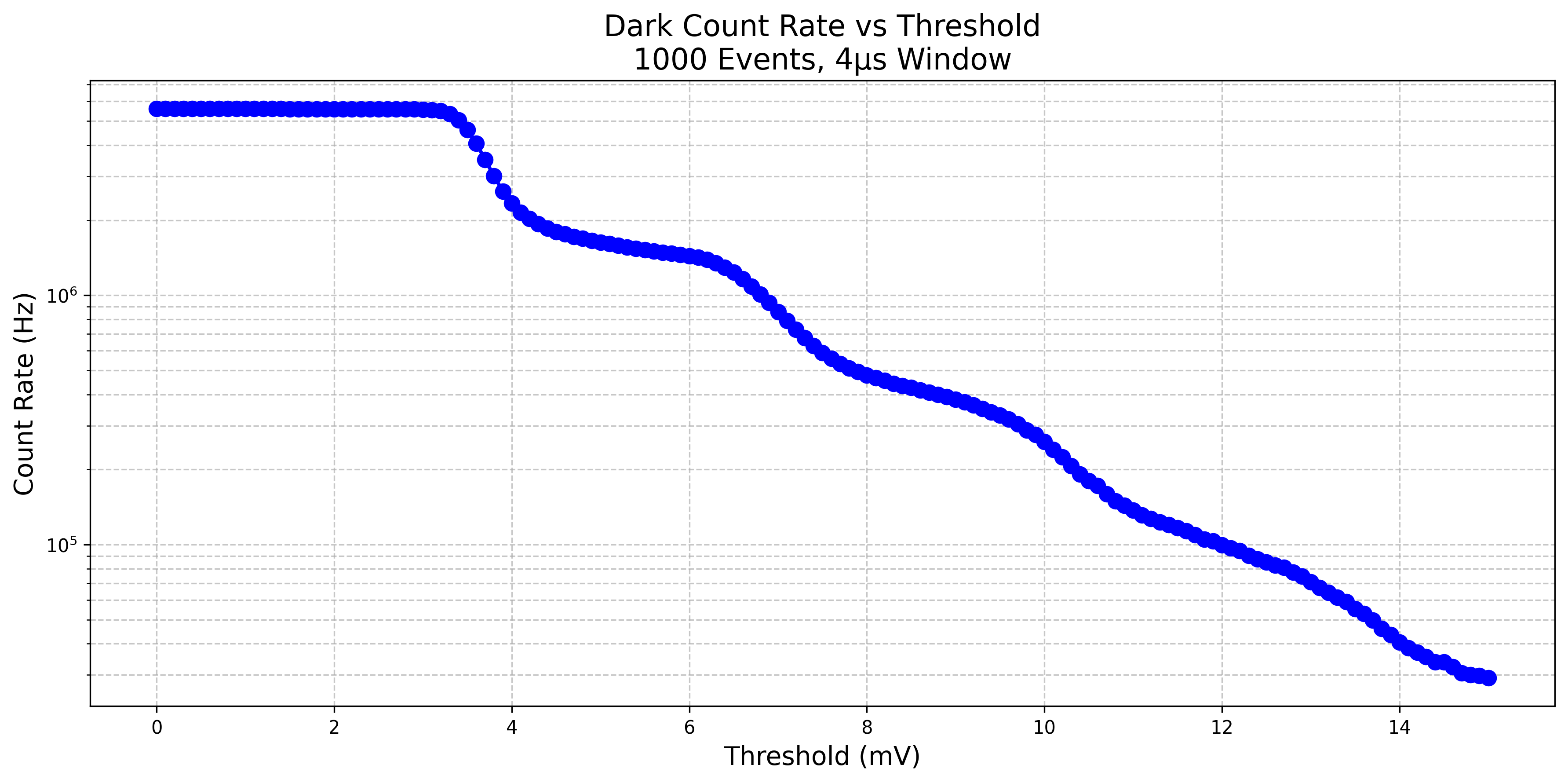 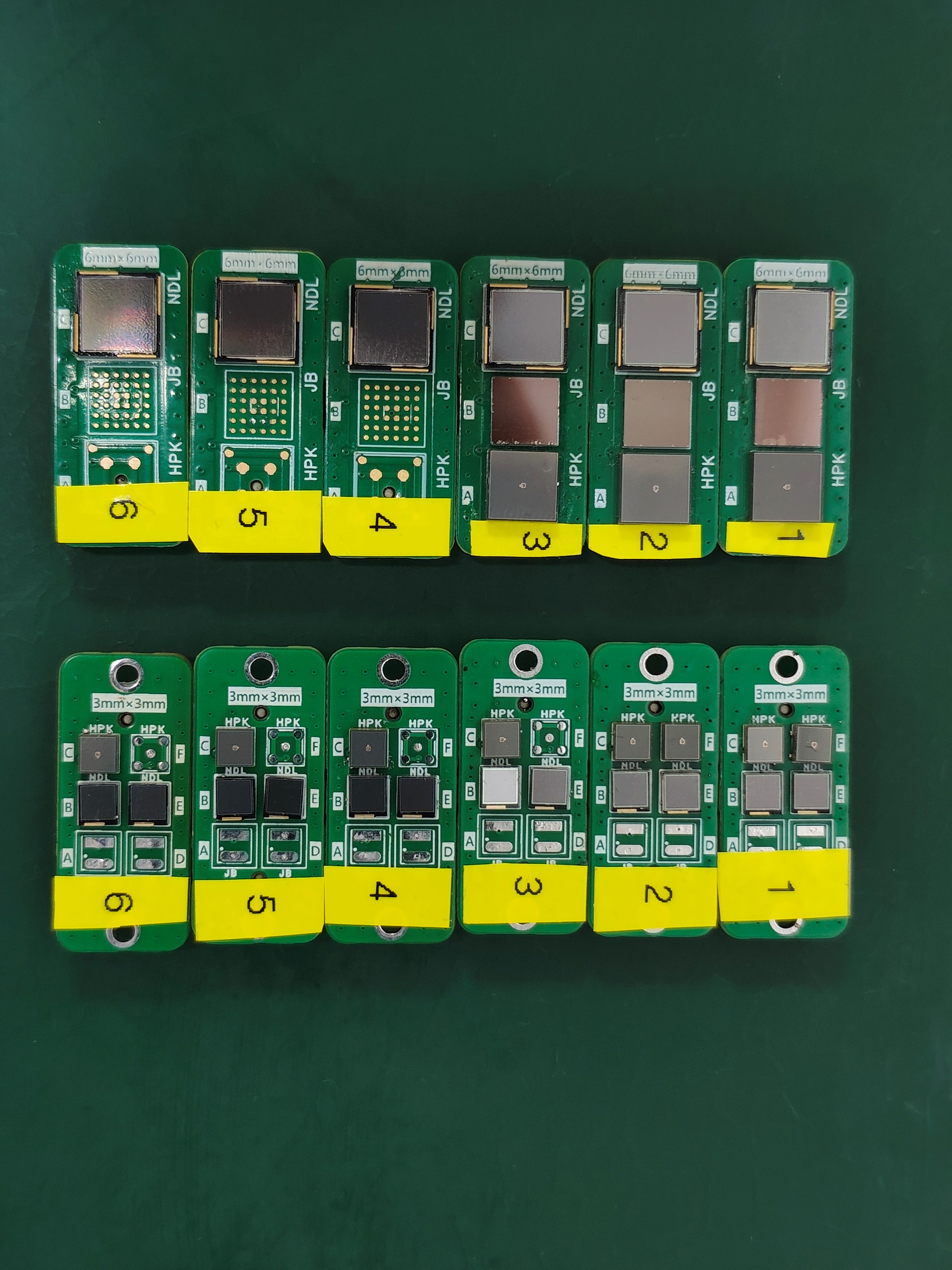 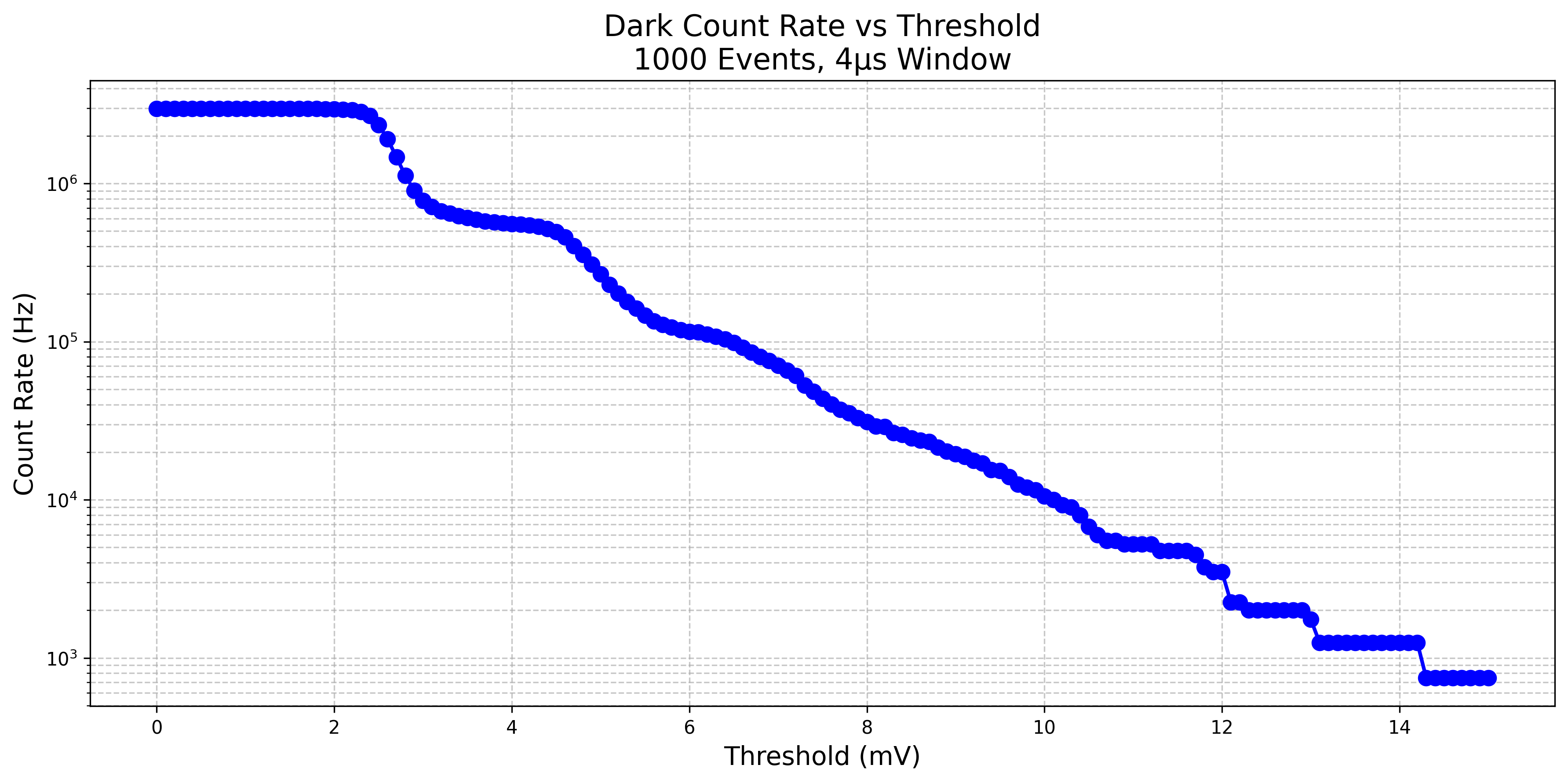 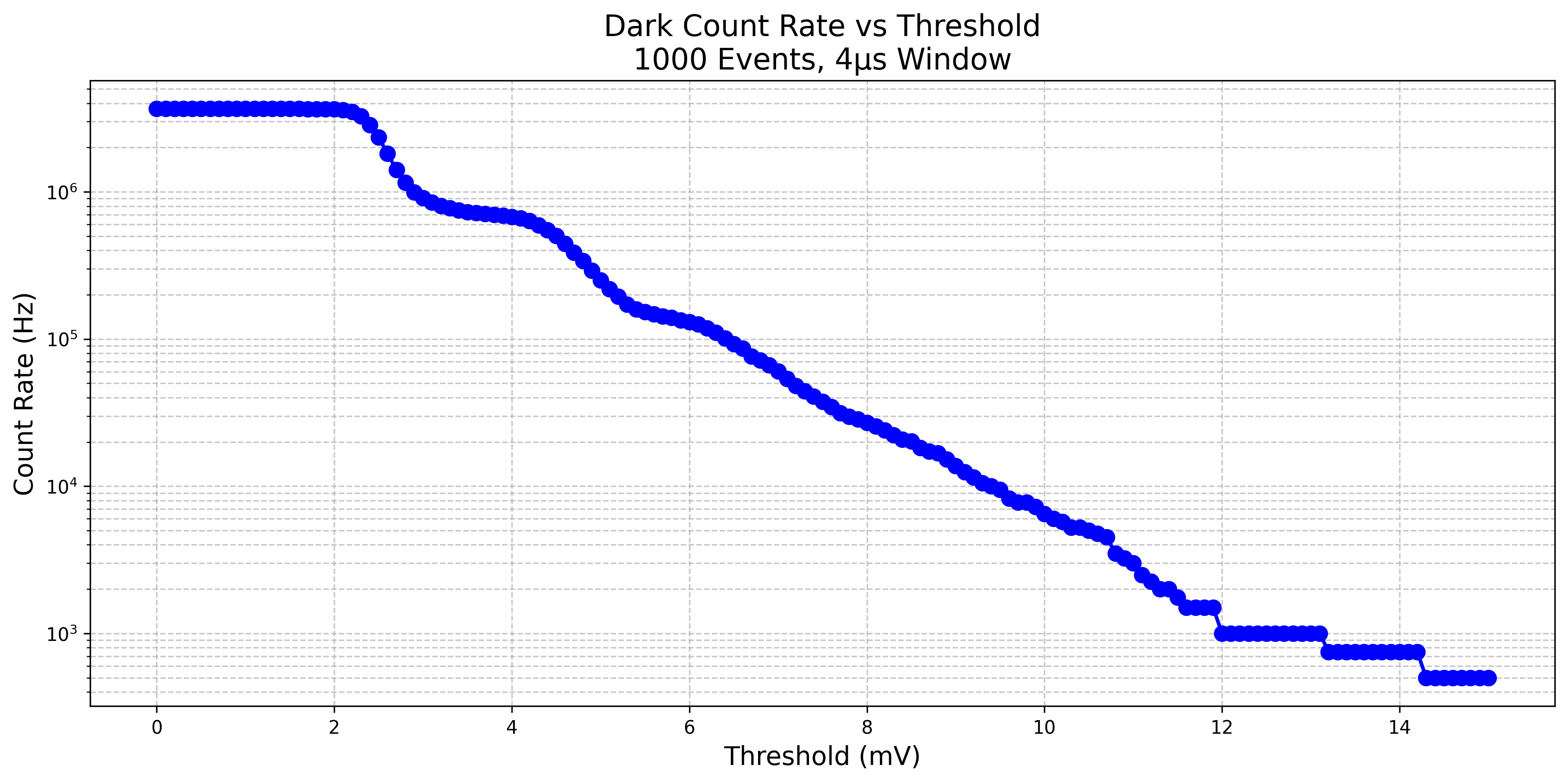 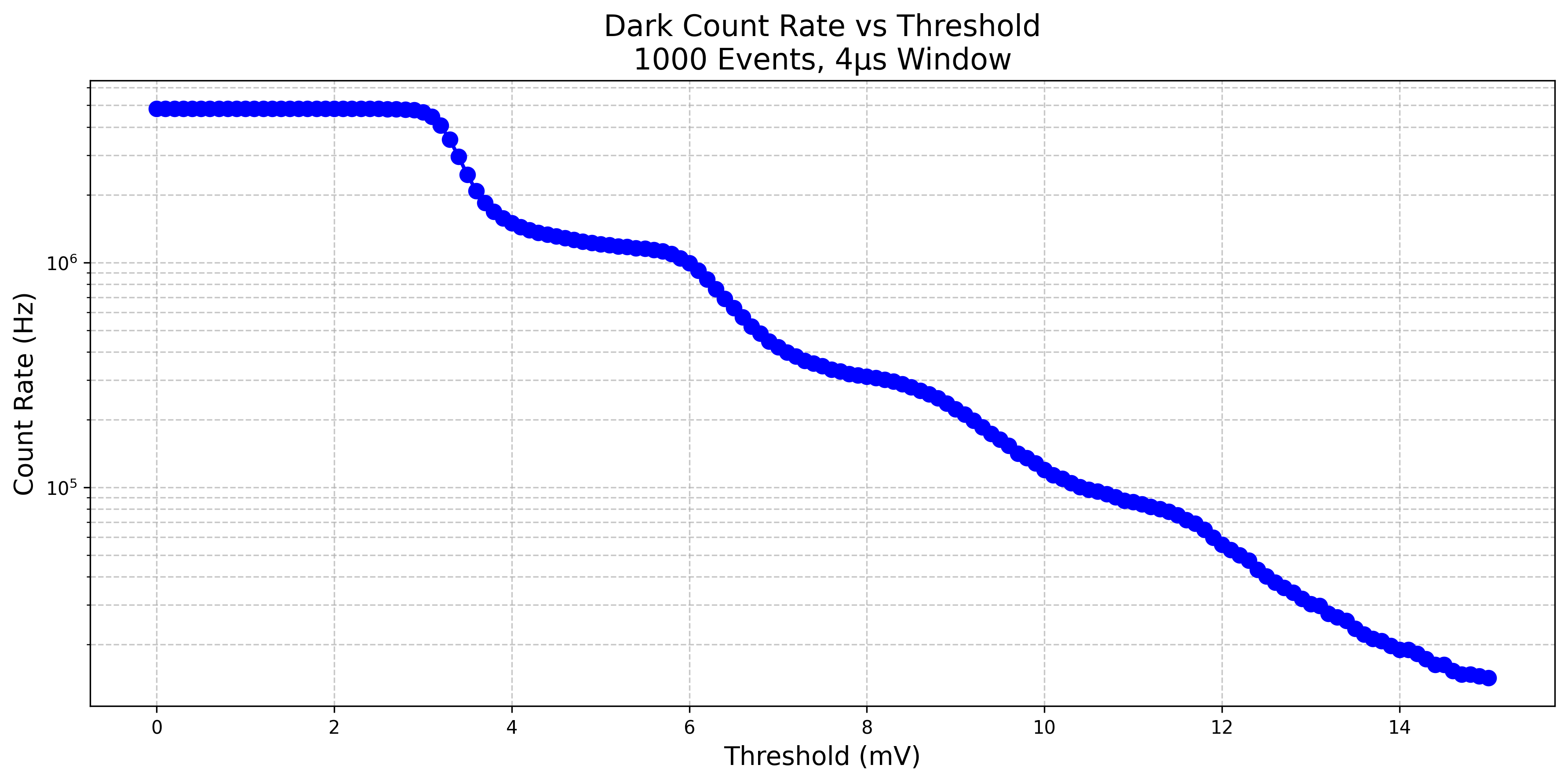 5E
2E
5B
2B
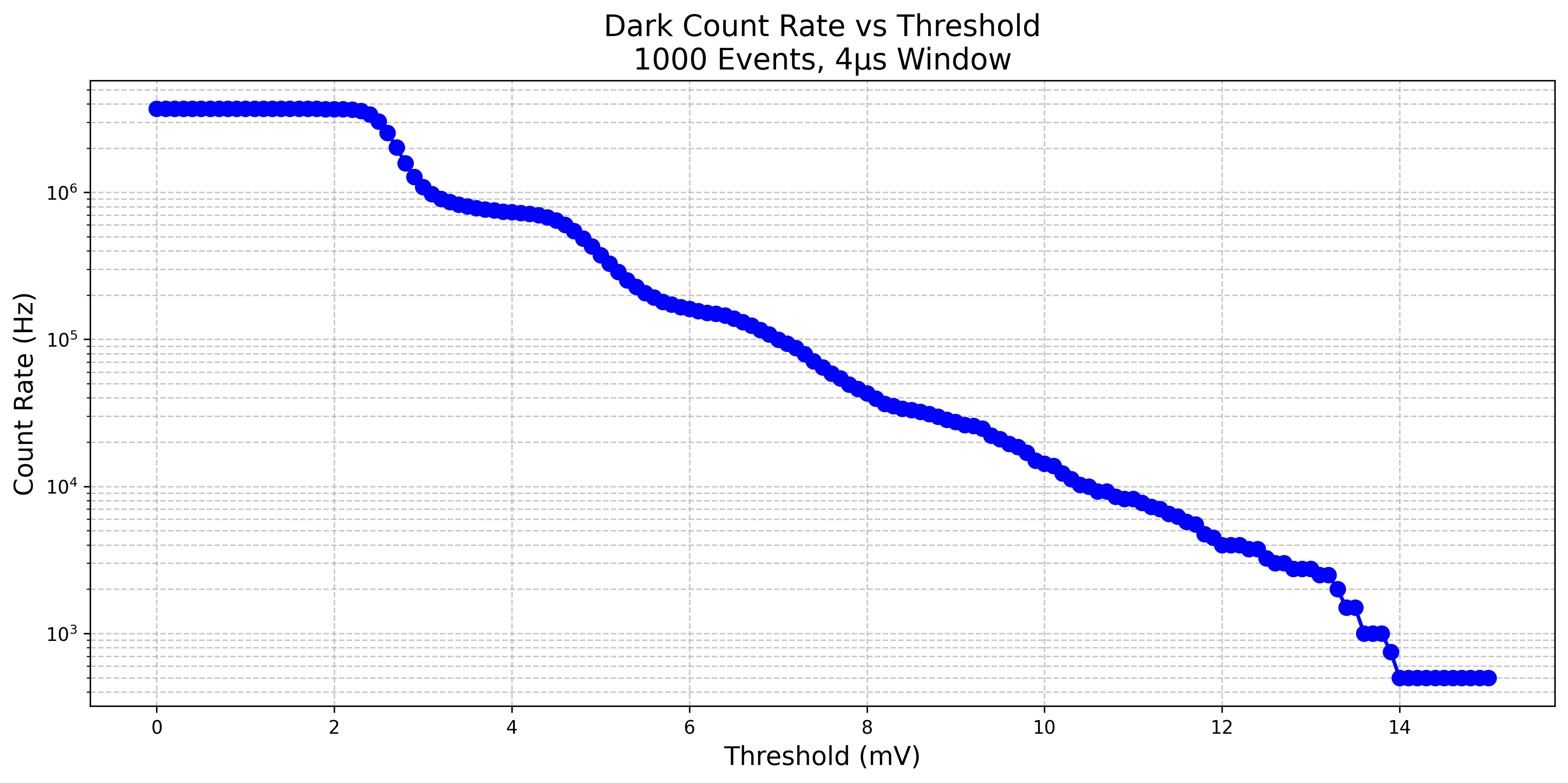 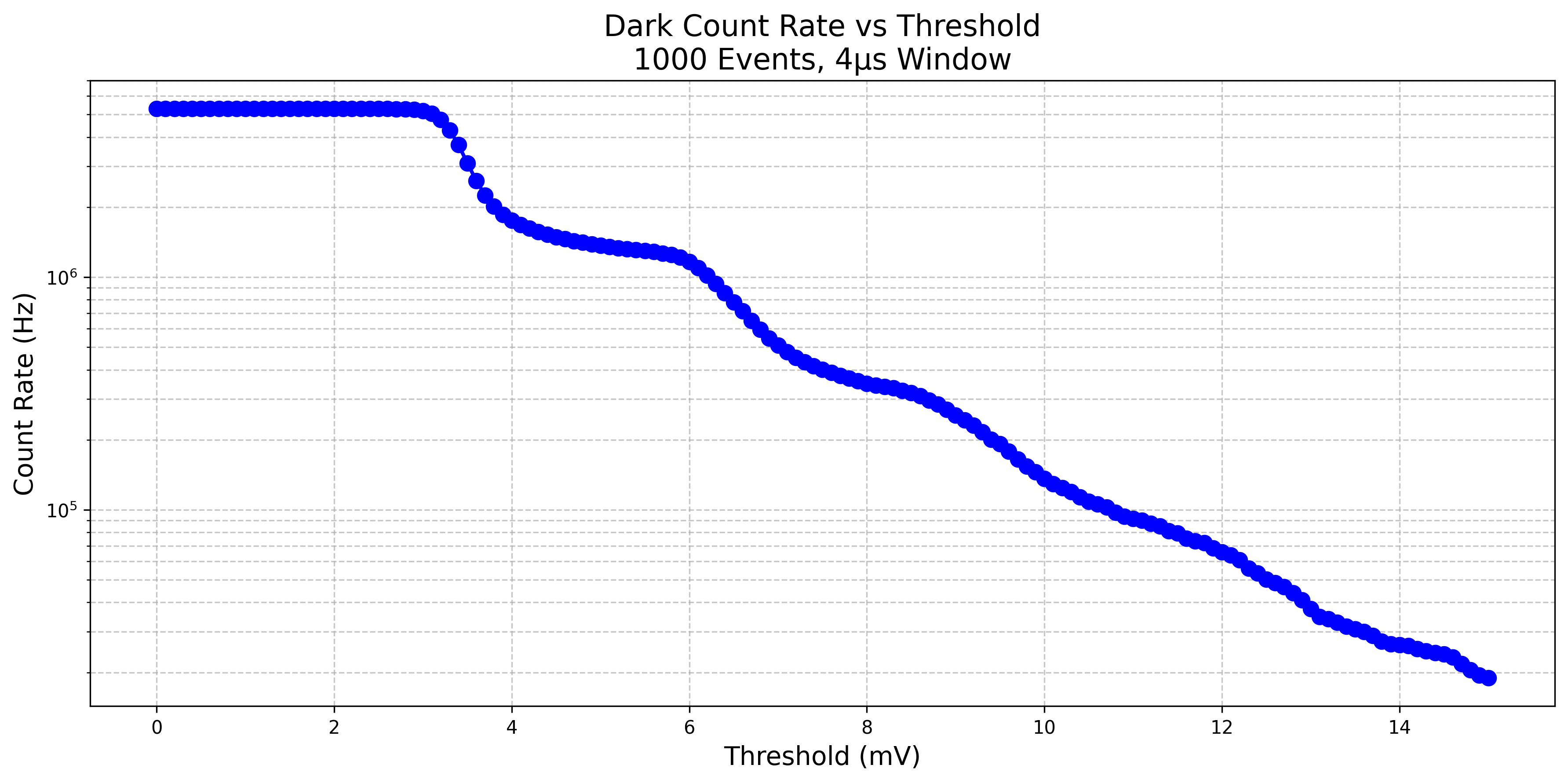 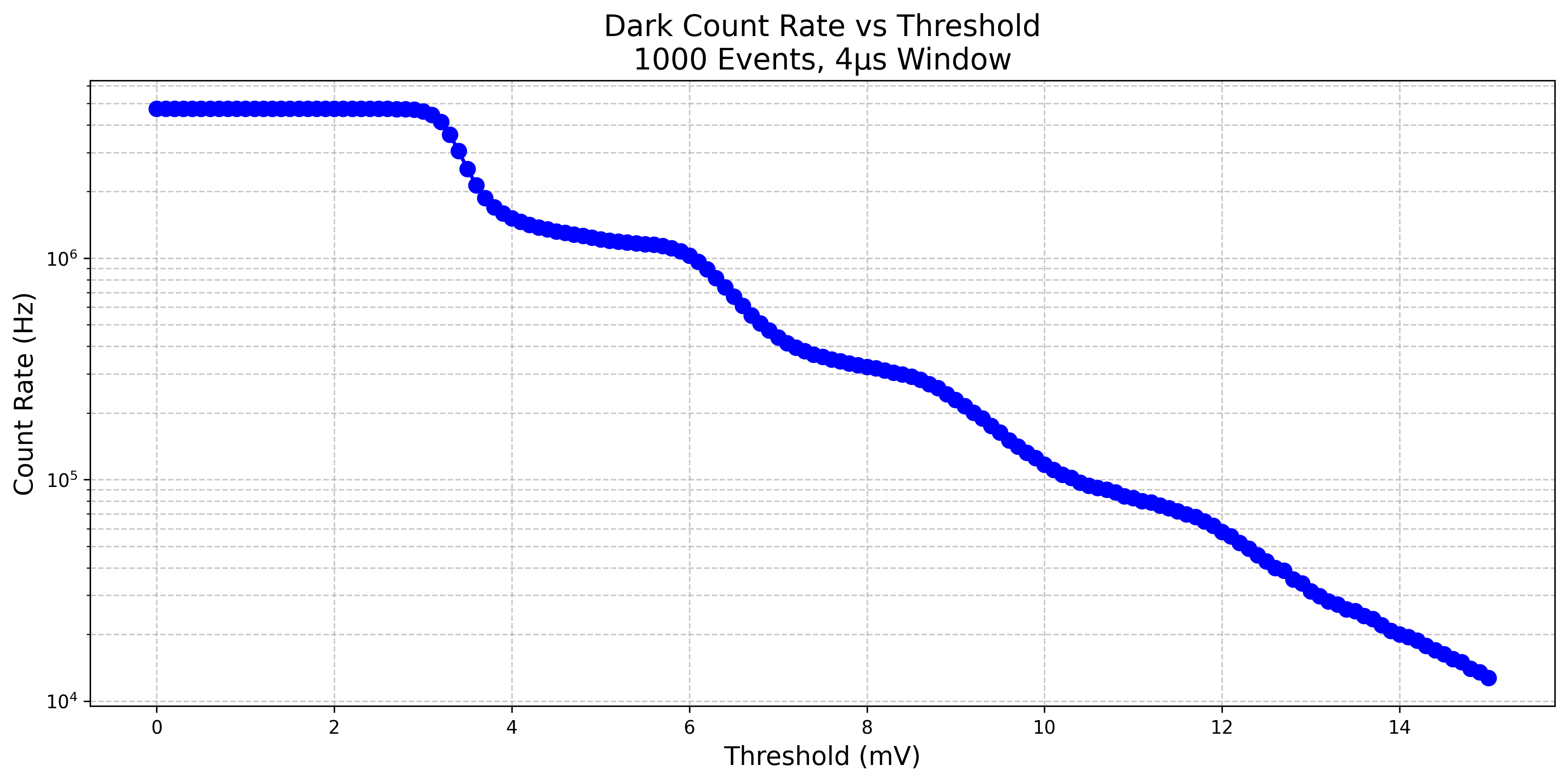 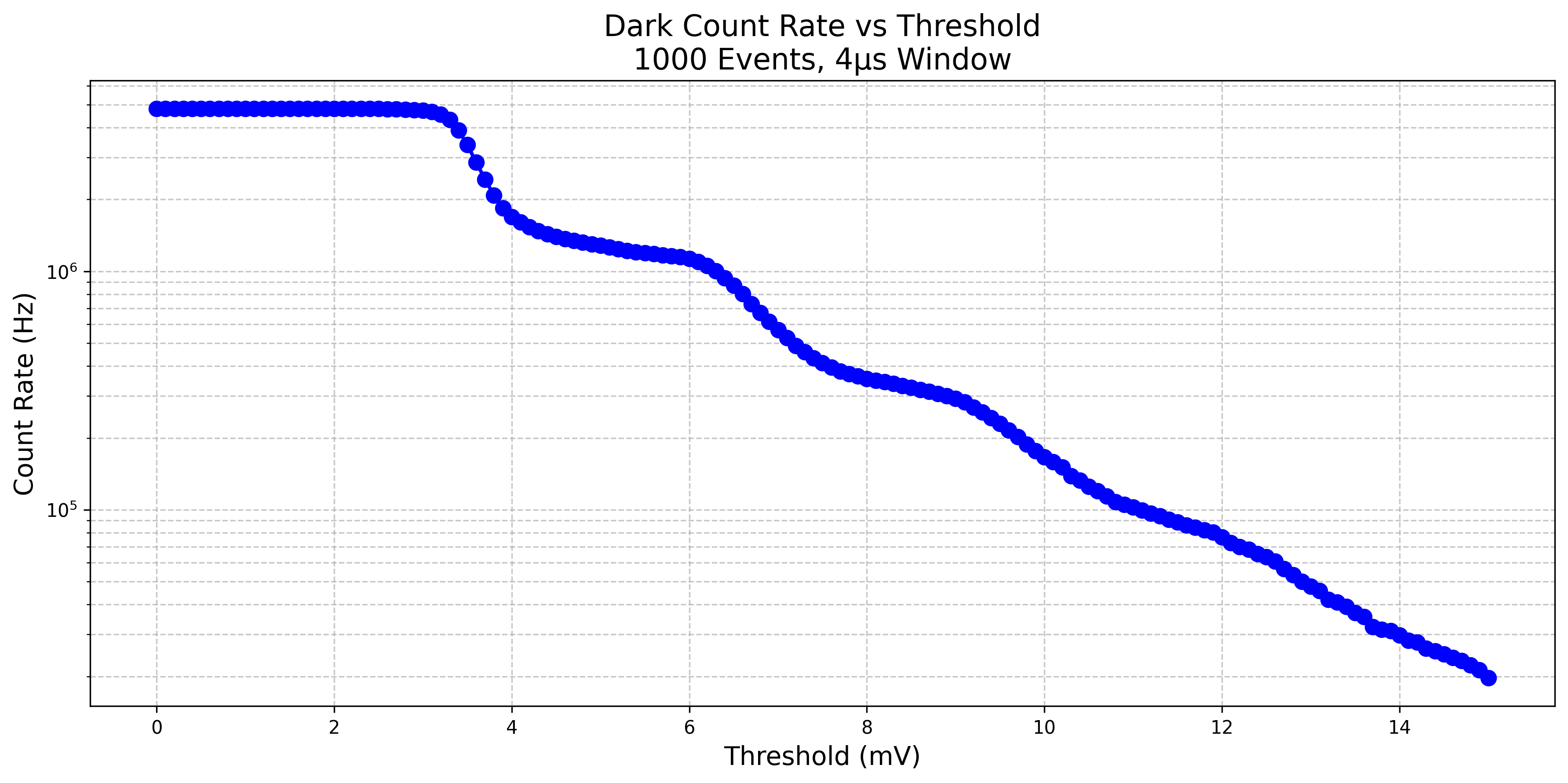 6E
3E
6B
3B
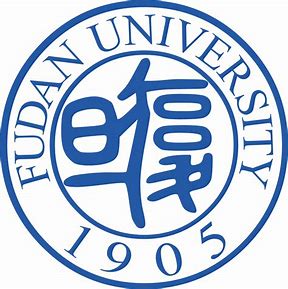 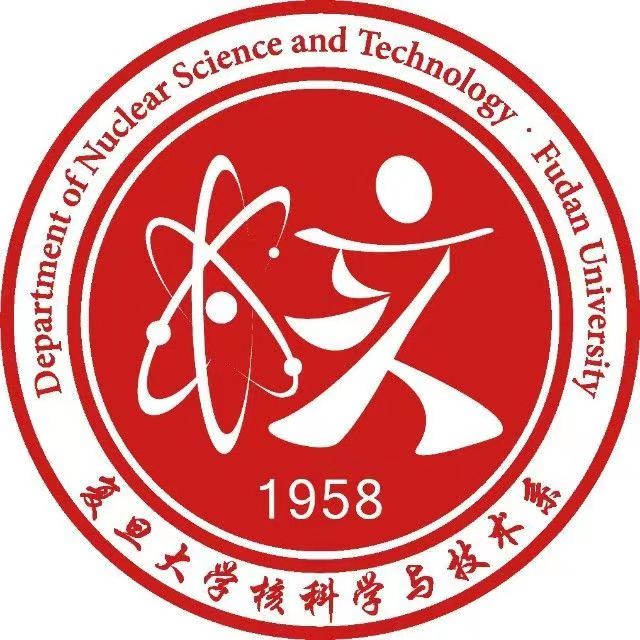 SiPM 暗计数测量（EQR20-3030）
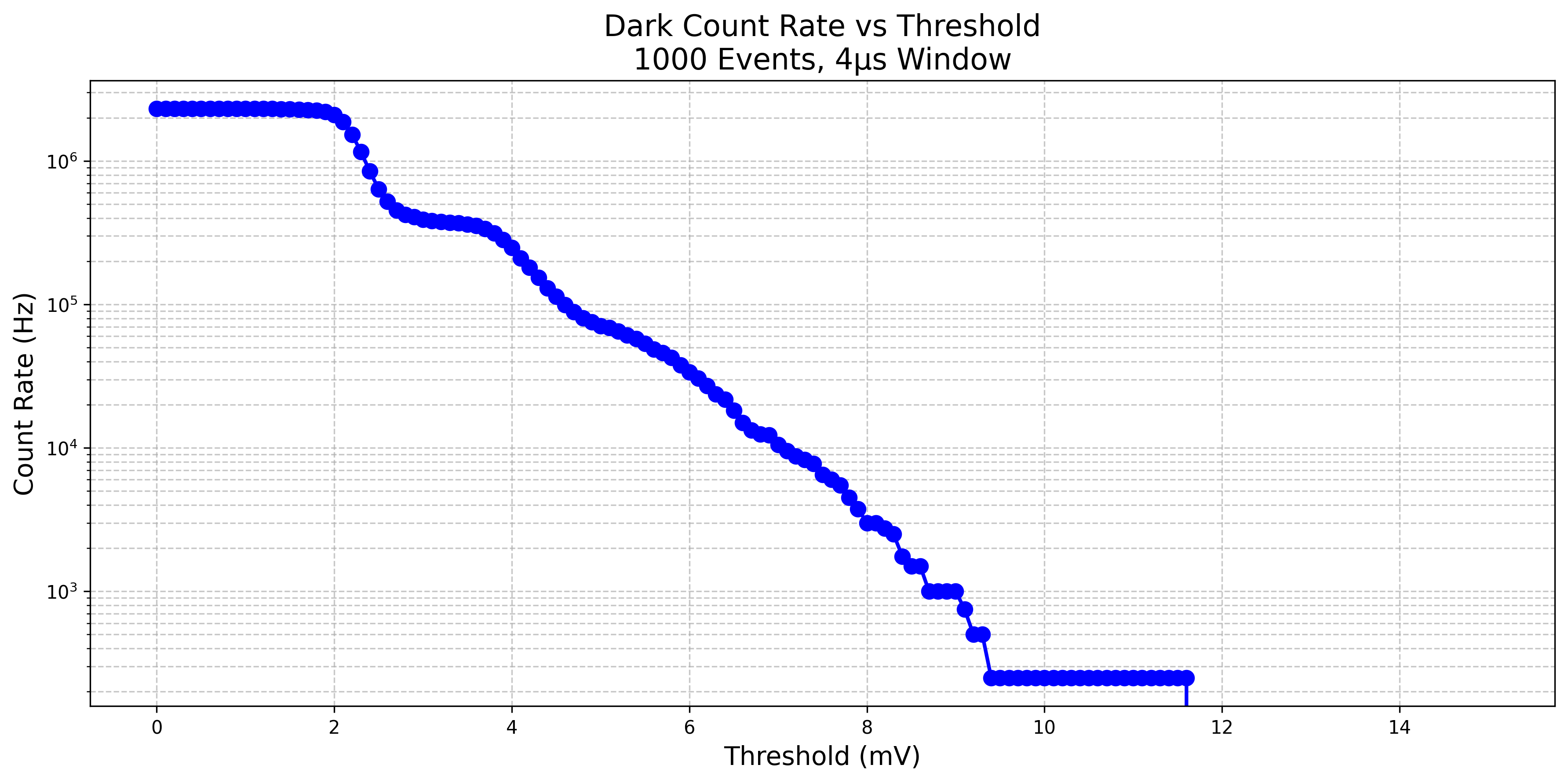 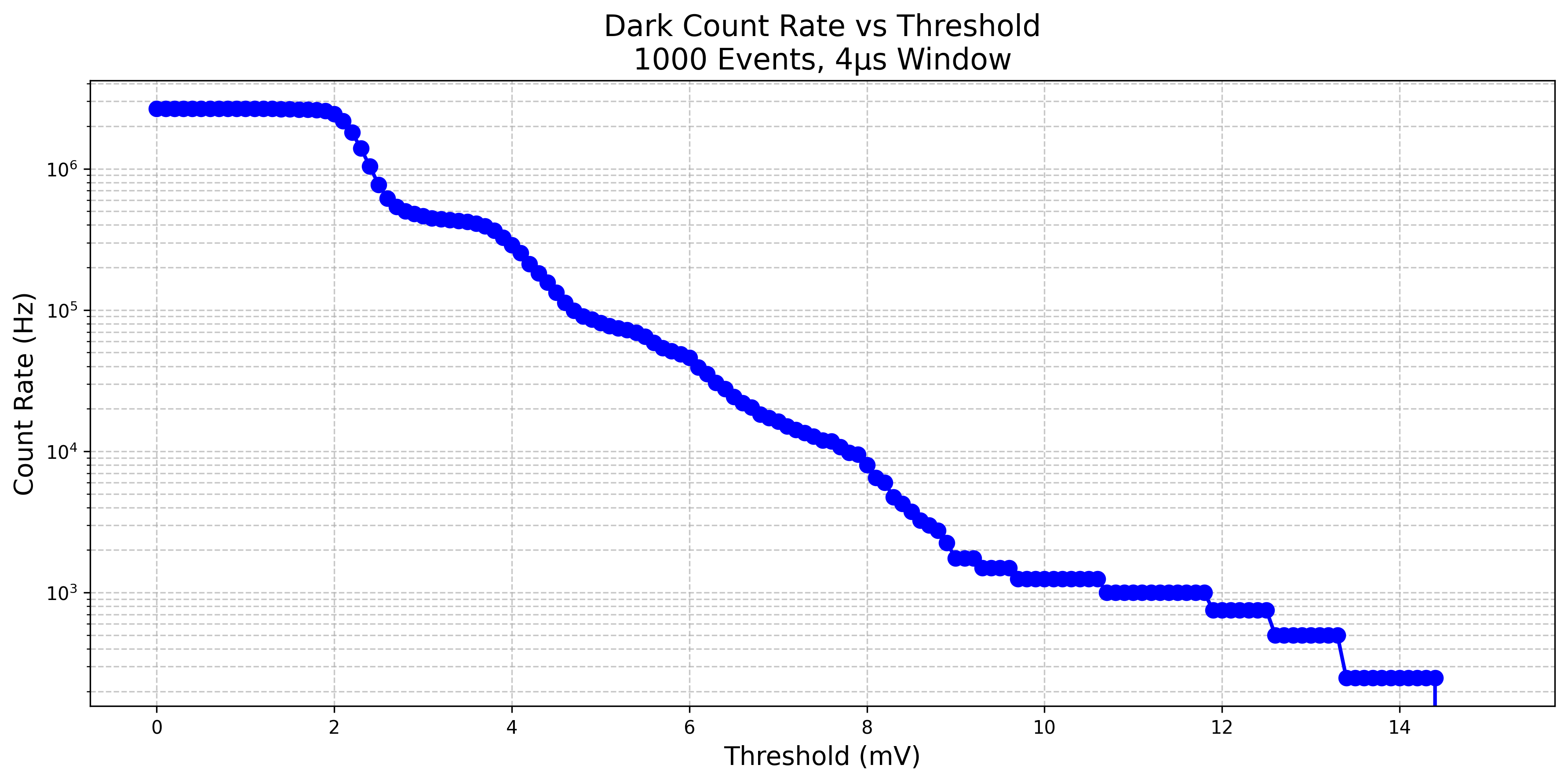 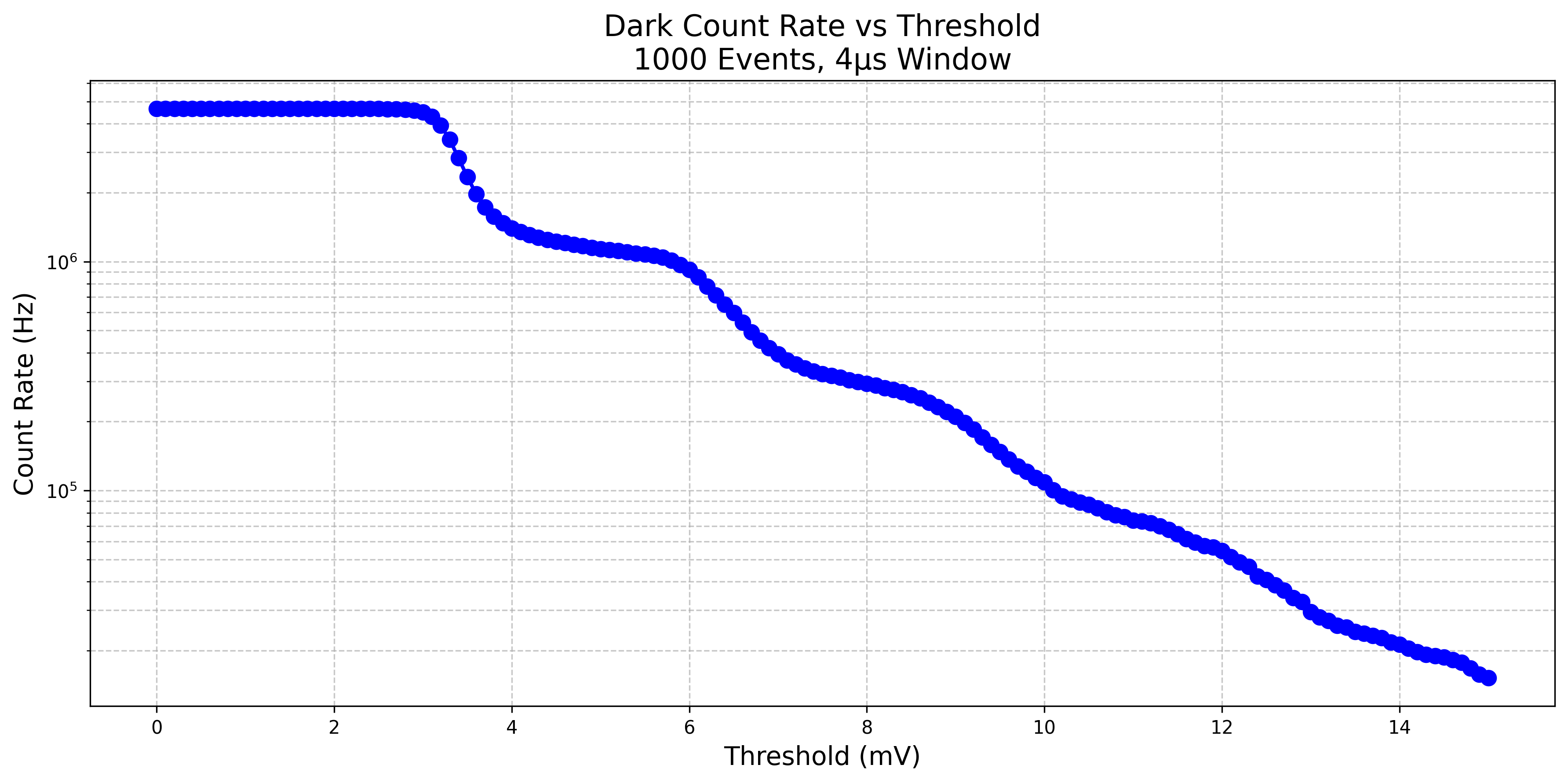 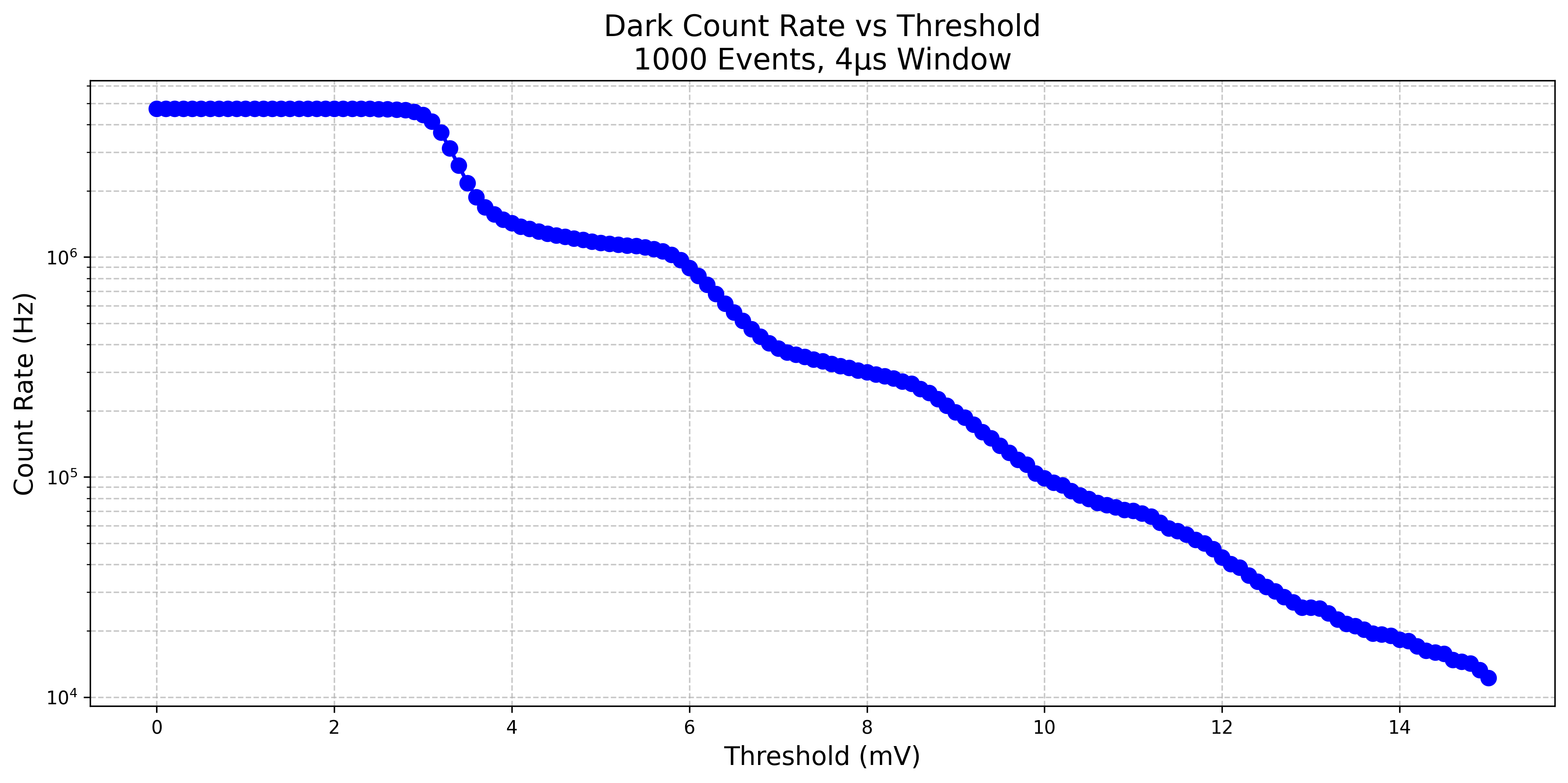 4E
4B
1E
1B
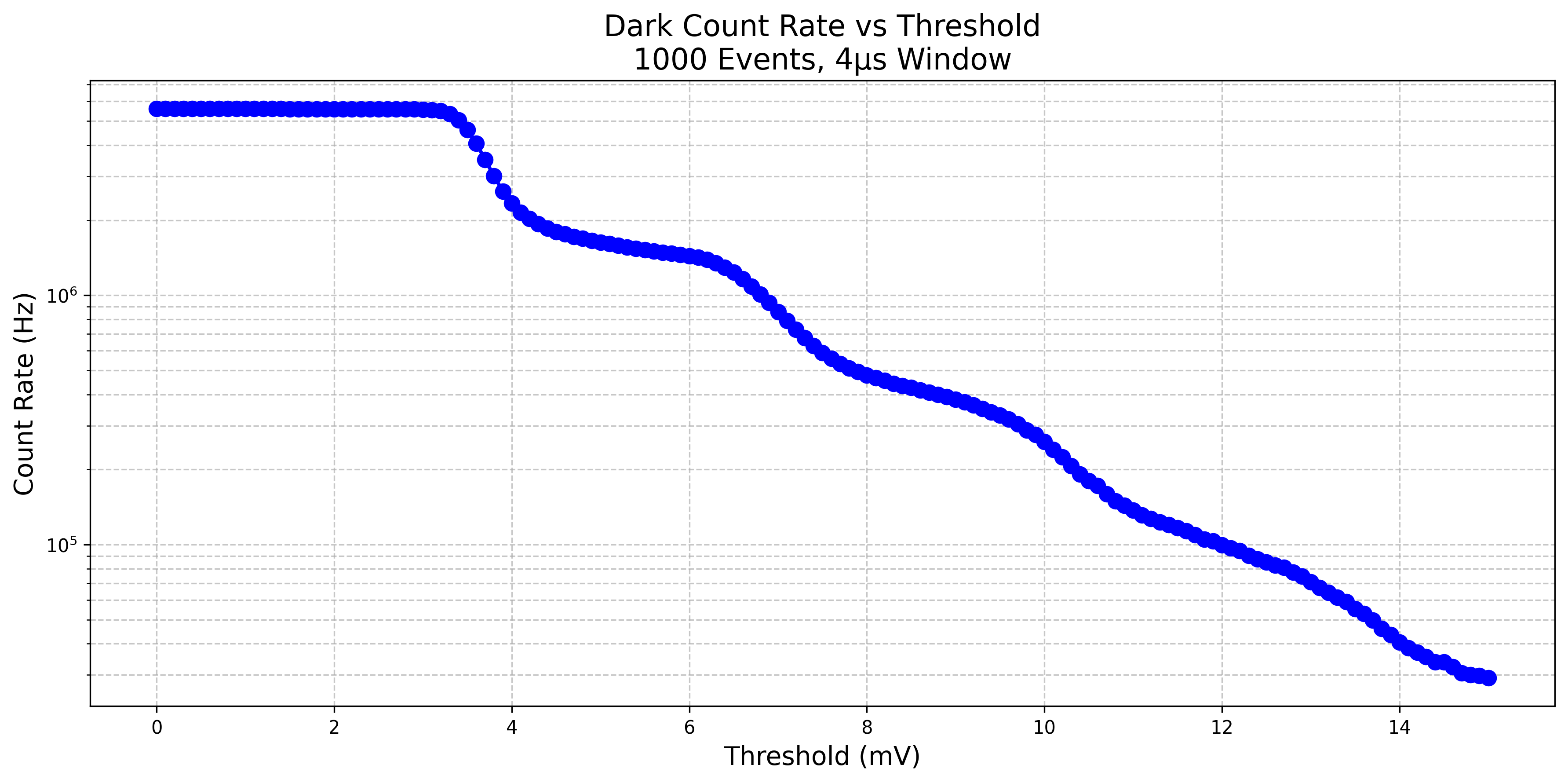 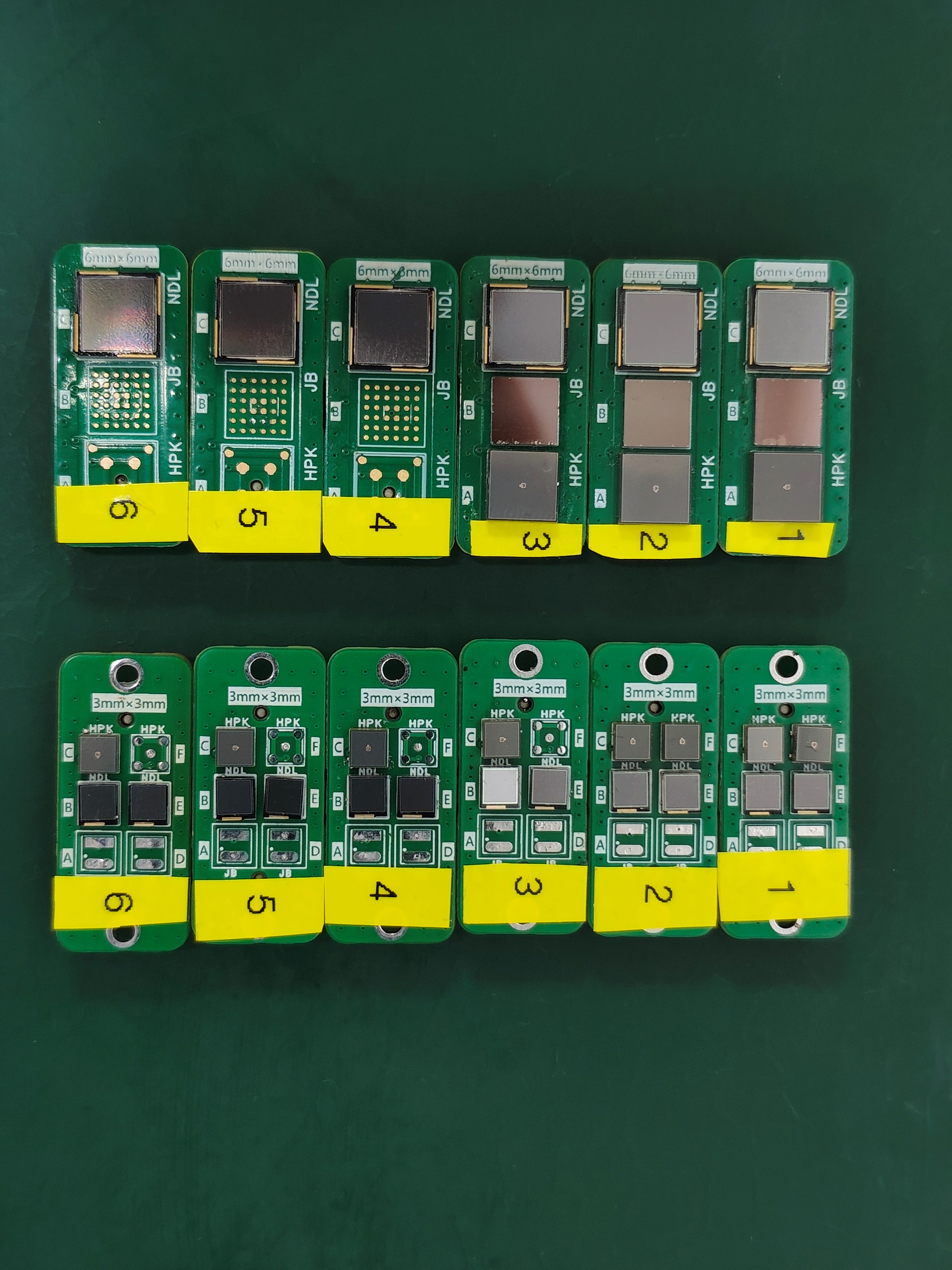 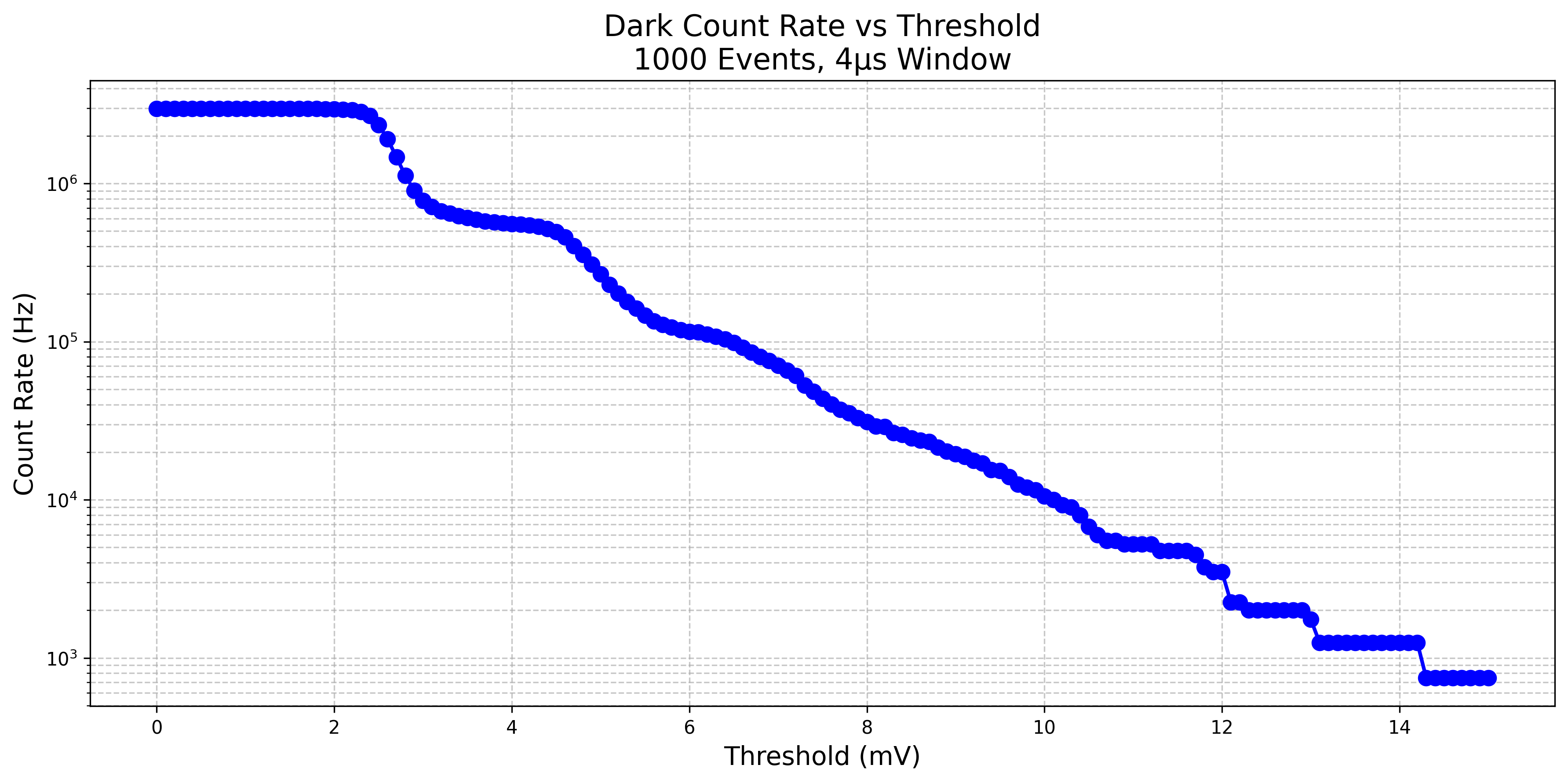 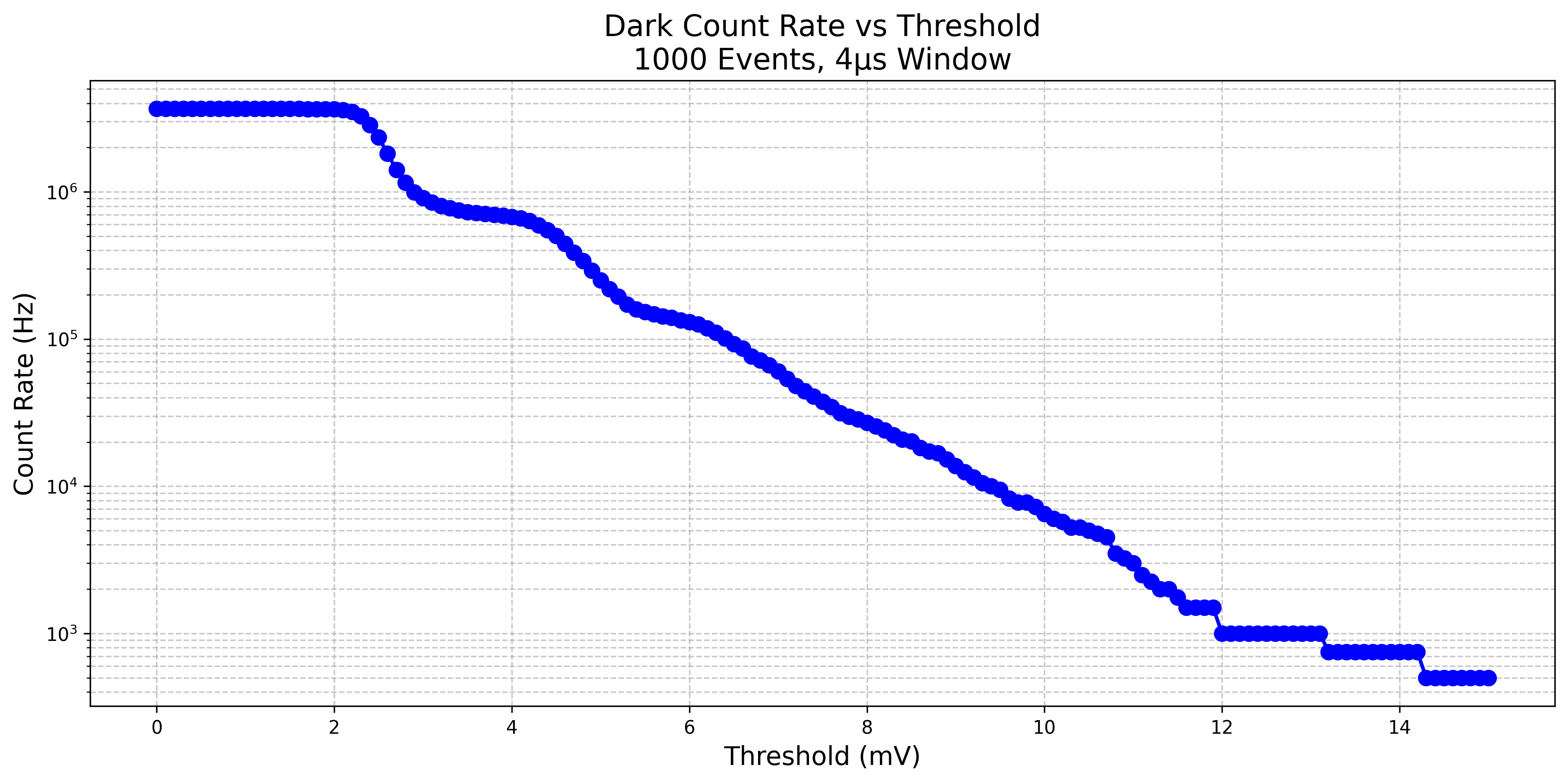 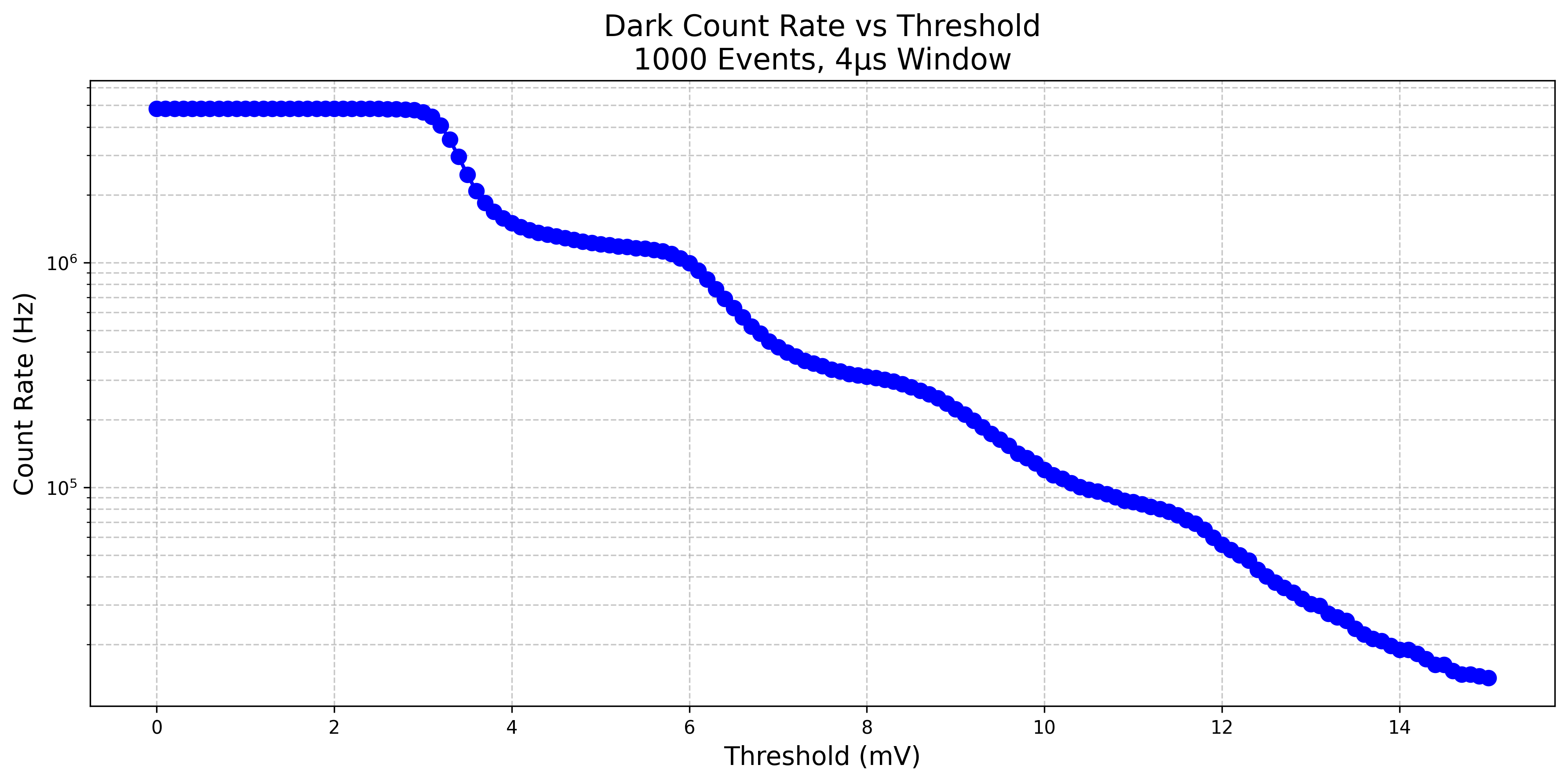 5E
2E
5B
2B
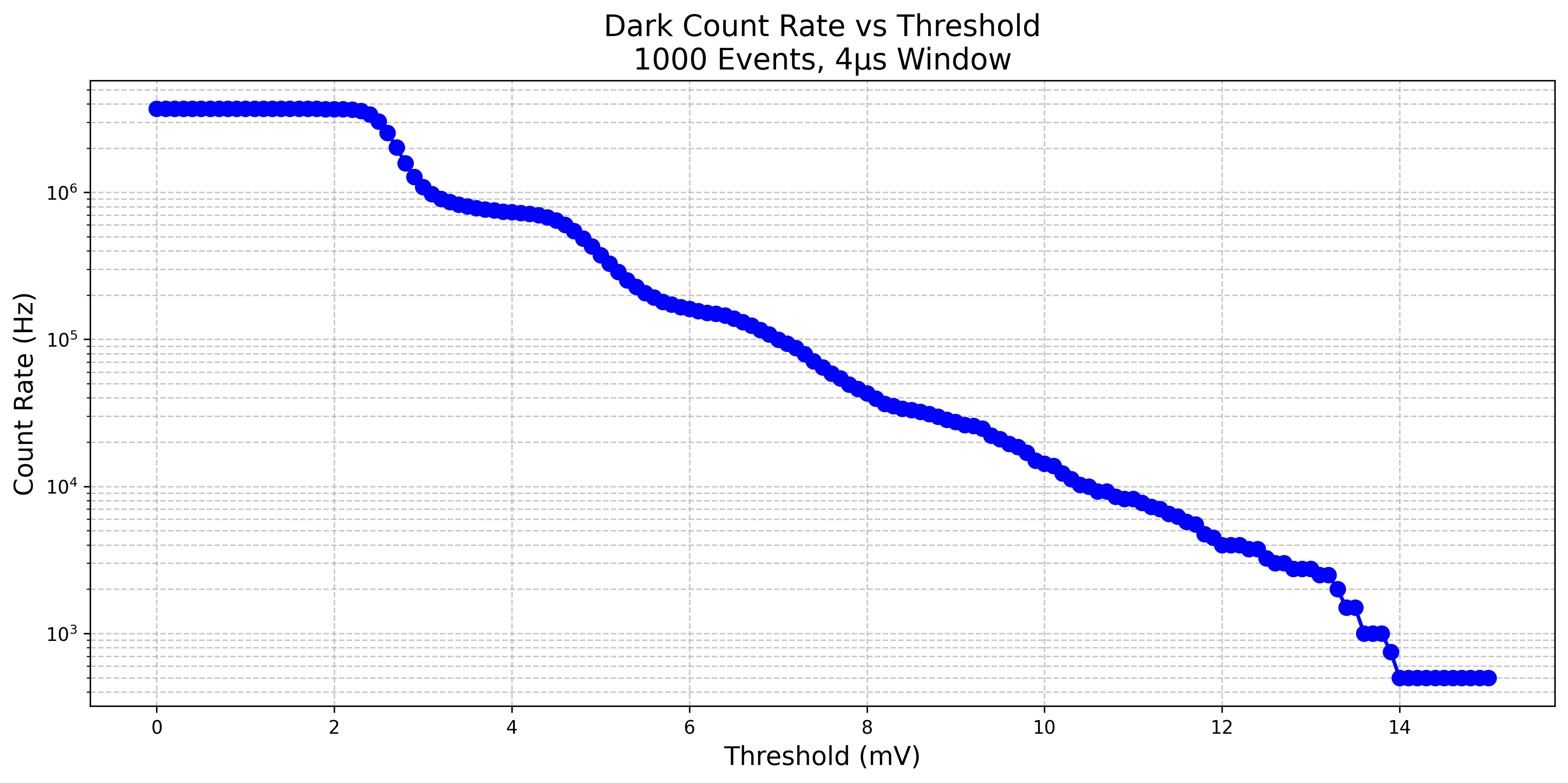 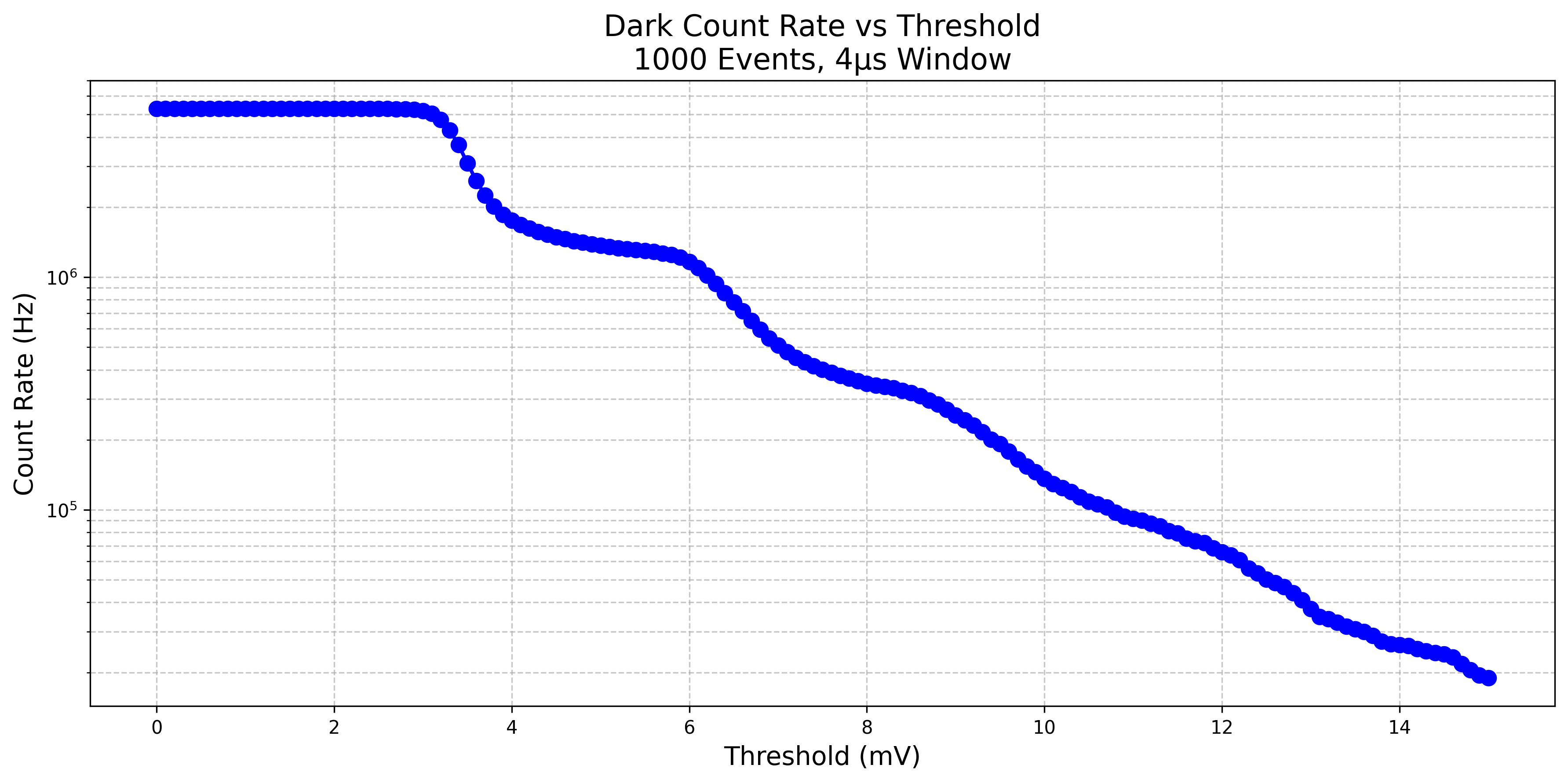 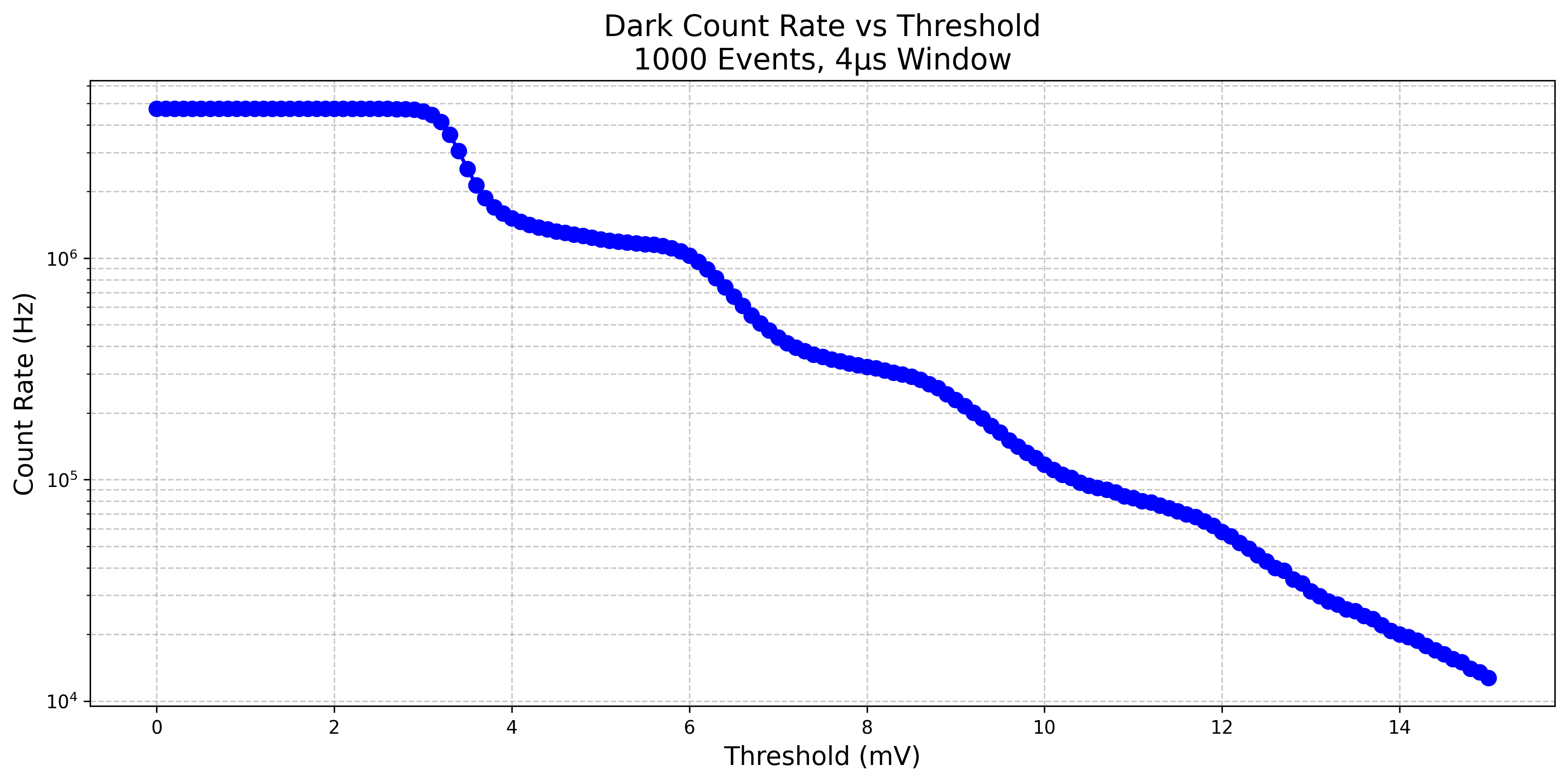 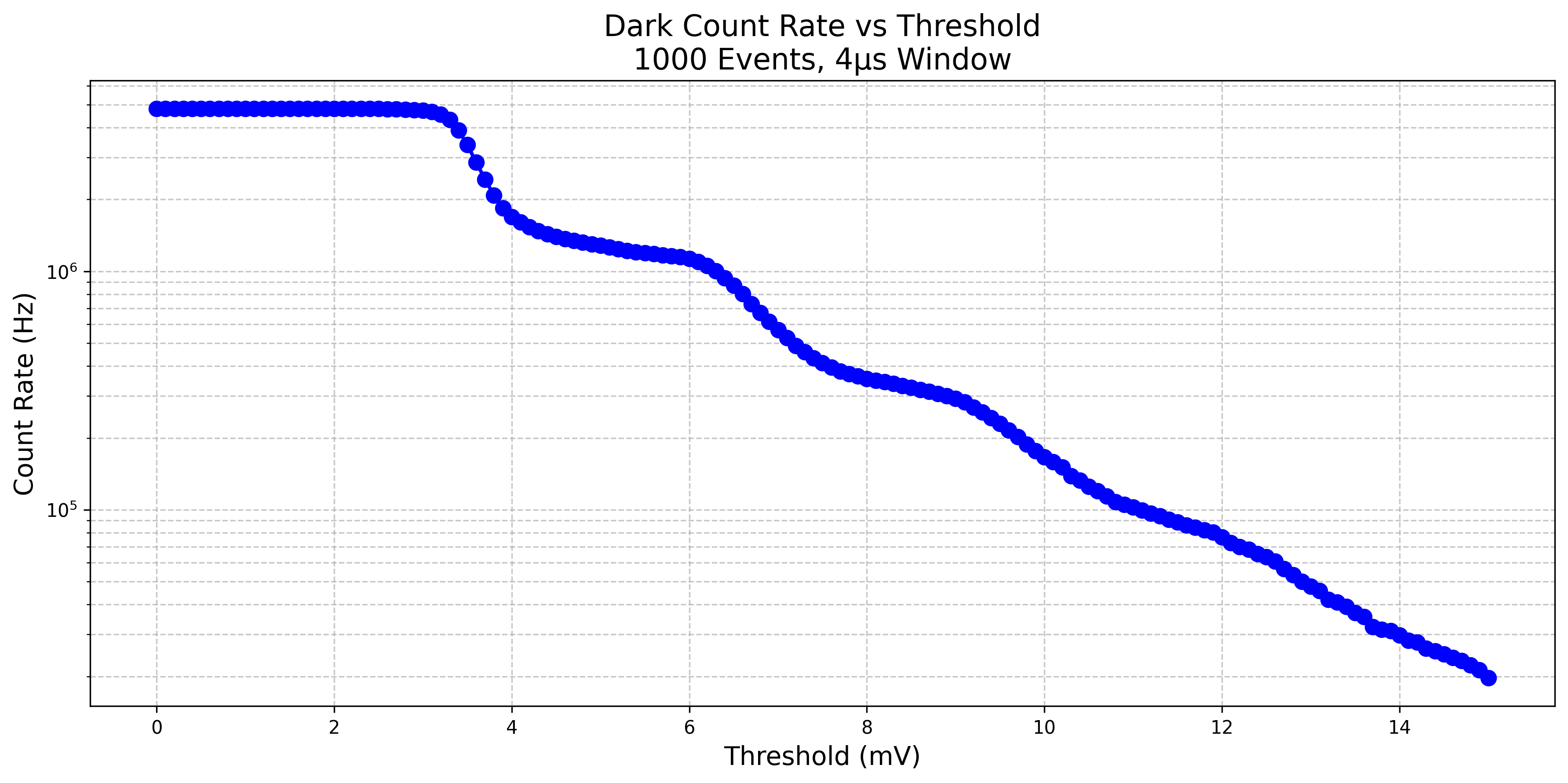 6E
3E
6B
3B
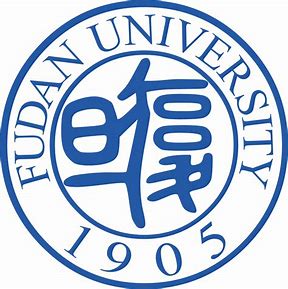 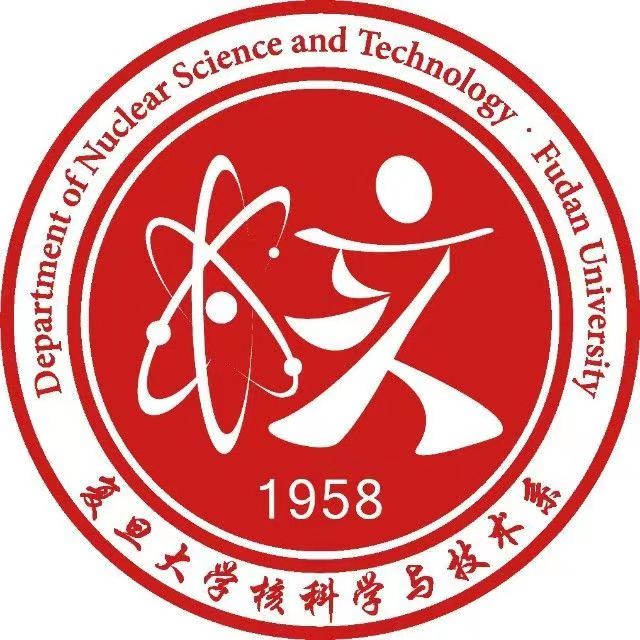 SiPM 暗计数测量（EQR20-6060）
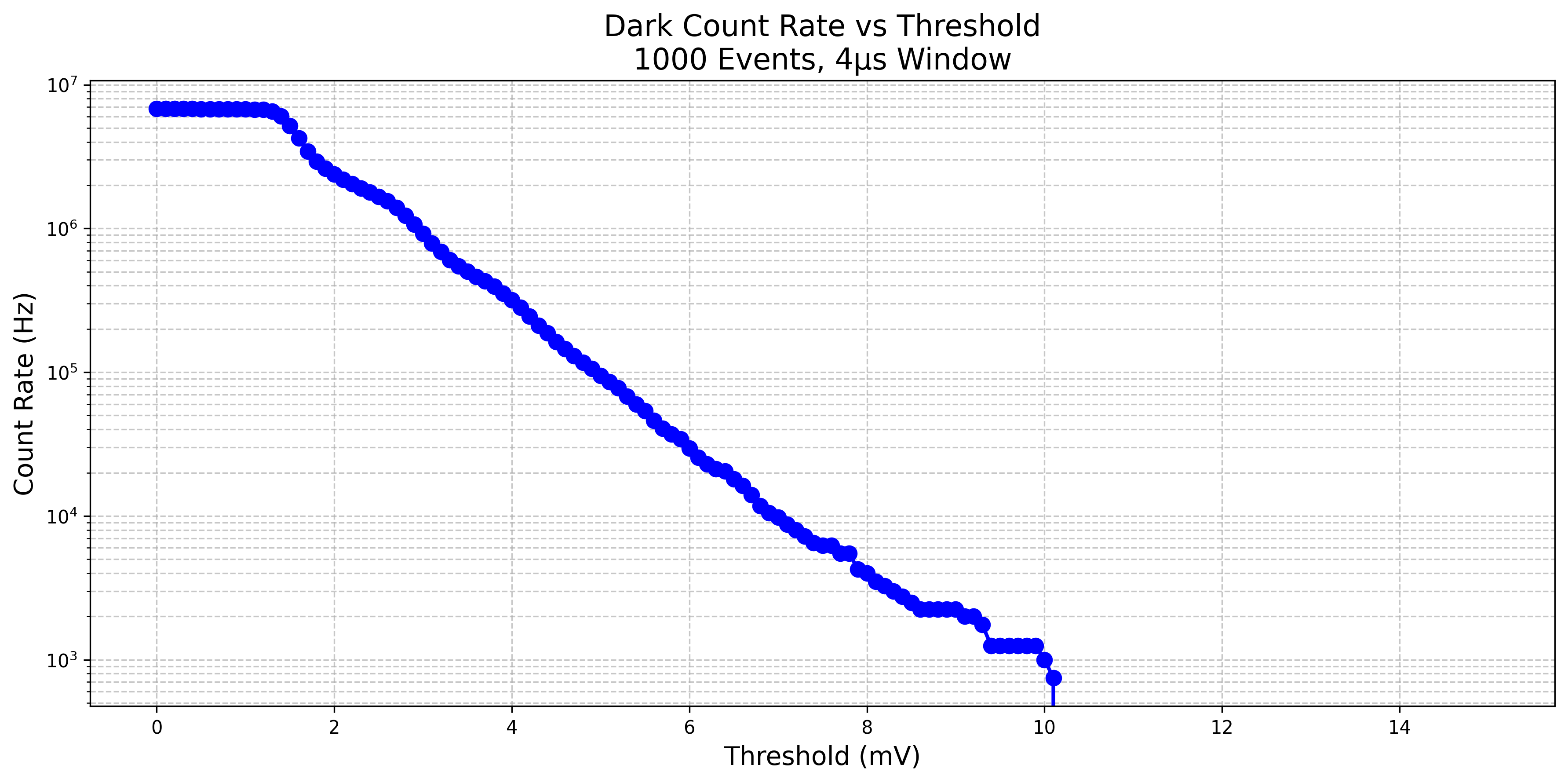 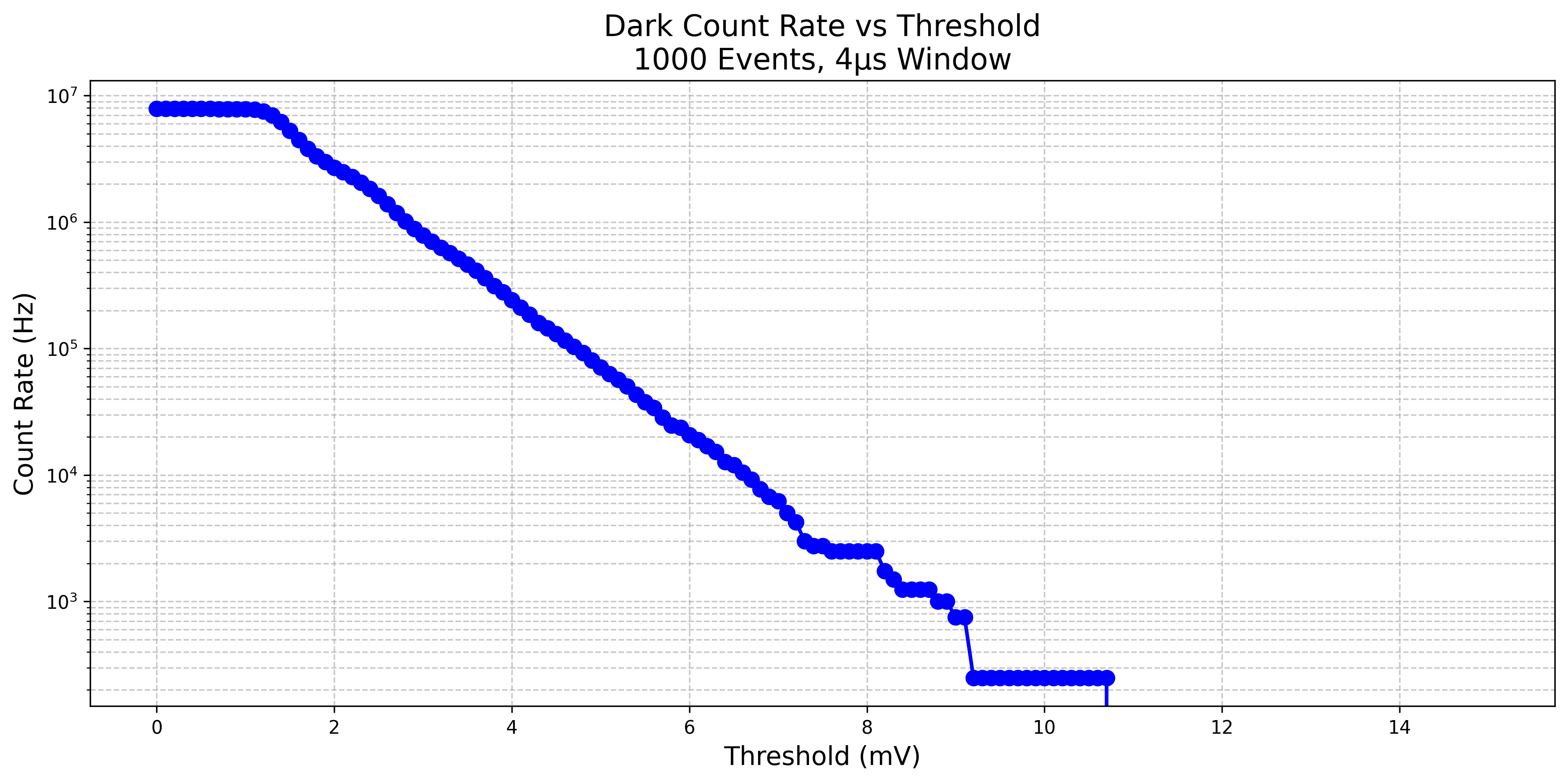 1C
4C
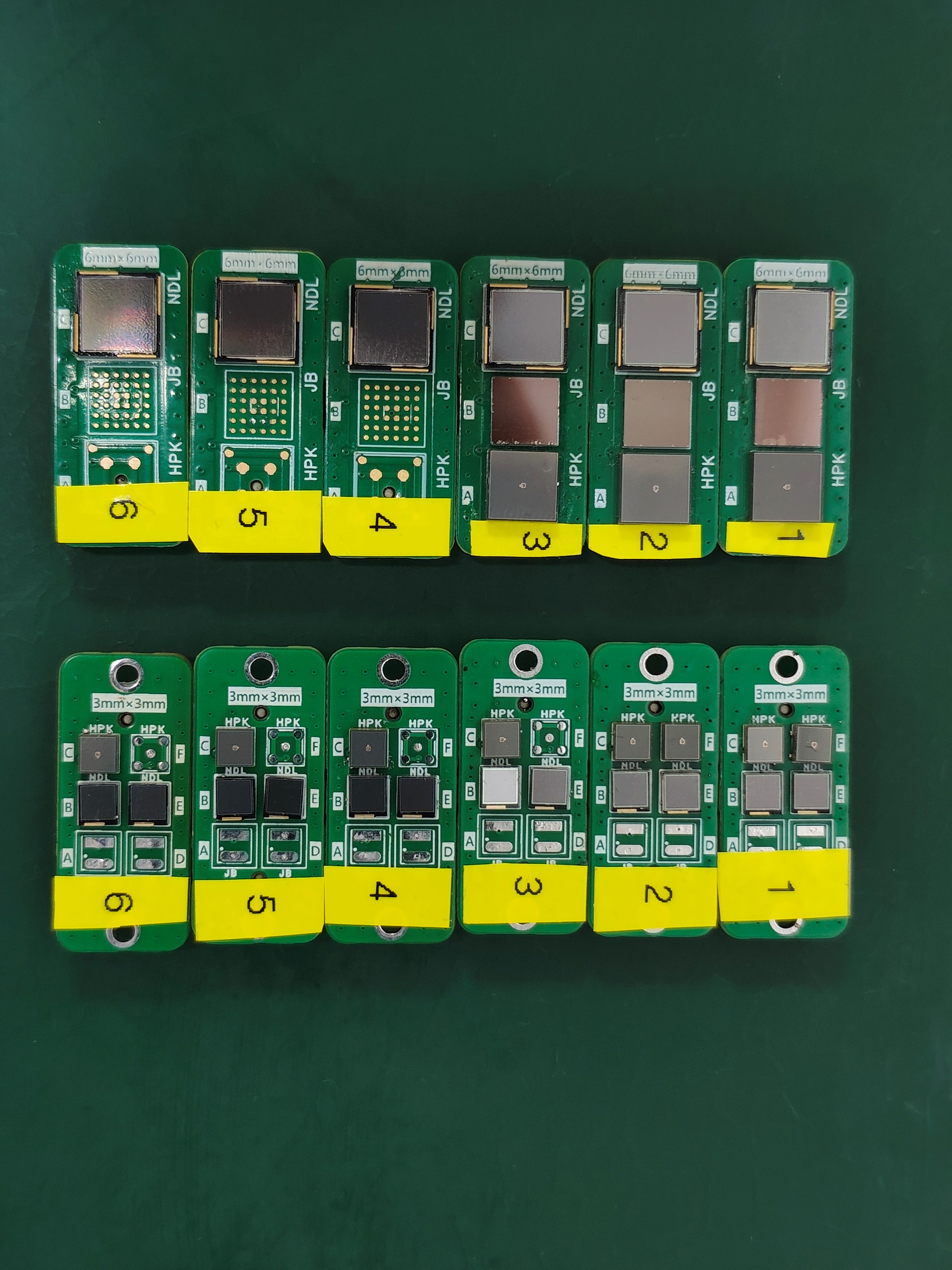 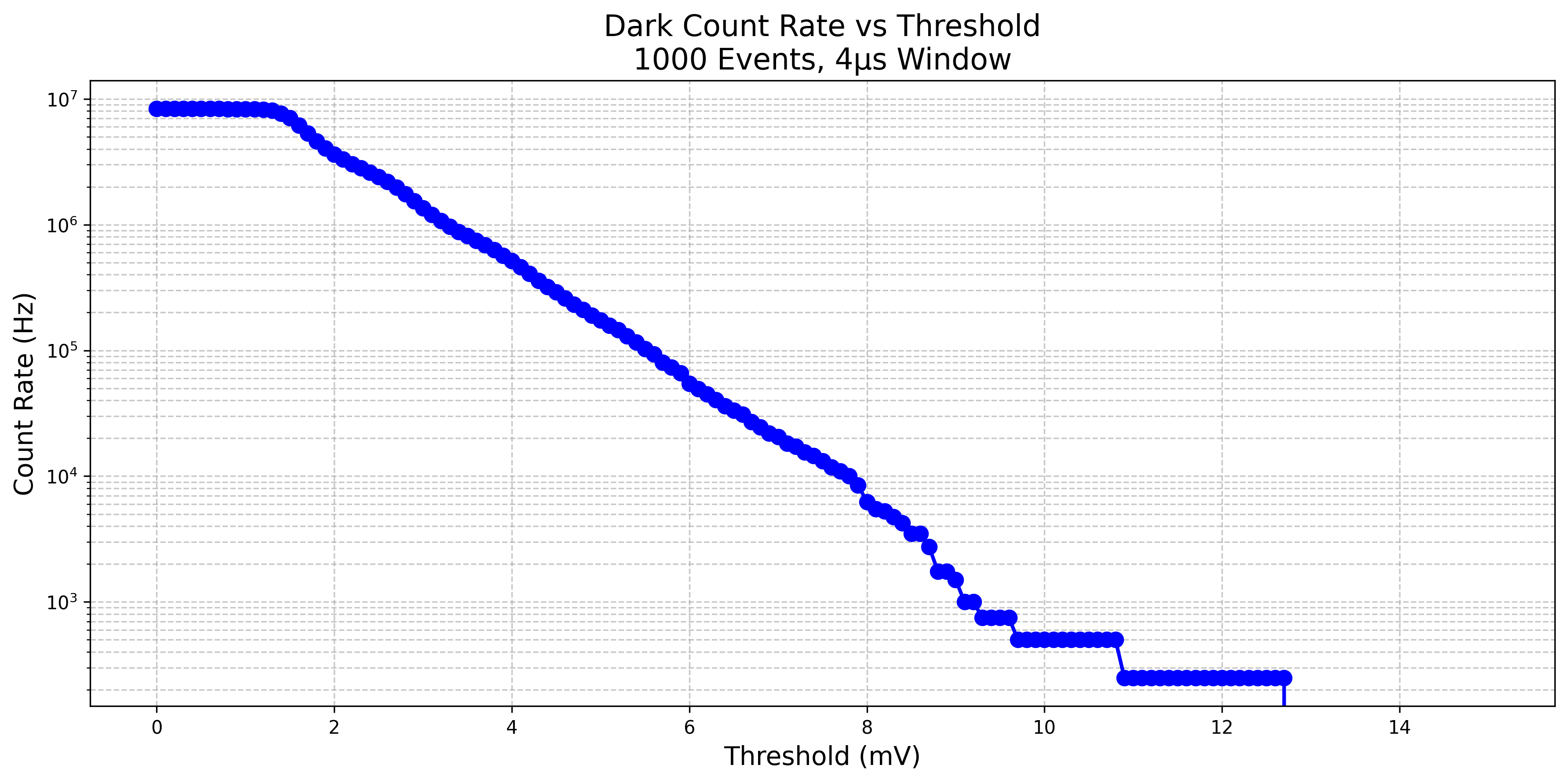 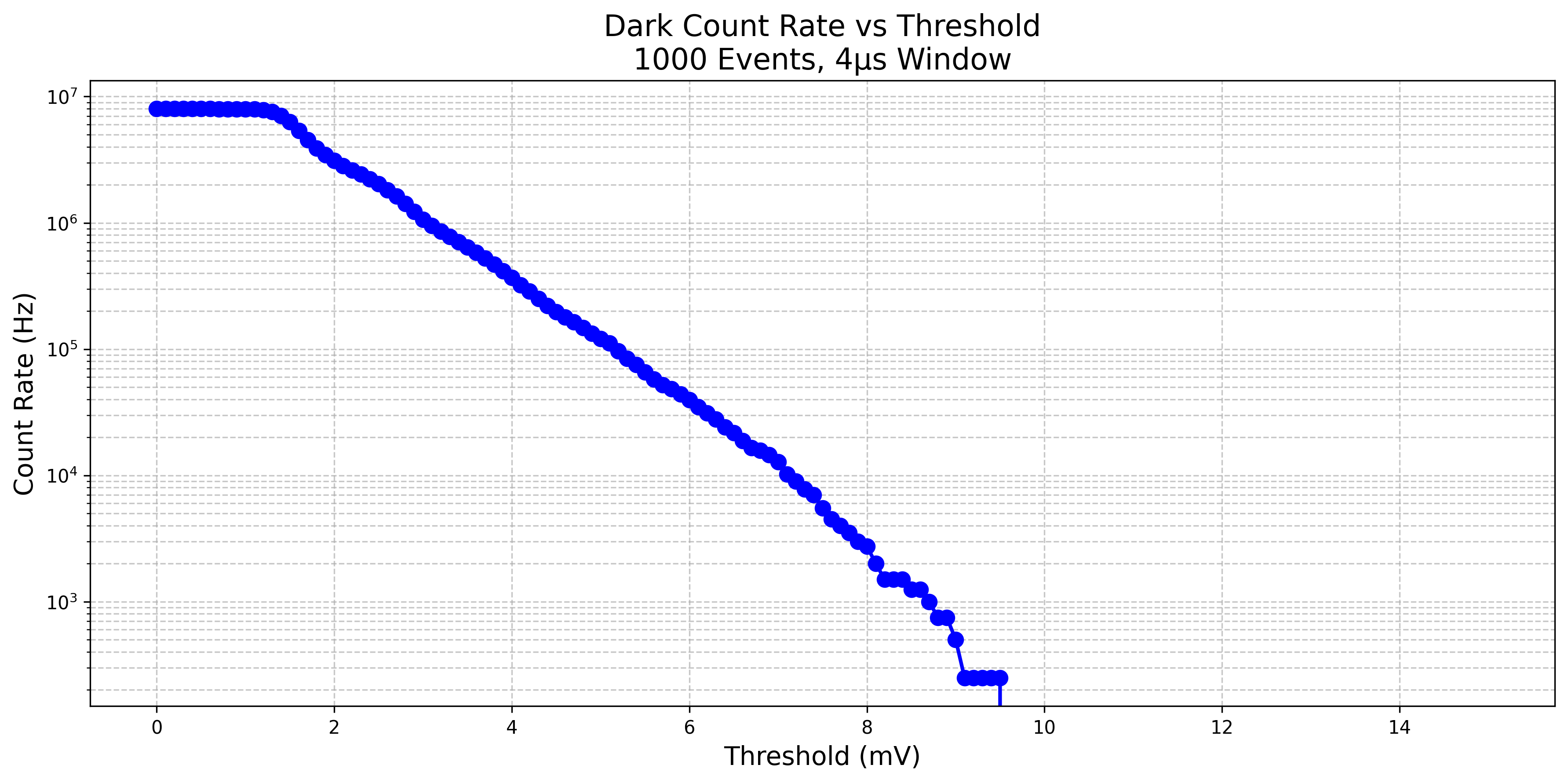 5C
2C
3C
6C
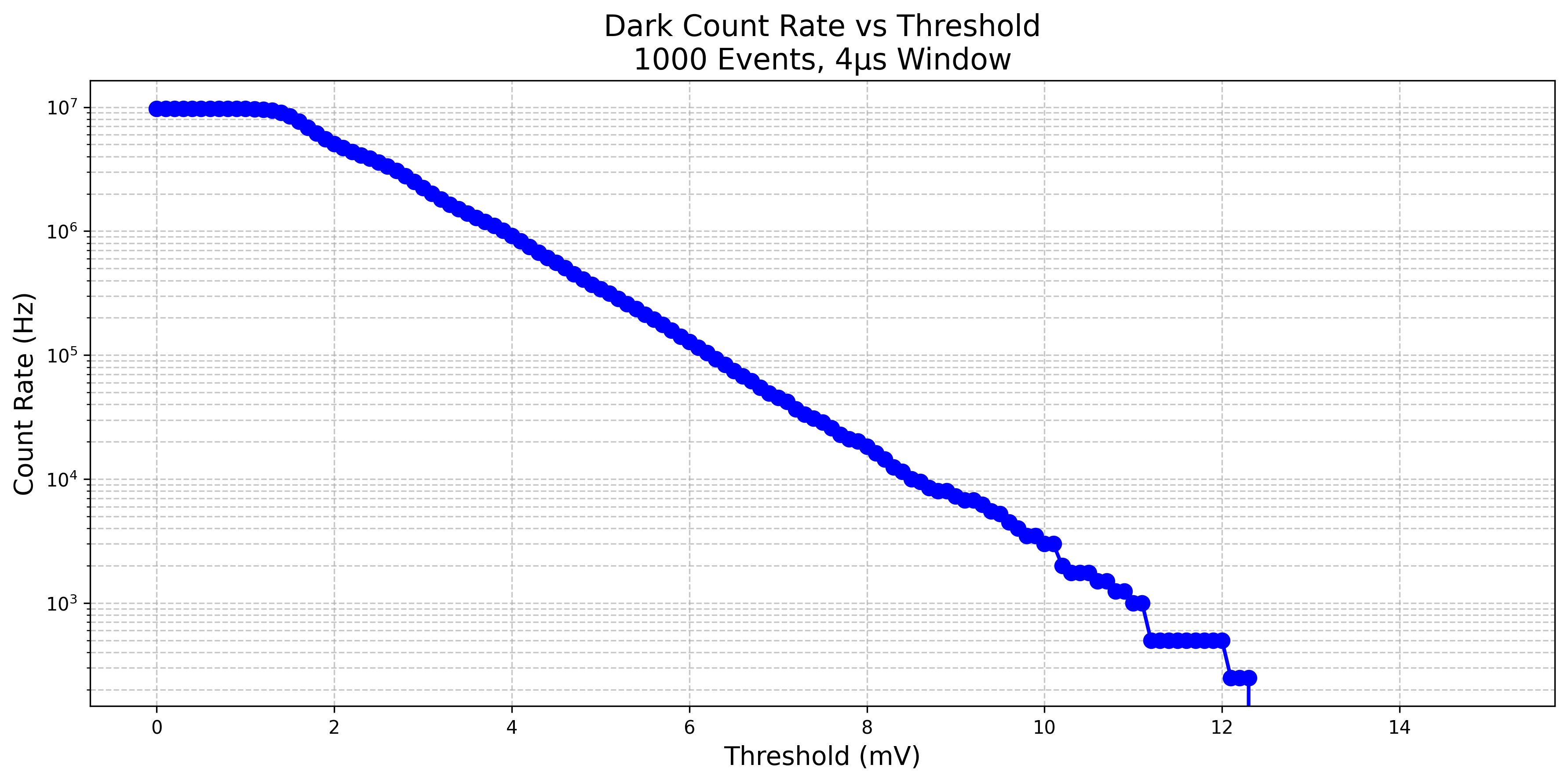 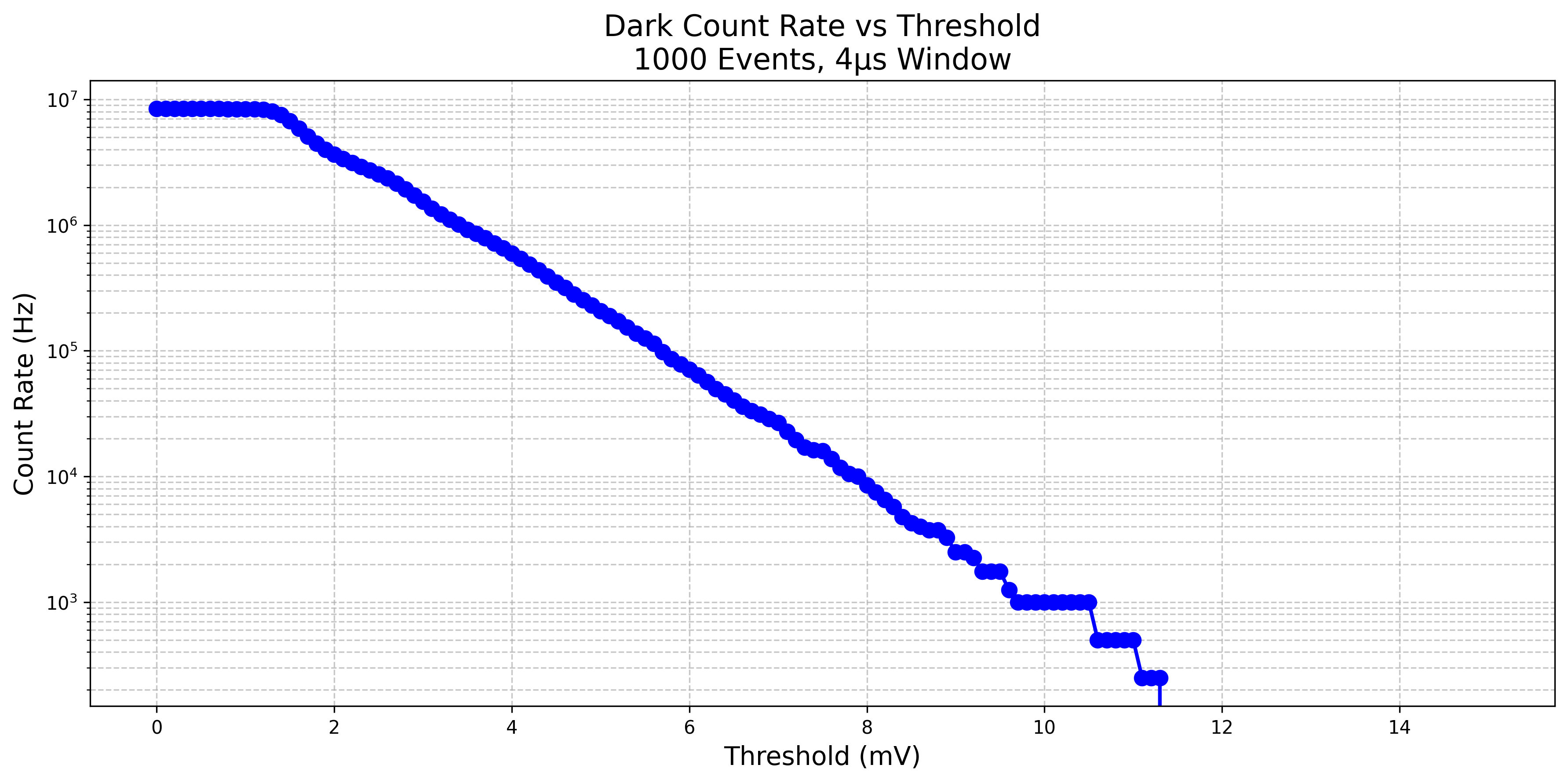 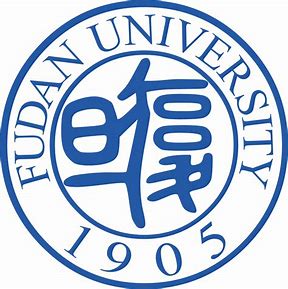 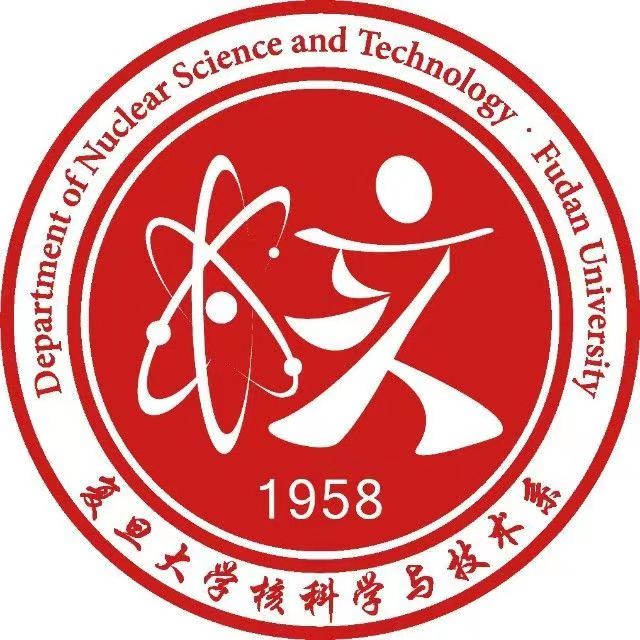 SiPM 暗计数测量（ S14160-6050 ）
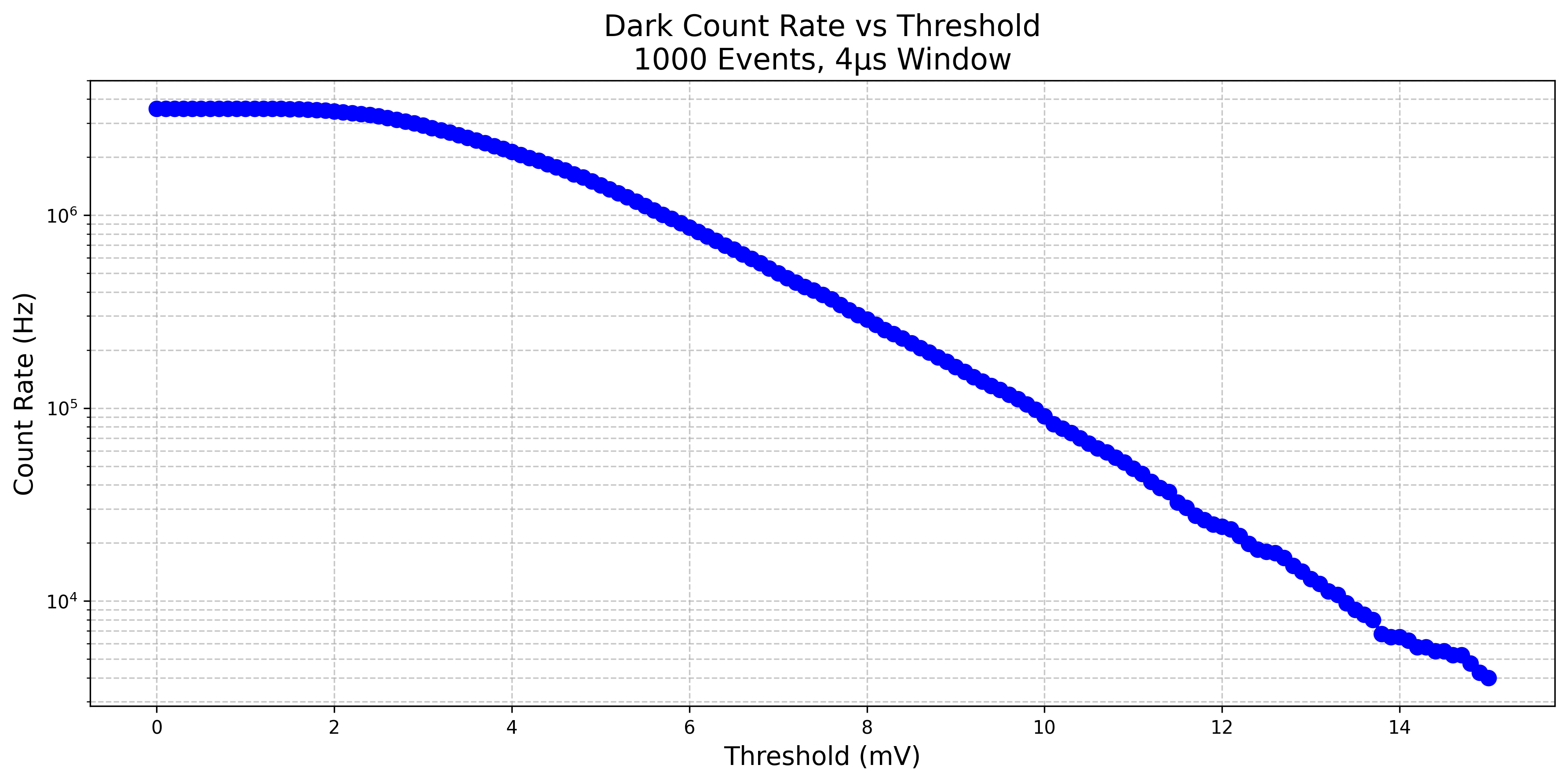 1A
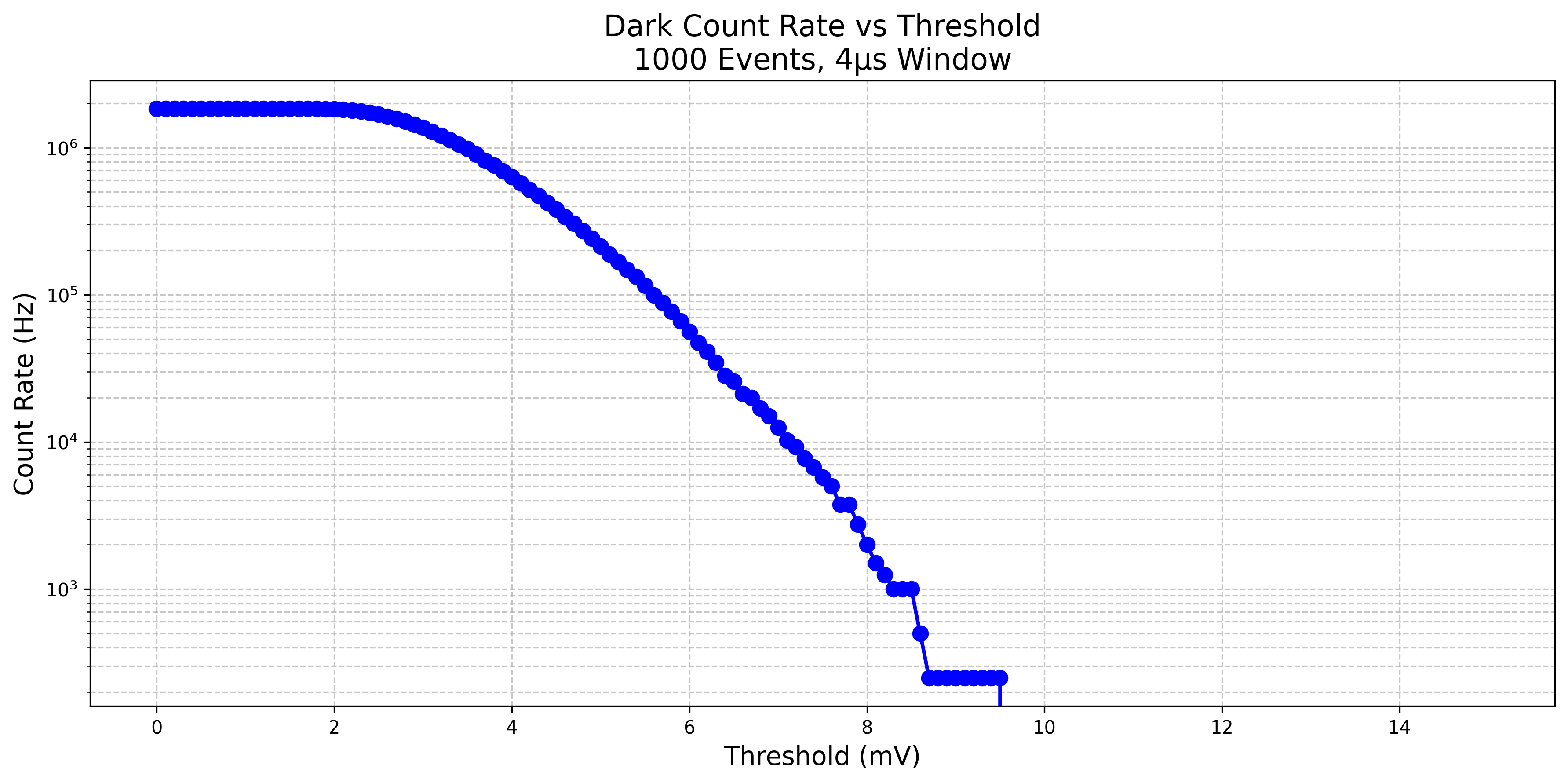 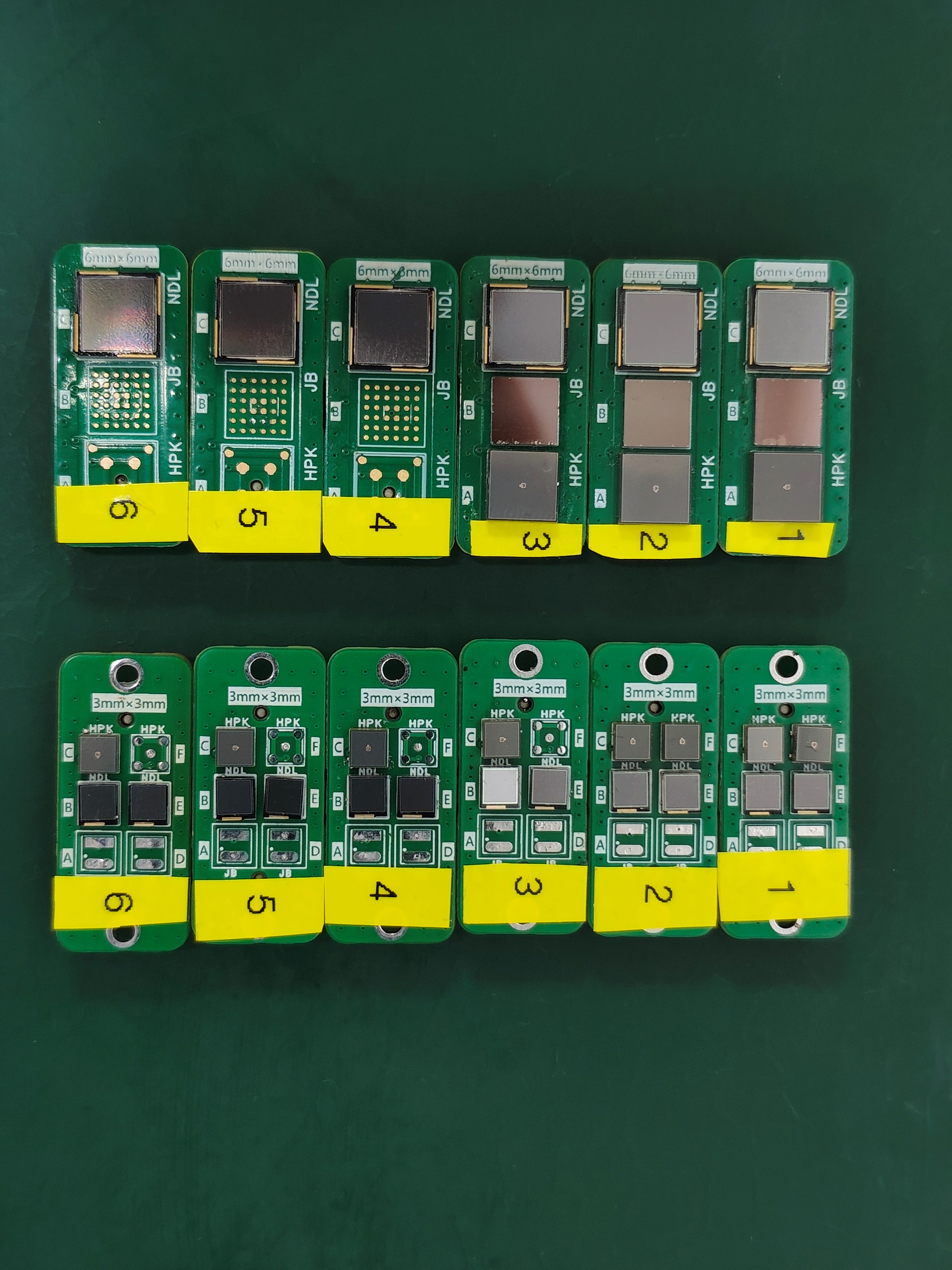 3A（IV异常）
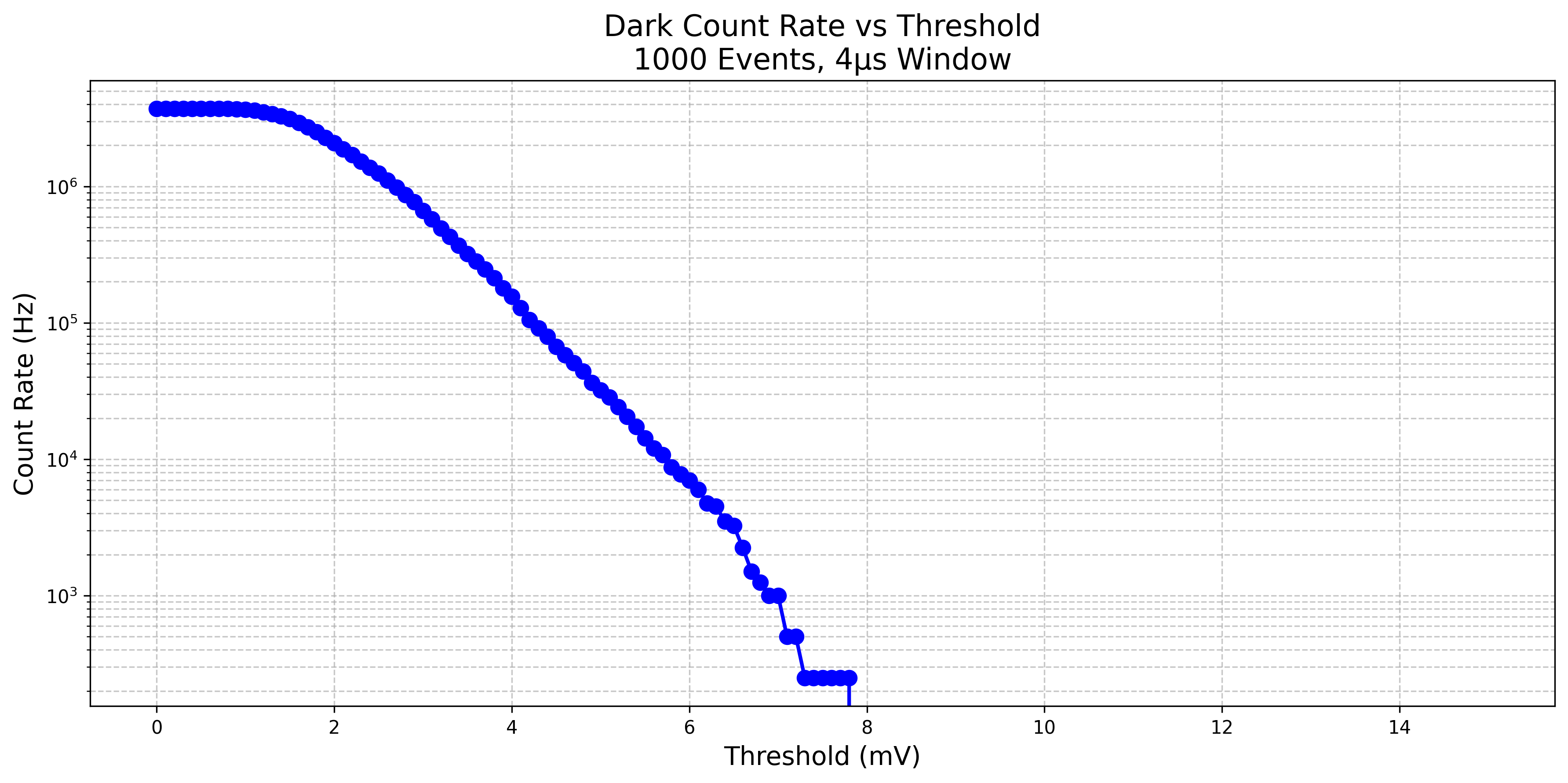 2A